Multivariate spatial models in ecology using basis functions
David Warton, Elliot Dovers, Jakub Stoklosa (UNSW Sydney)
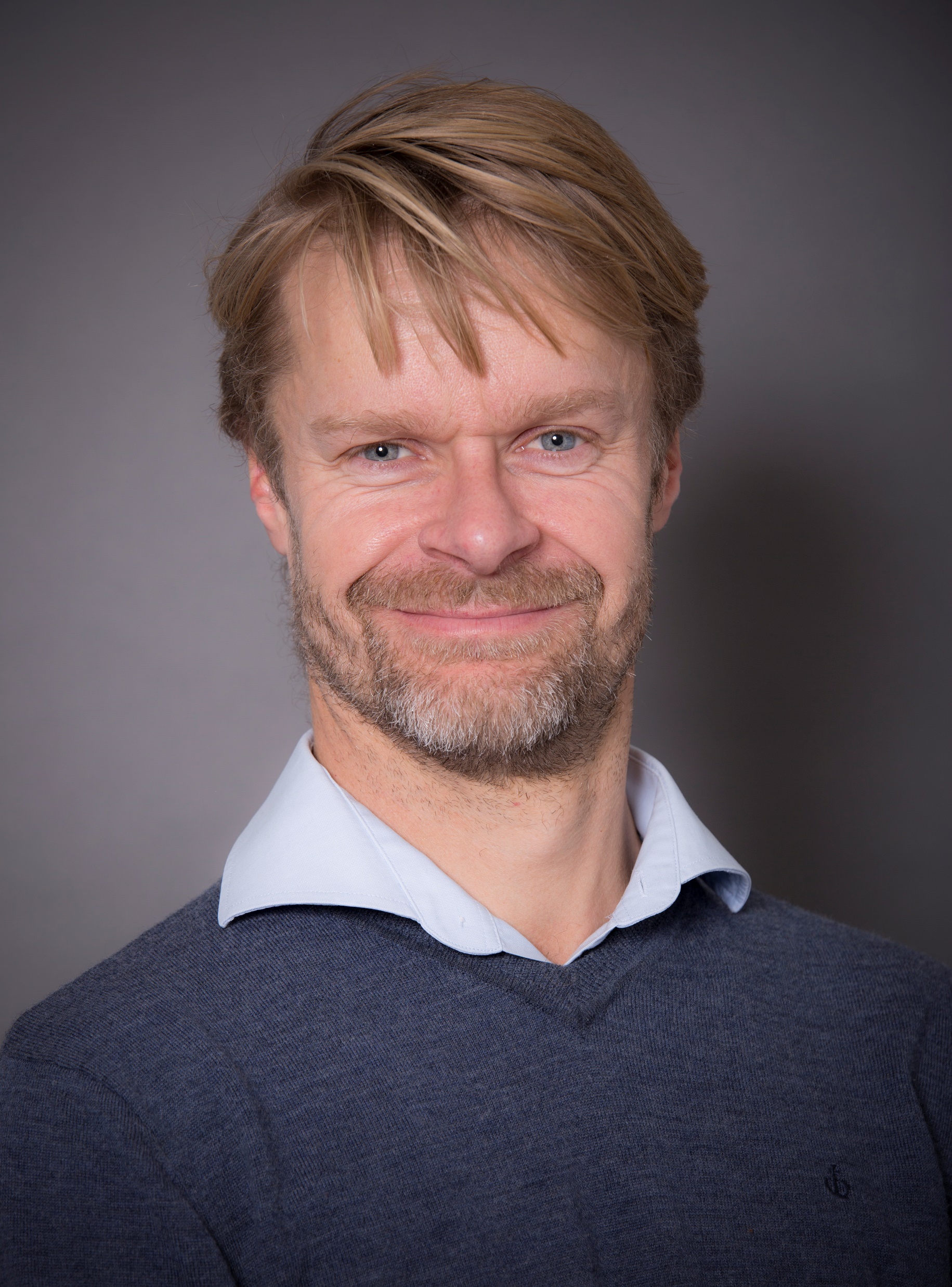 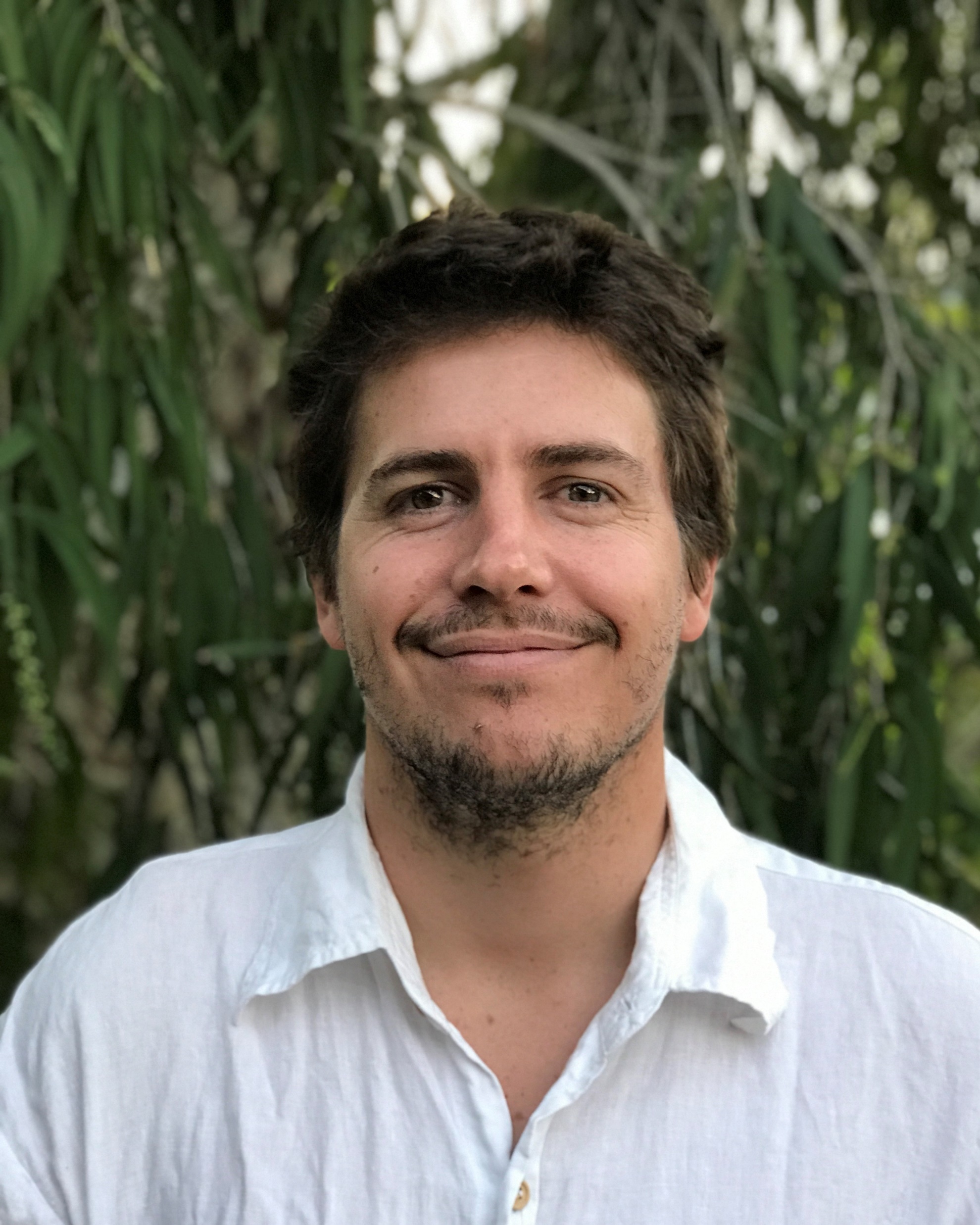 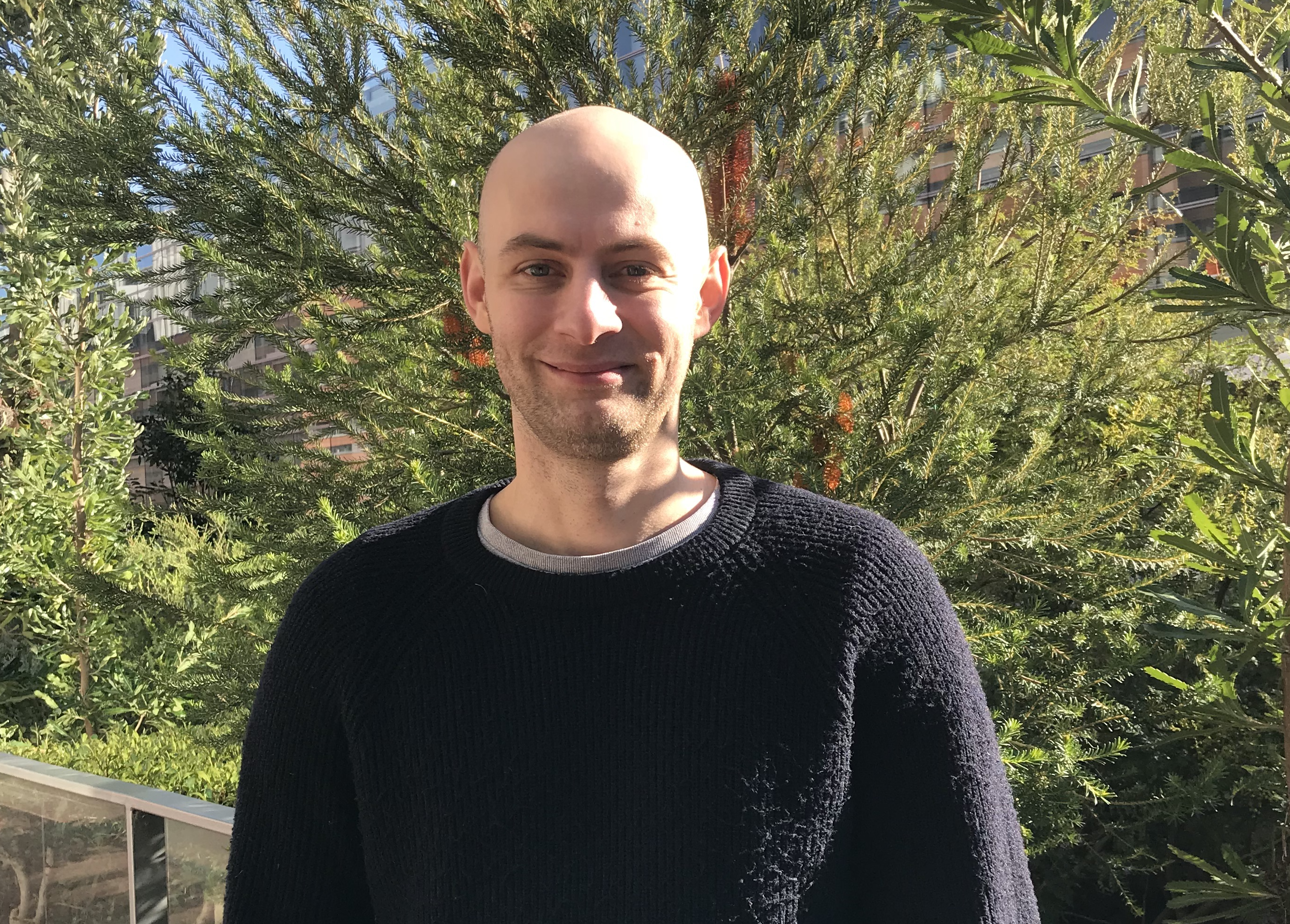 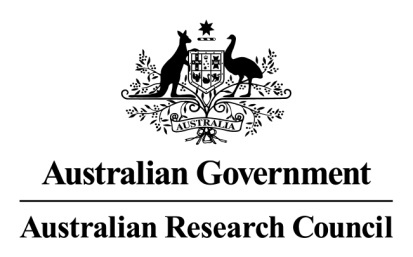 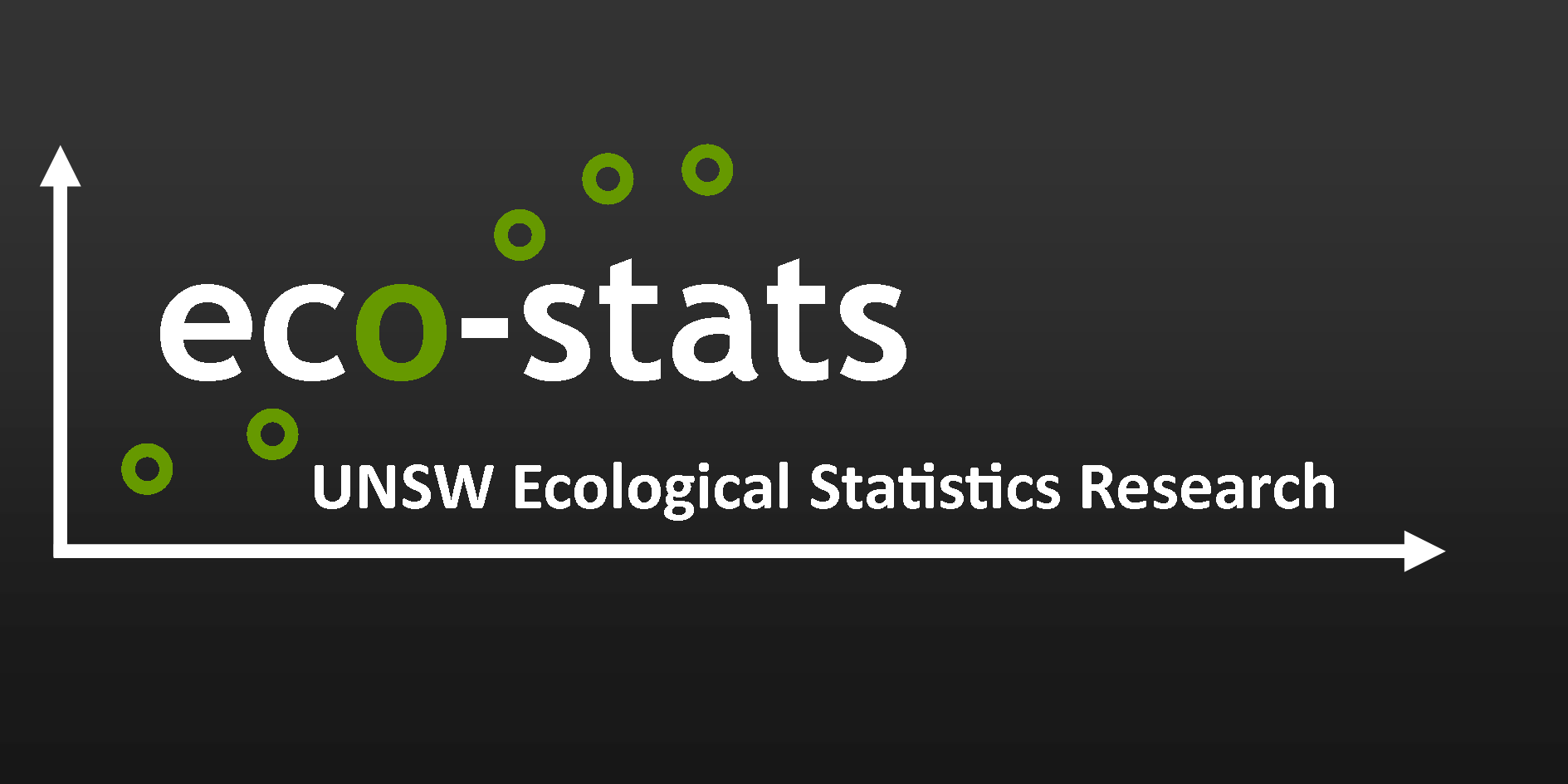 Multivariate spatial models in ecology using basis functions
Multivariate spatial model for biodiversity
Multivariate point process models for co-occurrence
Fit a log-Gaussian Cox process using mgcv
Factor analytic models
Basis functions
Multivariate spatial models in ecology using basis functions
Multivariate spatial model for biodiversity
Multivariate point process models for co-occurrence
Fit a log-Gaussian Cox process using mgcv
Factor analytic models
Basis functions
Climate Change Effects on Species Distribution
How might Eucalyptus campanulata respond to a changing climate?
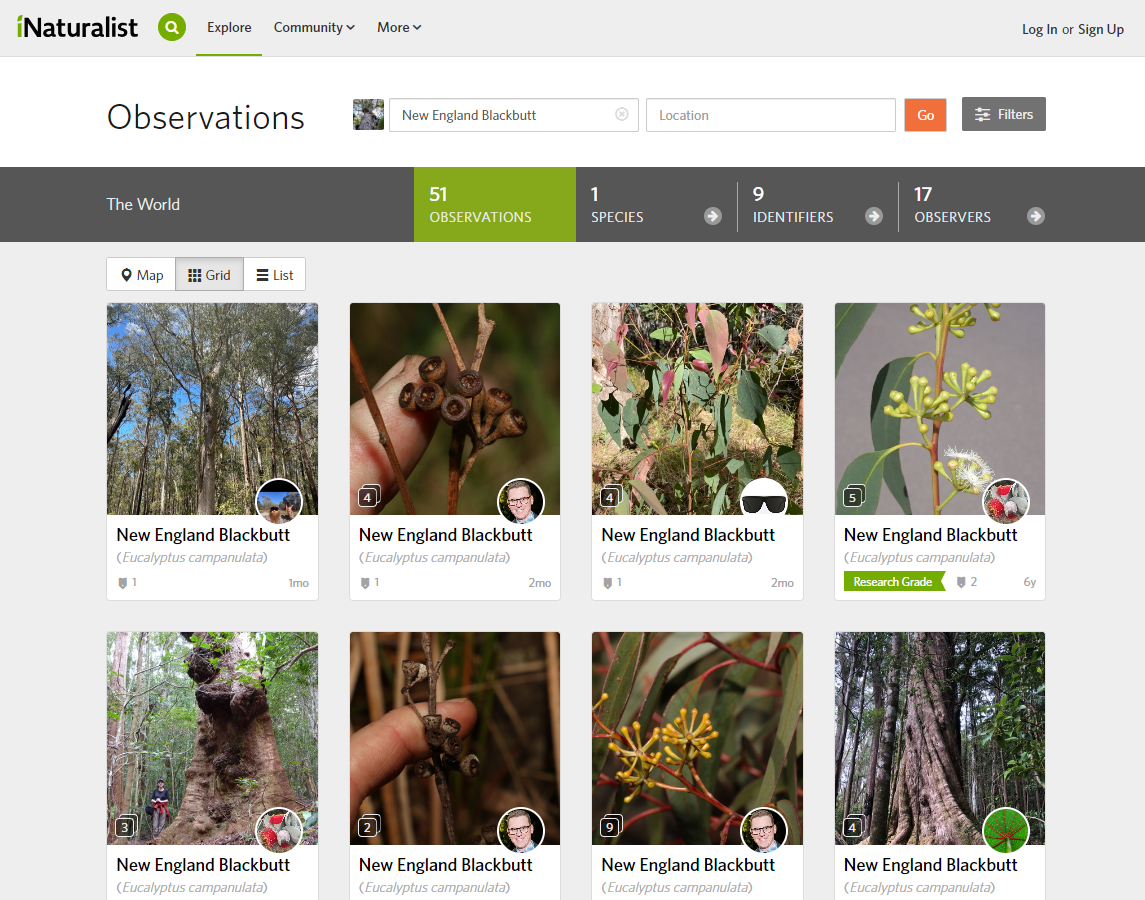 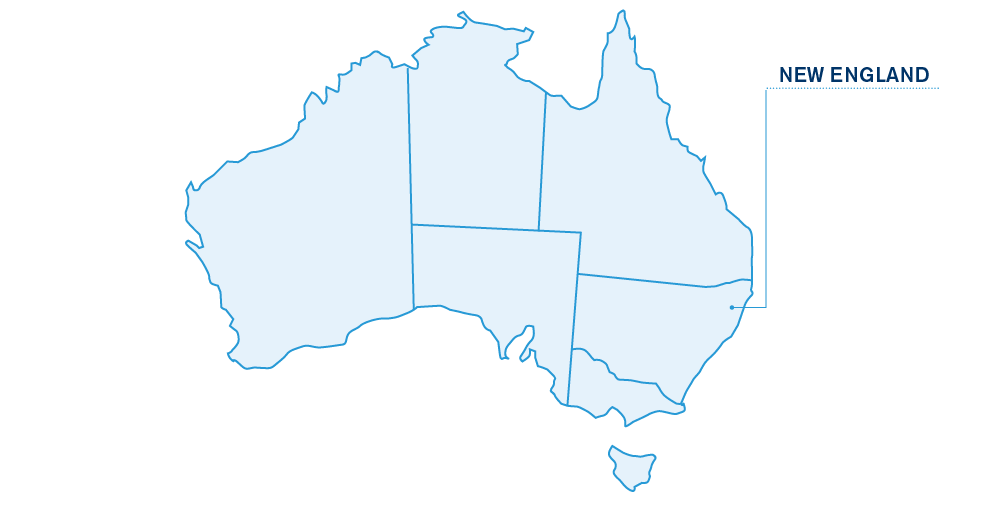 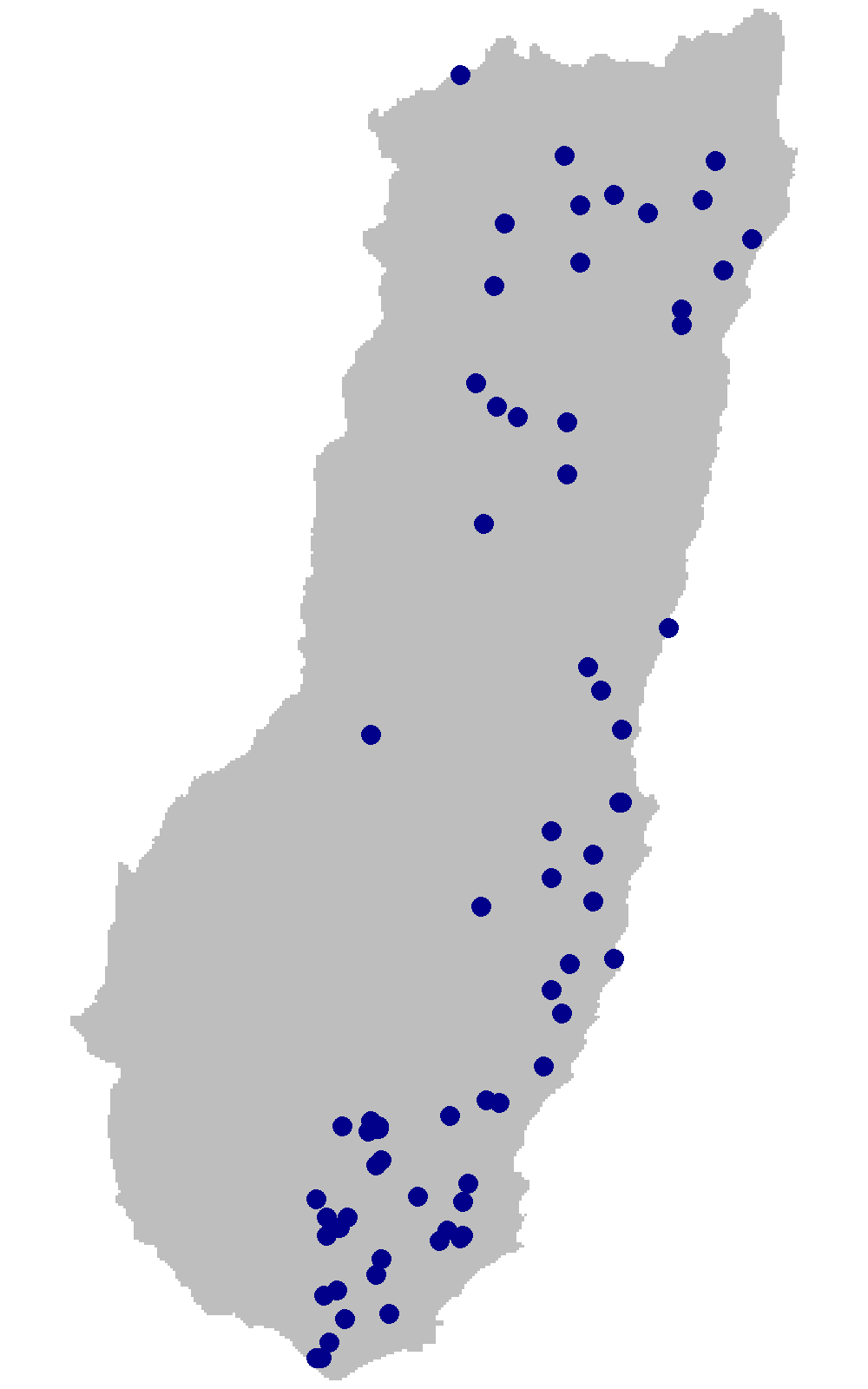 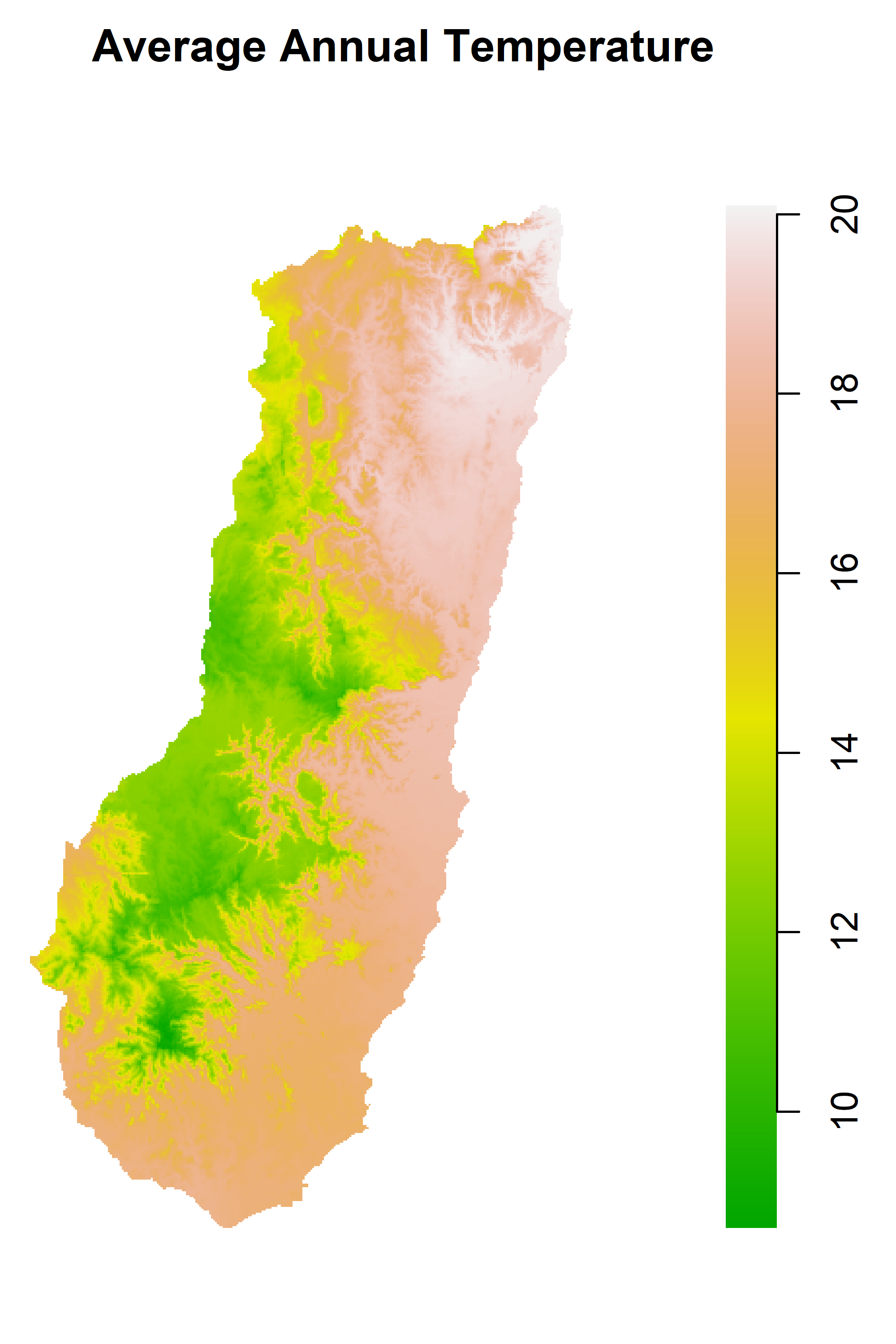 ~
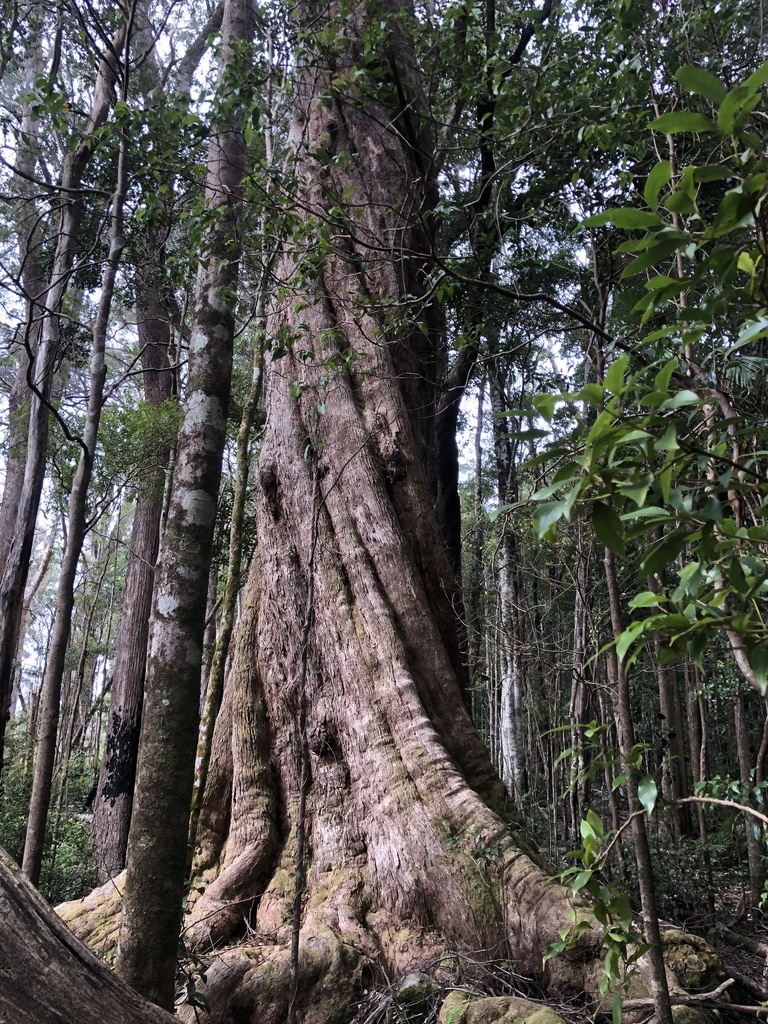 Photo: Samuel Frankel
Climate Change Effects on Species Distribution
How might Eucalyptus campanulata respond to a changing climate?
+1.5°C
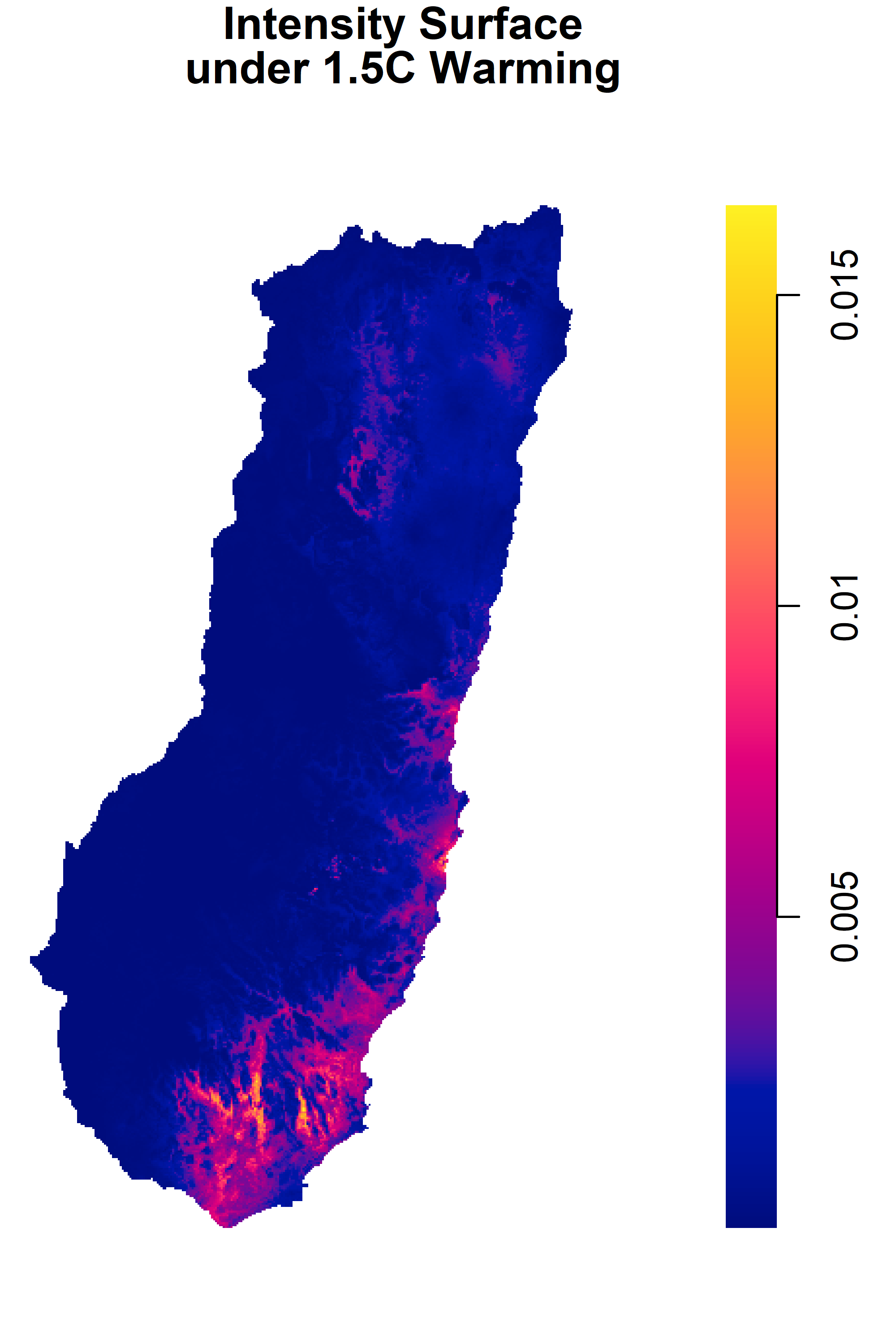 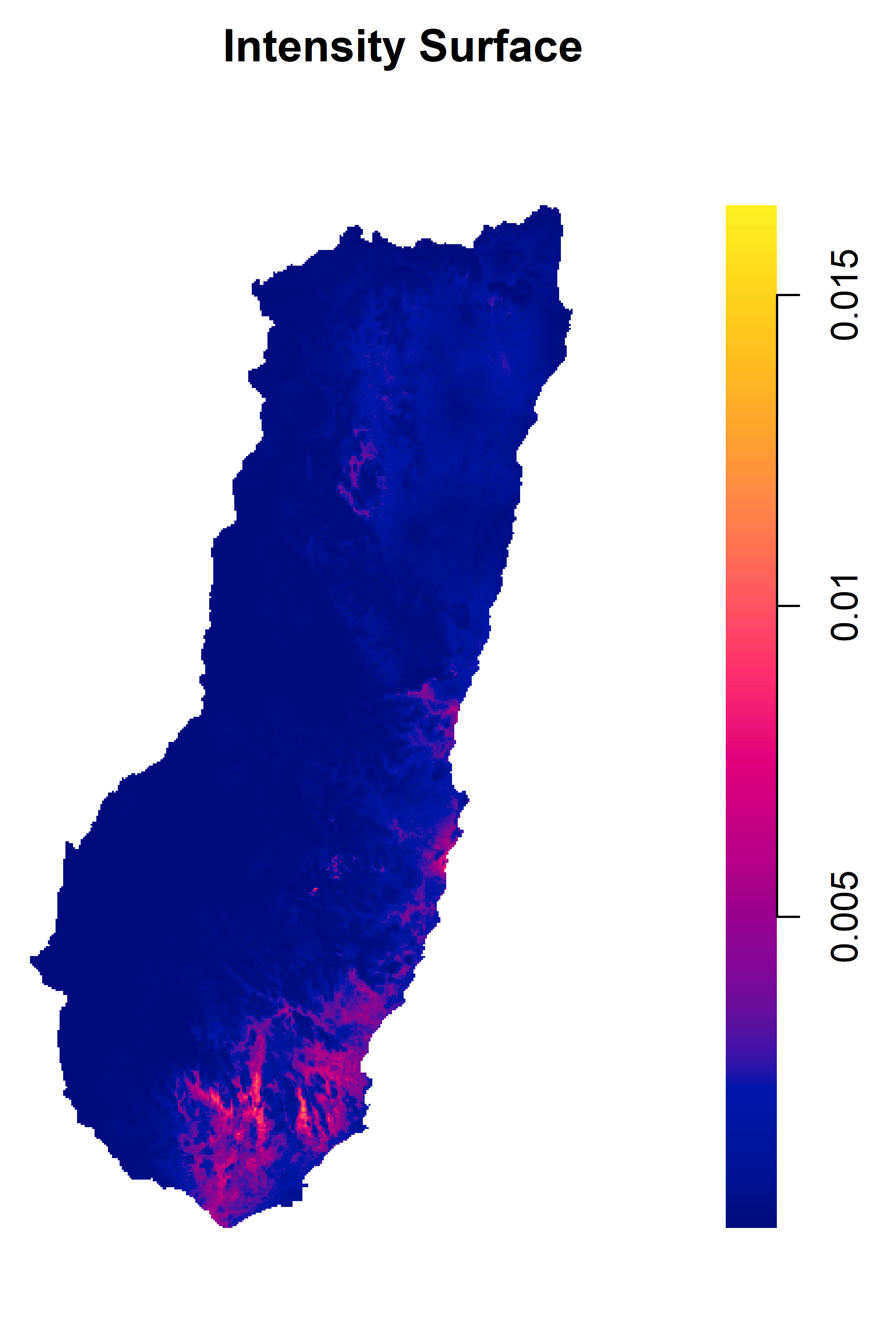 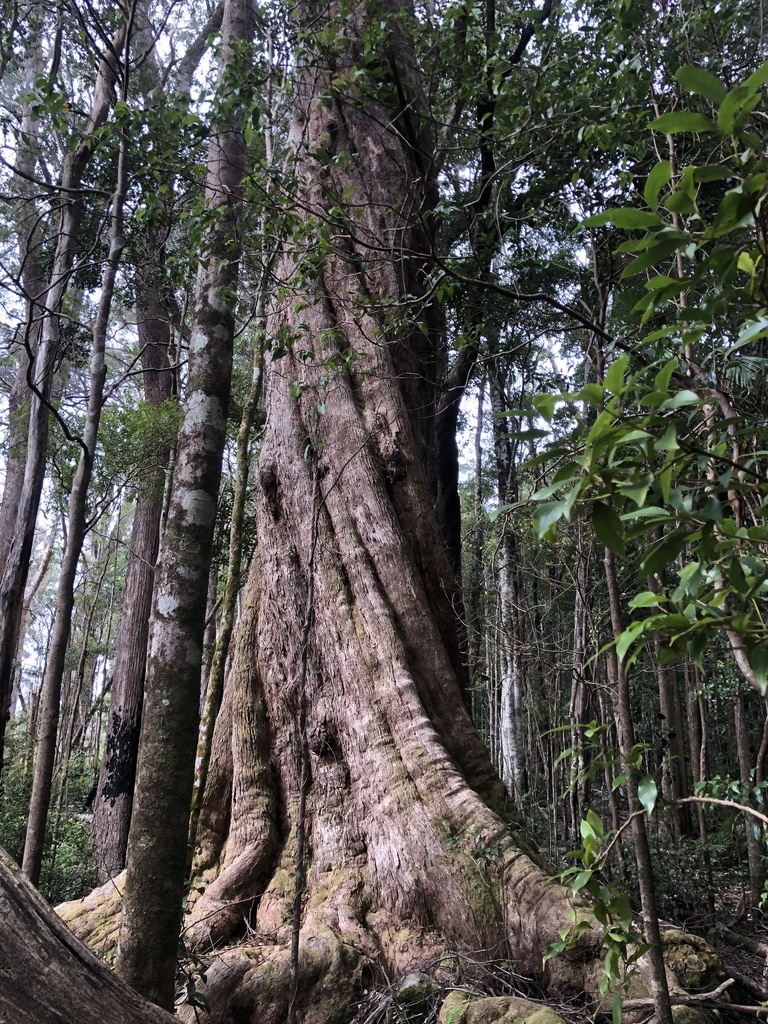 Photo: Samuel Frankel
Climate Change Effects on Species Distribution
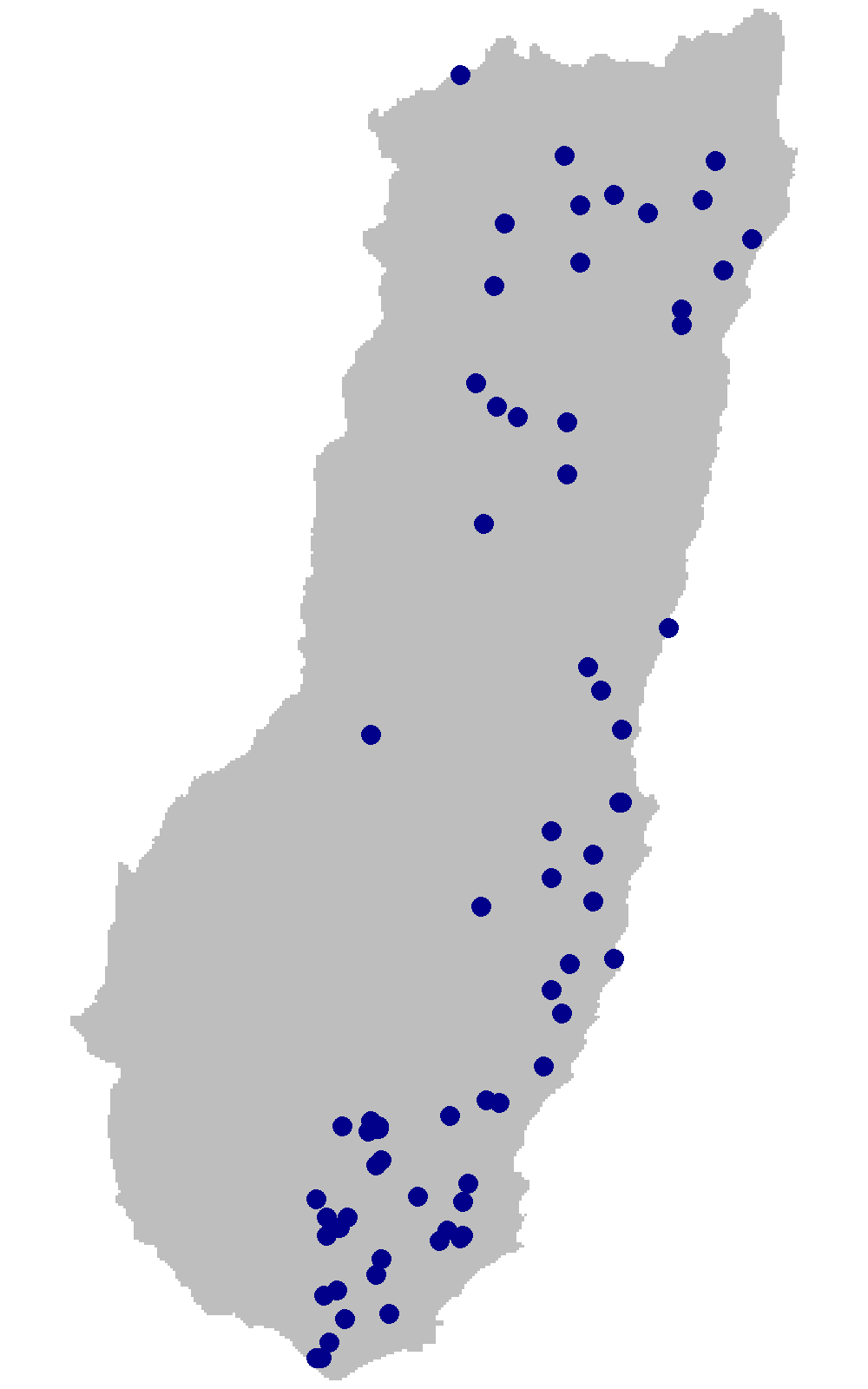 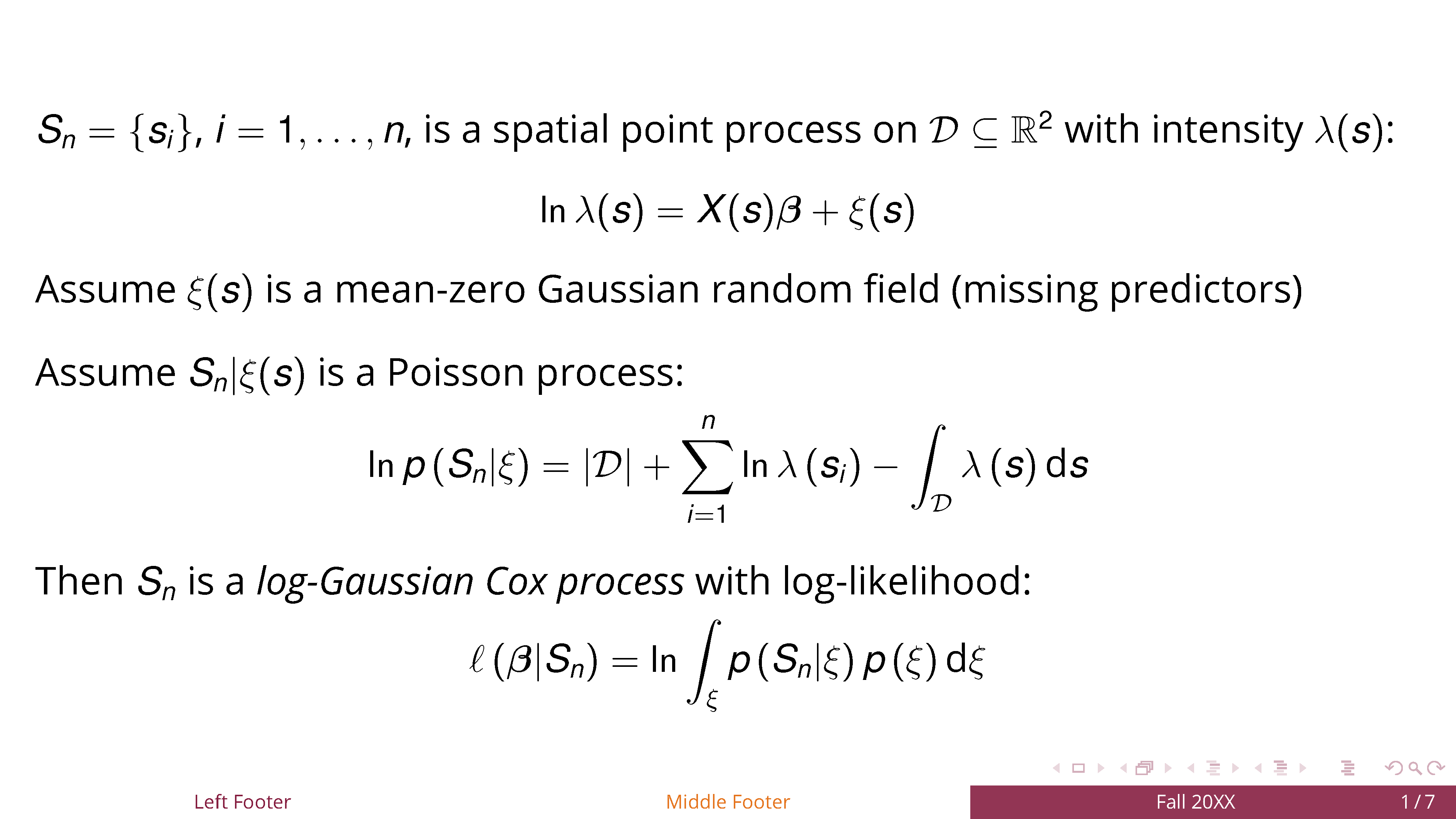 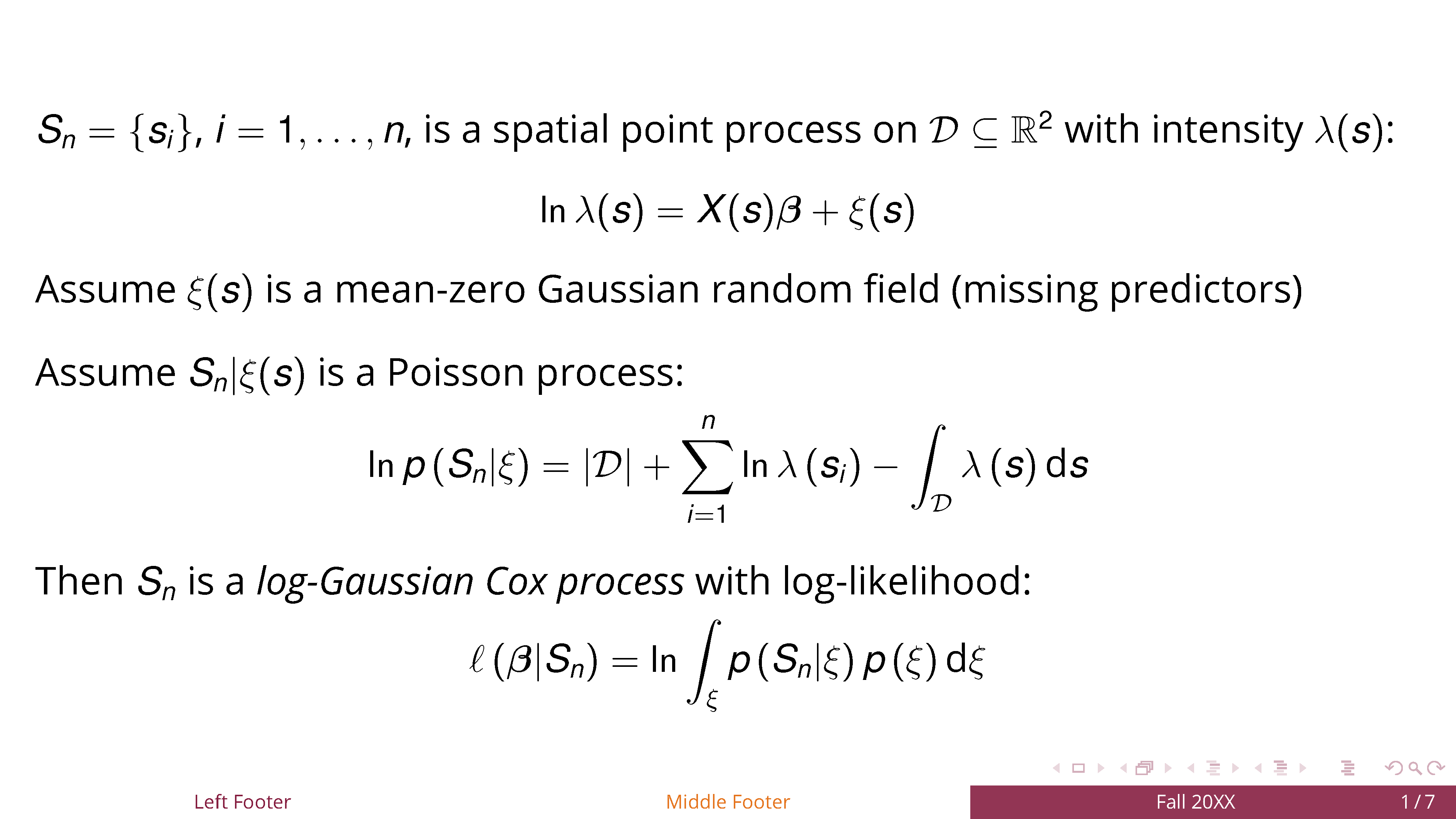 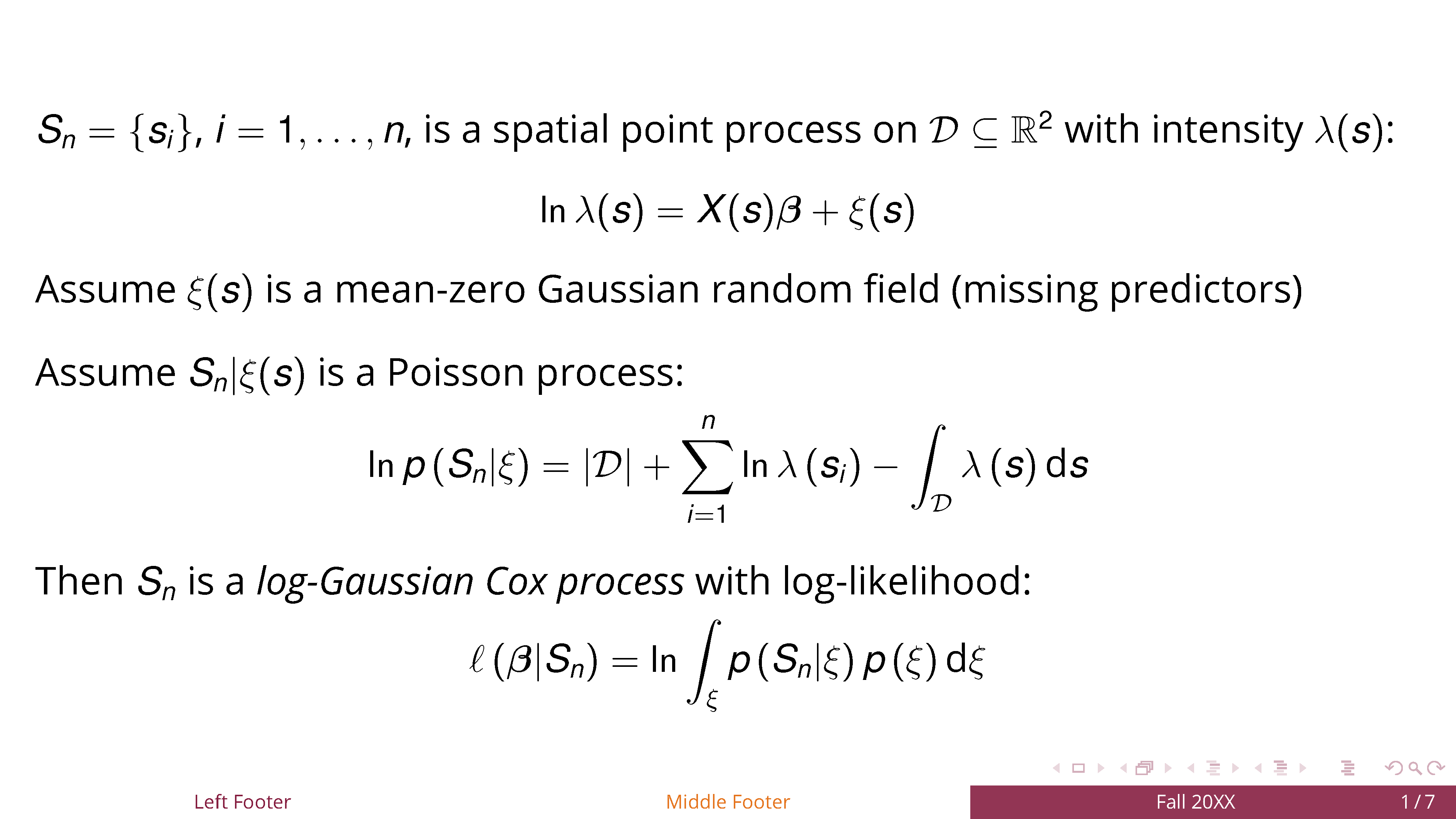 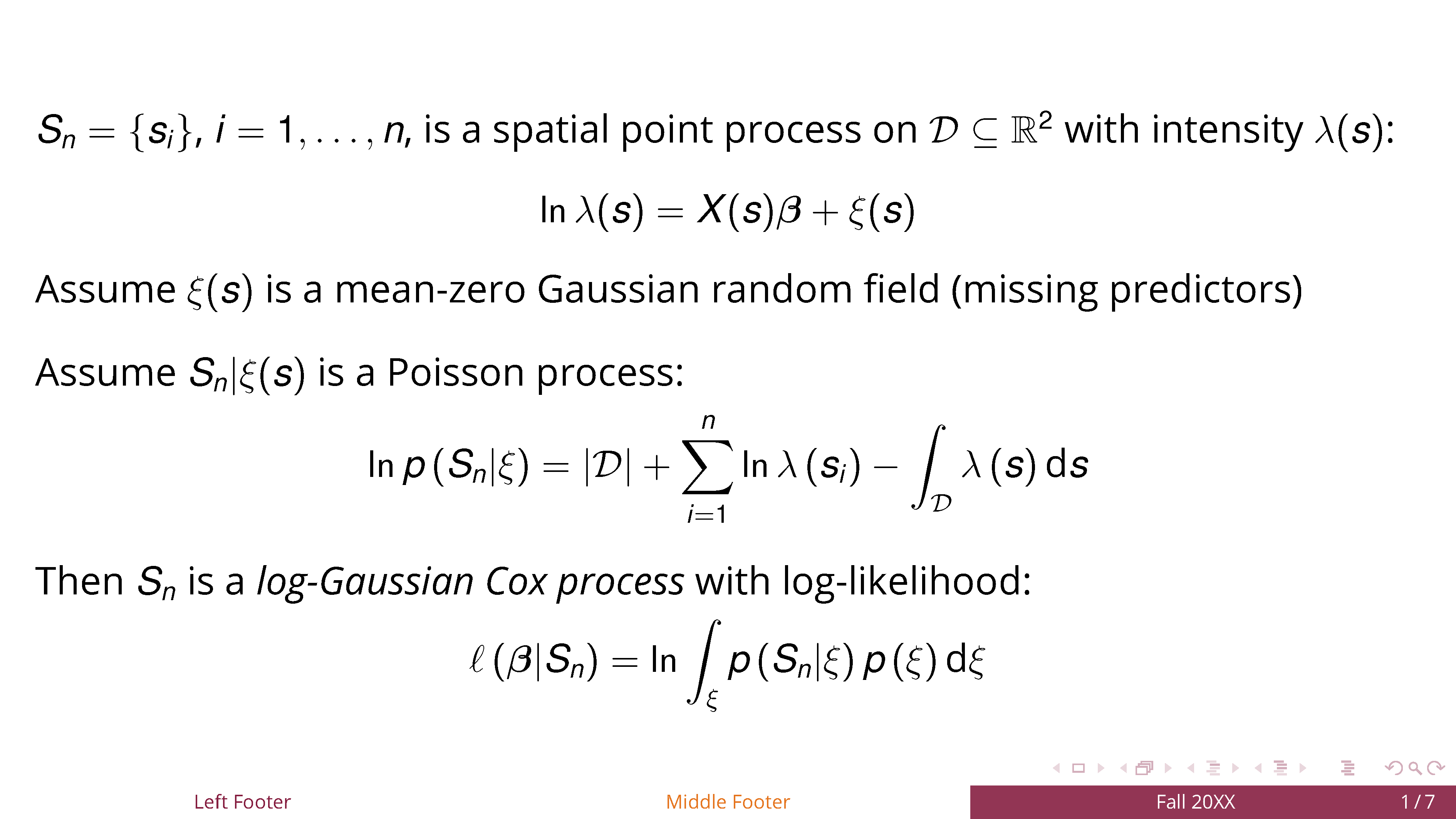 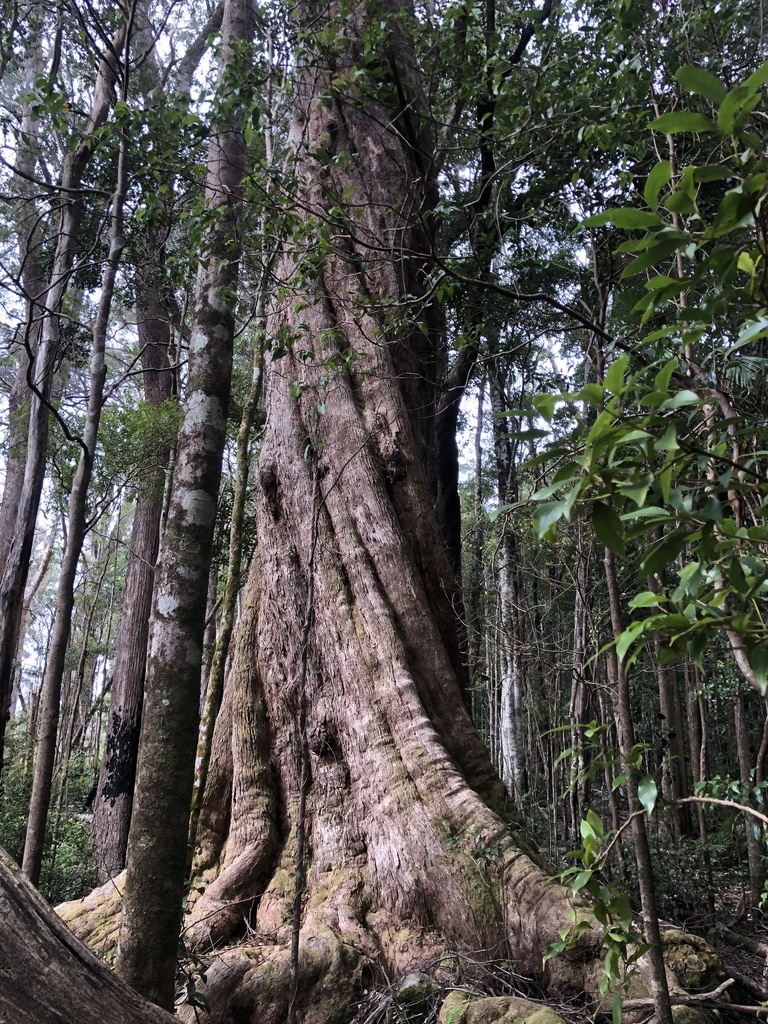 Climate Change Effects on Species Distribution
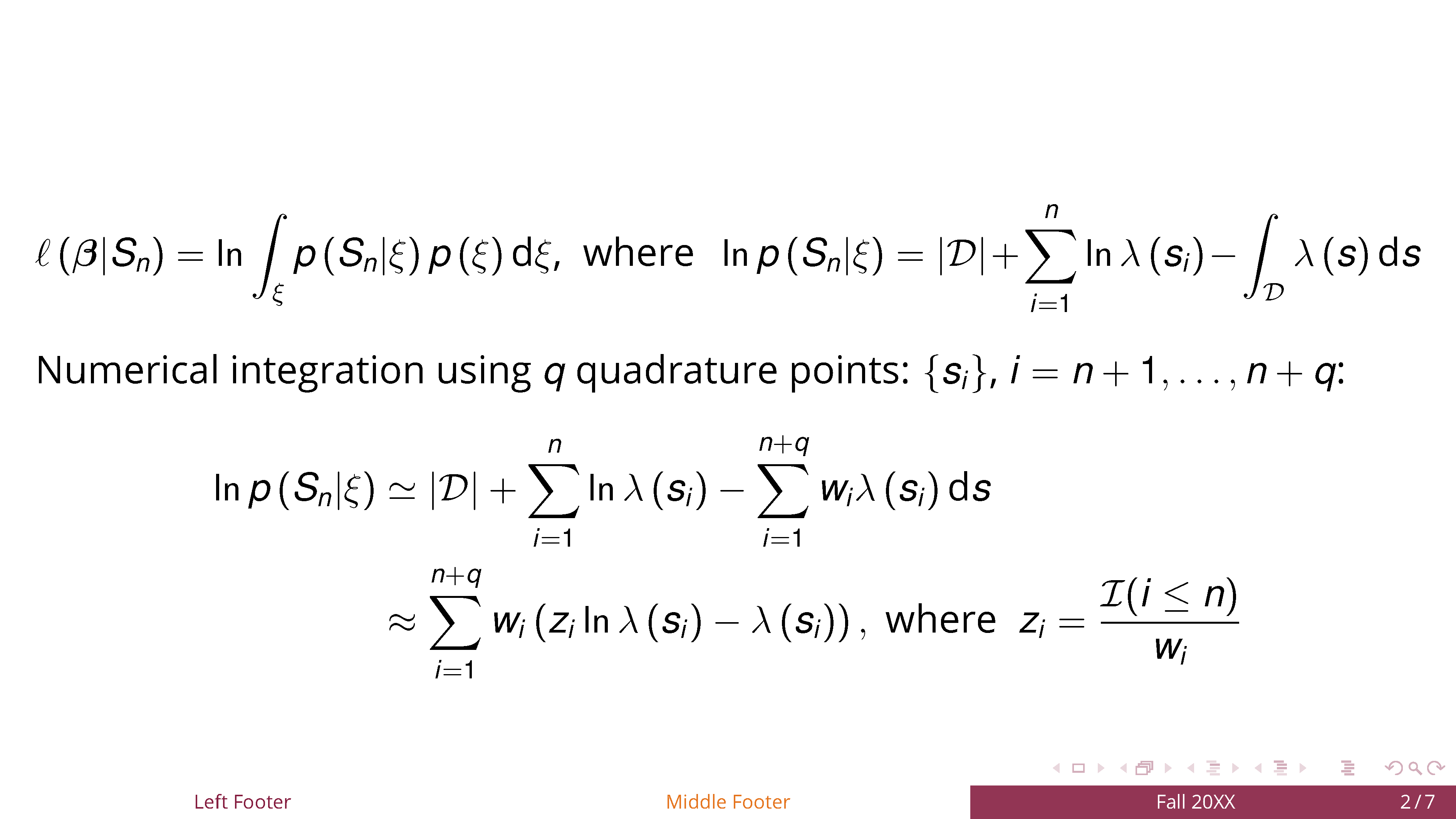 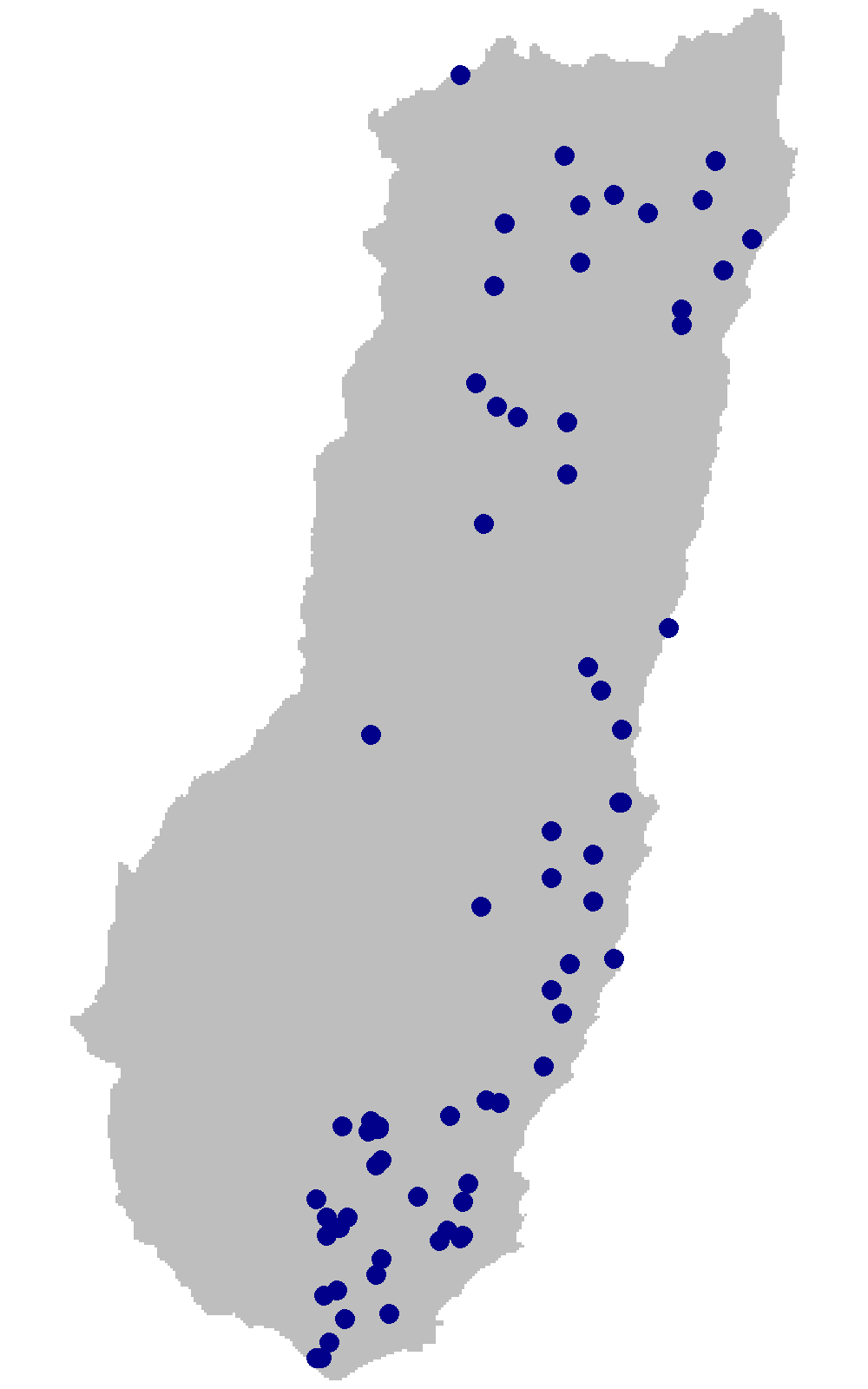 How do we integrate this?
And this?
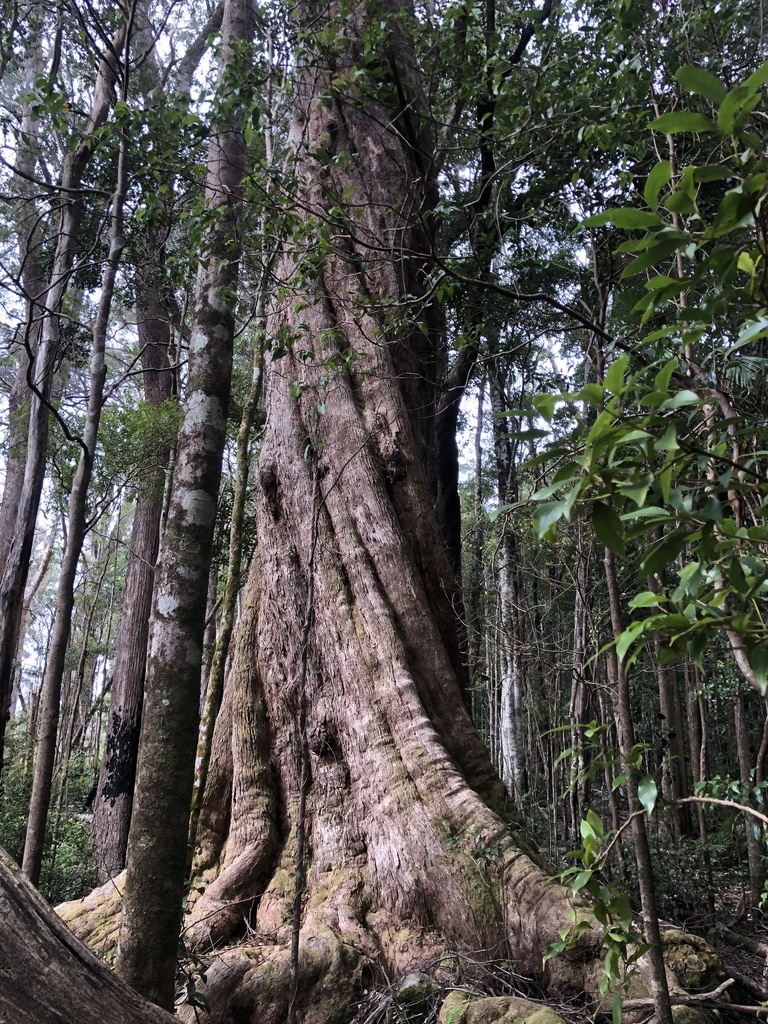 Climate Change Effects on Species Distribution
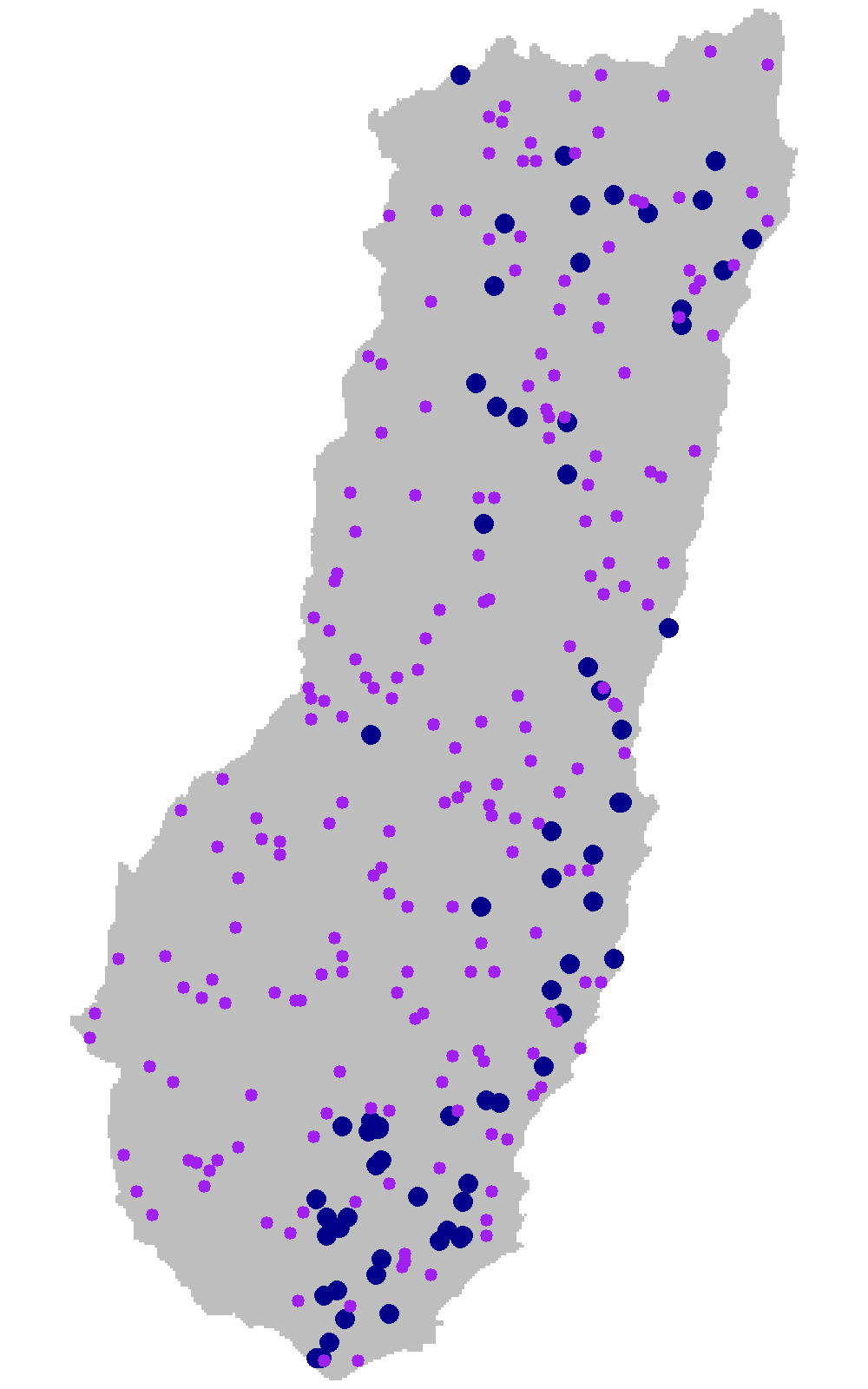 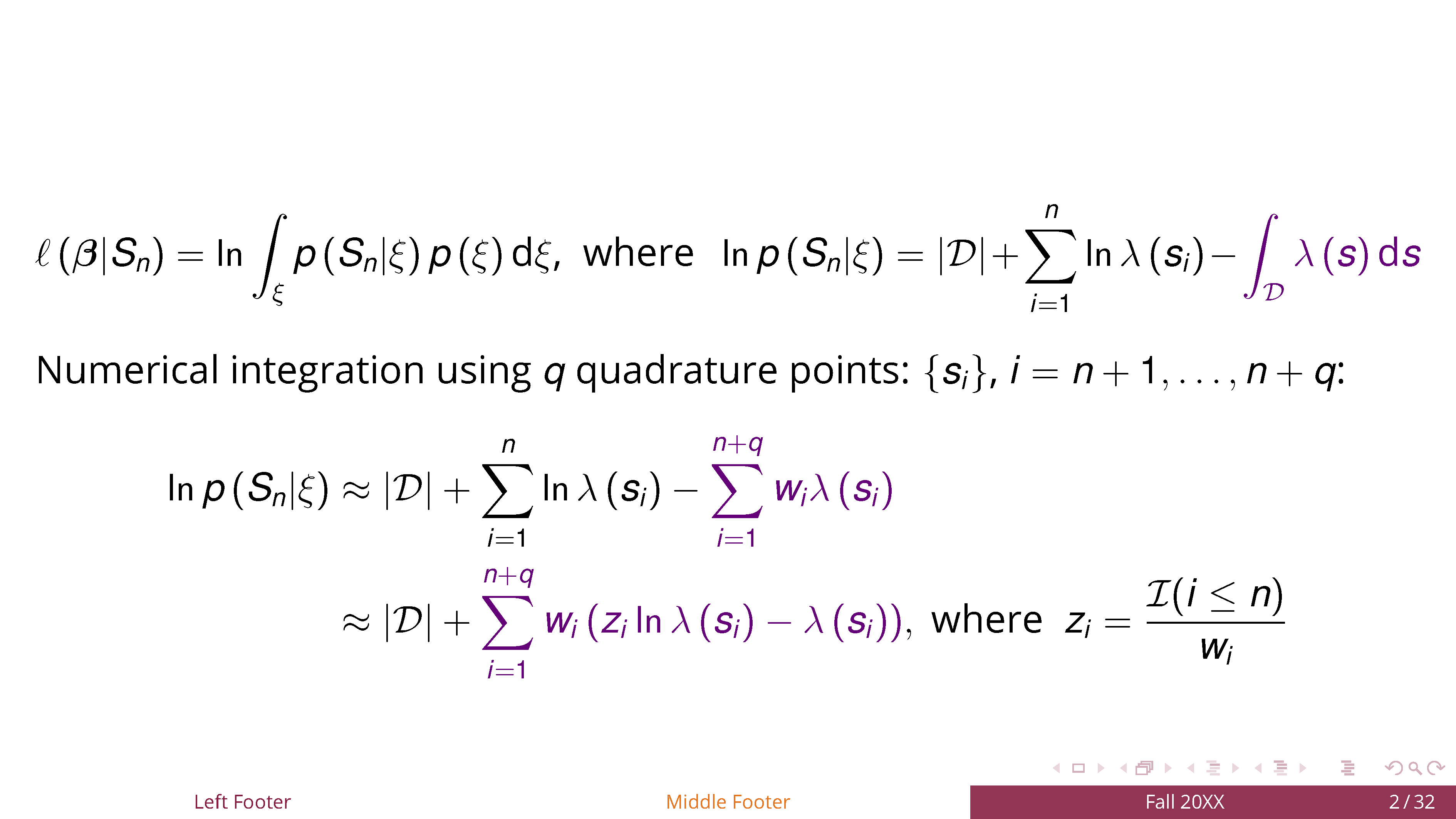 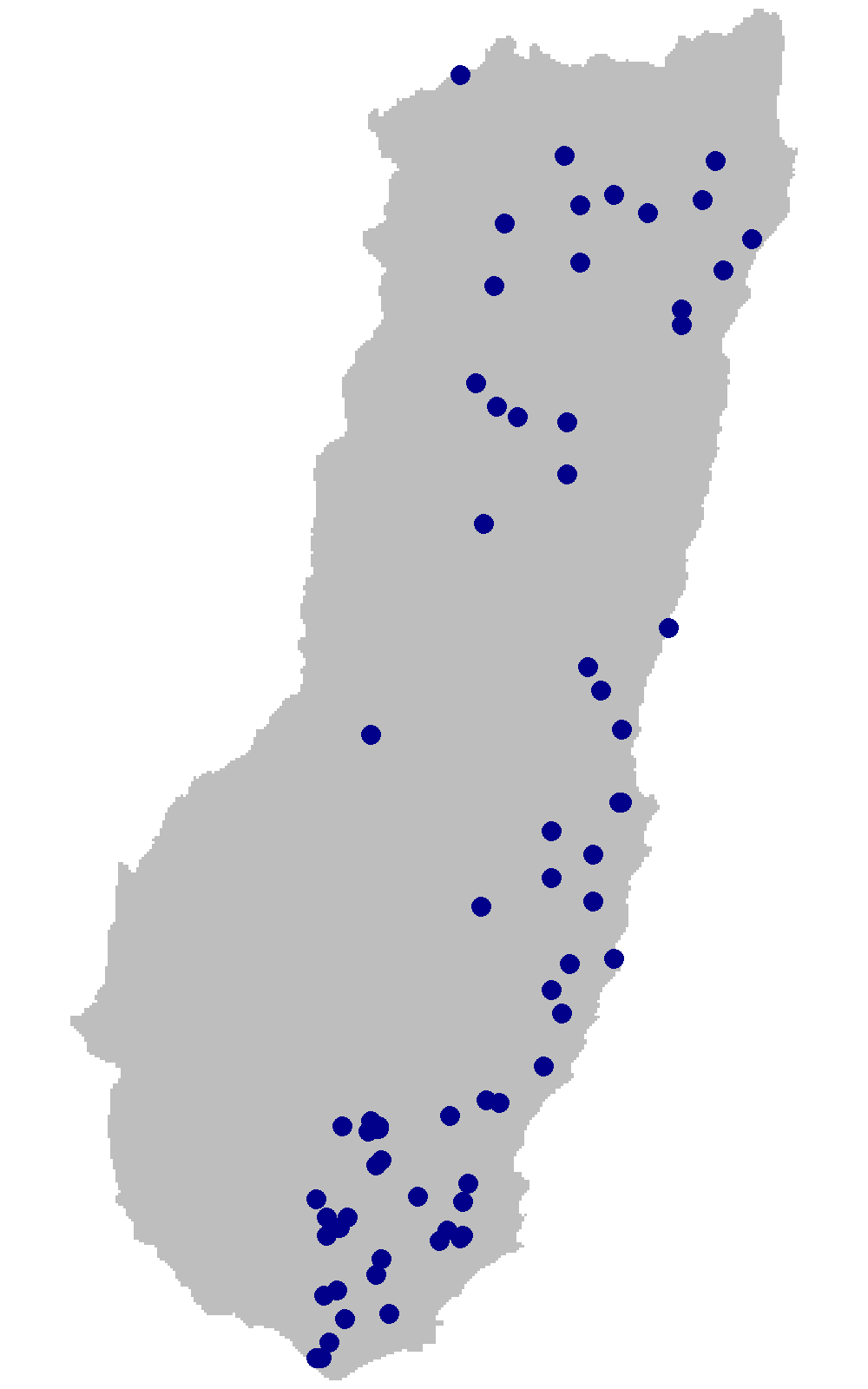 numerical integration
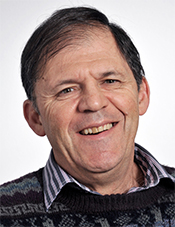 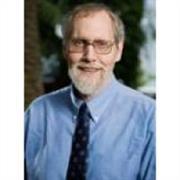 (weighted) Poisson likelihood
(Berman & Turner 1993)
Climate Change Effects on Species Distribution
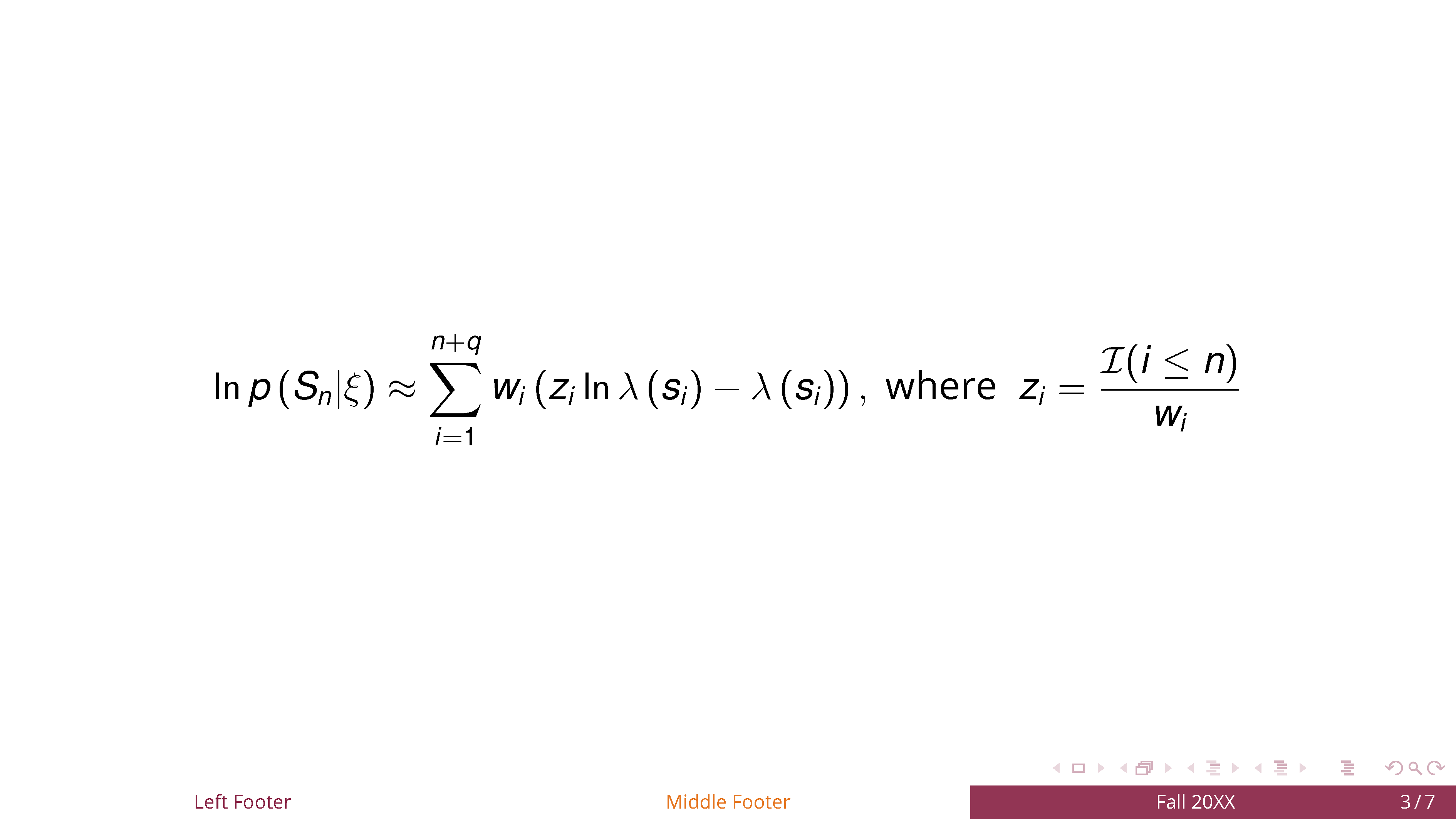 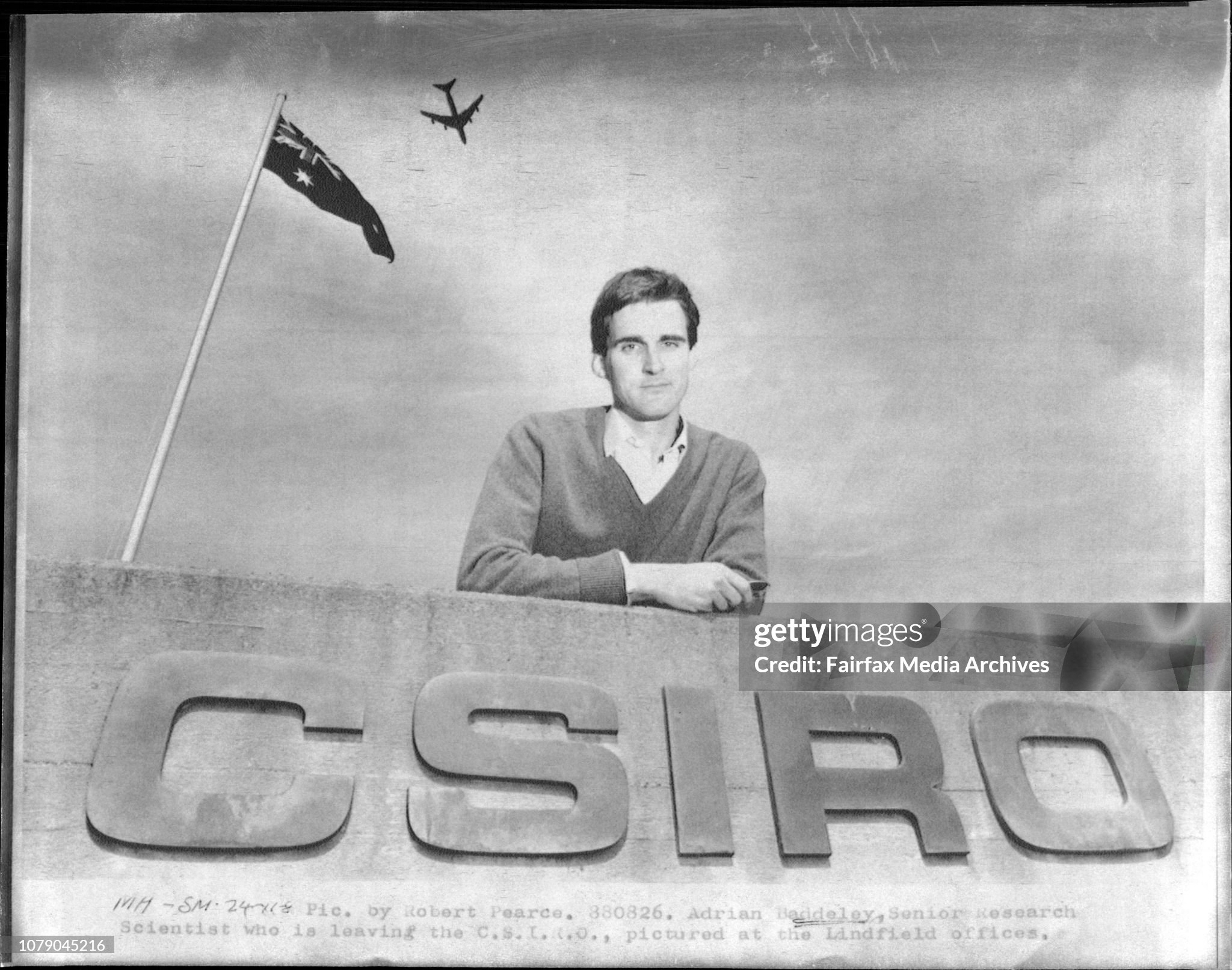 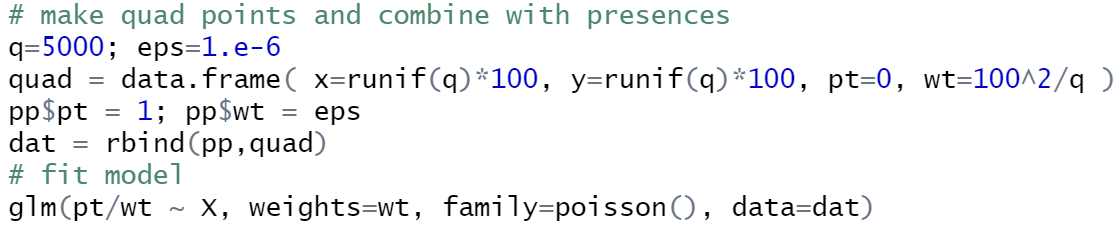 as in the spatstat package (Baddeley et al. 2002)
Climate Change Effects on Species Distribution
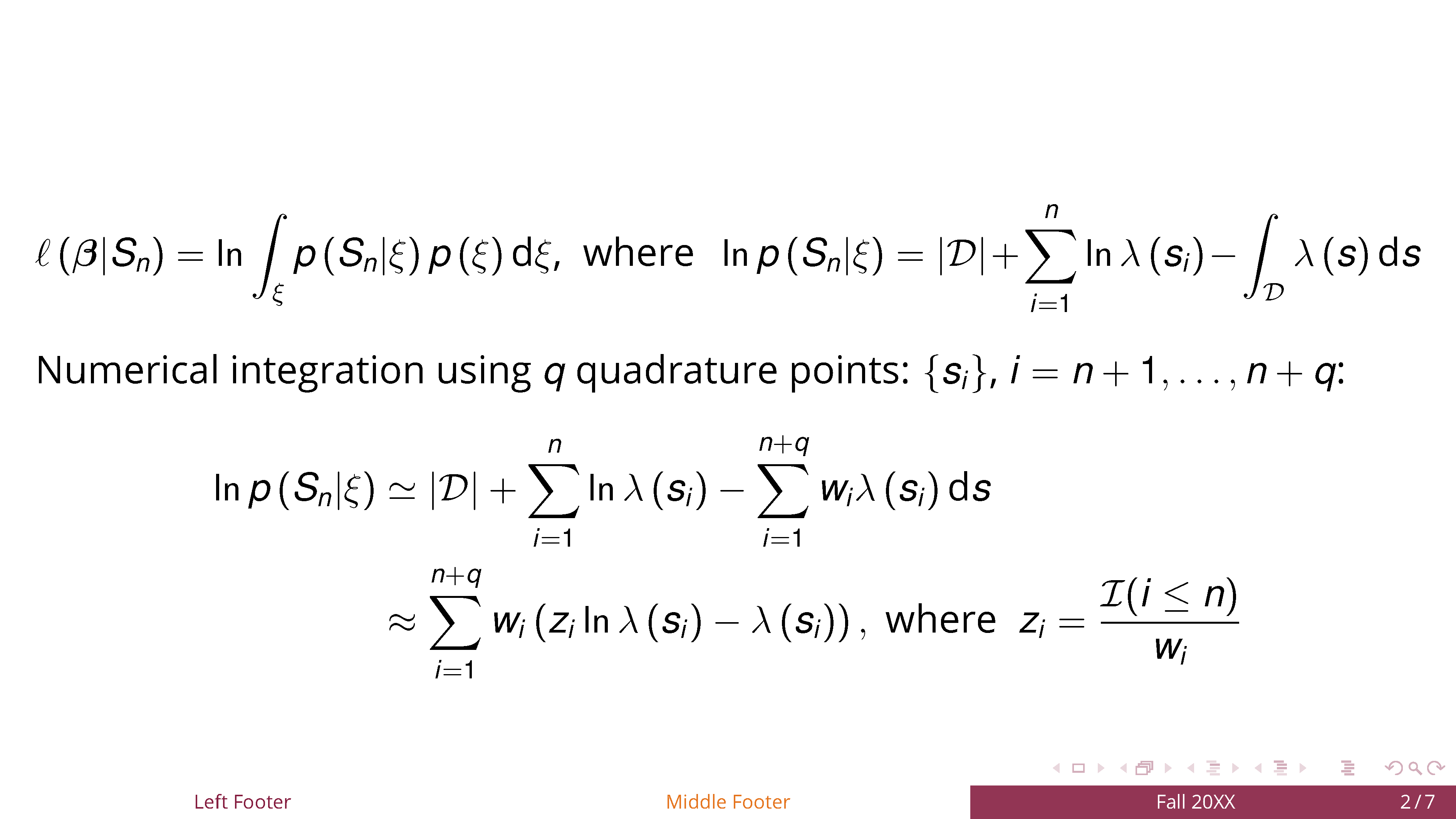 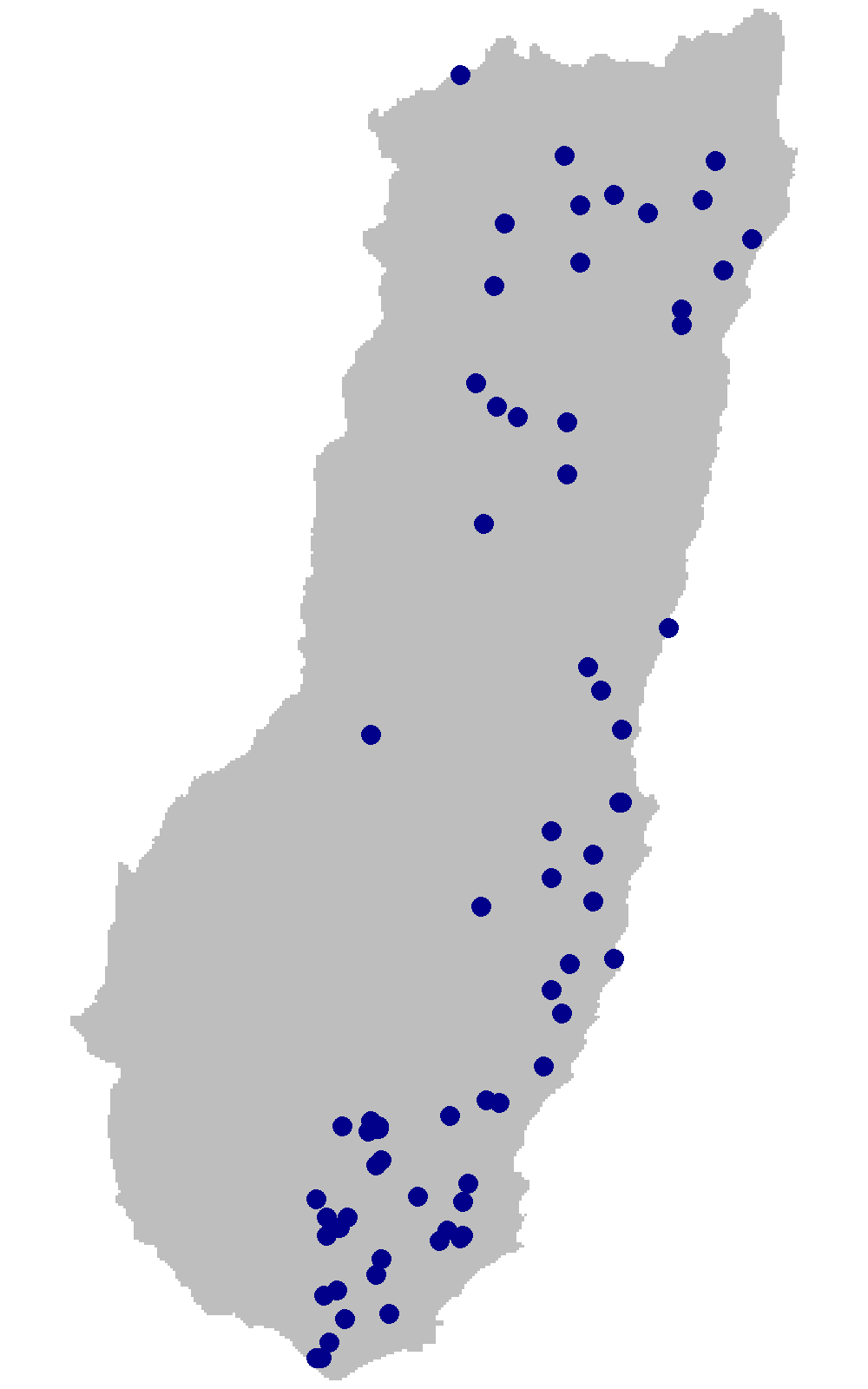 How do we deal with this?
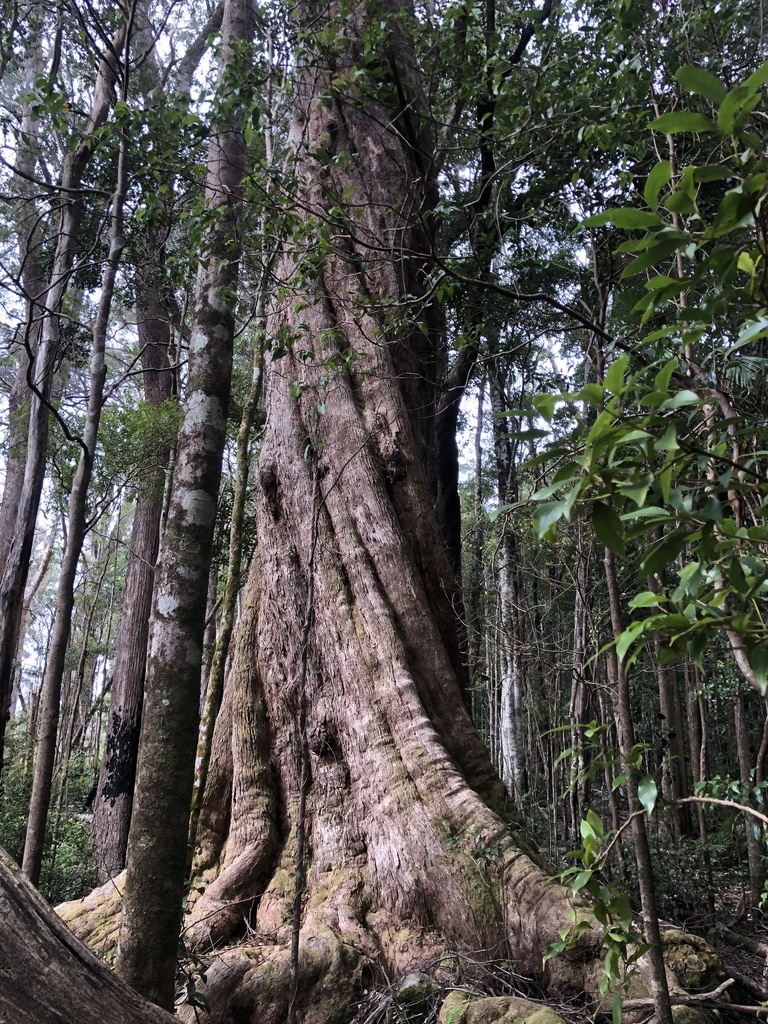 Multivariate spatial models in ecology using basis functions
Multivariate spatial model for biodiversity
Multivariate point process models for co-occurrence
Fit a log-Gaussian Cox process using mgcv
Factor analytic models
Basis functions
Basis functions: 1D case
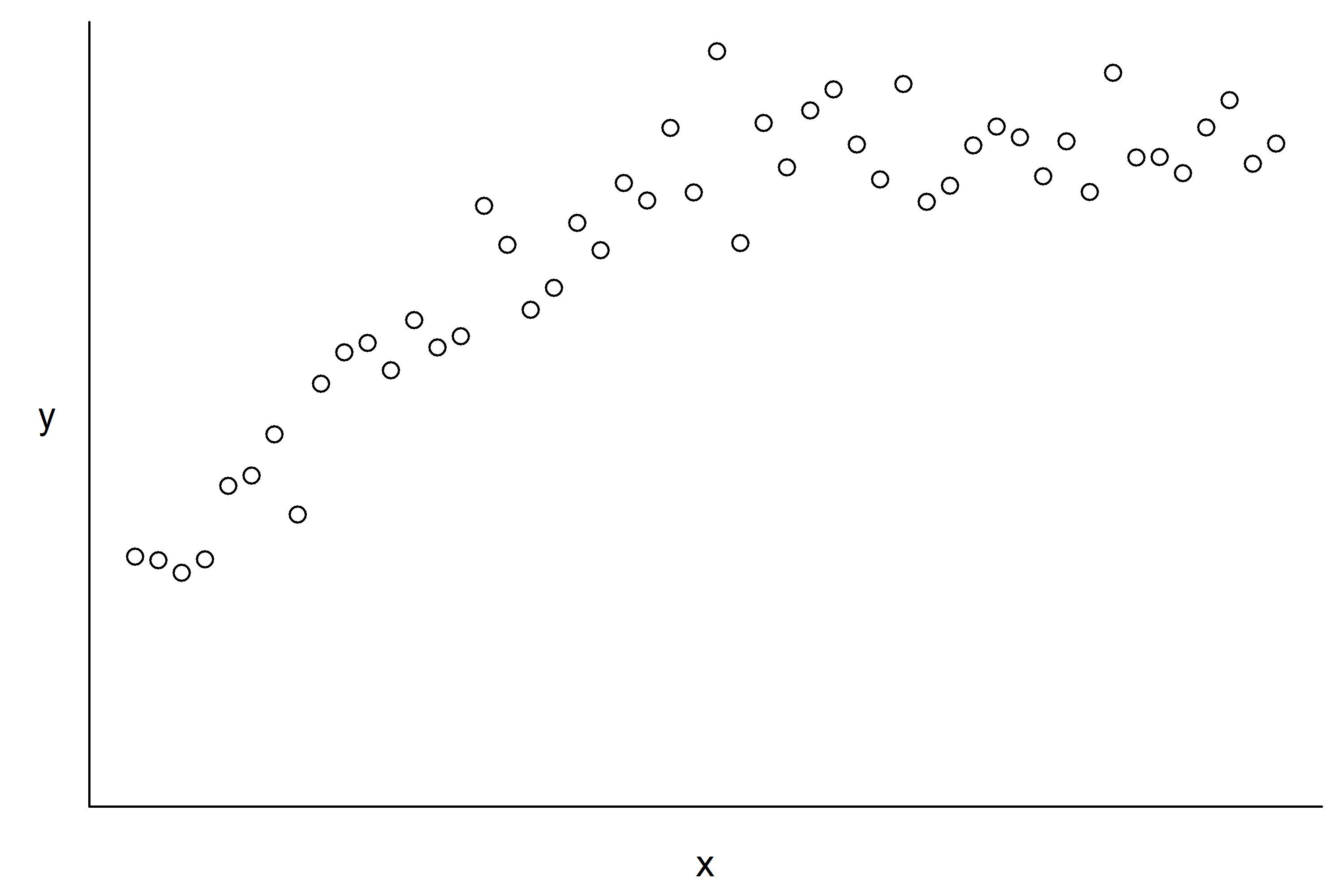 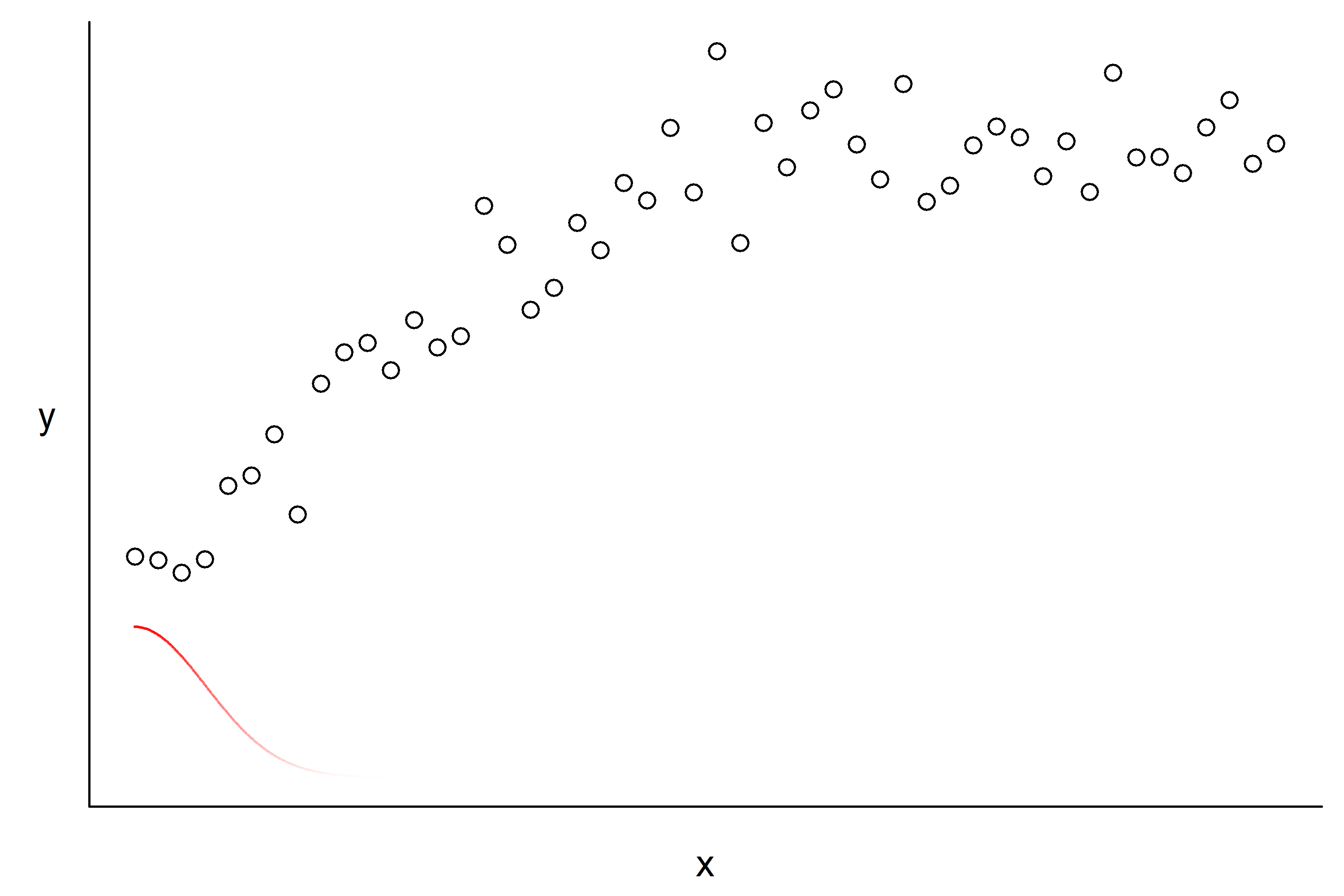 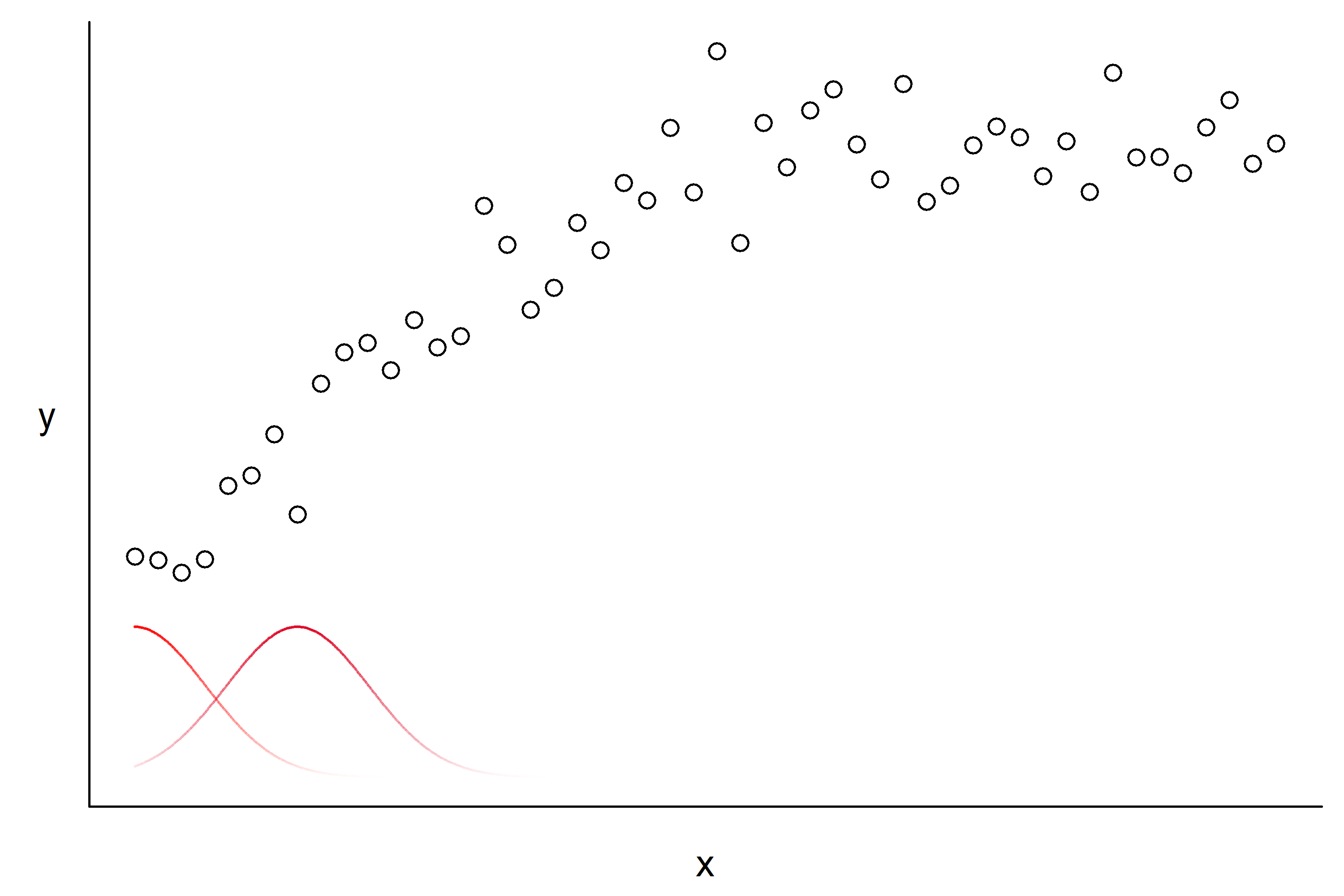 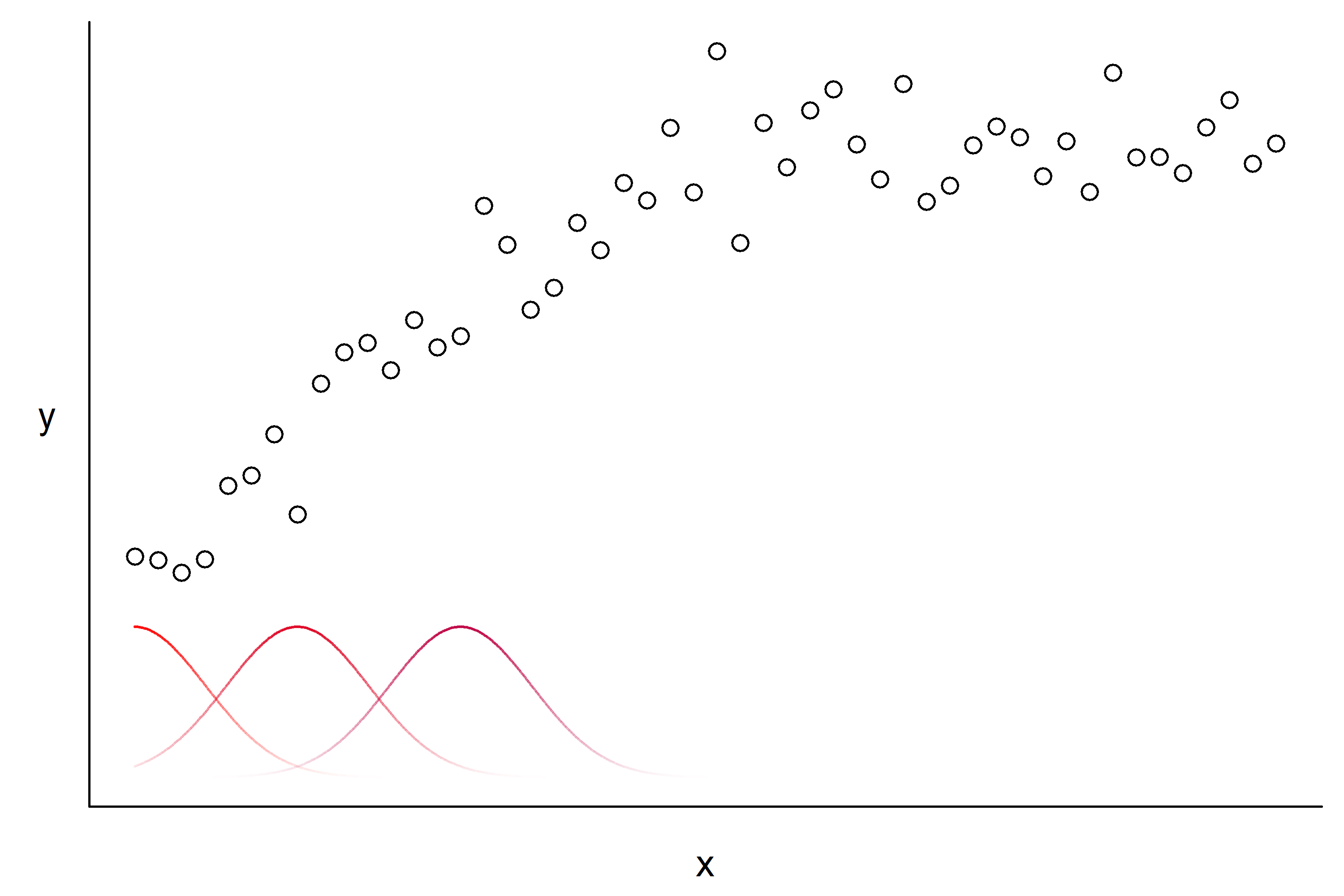 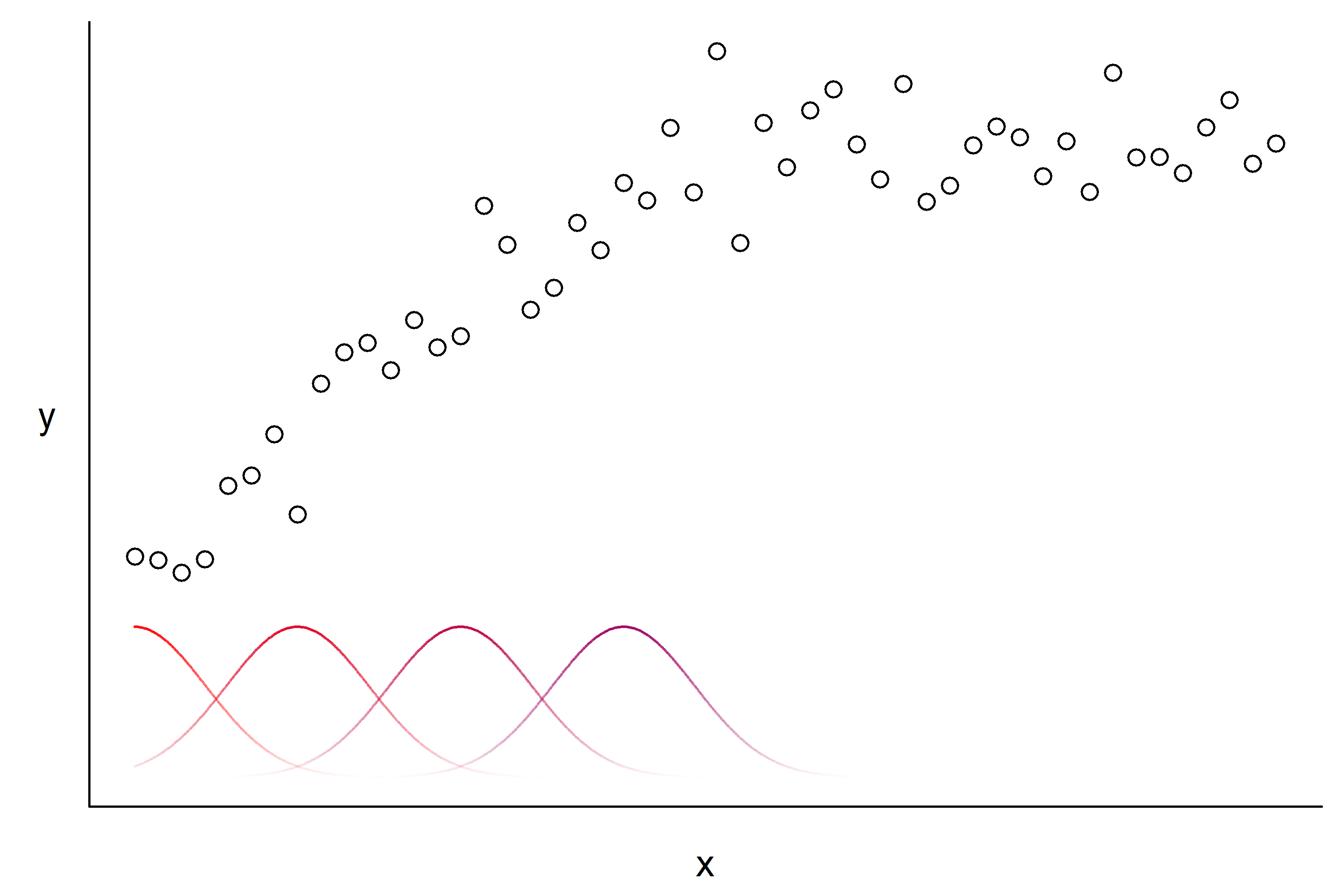 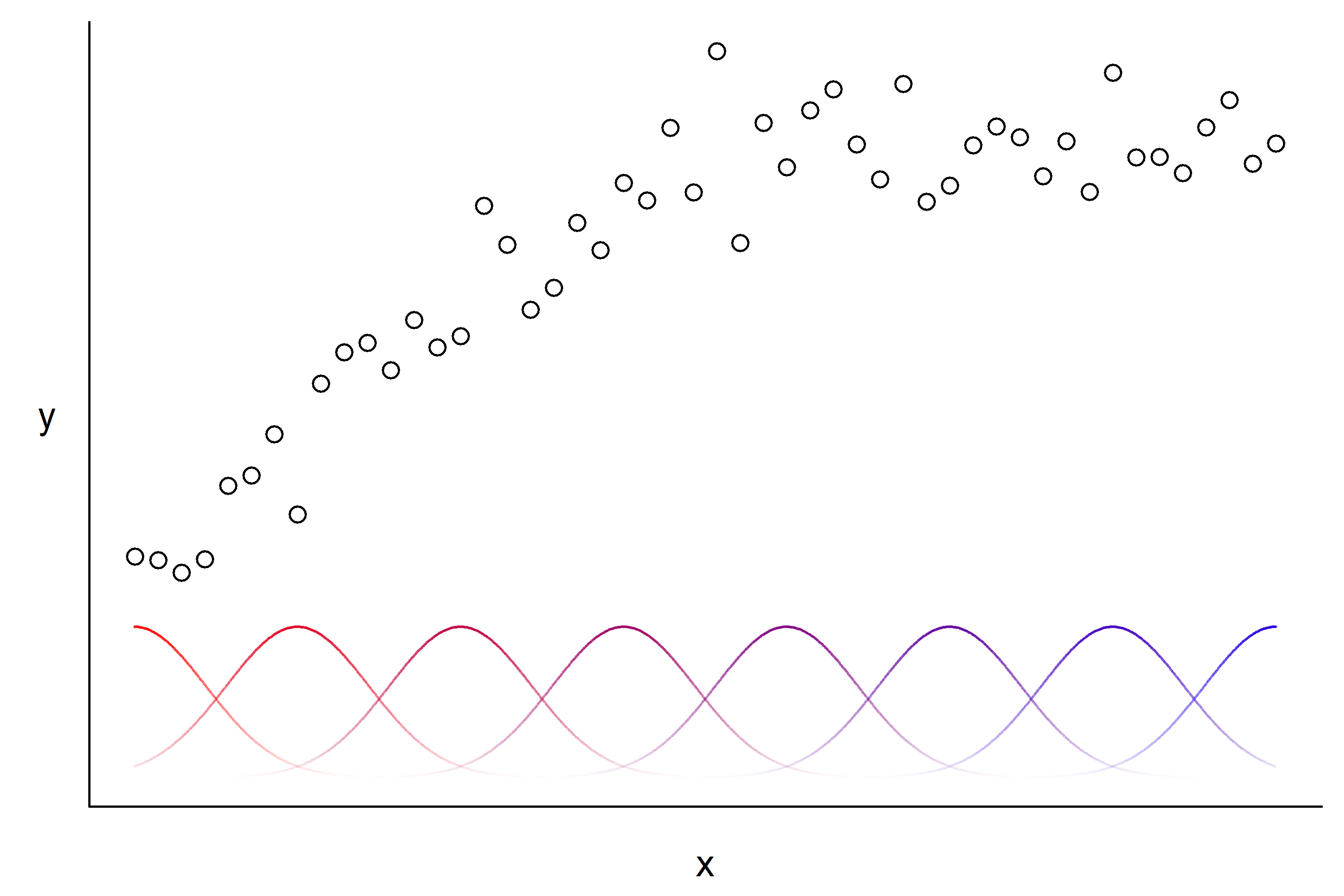 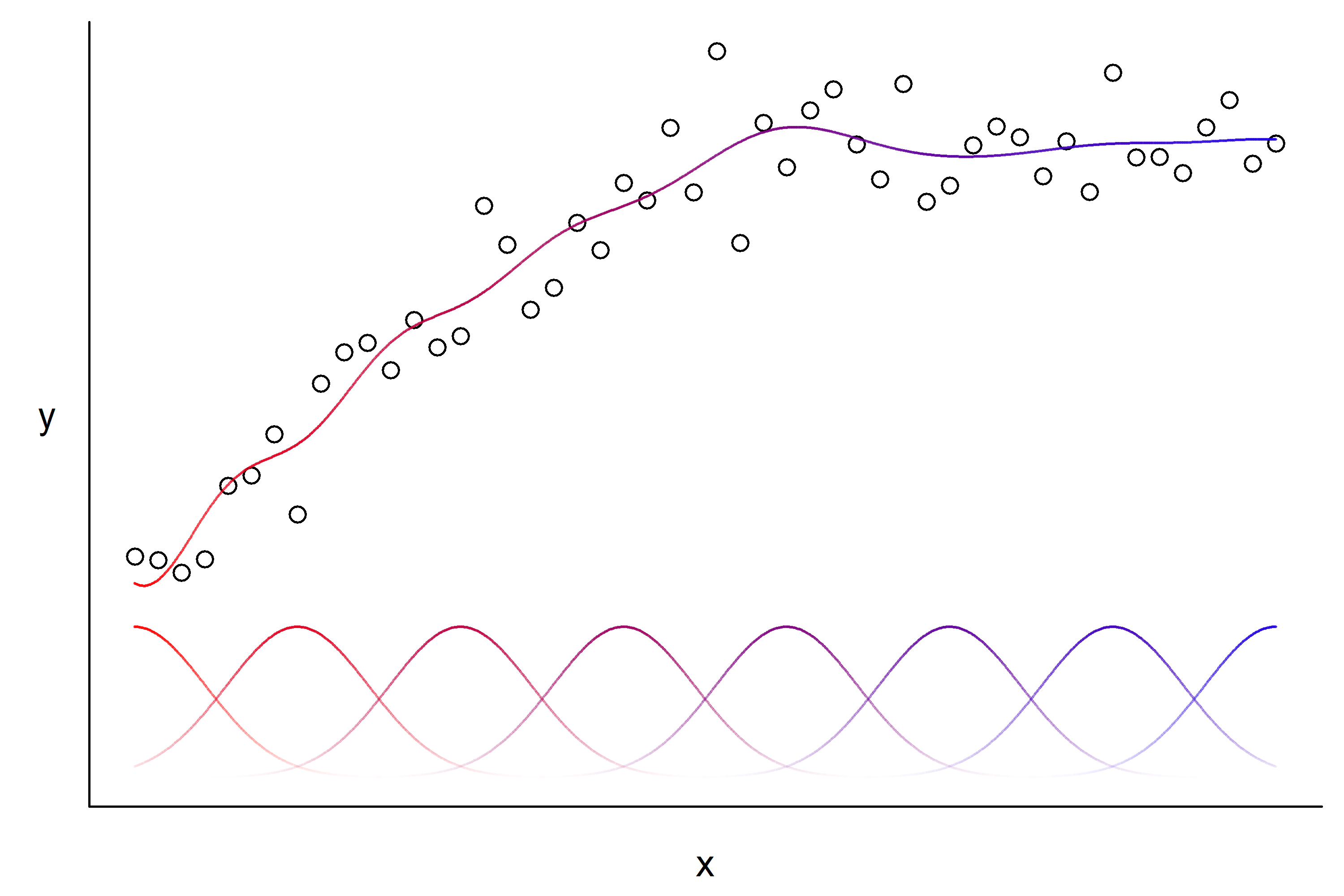 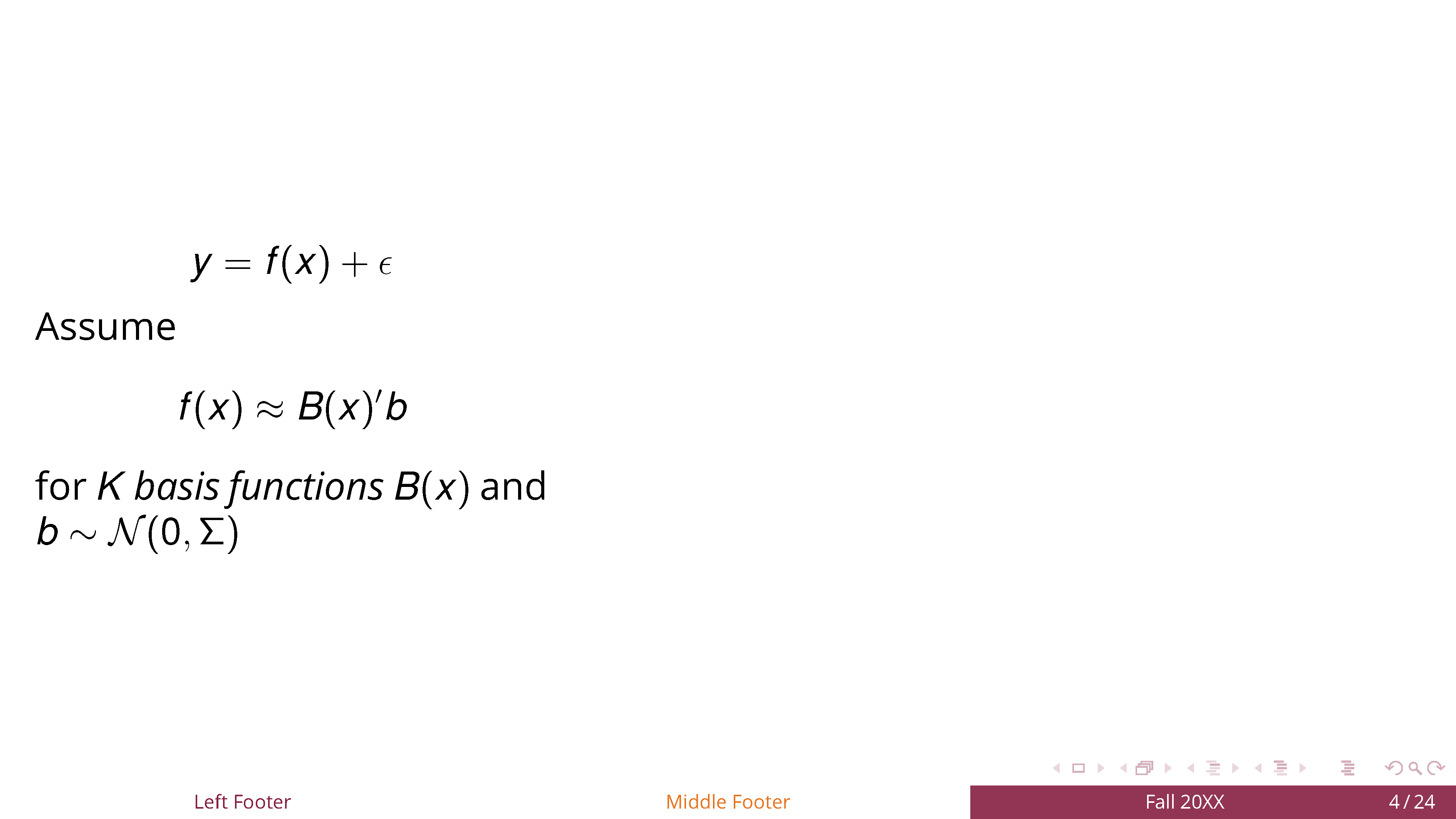 f(x)
B(x)
Basis functions: 2D case
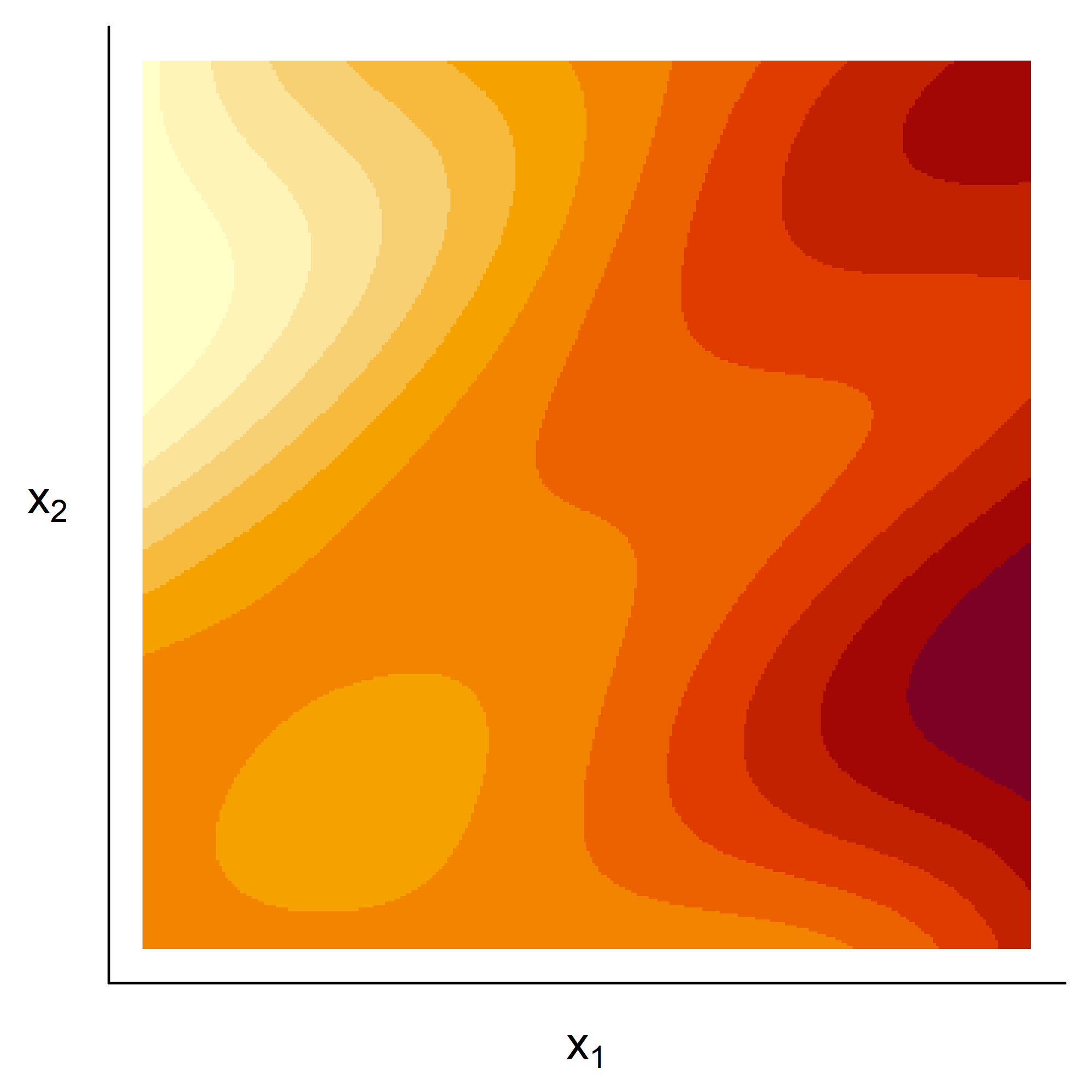 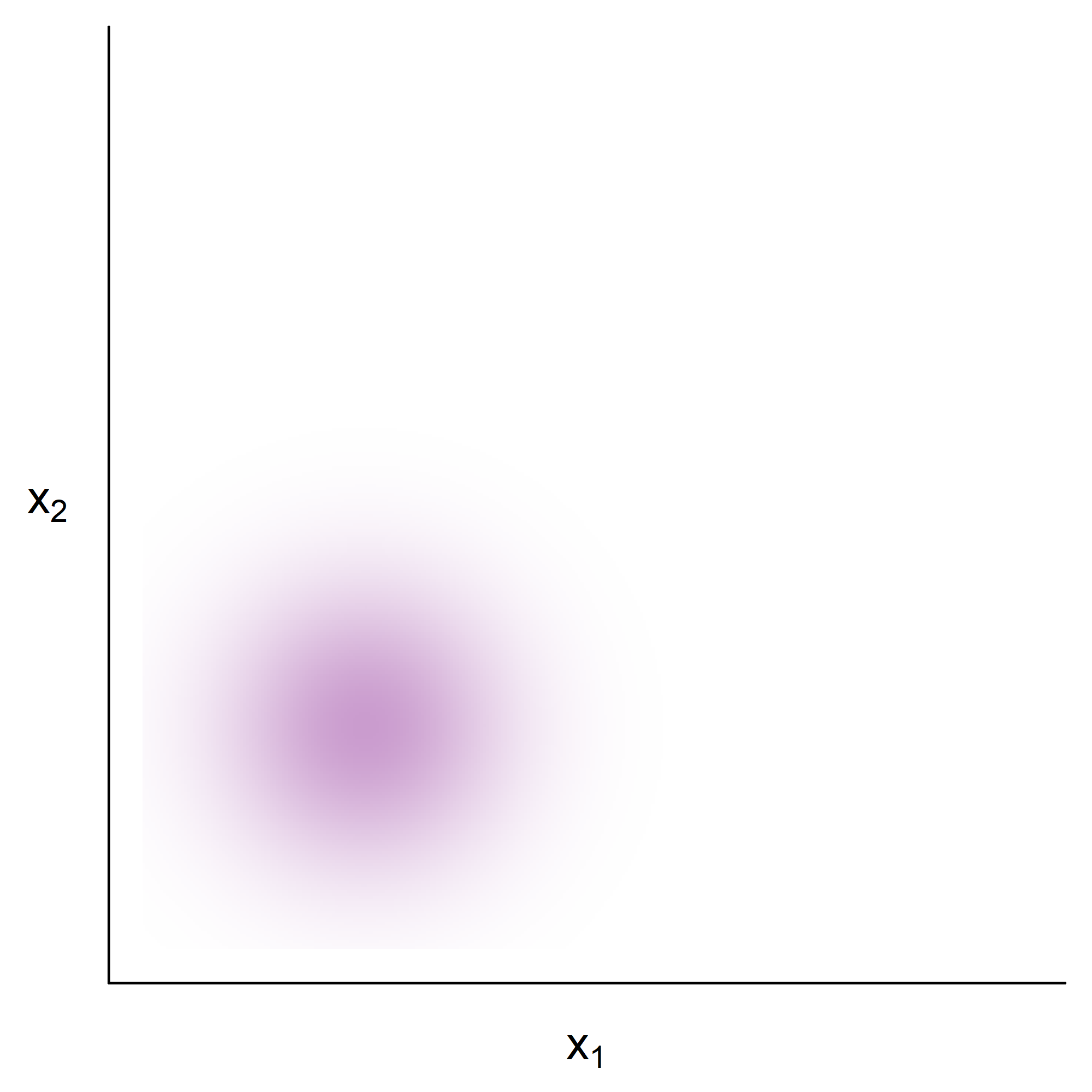 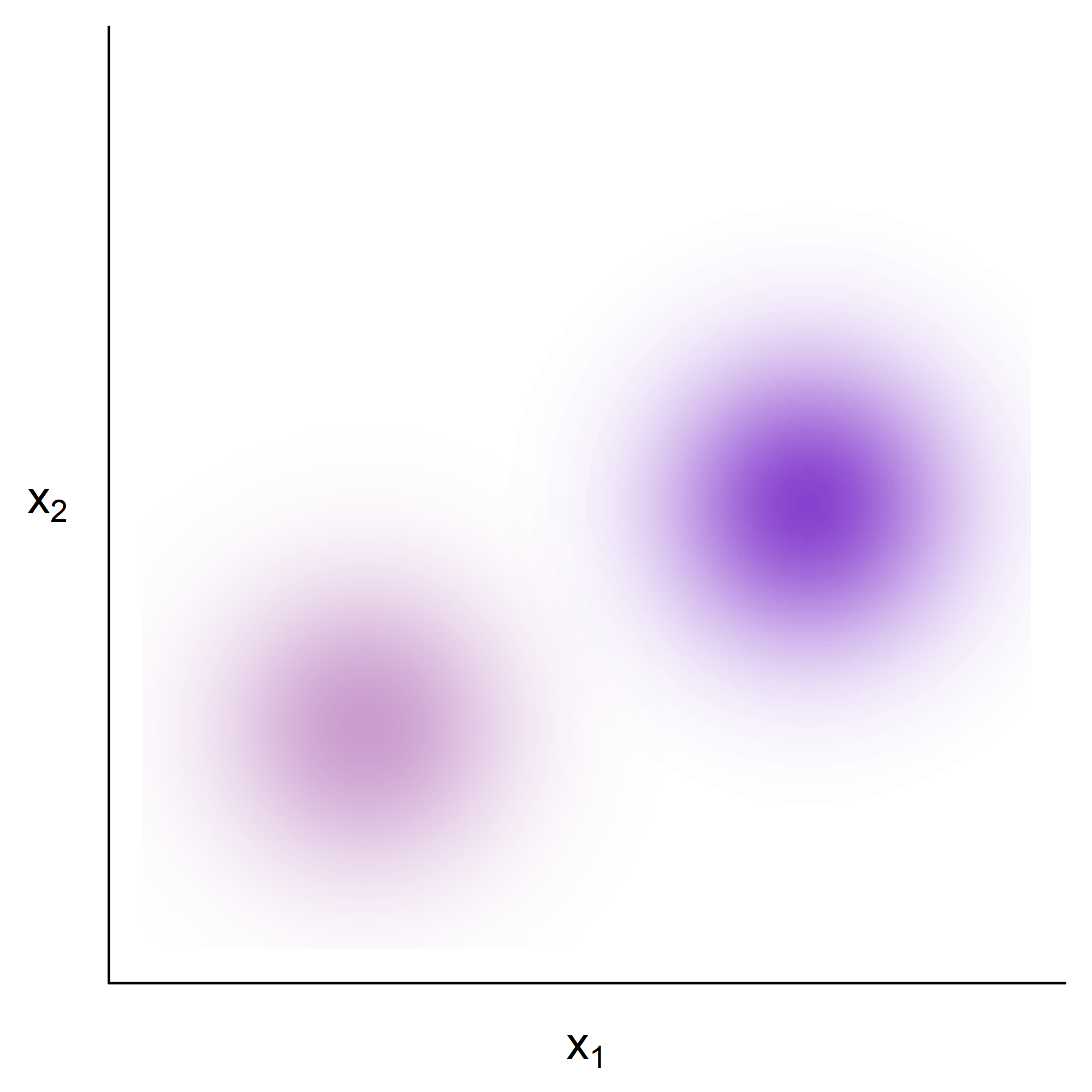 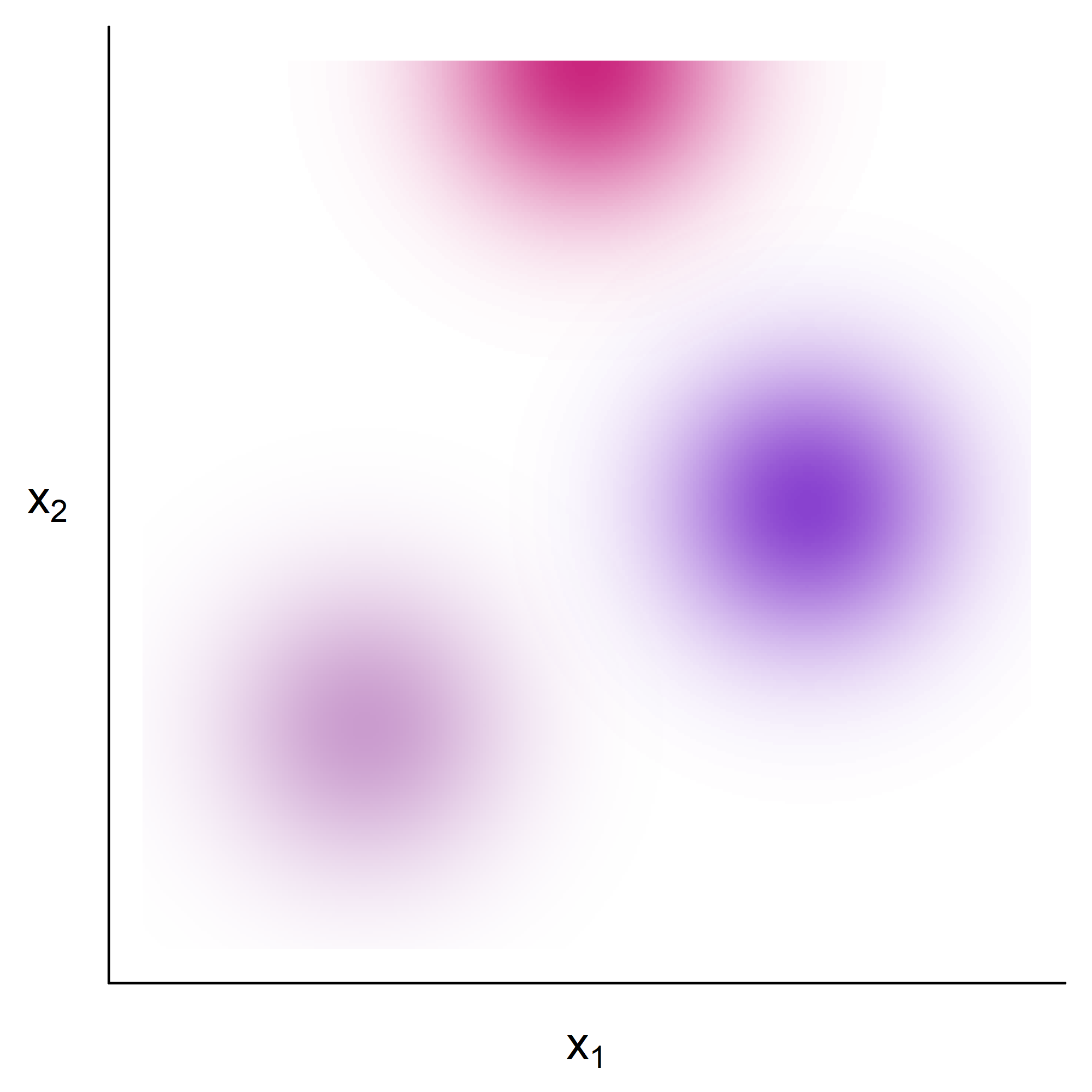 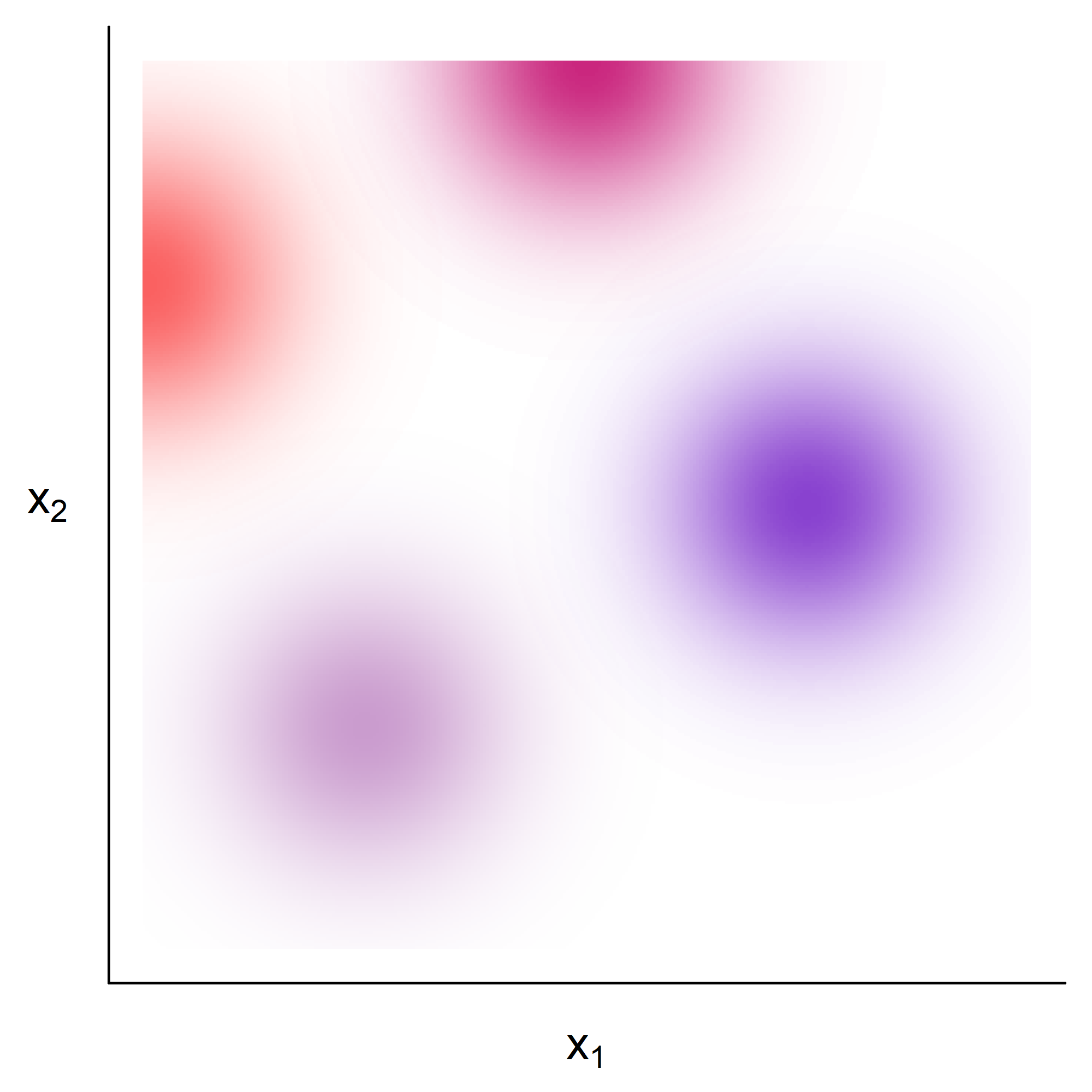 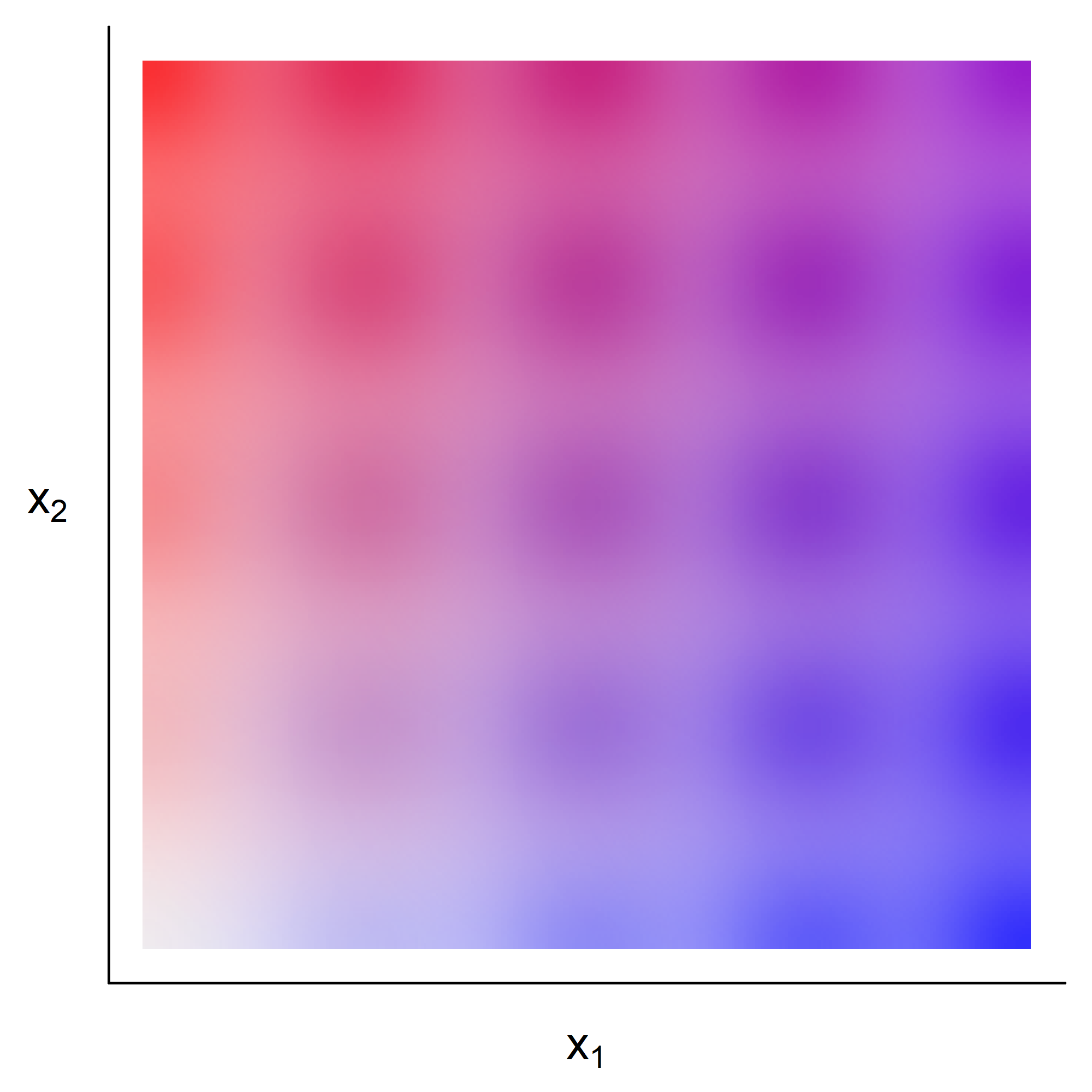 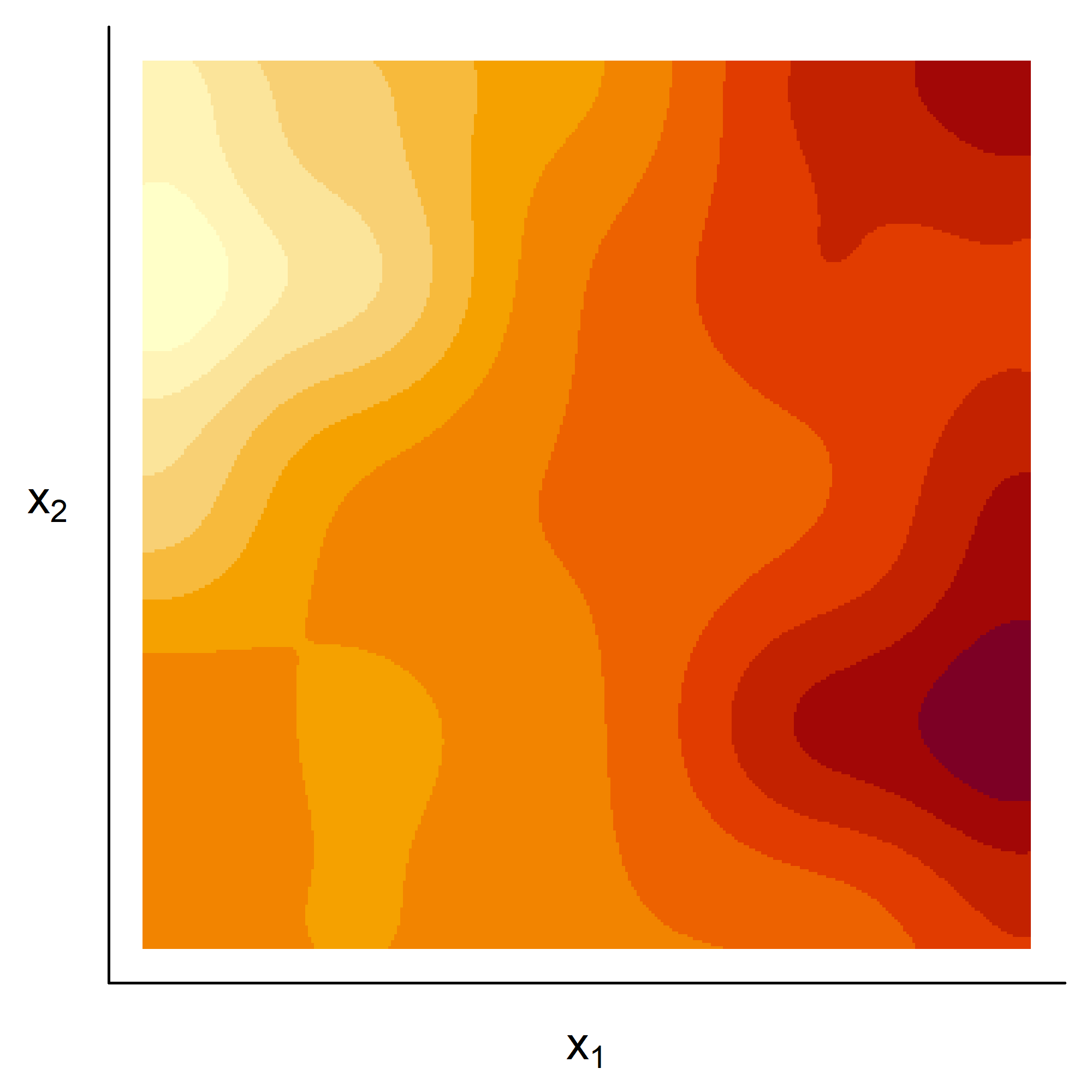 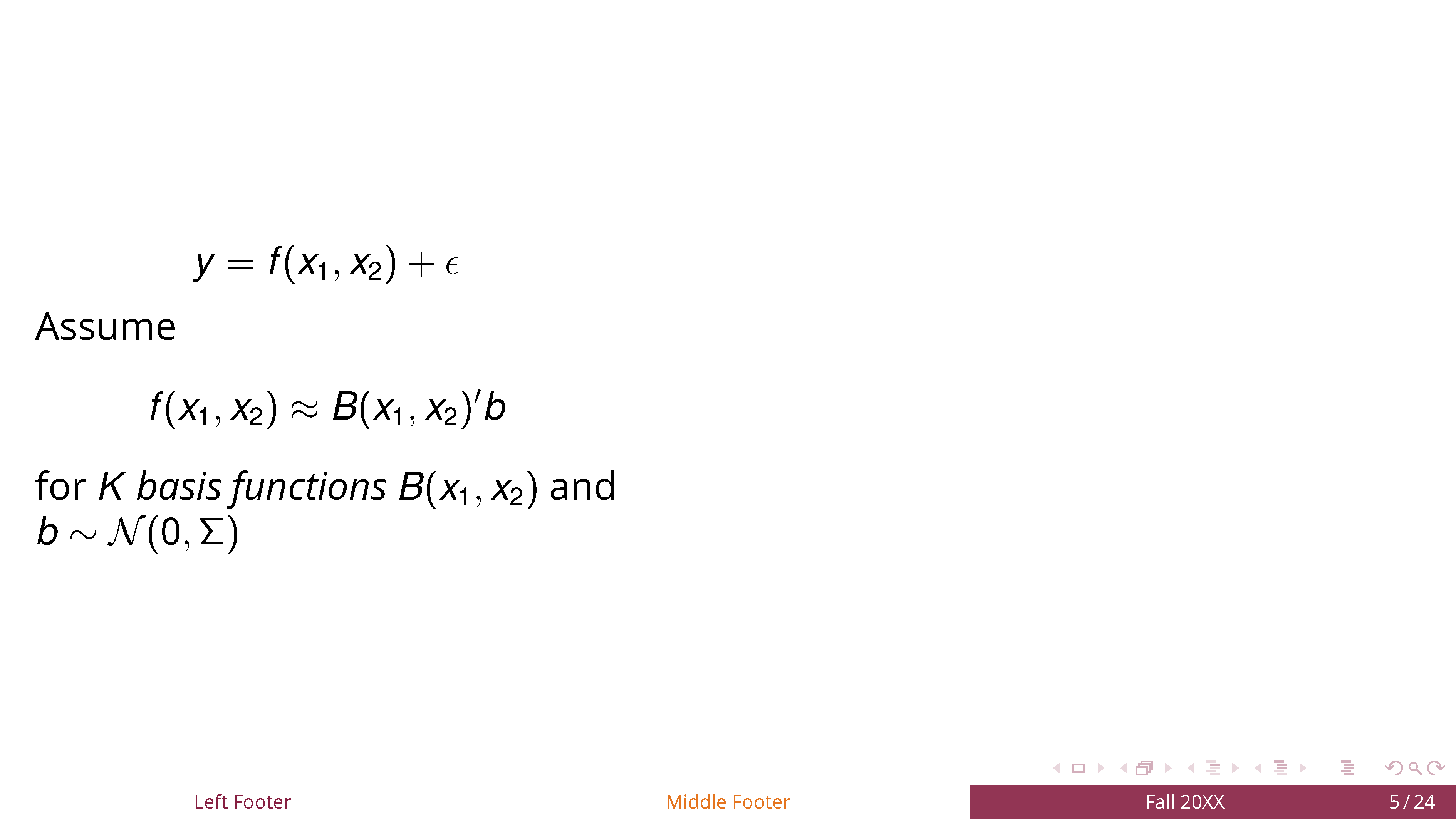 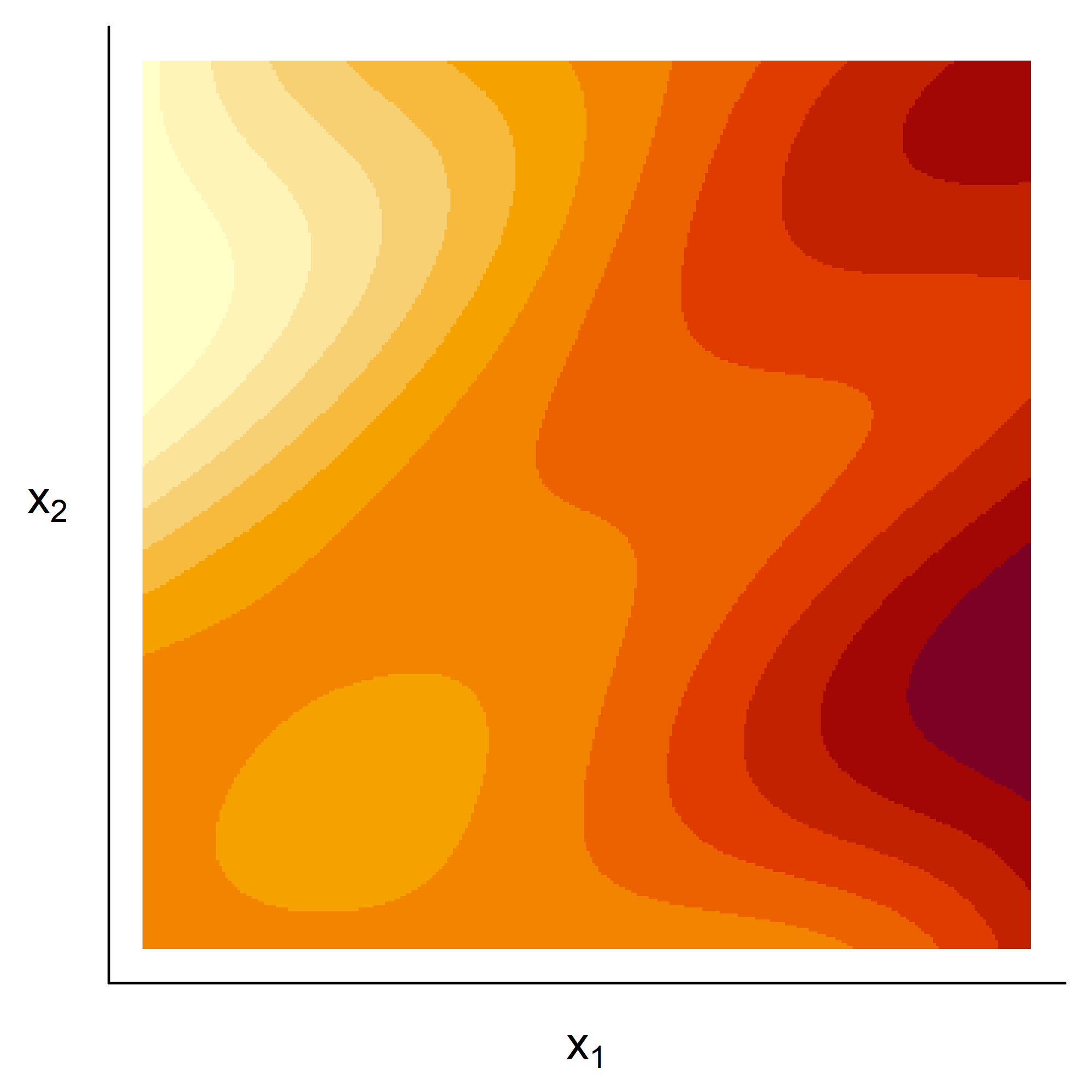 Ummm… is this a GAM or a spatial model?
It’s either!
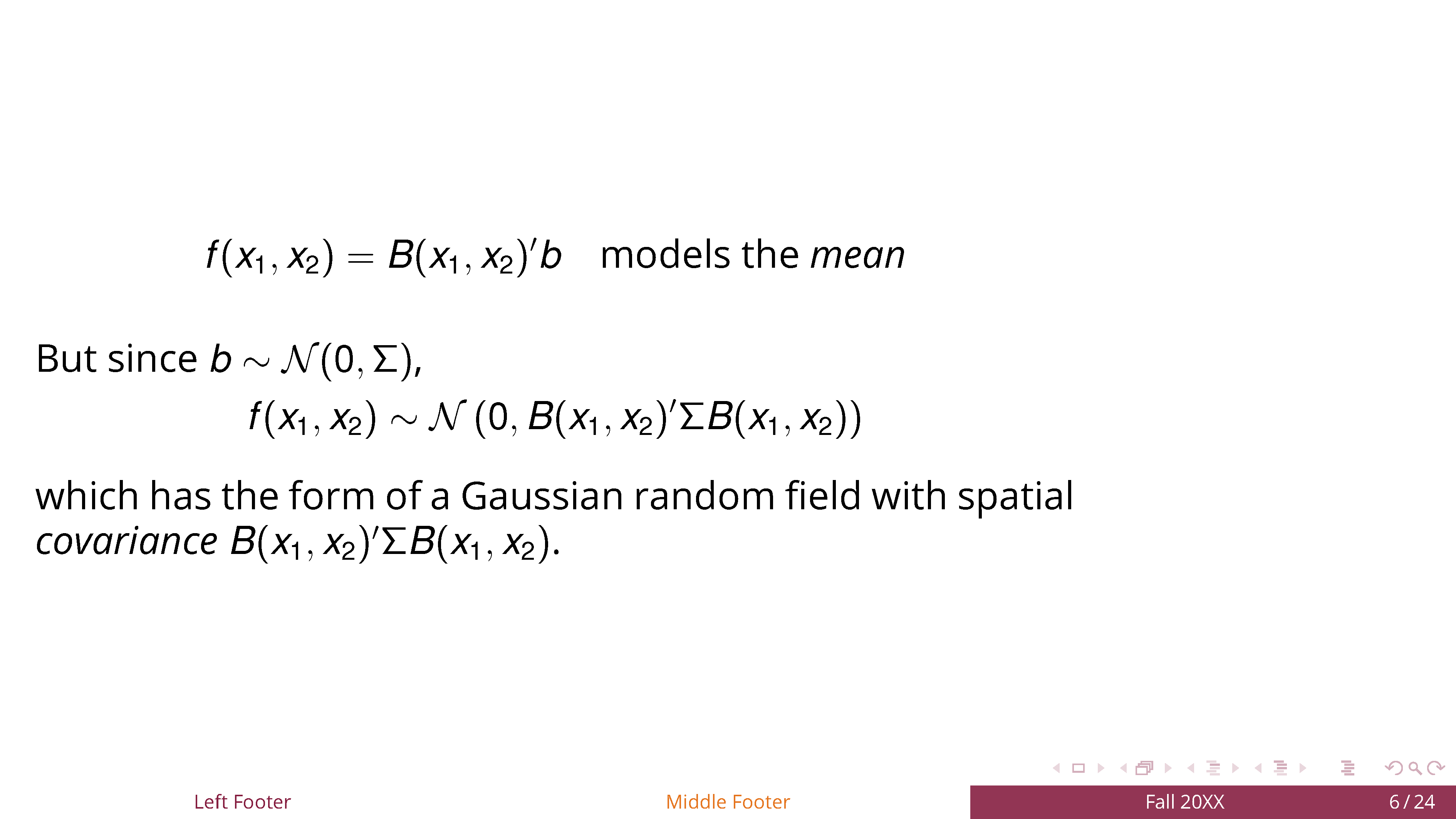 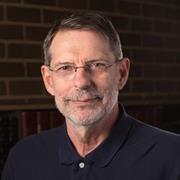 One person’s mean structure could be another person’s correlated error
Cressie 1988
Basis functions = faster spatial modelling
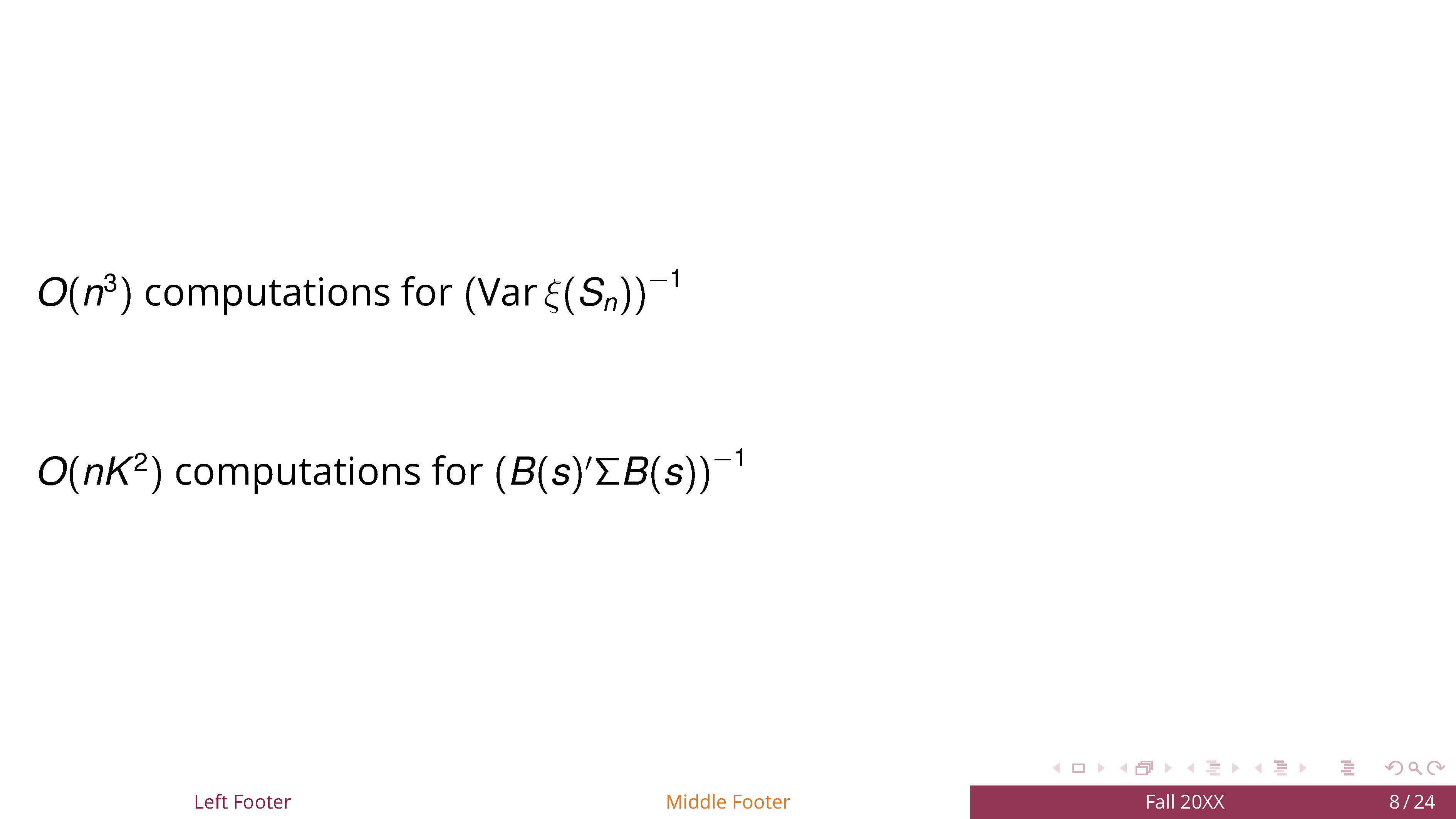 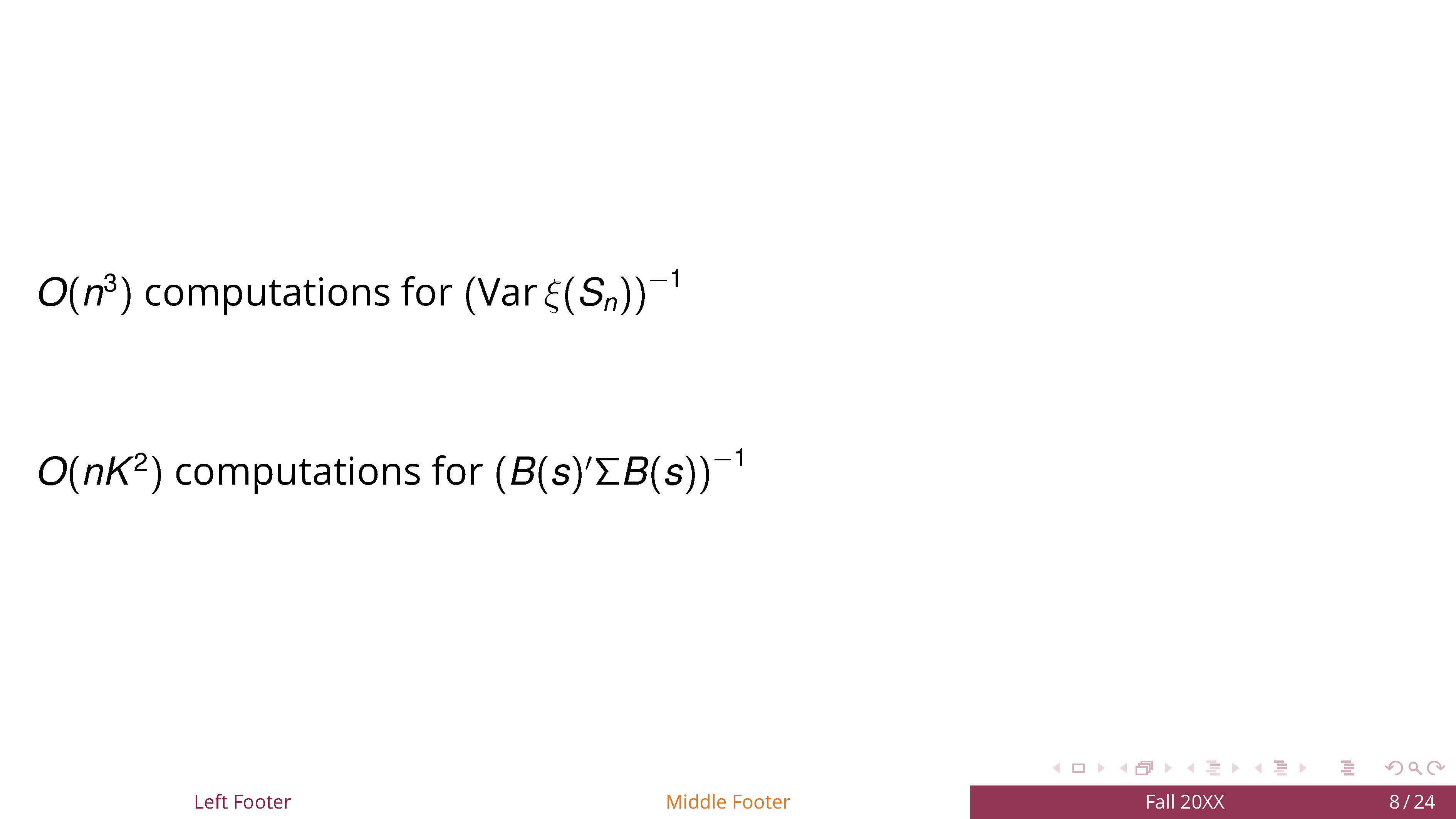 How to choose basis functions?
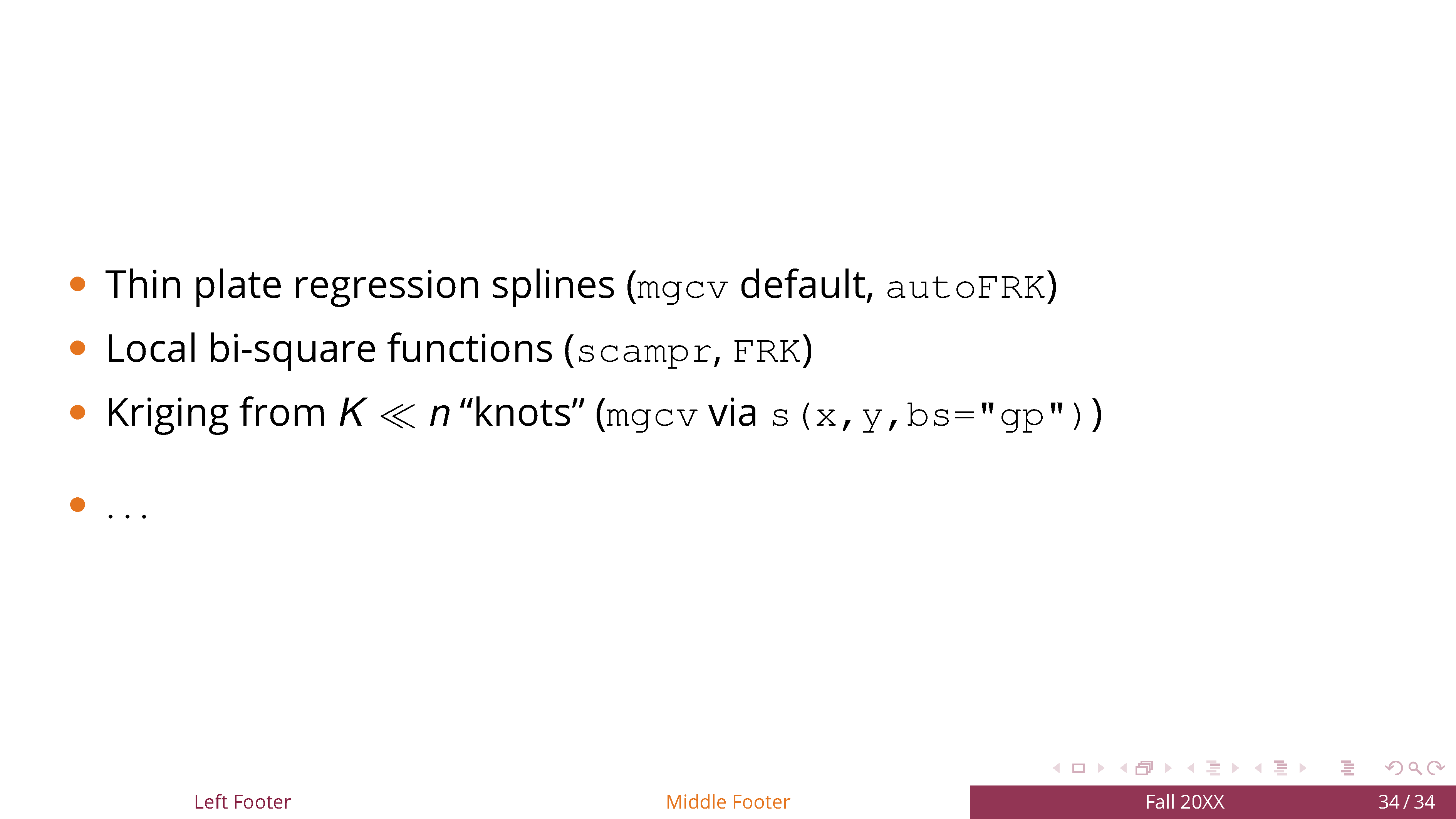 (Kammann & Wand 2003)
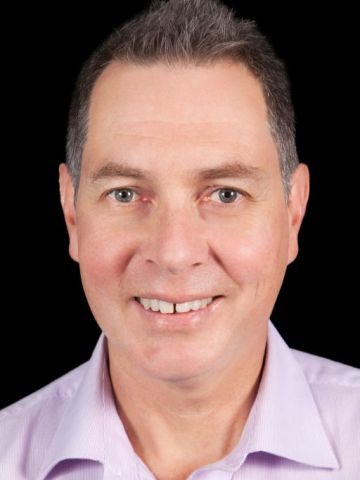 (also see “predictive processes”, Banerjee et al 2008)
Multivariate spatial models in ecology using basis functions
Multivariate spatial model for biodiversity
Multivariate point process models for co-occurrence
Fit a log-Gaussian Cox process using mgcv
Factor analytic models
Basis functions
Fitting a log-Gaussian Cox Process using mgcv…
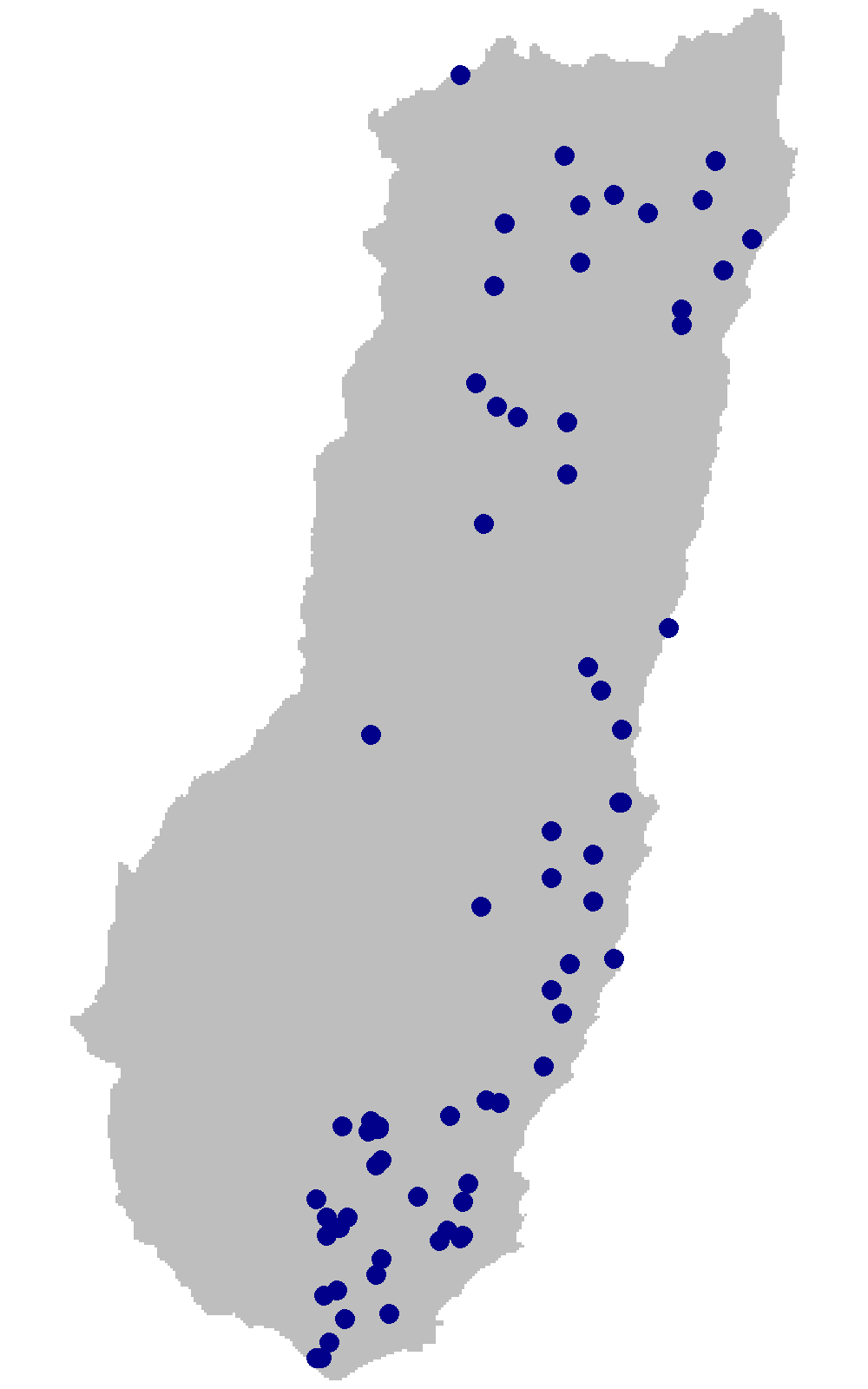 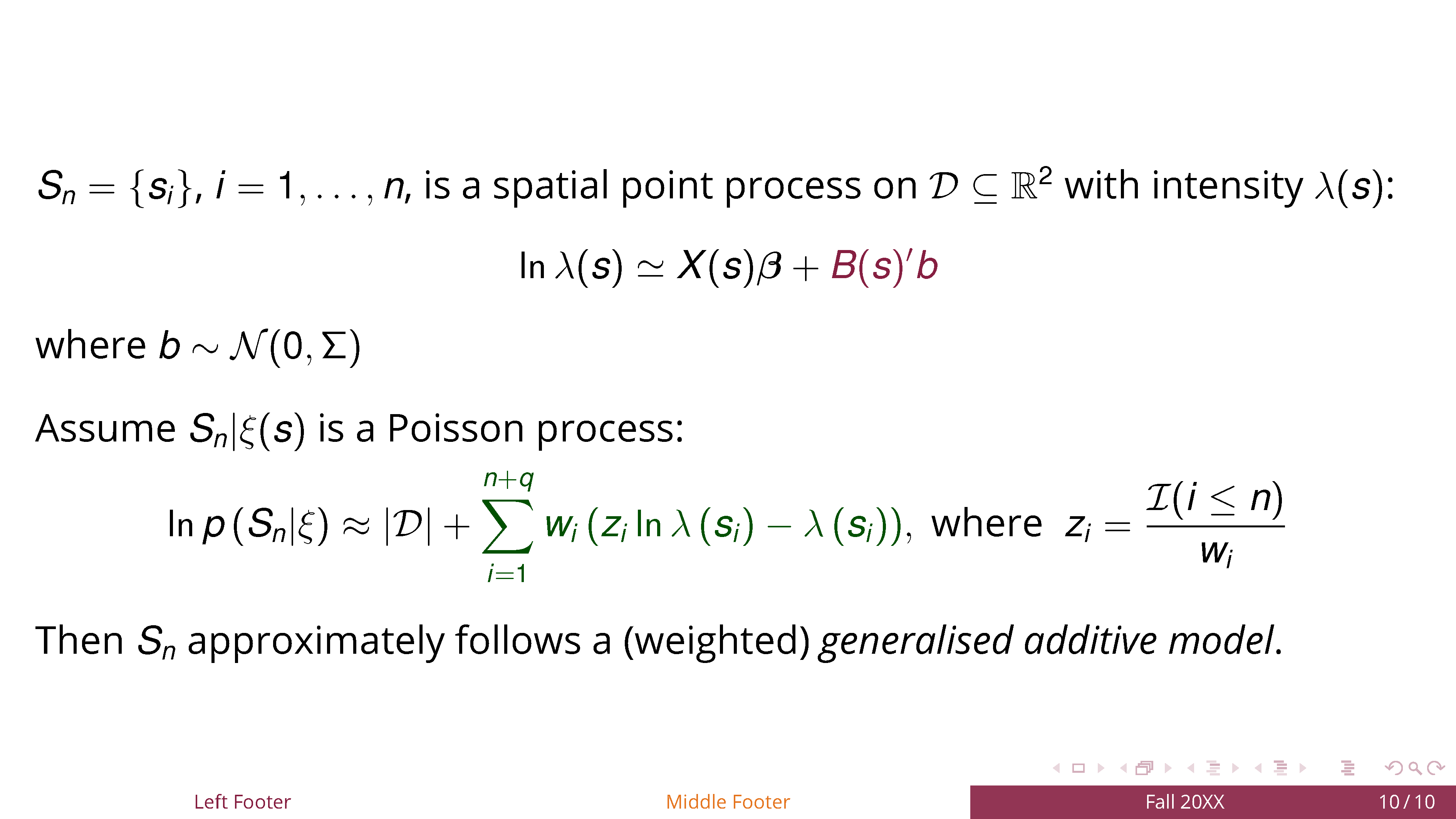 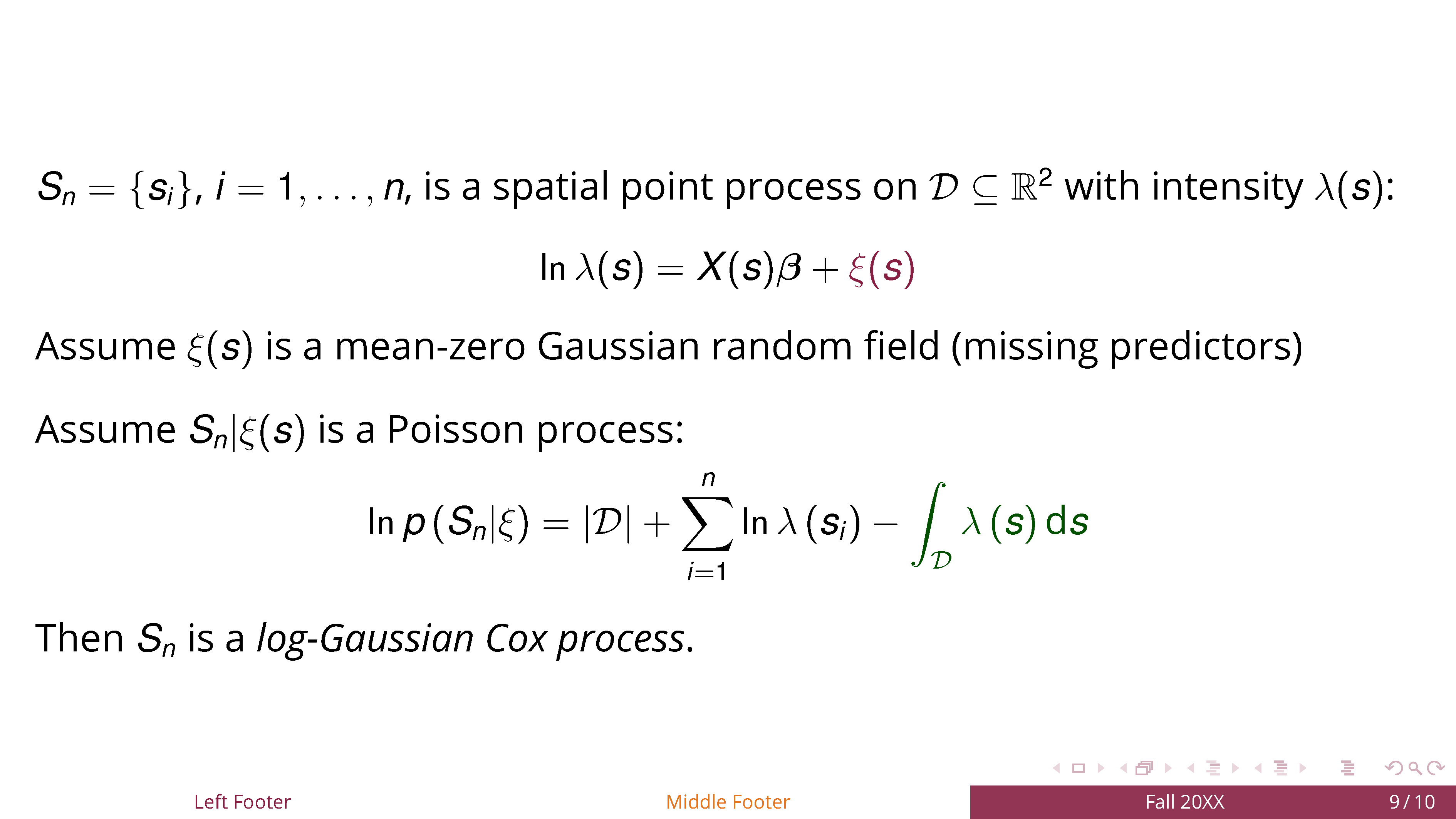 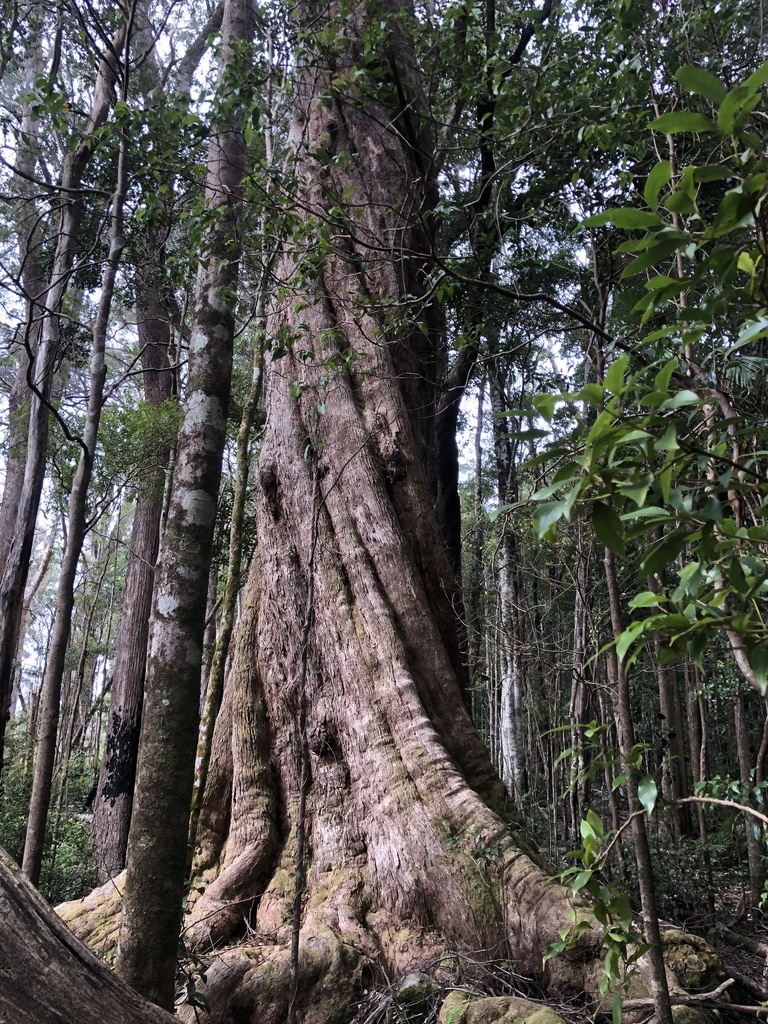 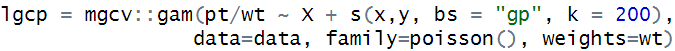 Fitting a log-Gaussian Cox Process using mgcv… works!
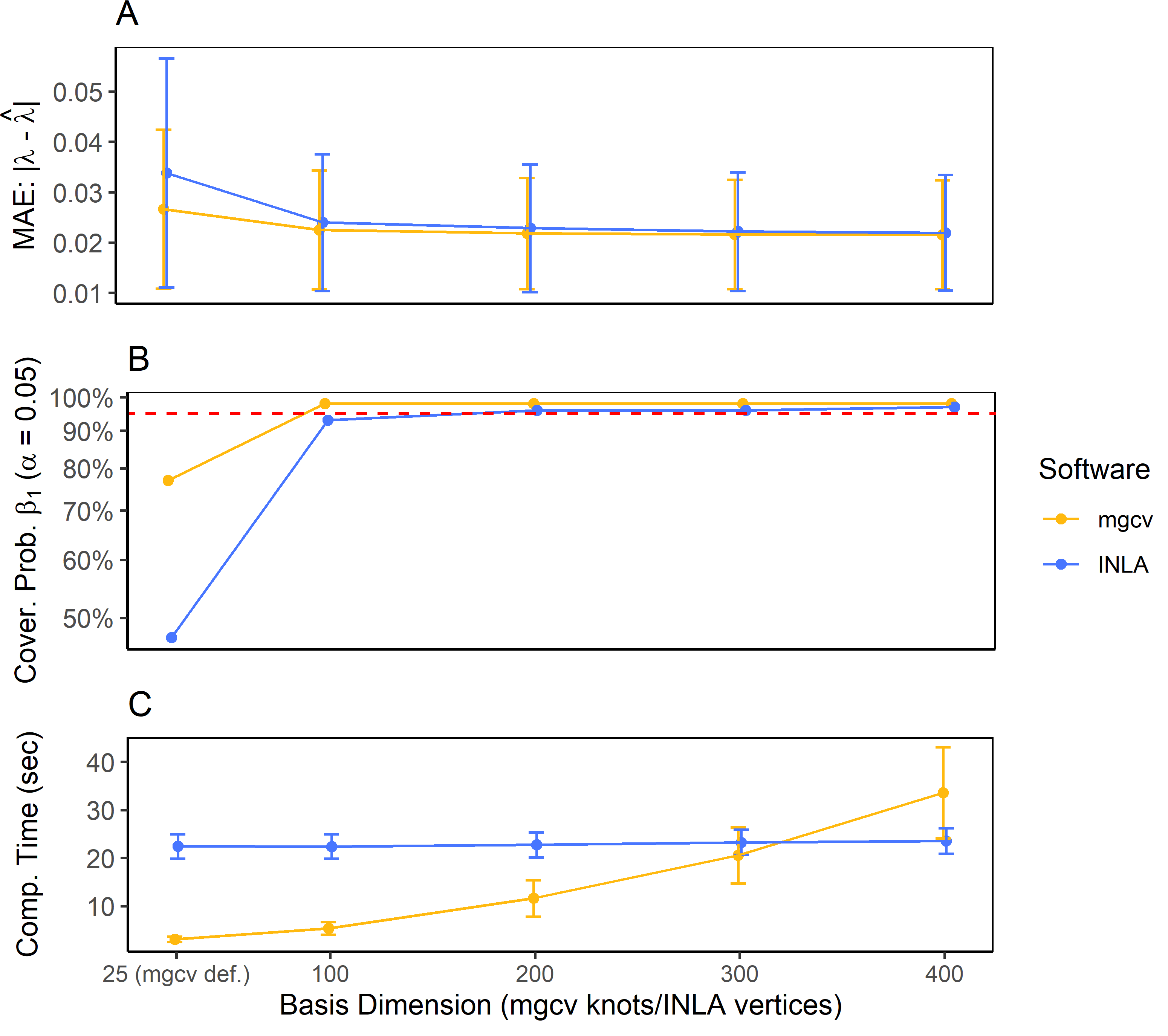 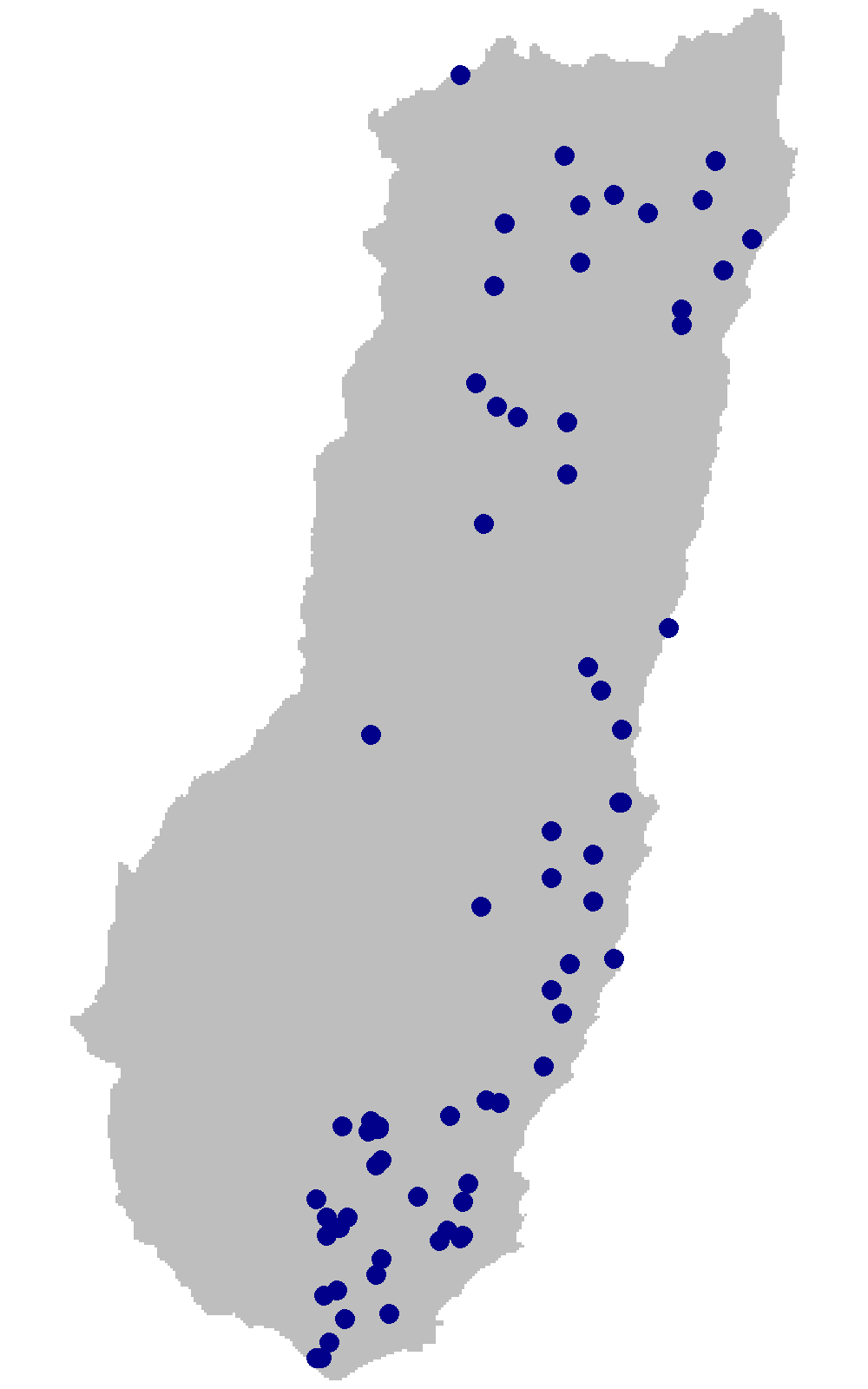 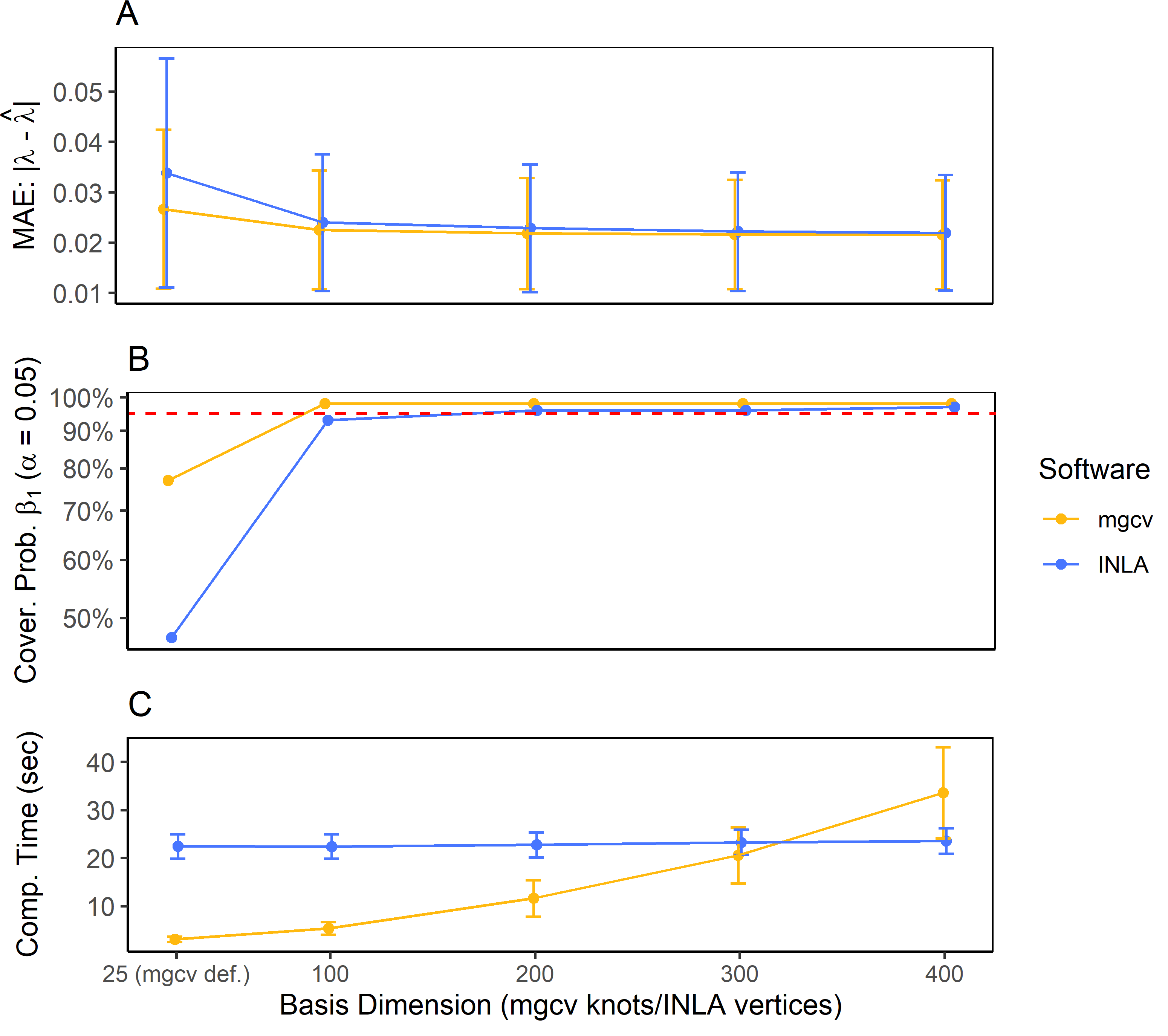 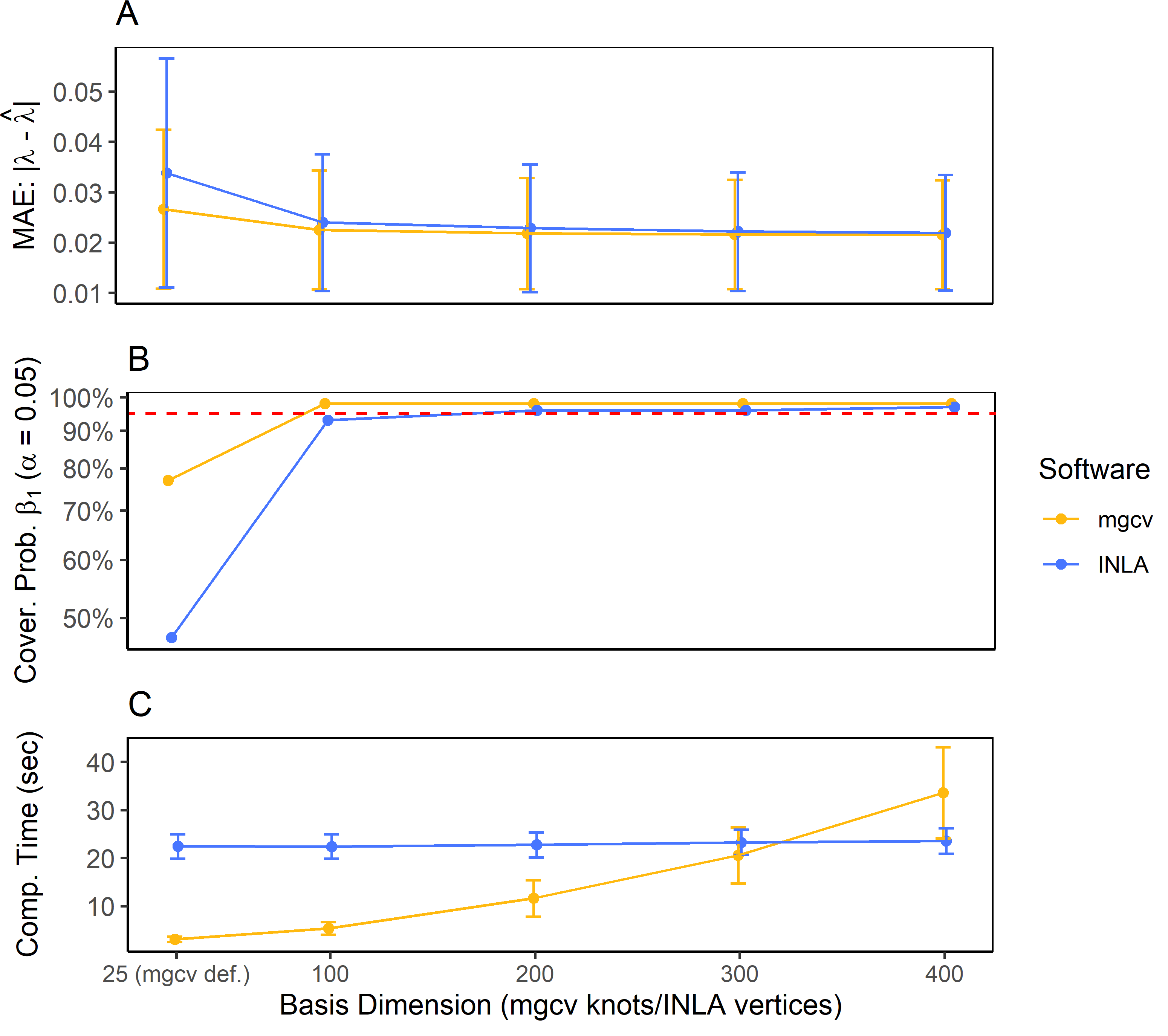 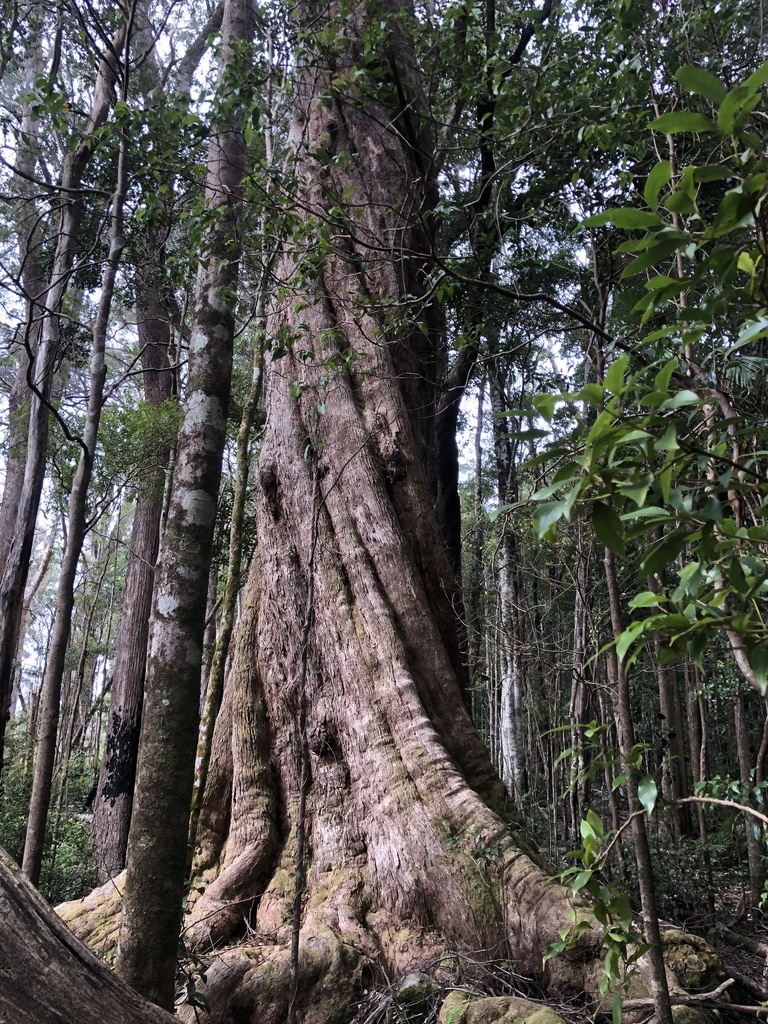 (Dovers et al. in press)
Multivariate spatial models in ecology using basis functions
Multivariate spatial model for biodiversity
Multivariate point process models for co-occurrence
Fit a log-Gaussian Cox process using mgcv
Factor analytic models
Basis functions
Multivariate spatial models in ecology using basis functions
Multivariate spatial model for biodiversity
Multivariate point process models for co-occurrence
Fit a log-Gaussian Cox process using mgcv
Factor analytic models
Basis functions
Mapping plant biodiversity trends in South Africa
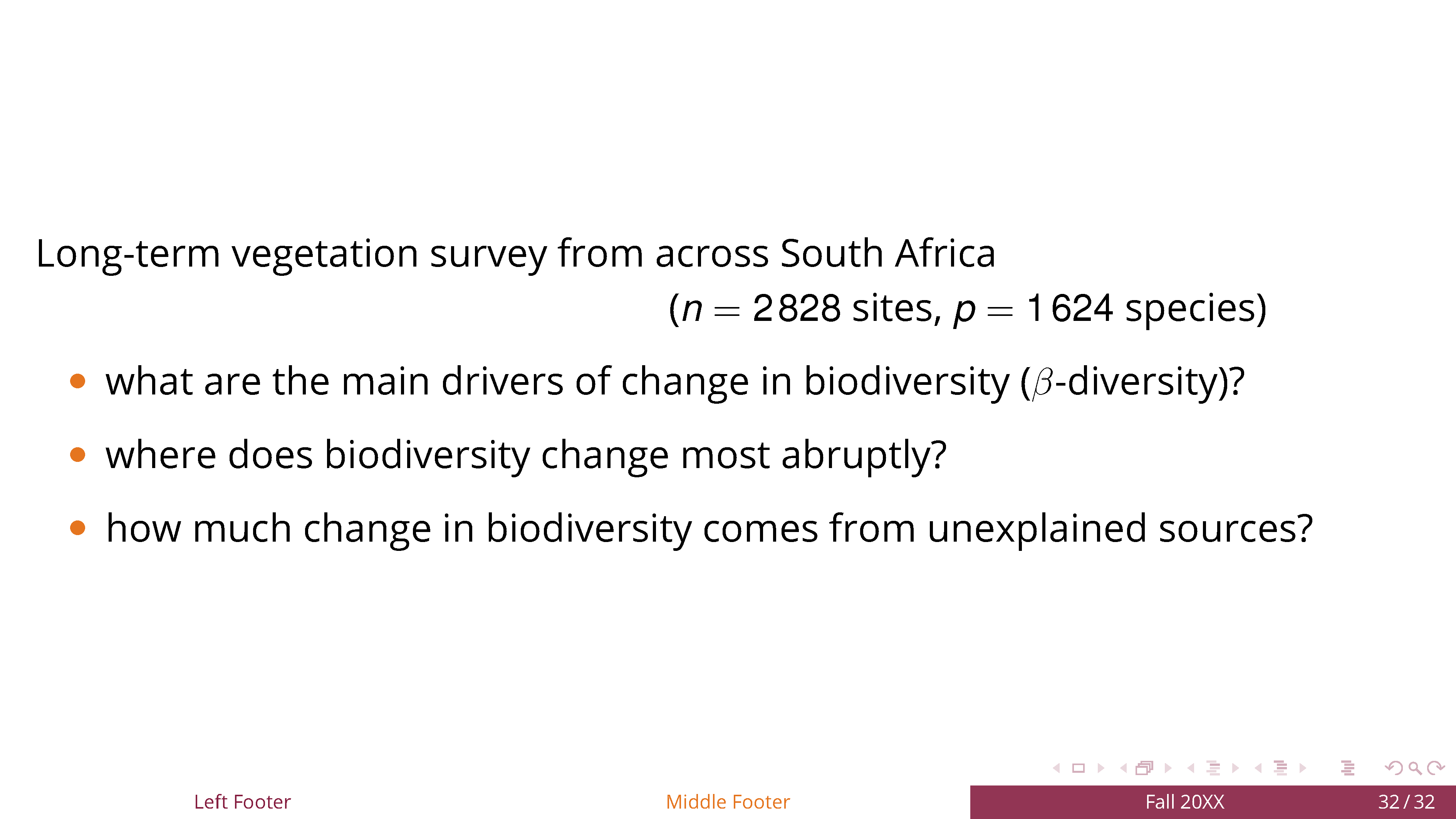 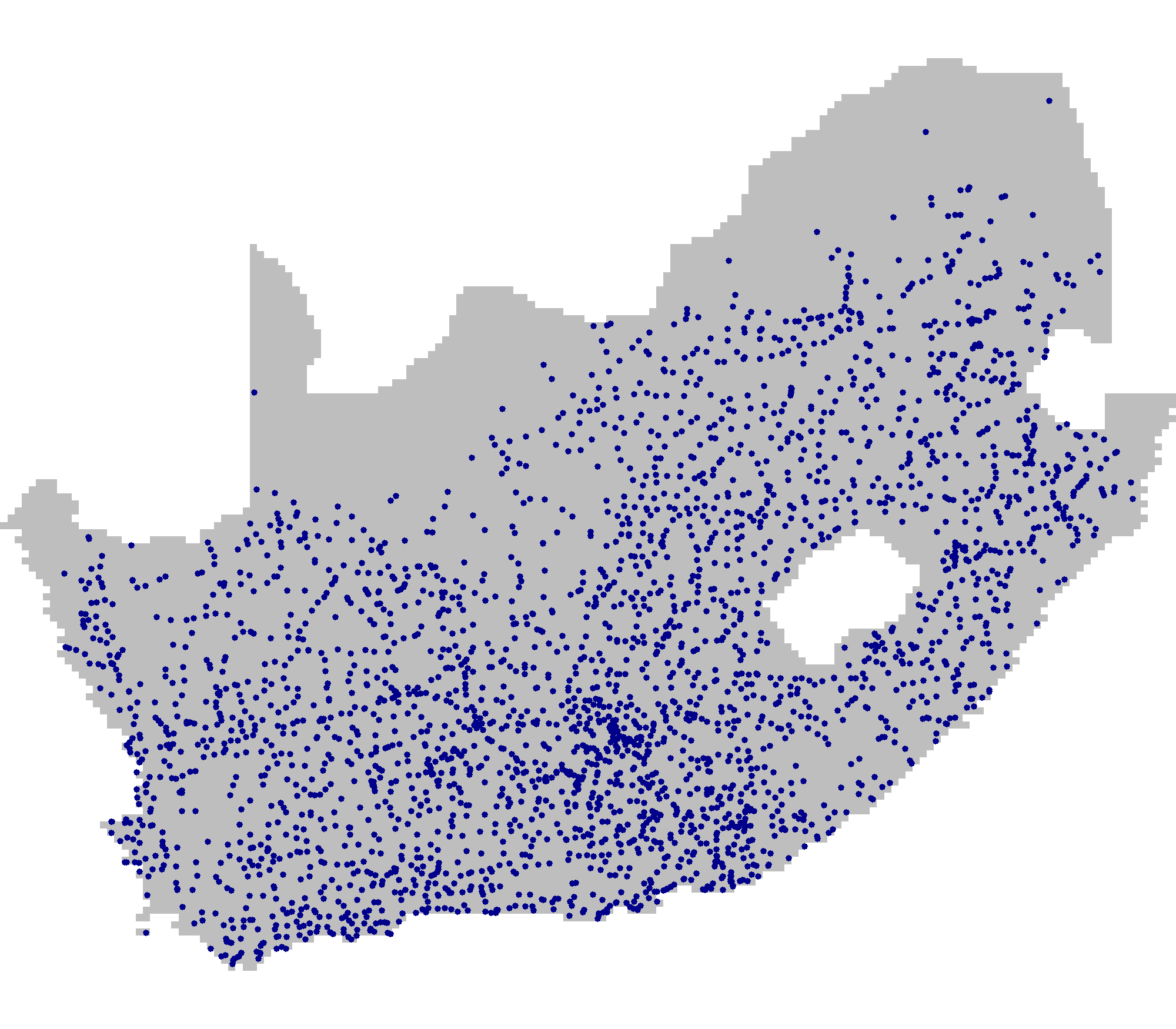 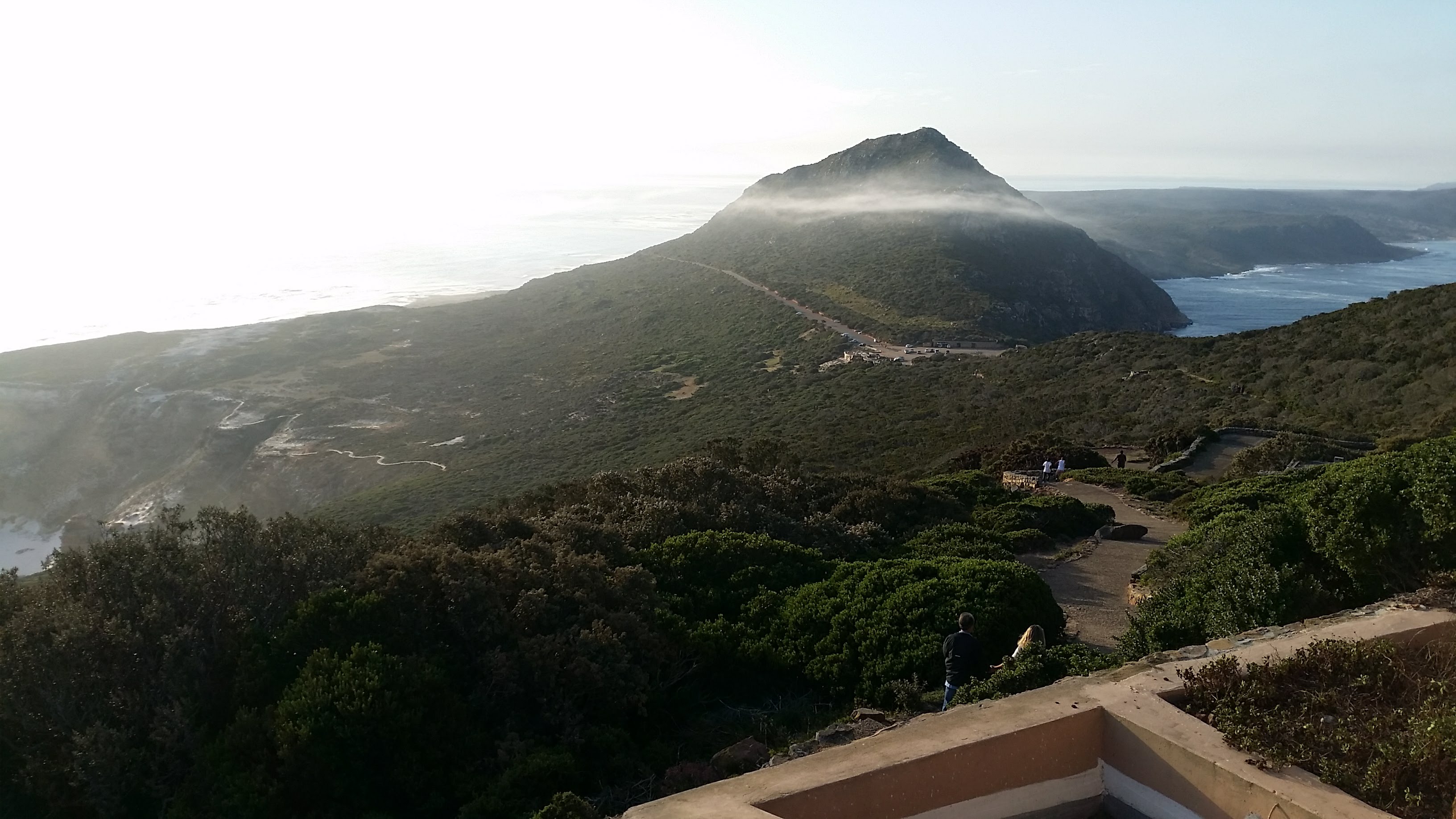 Mapping plant biodiversity trends in South Africa
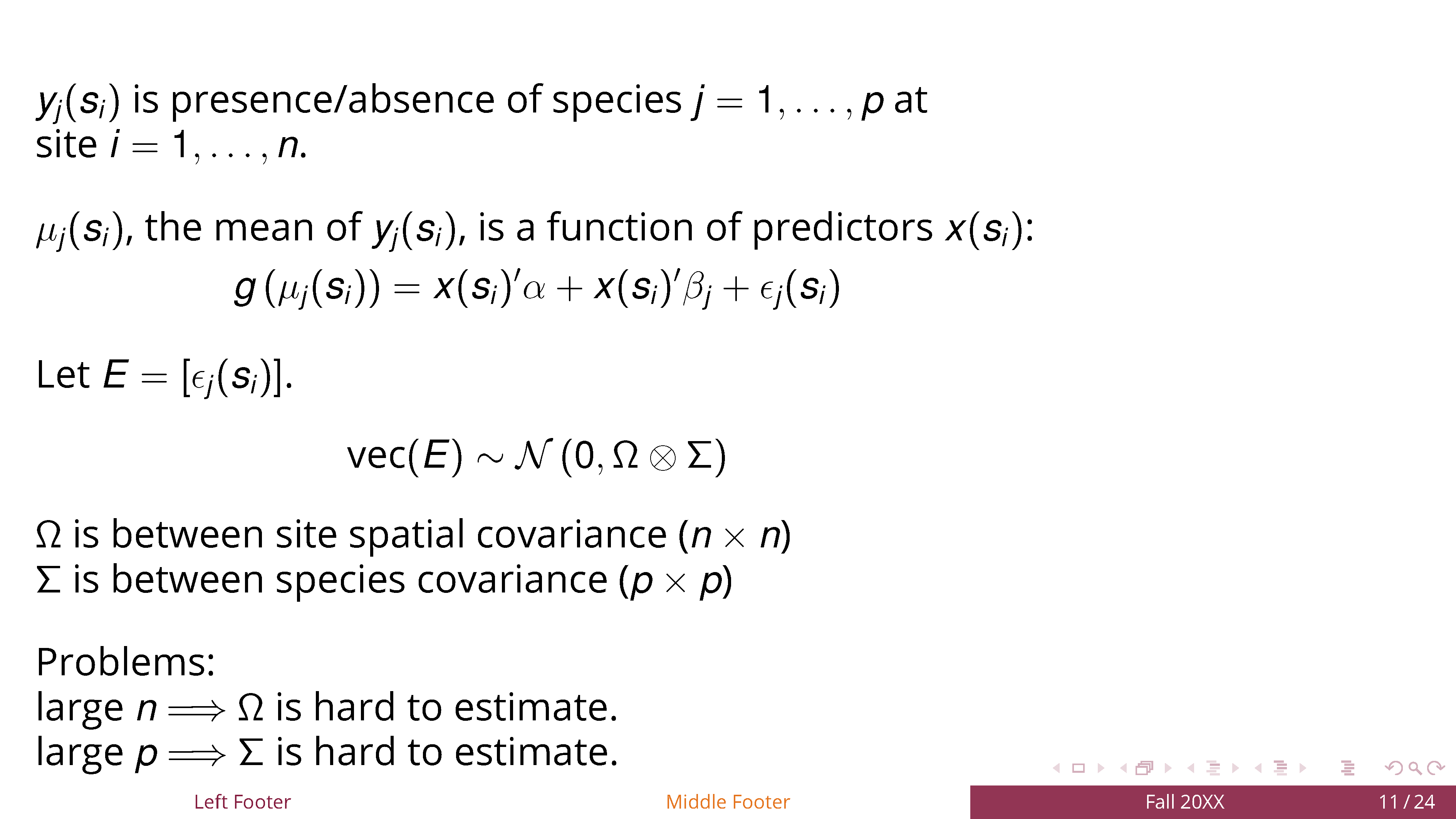 Multivariate spatial models in ecology using basis functions
Multivariate spatial model for biodiversity
Multivariate point process models for co-occurrence
Fit a log-Gaussian Cox process using mgcv
Factor analytic models
Basis functions
Factor analytic modelalso known as generalised latent variable model
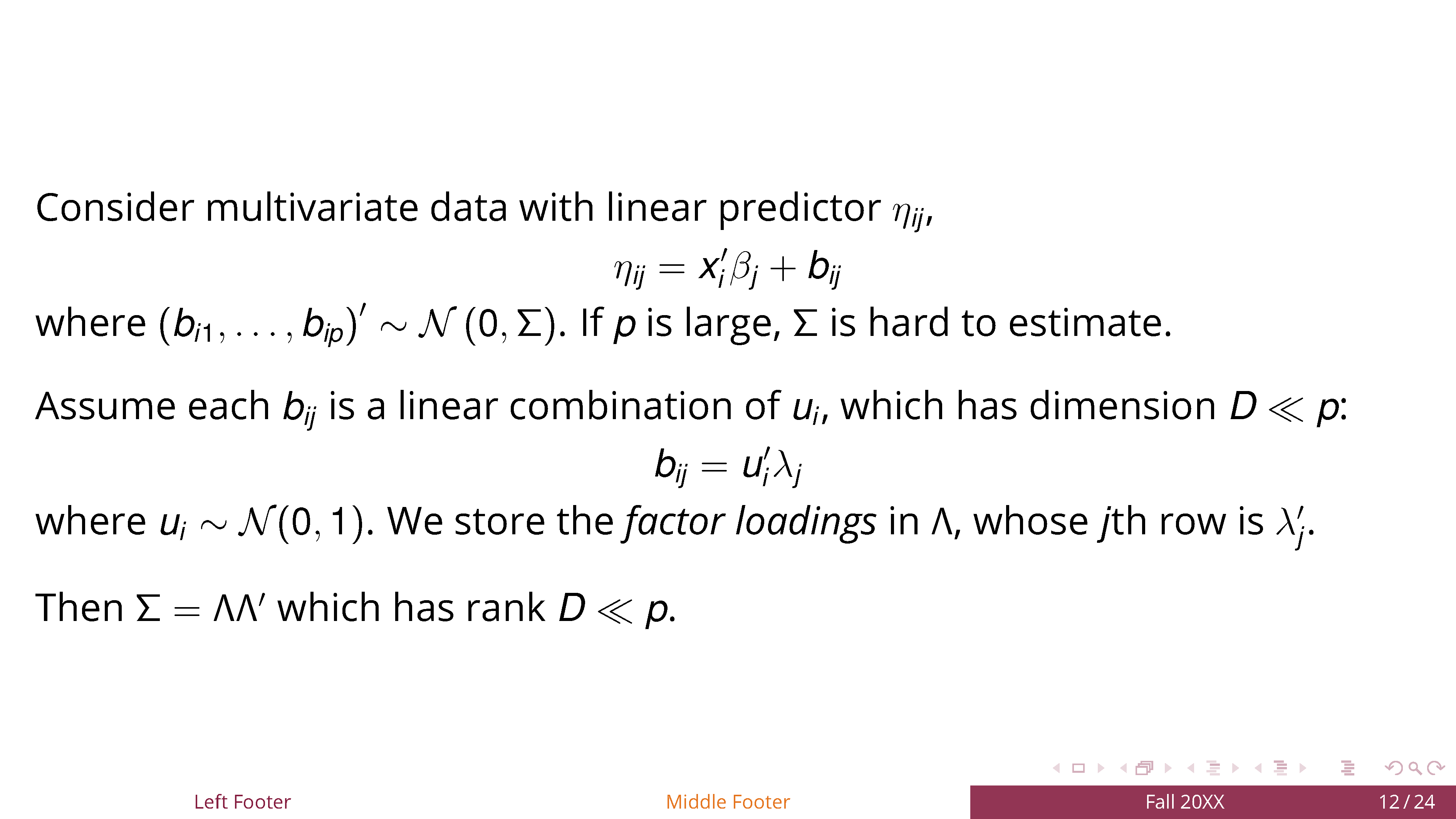 Factor analytic modelalso known as generalised latent variable model
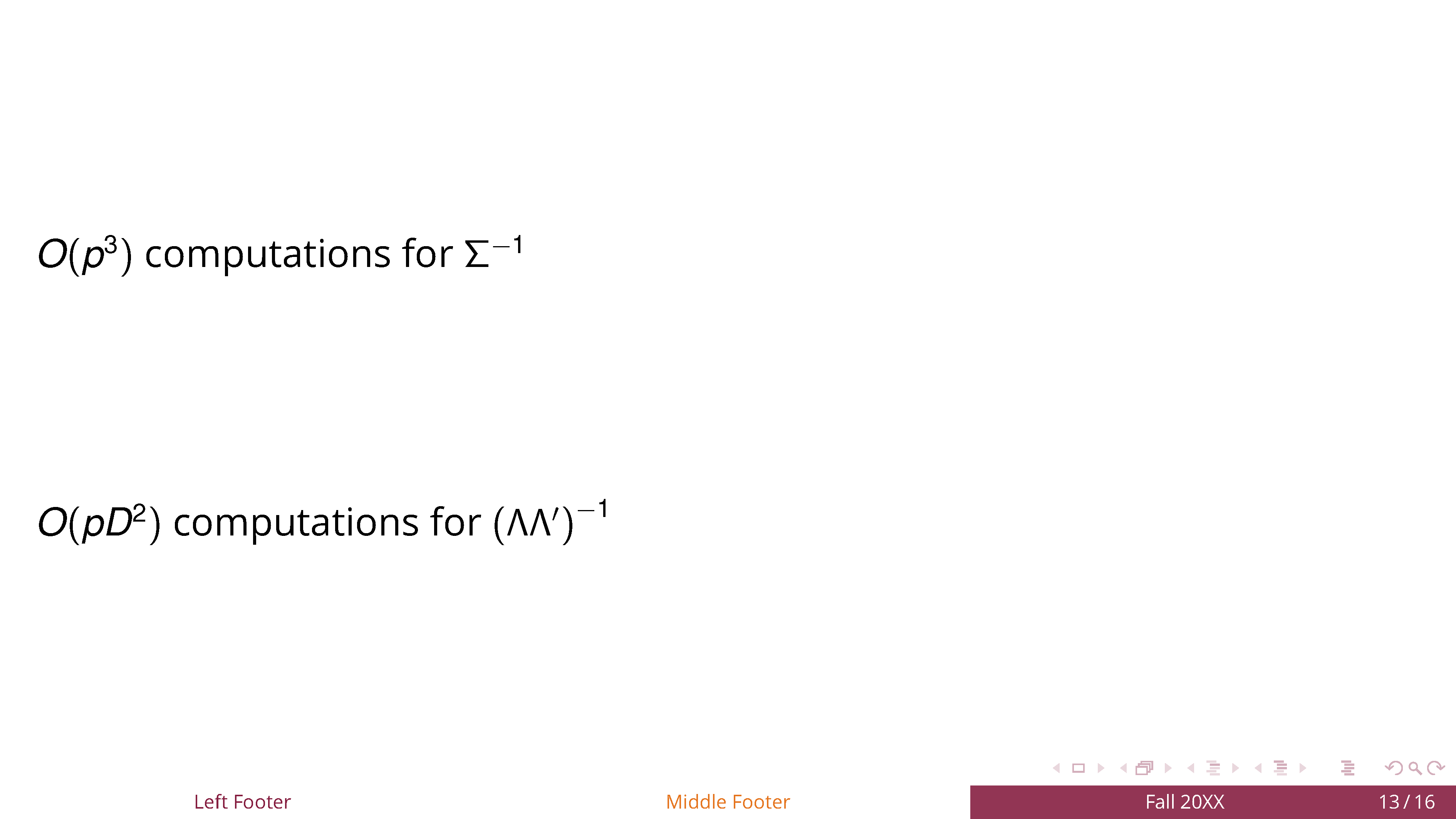 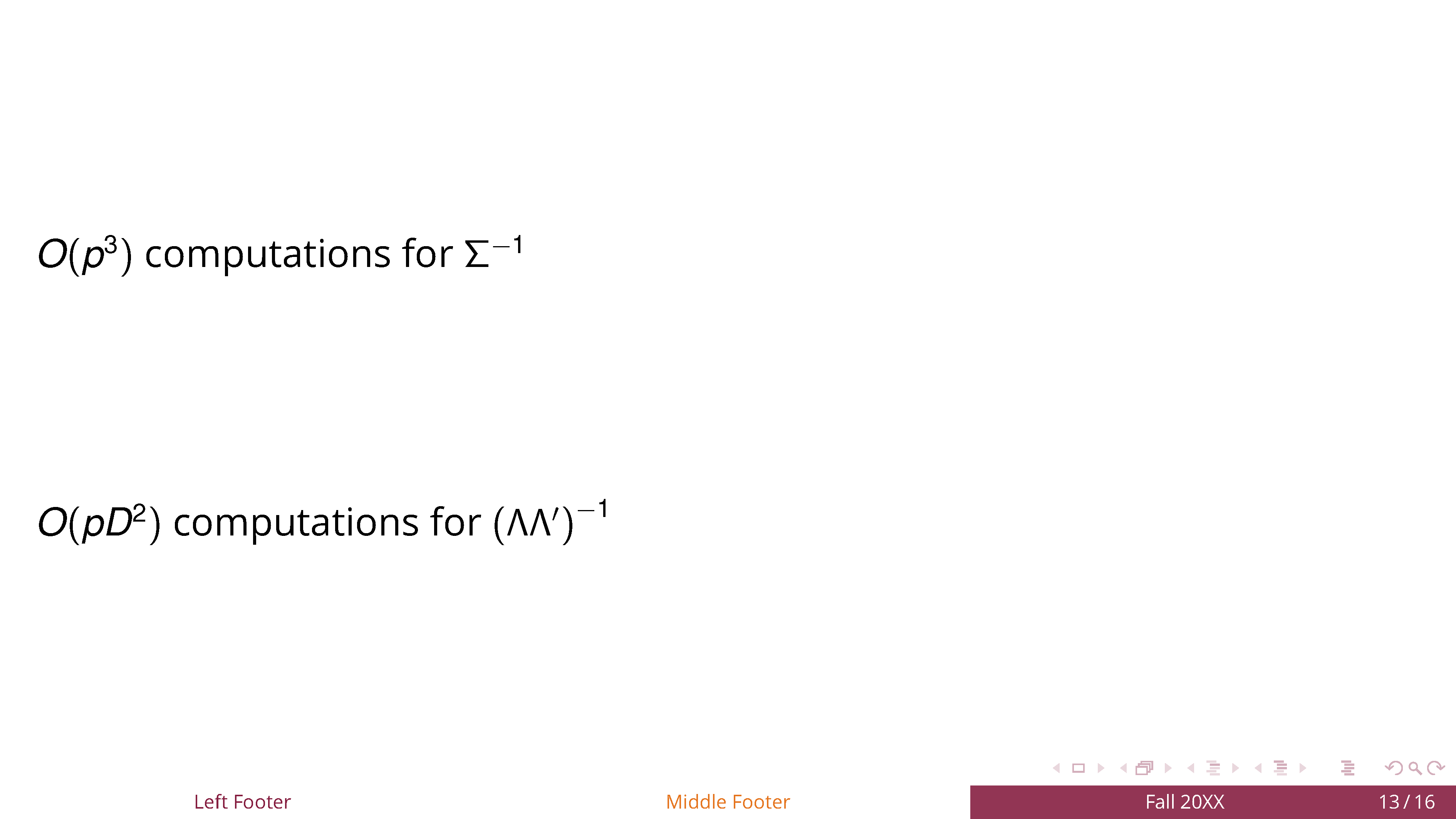 Generalised latent variable model software
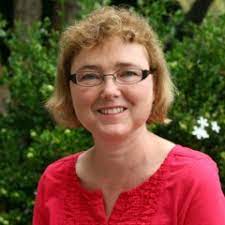 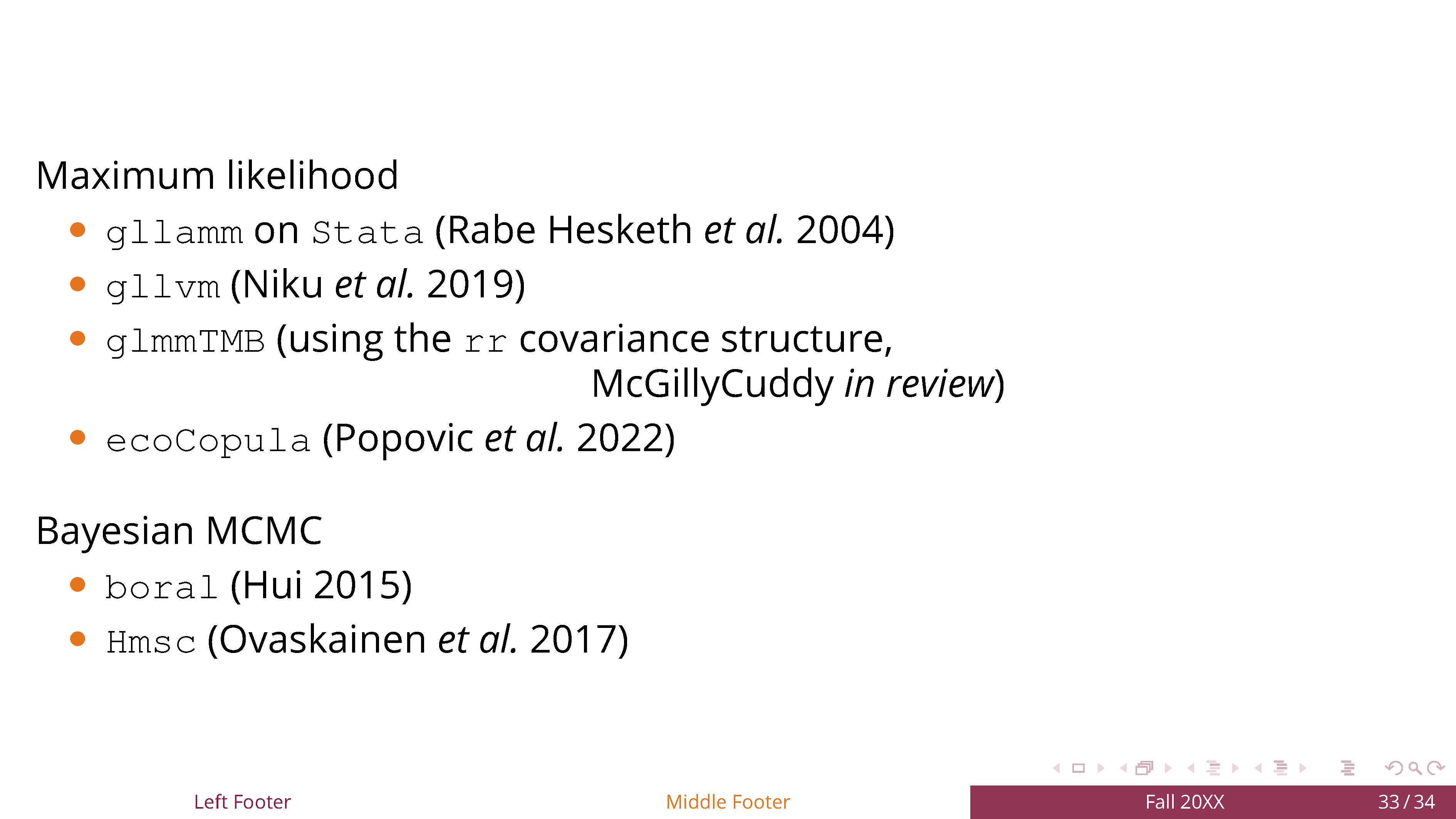 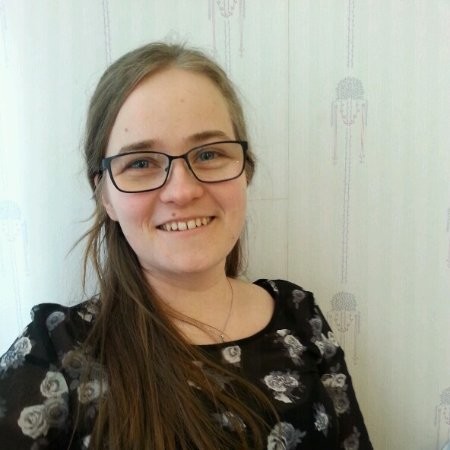 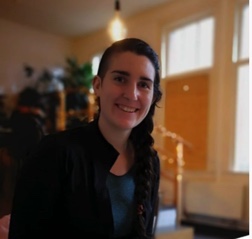 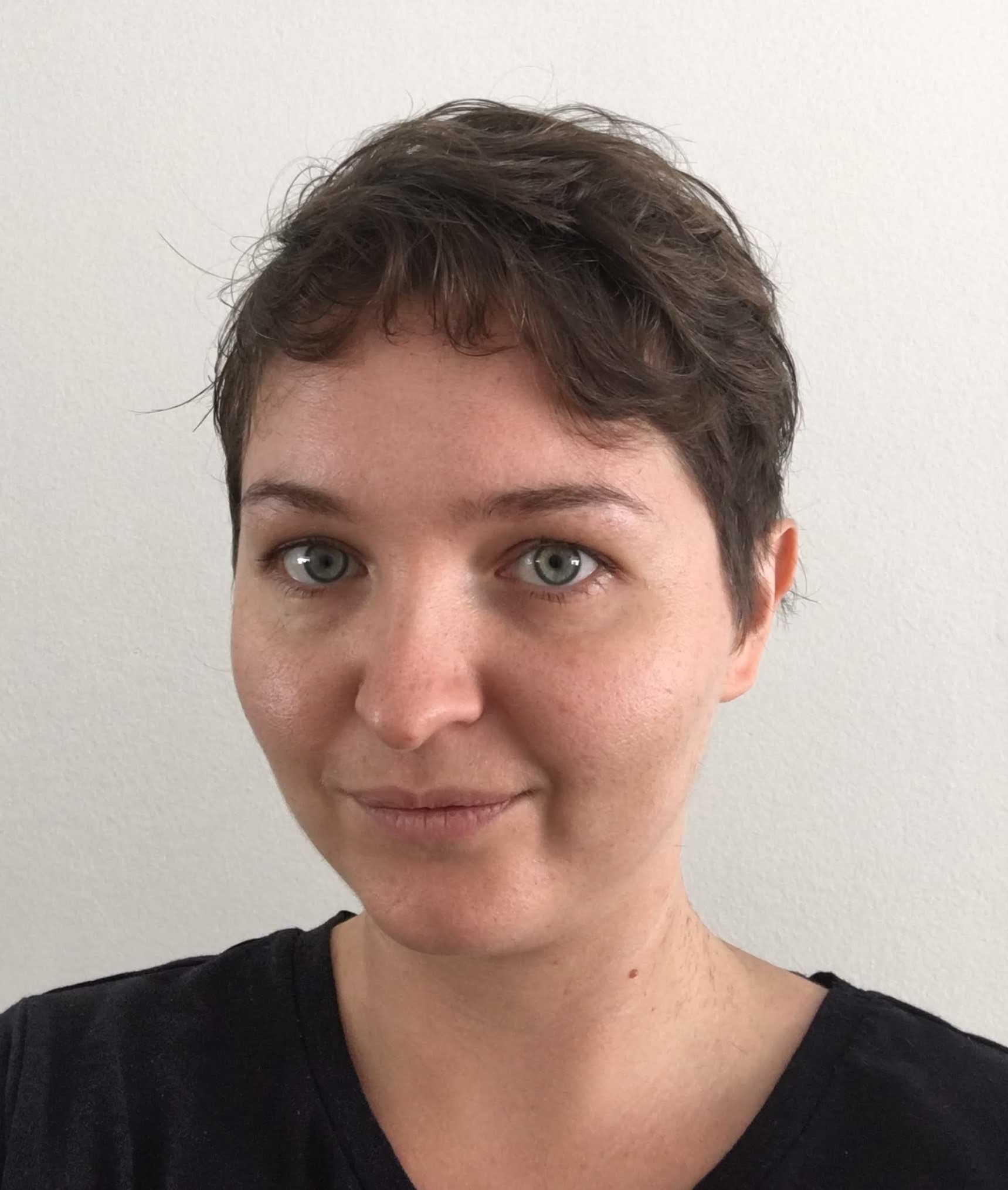 Multivariate spatial models in ecology using basis functions
Multivariate spatial model for biodiversity
Multivariate point process models for co-occurrence
Fit a log-Gaussian Cox process using mgcv
Factor analytic models
Basis functions
Multivariate spatial models in ecology using basis functions
Multivariate spatial model for biodiversity
Multivariate point process models for co-occurrence
Fit a log-Gaussian Cox process using mgcv
Factor analytic models
Basis functions
Mapping plant biodiversity trends in South Africa
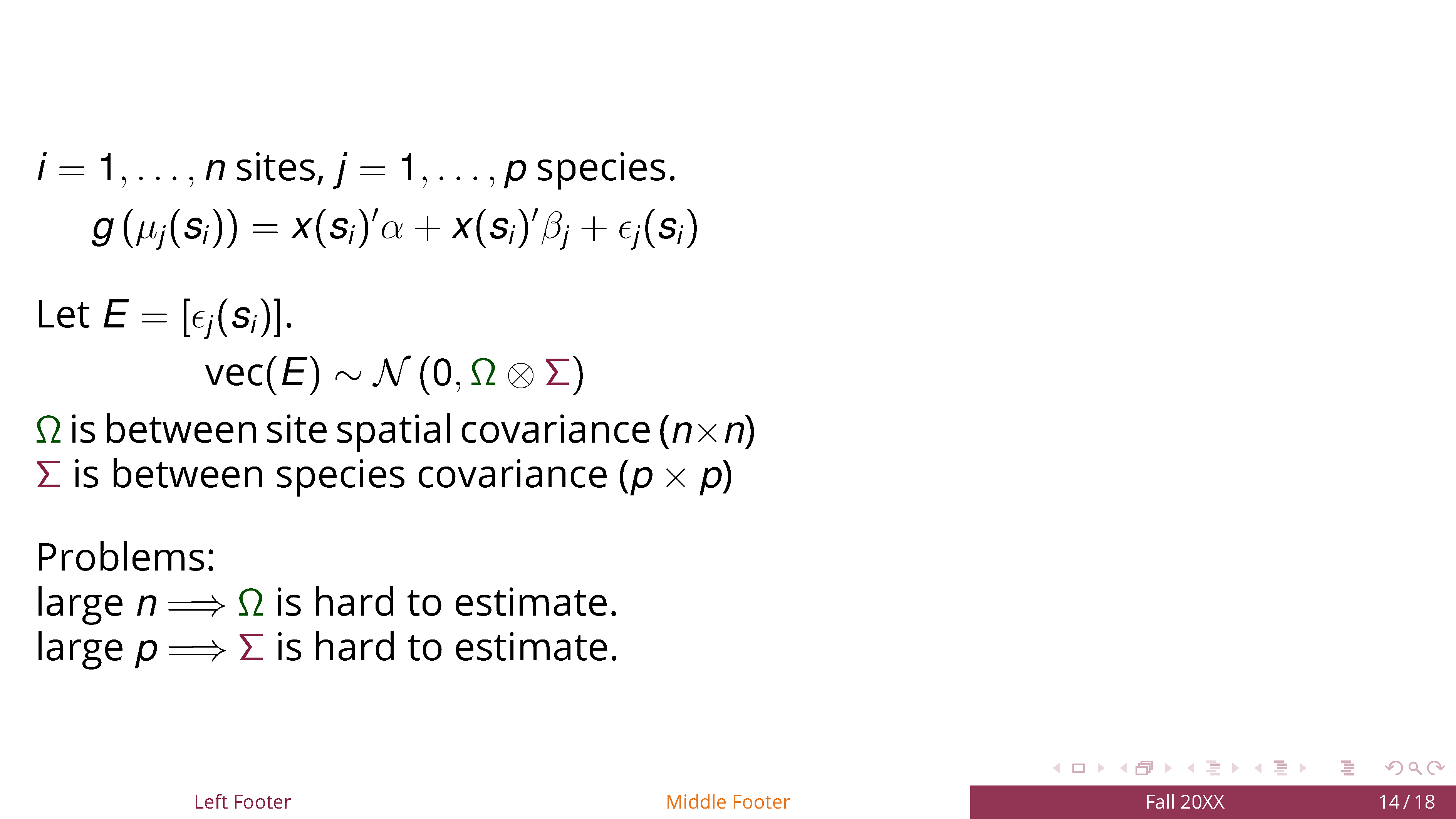 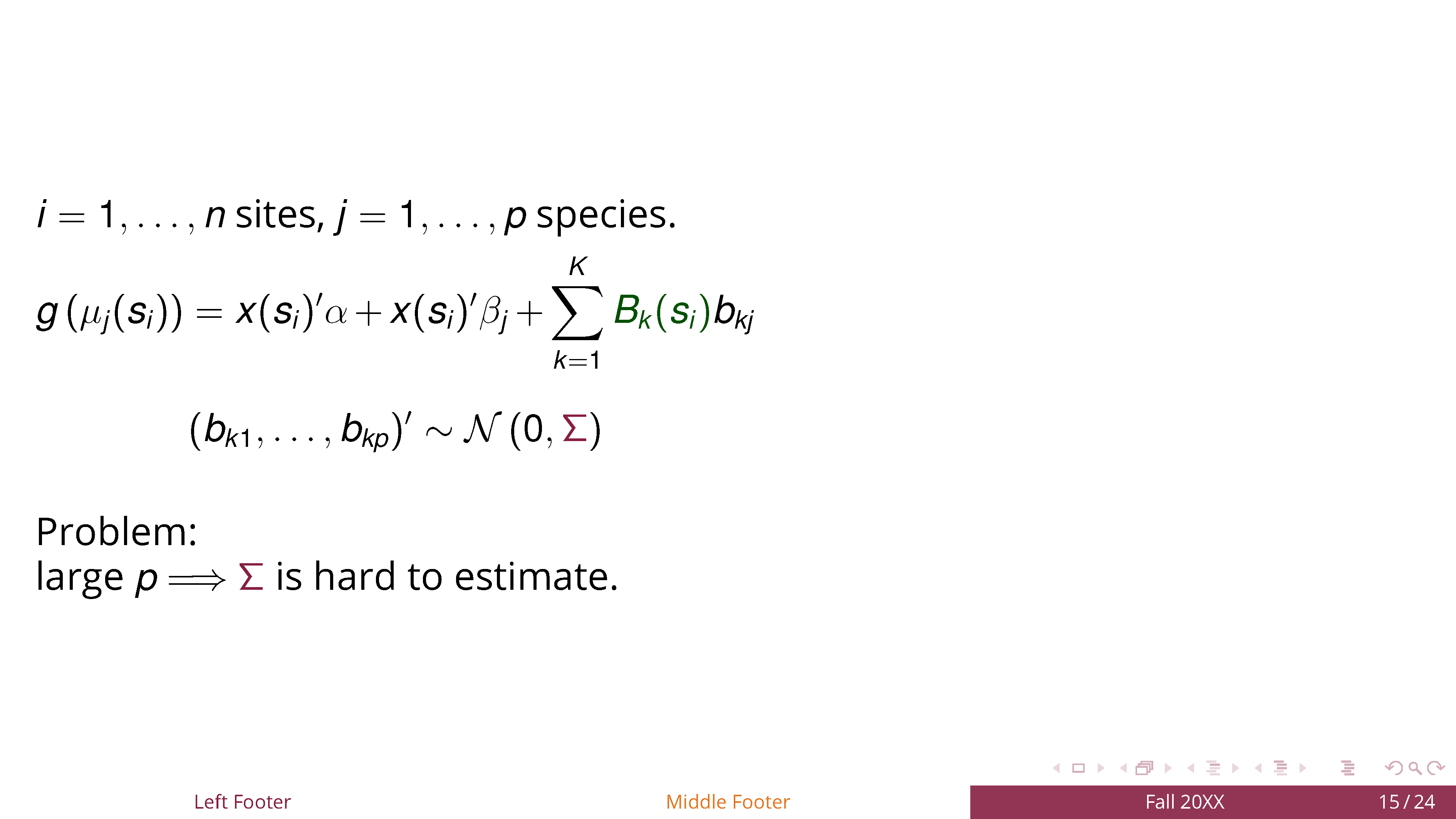 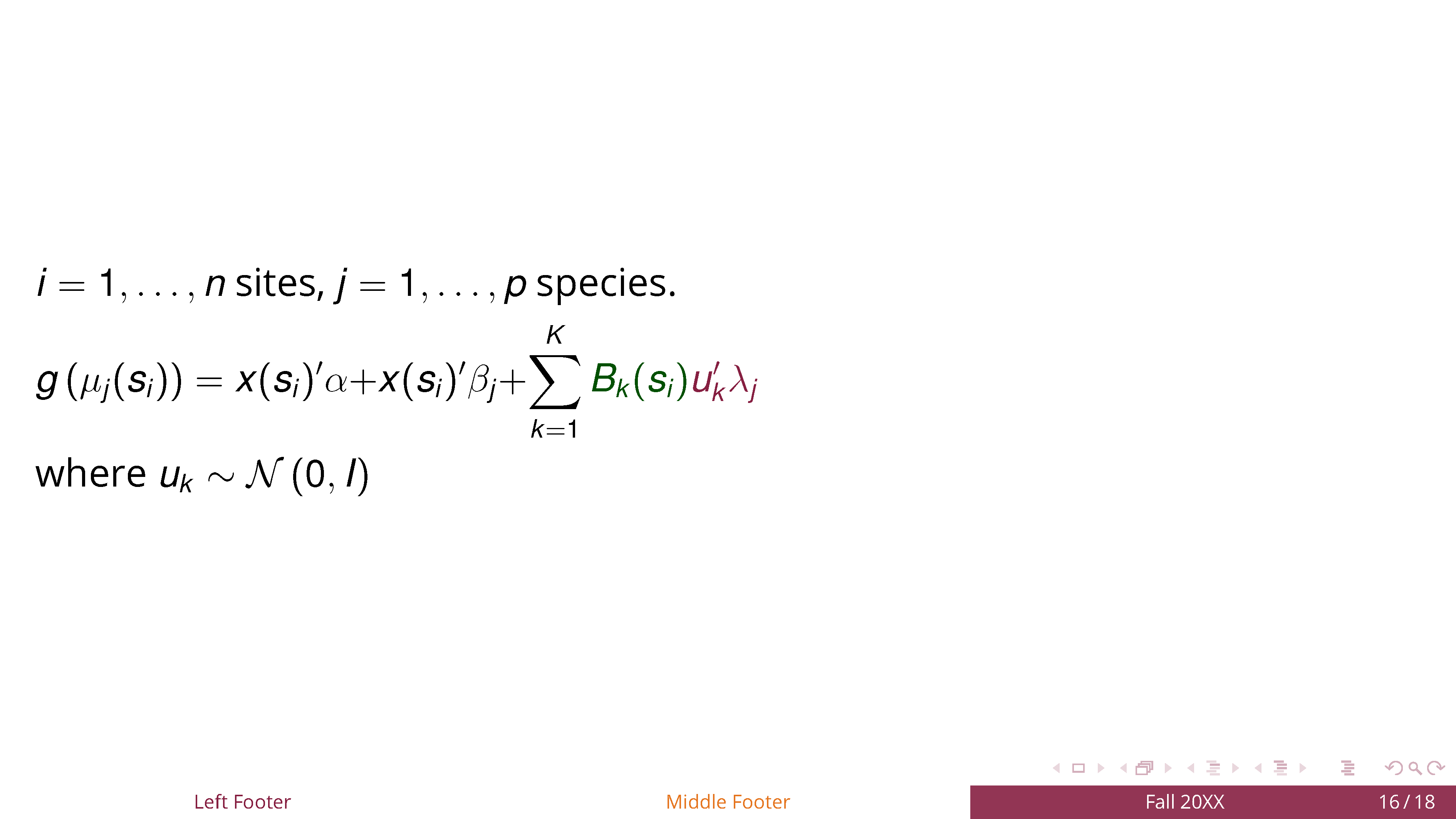 Basis functions
Factor analytic term
Mapping plant biodiversity trends in South Africa
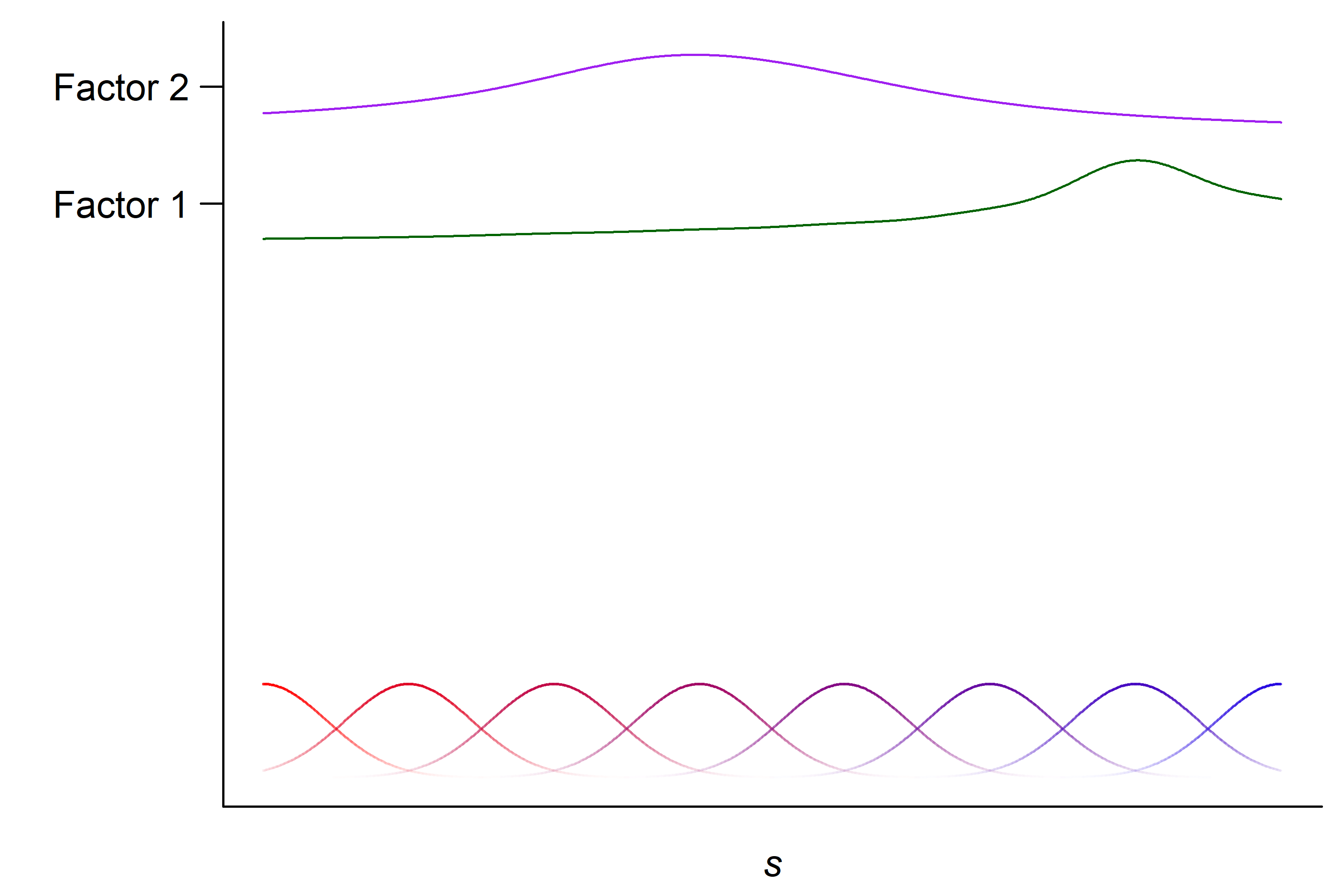 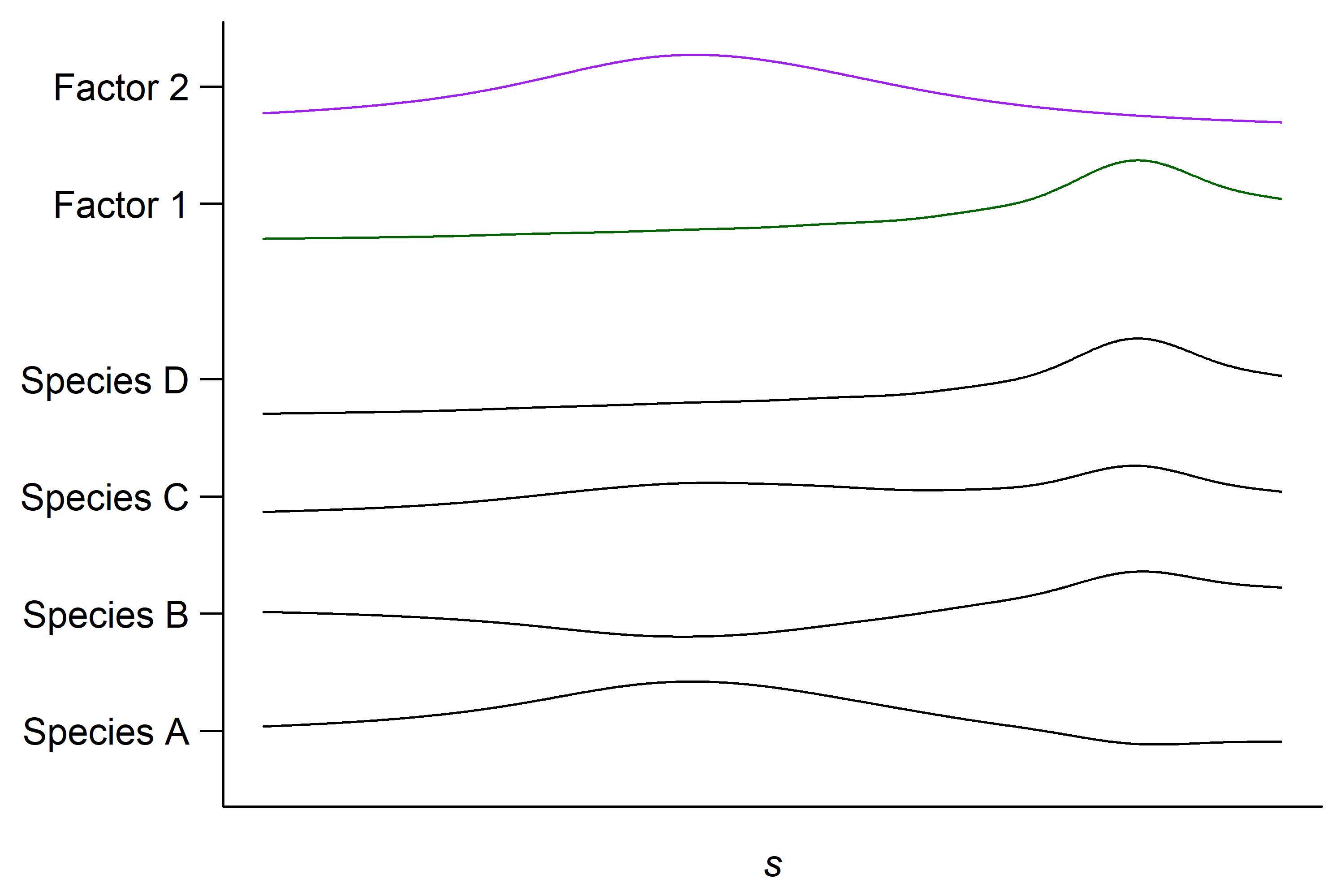 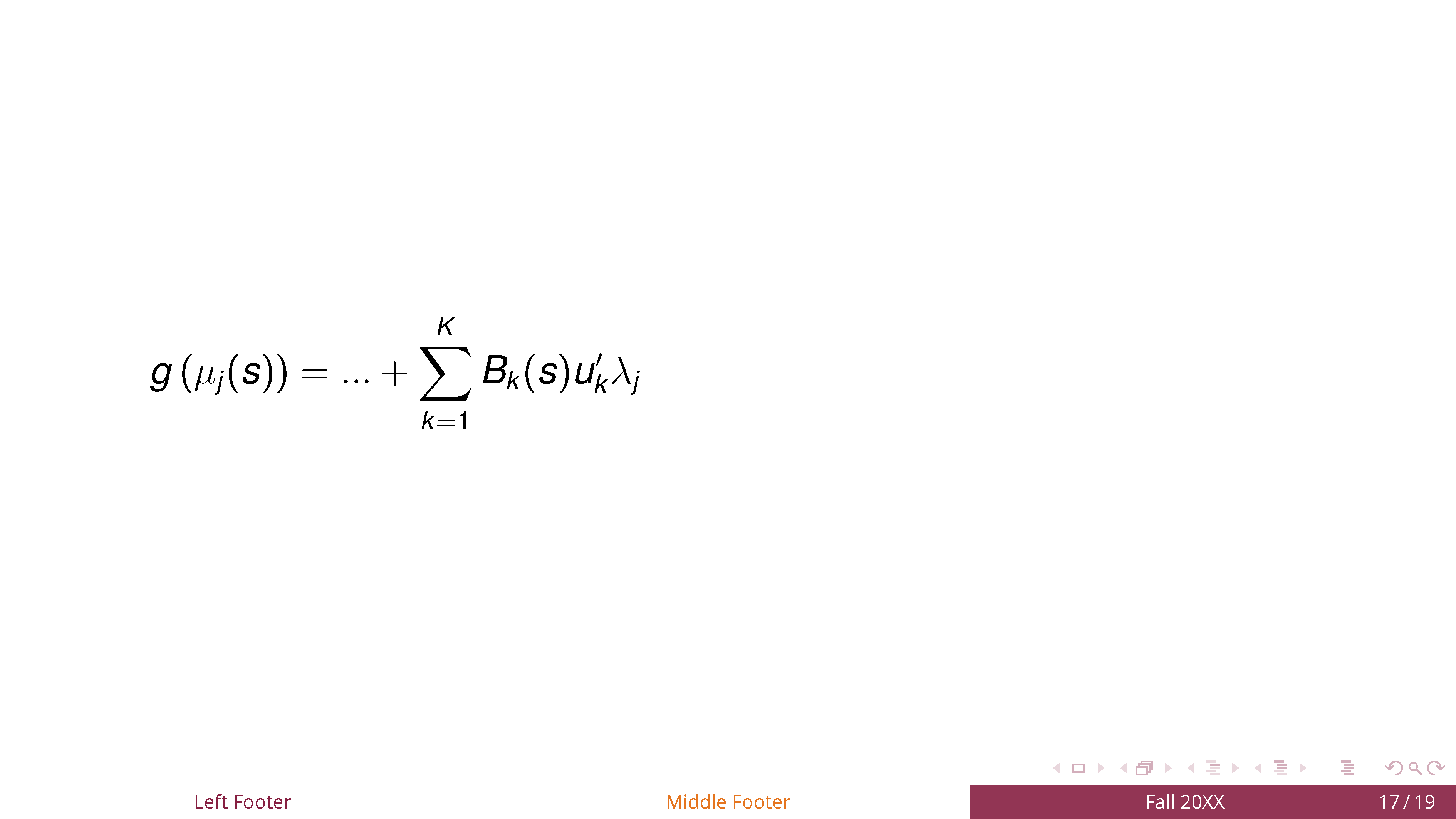 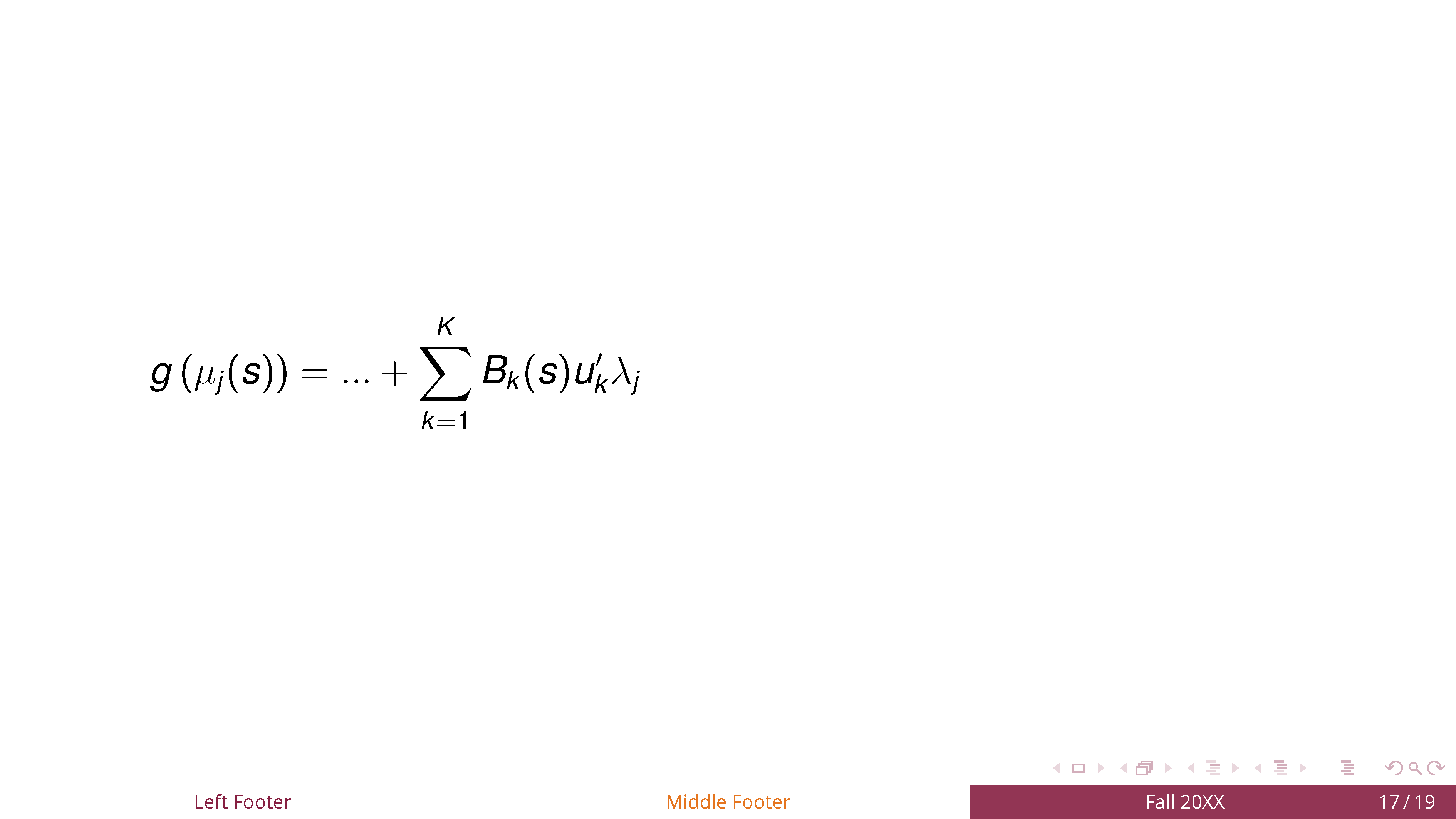 (Hui et al. 2023)
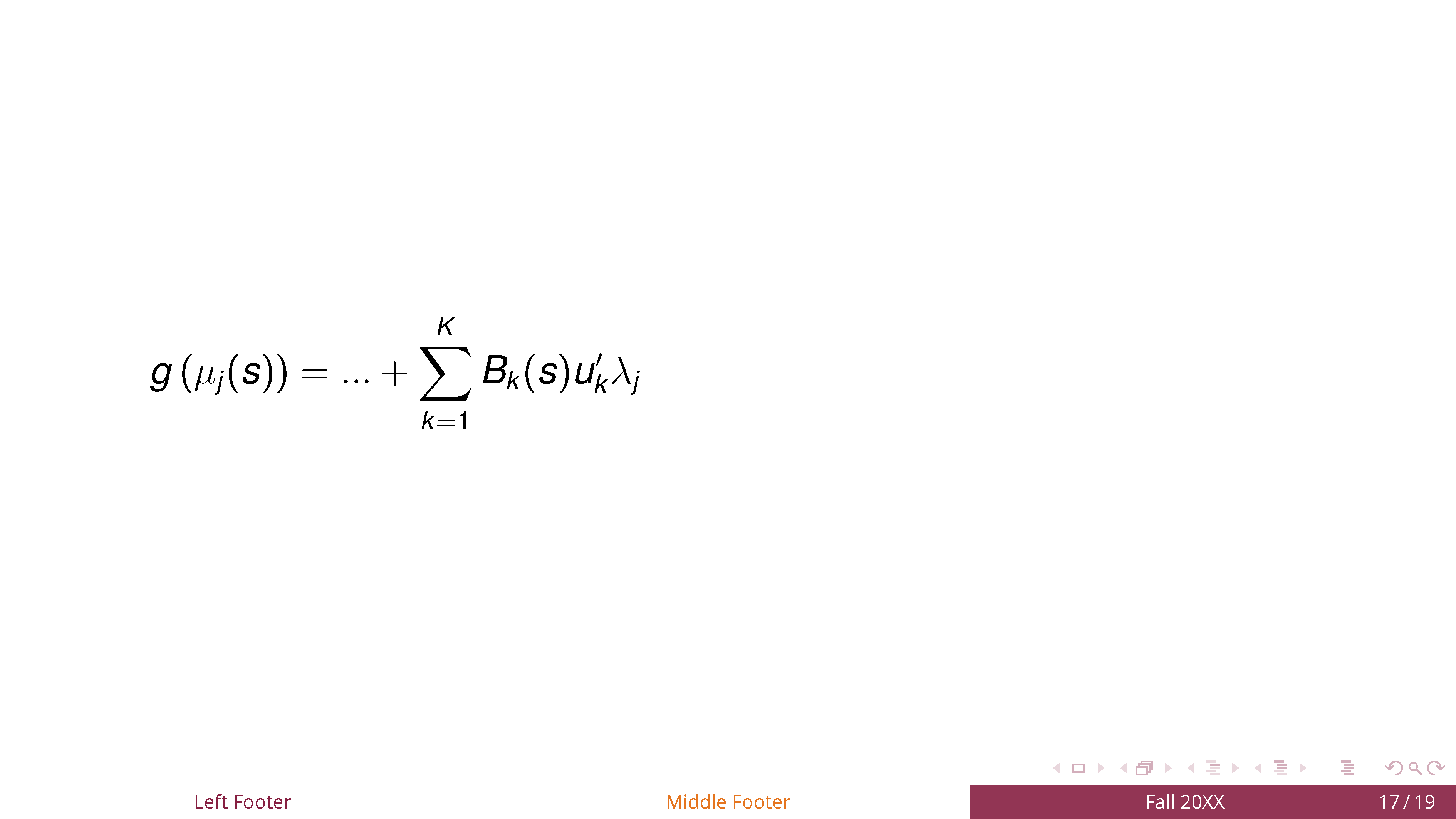 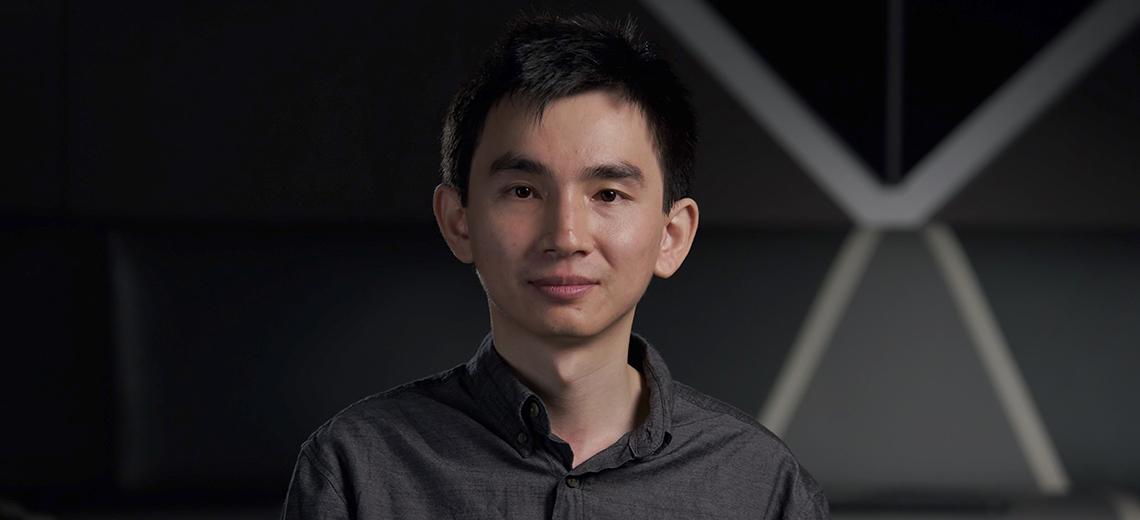 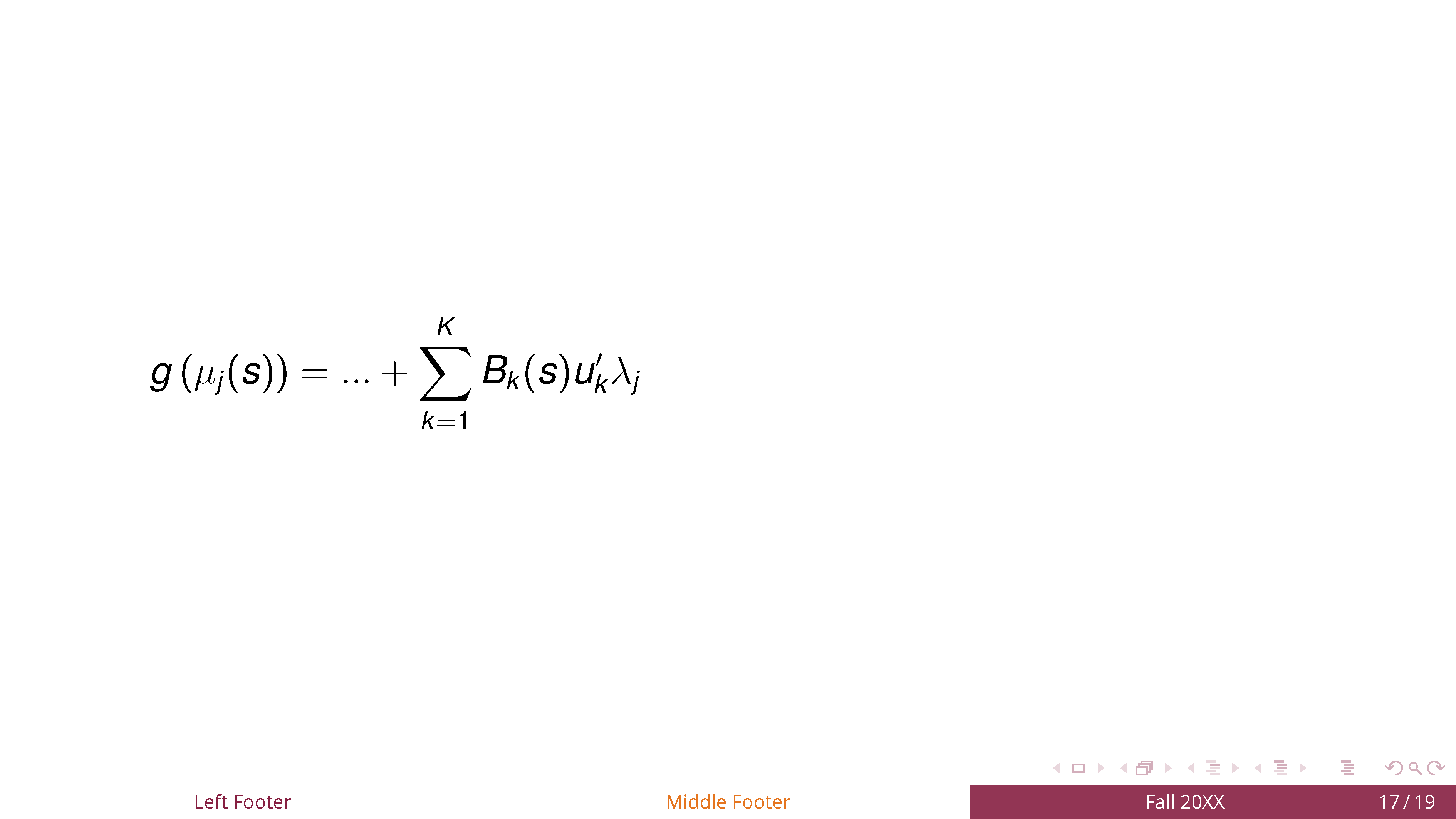 (also see Tikhonov et al. 2020)
Mapping plant biodiversity trends in South Africa
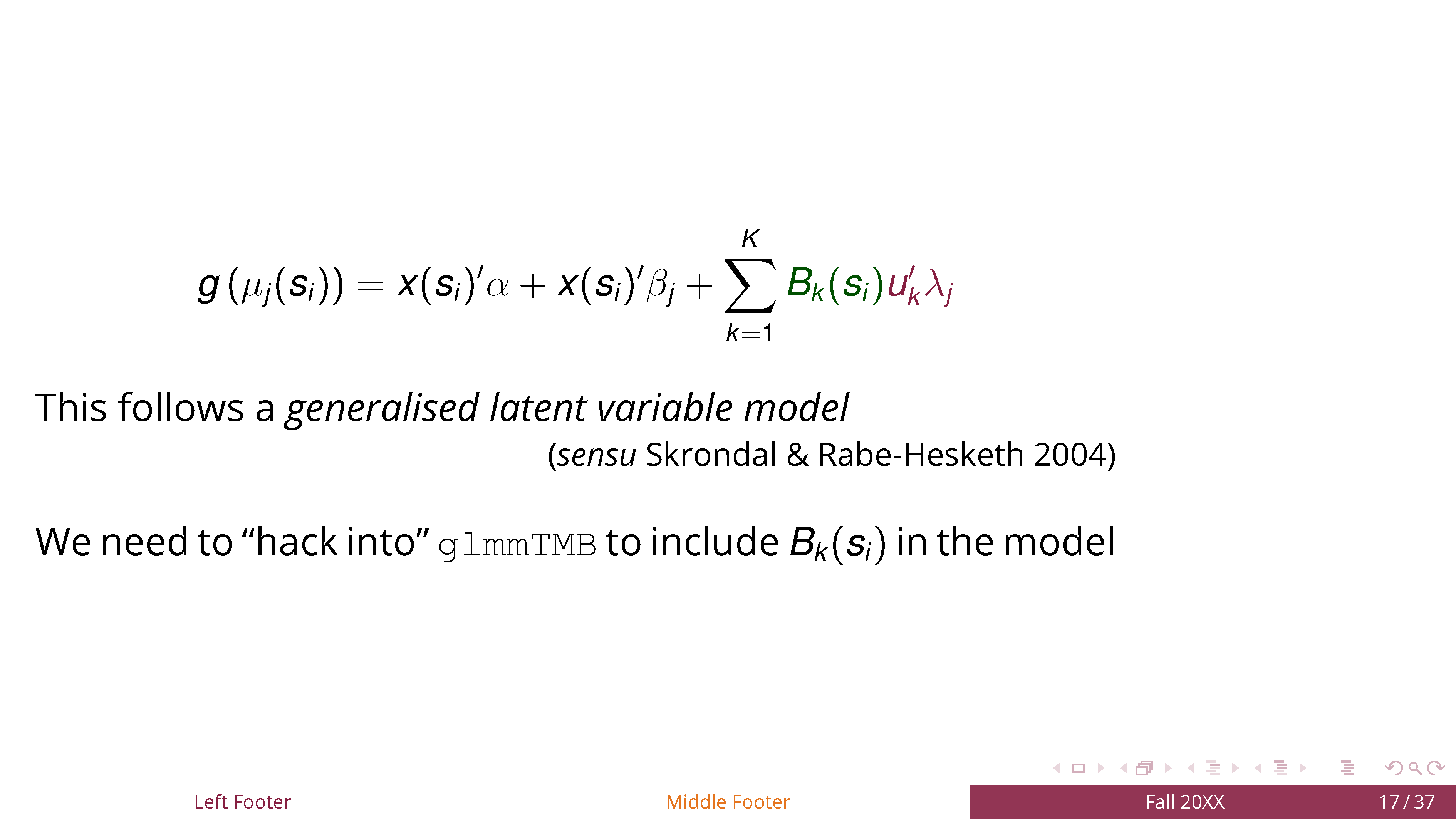 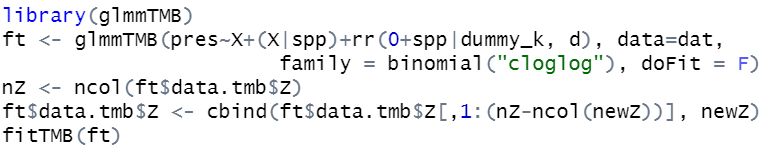 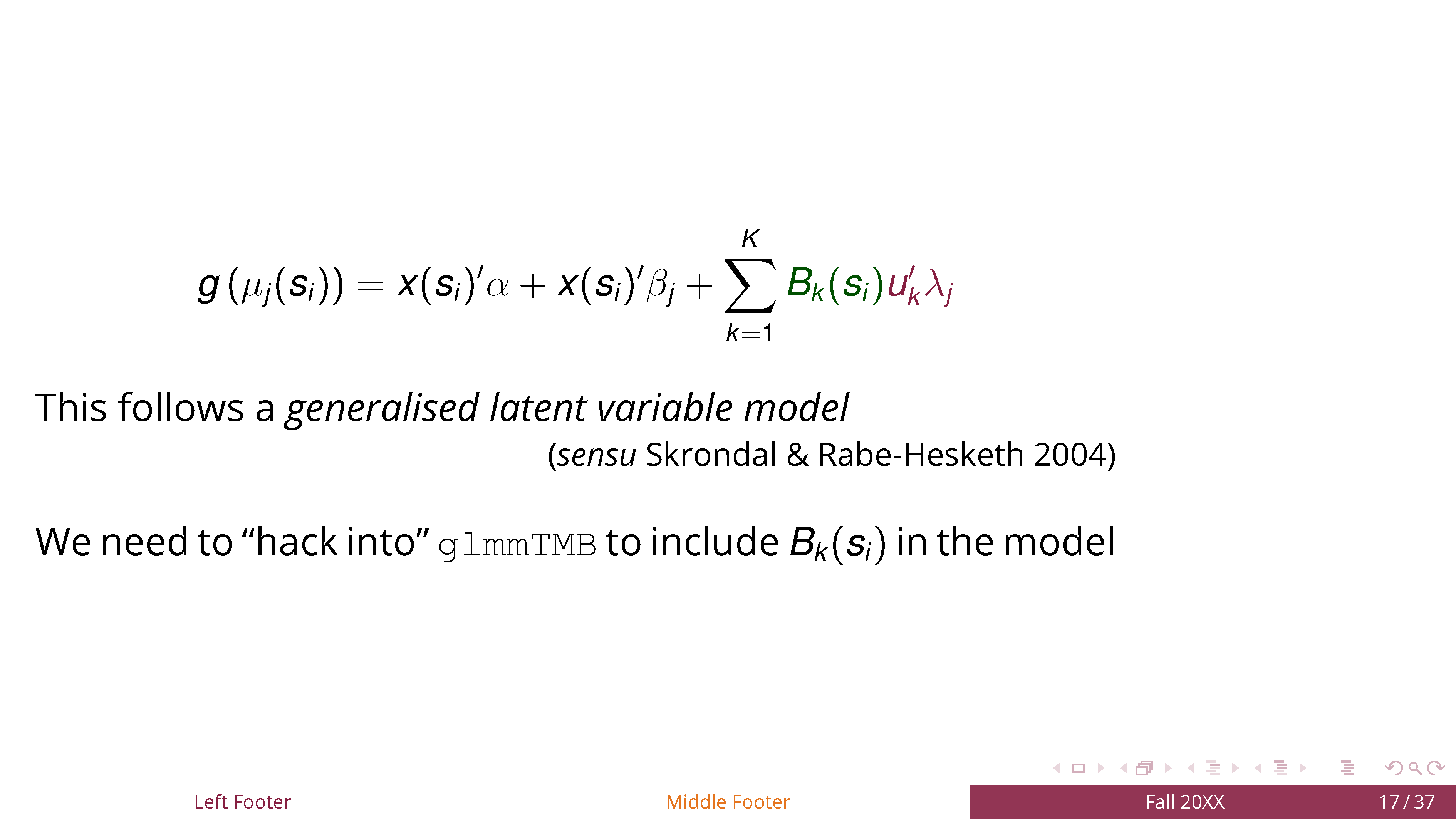 Multivariate spatial models in ecology using basis functions
Multivariate spatial model for biodiversity
Multivariate point process models for co-occurrence
Fit a log-Gaussian Cox process using mgcv
Factor analytic models
Basis functions
Mapping plant biodiversity trends in South Africa
a-diversity (species richness)
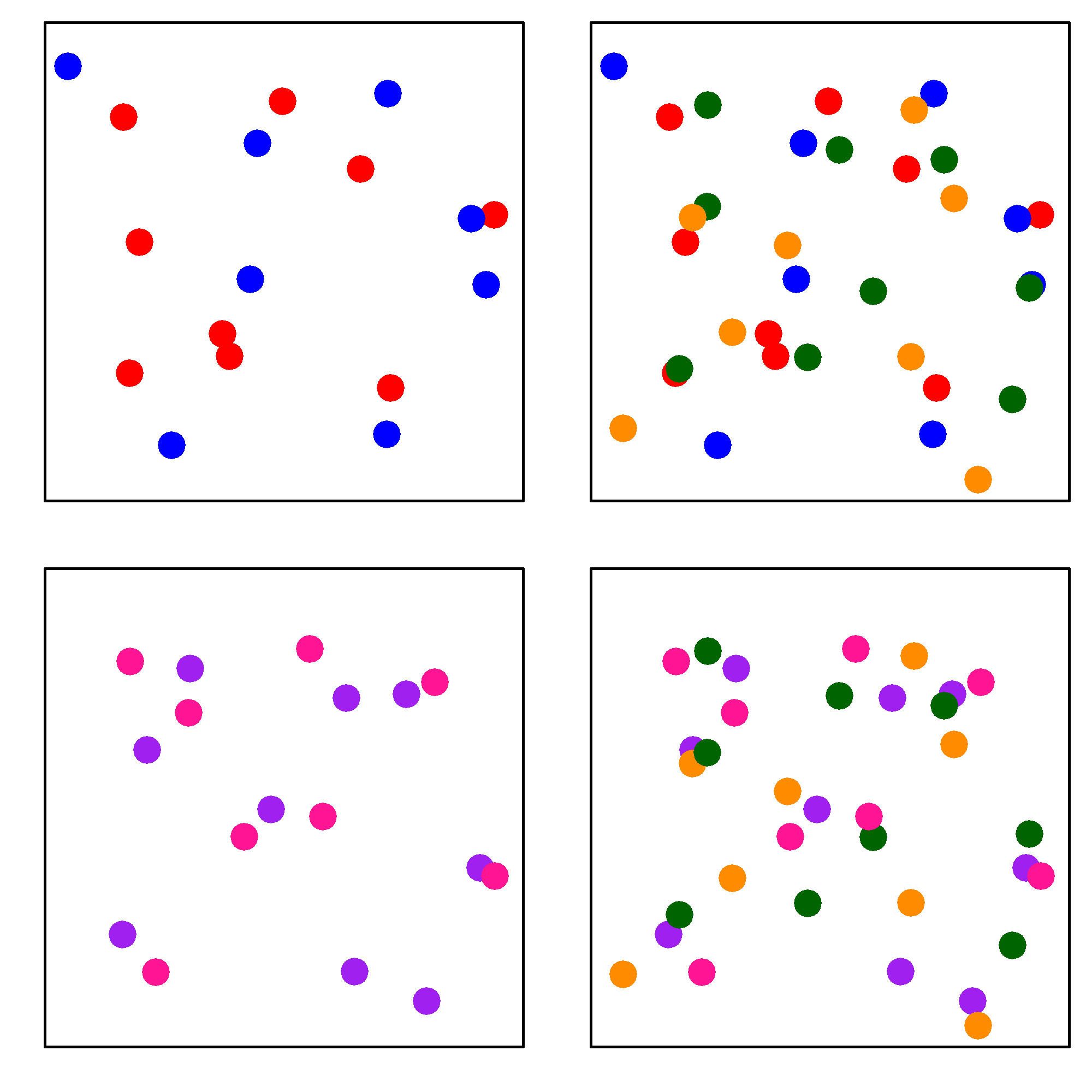 b-diversity
(species turnover)
(Whittaker 1972)
Mapping plant biodiversity trends in South Africa
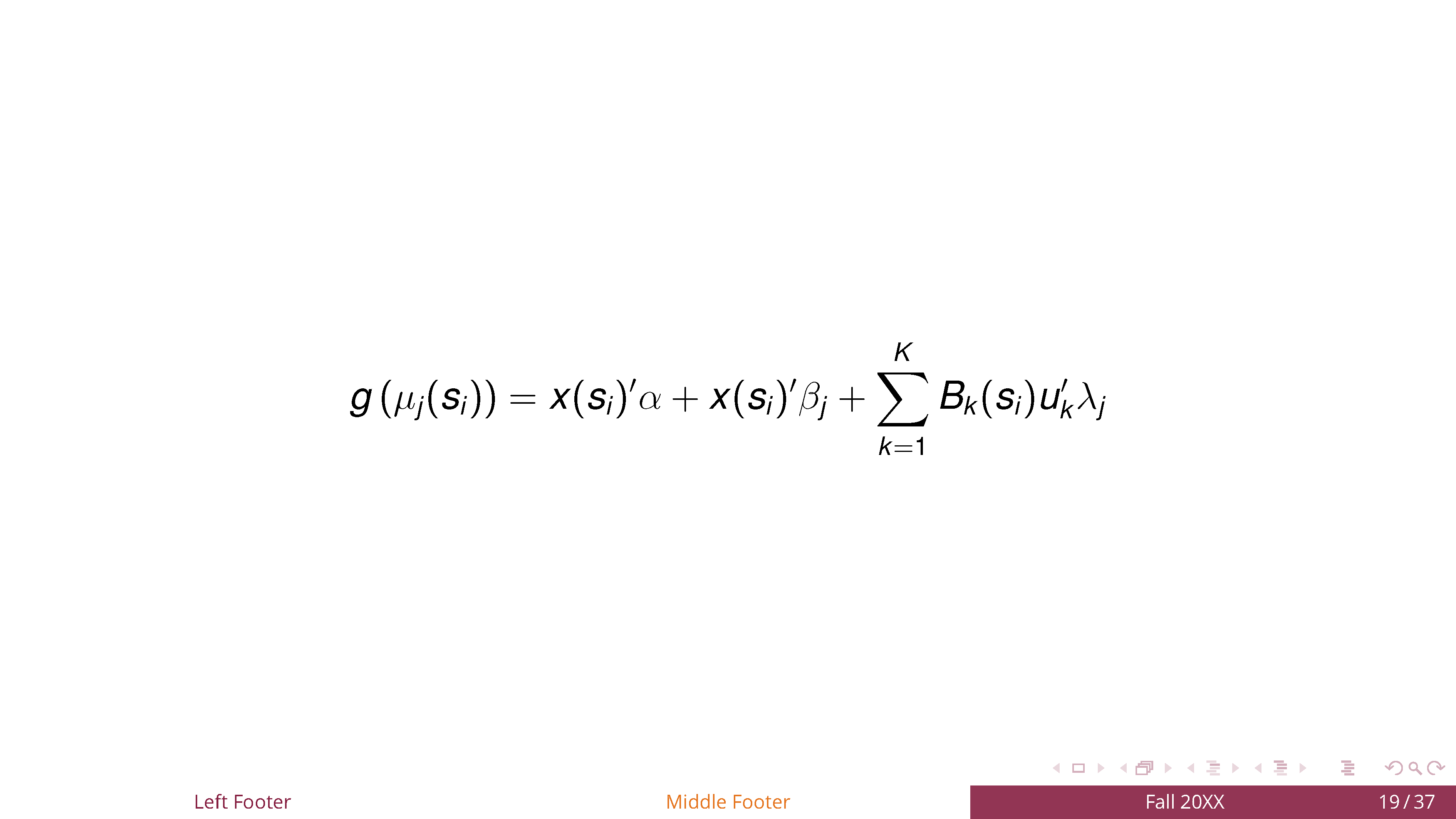 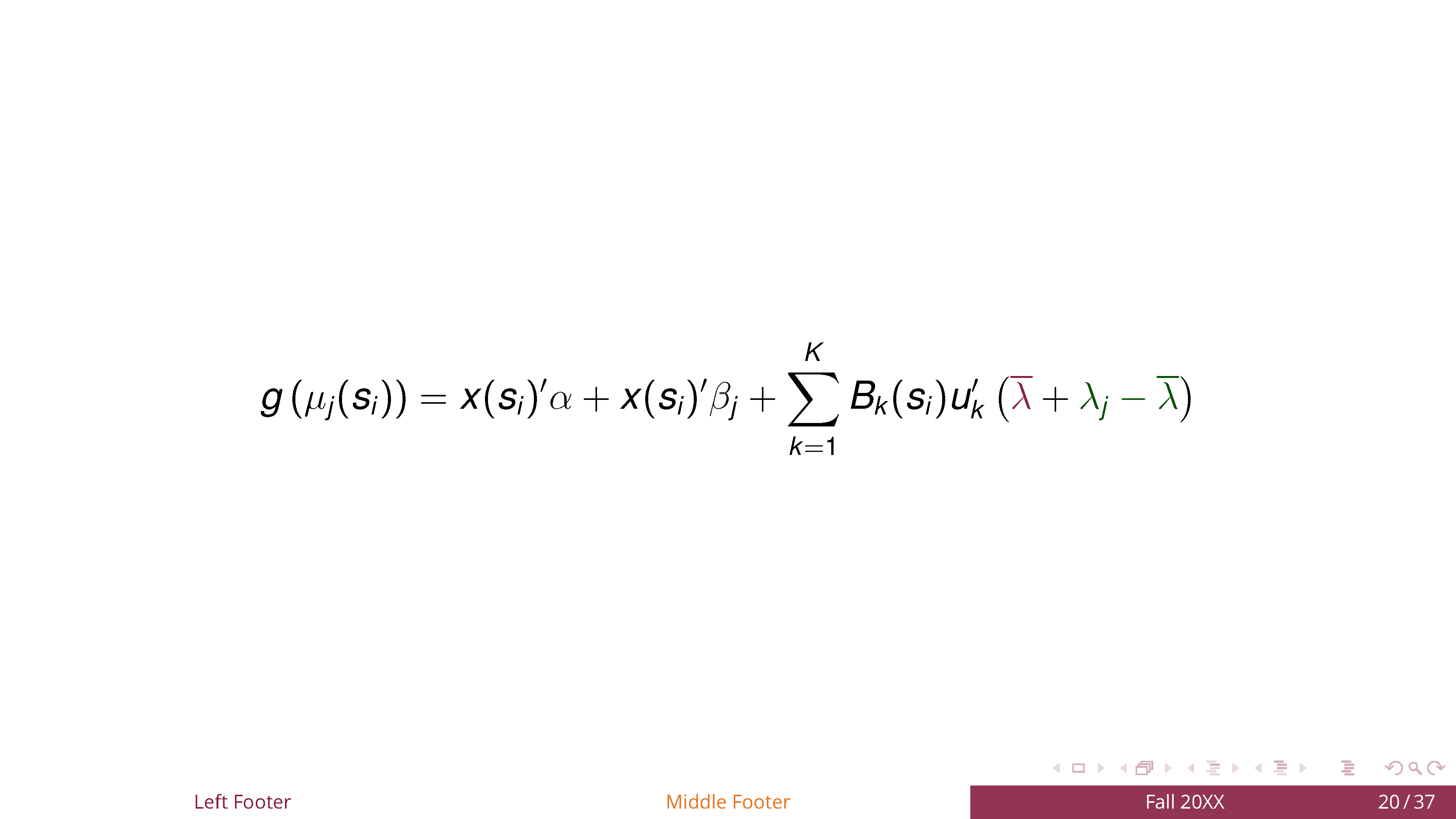 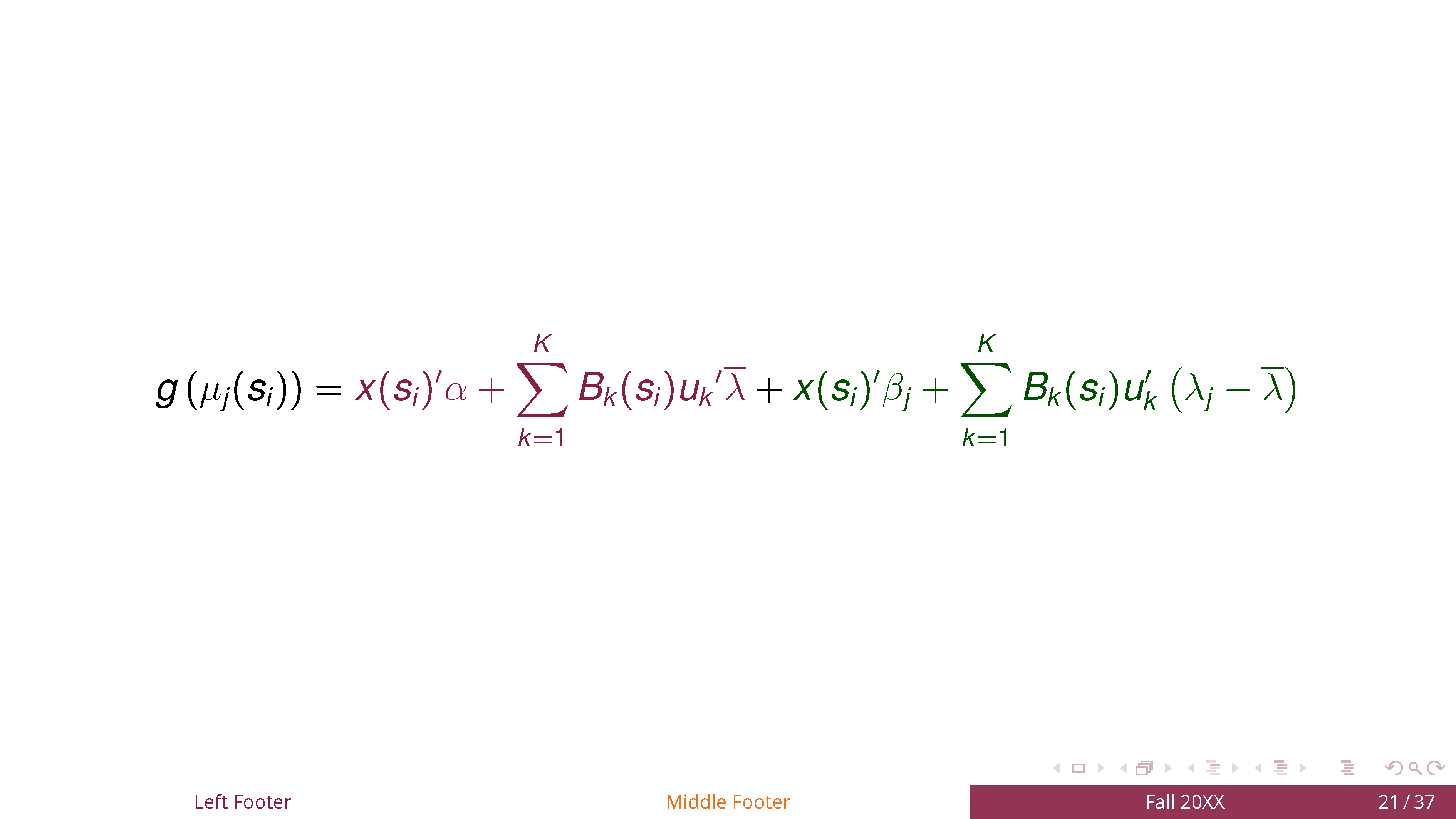 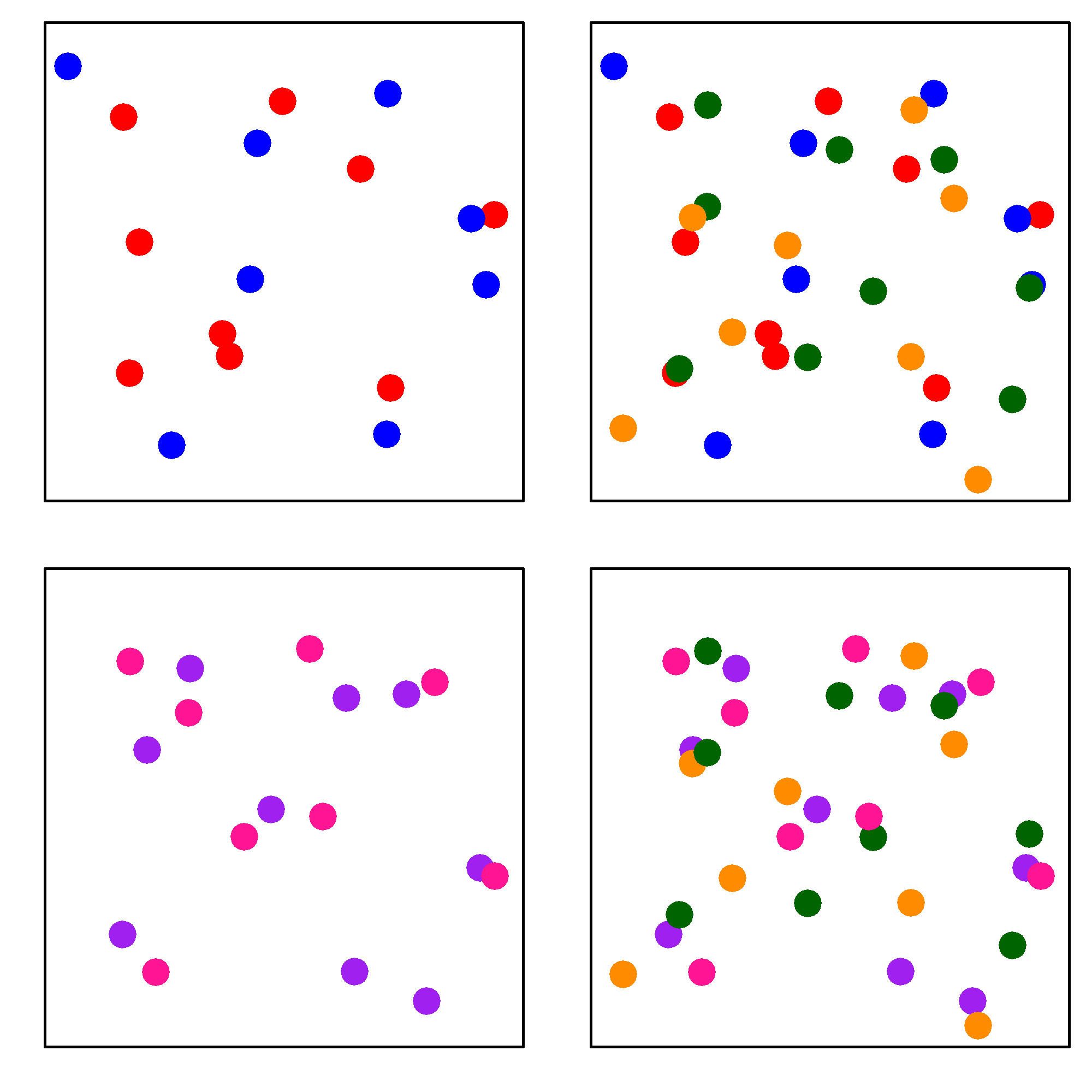 b-diversity
a-diversity
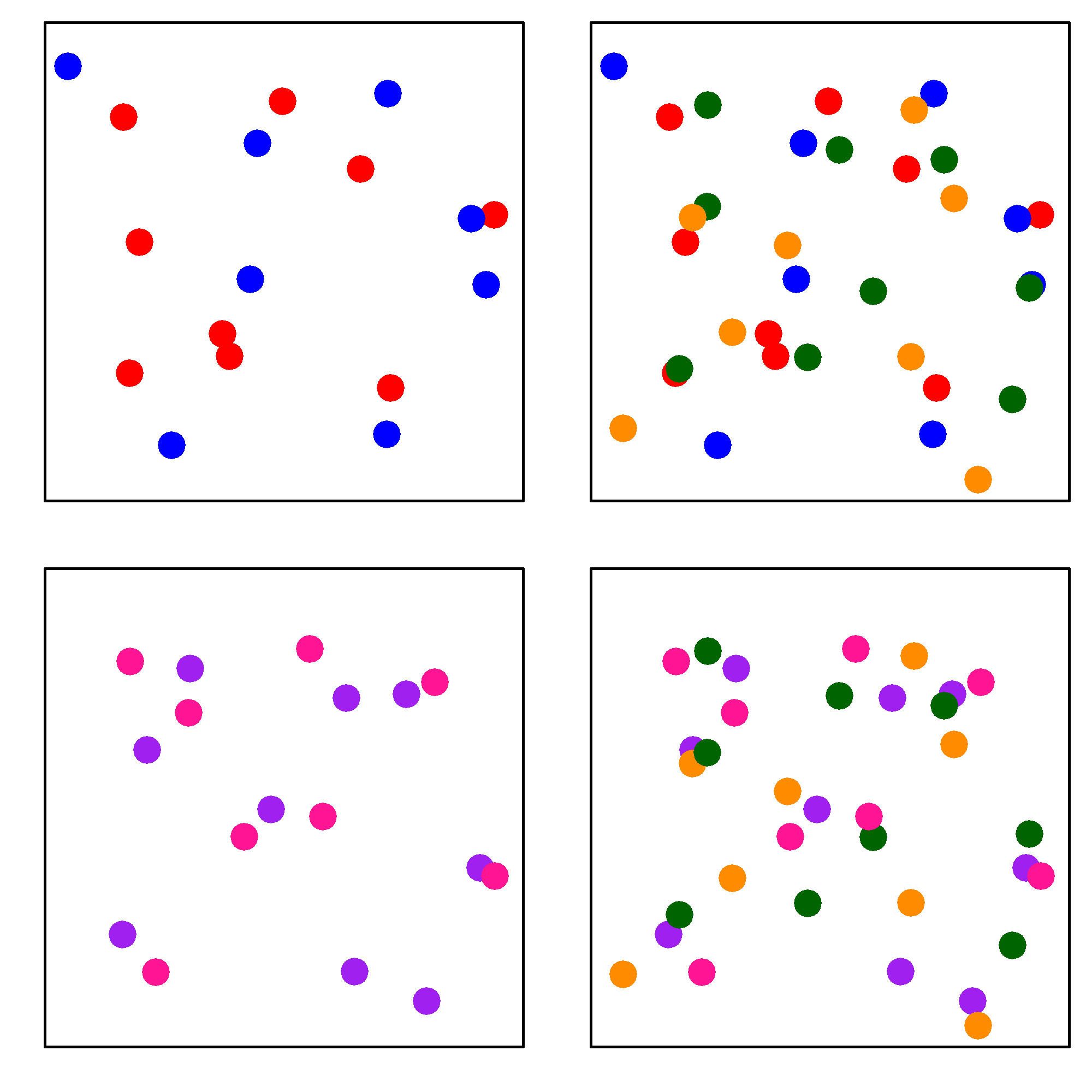 Mapping plant biodiversity trends in South Africa
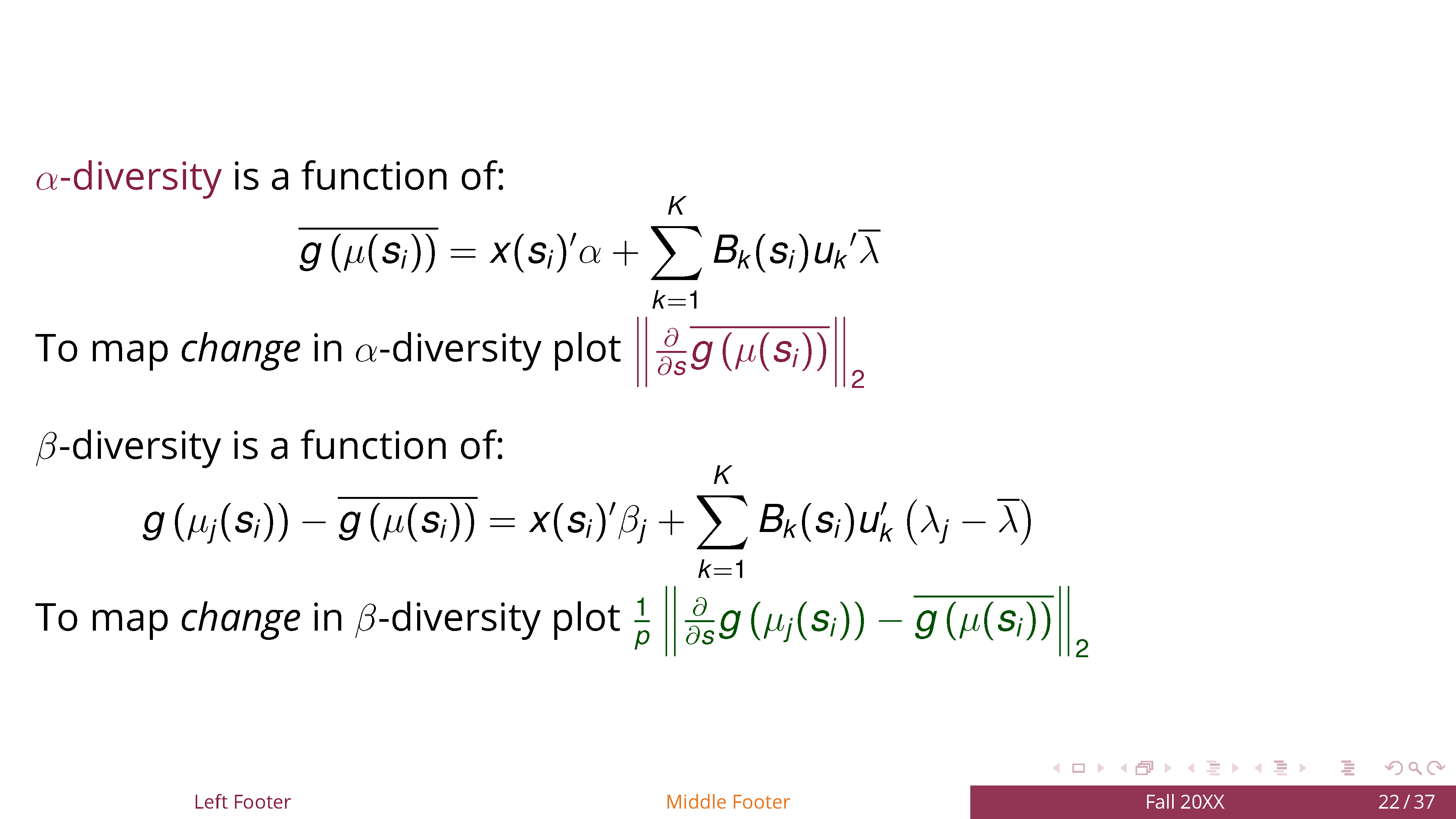 Mapping plant biodiversity trends in South Africa
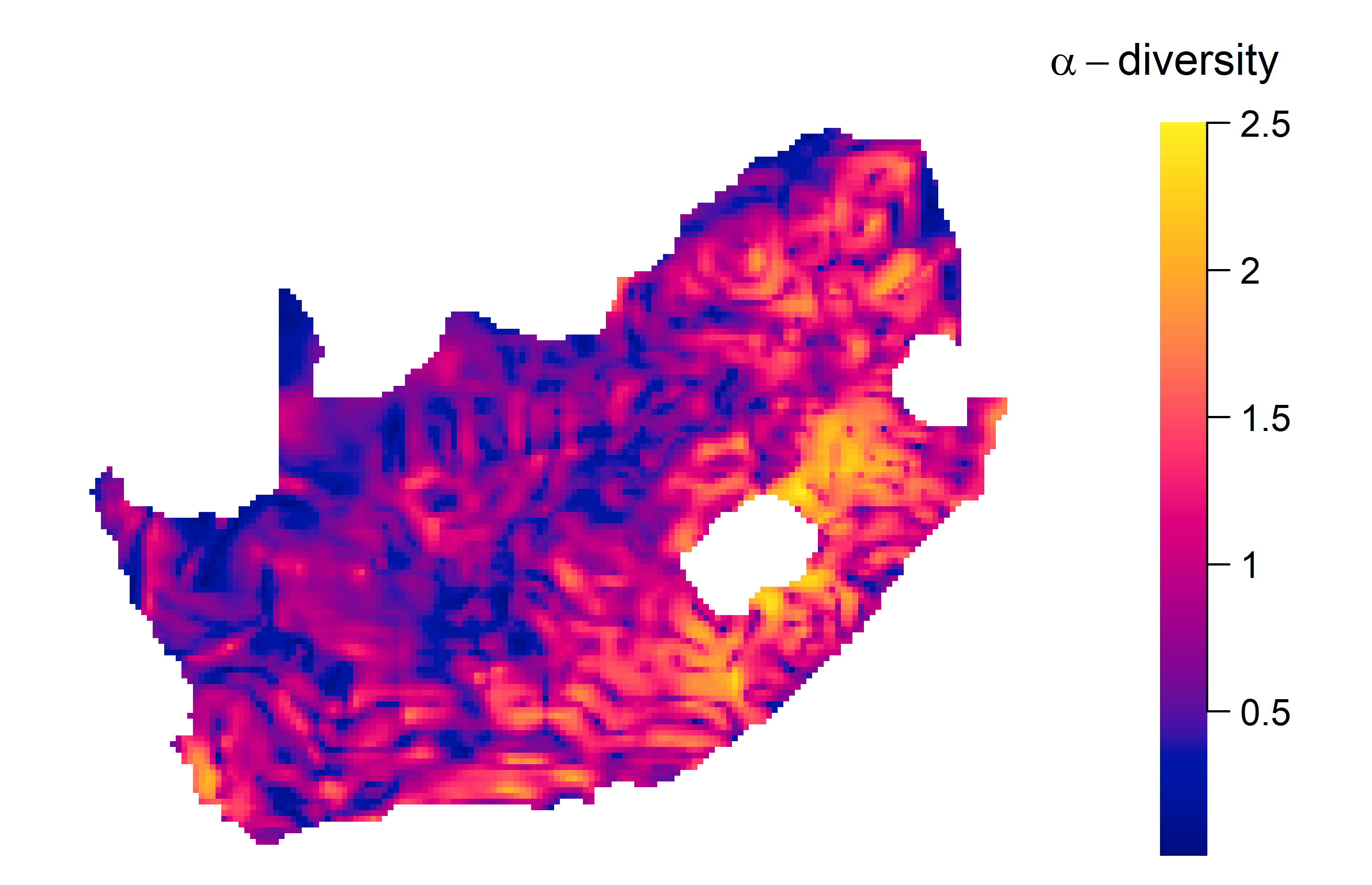 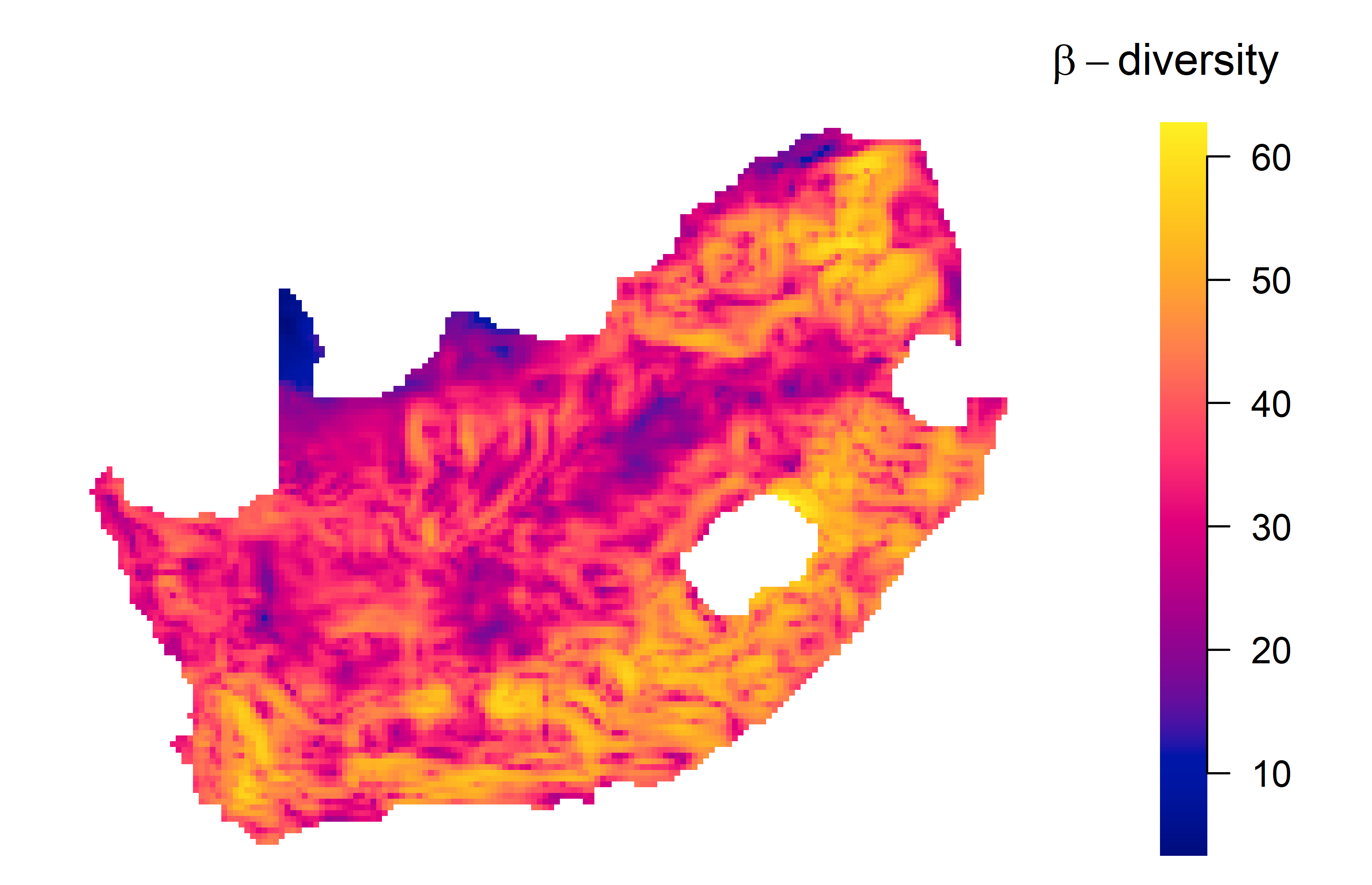 34% of variation in a-diversity explained
24% of variation in b-diversity explained
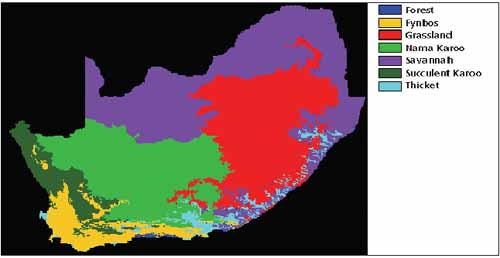 Multivariate spatial models in ecology using basis functions
Multivariate spatial model for biodiversity
Multivariate point process models for co-occurrence
Fit a log-Gaussian Cox process using mgcv
Factor analytic models
Basis functions
Multivariate spatial models in ecology using basis functions
Multivariate spatial model for biodiversity
Multivariate point process models for co-occurrence
Fit a log-Gaussian Cox process using mgcv
Factor analytic models
Basis functions
Multivariate point process models for biodiversity
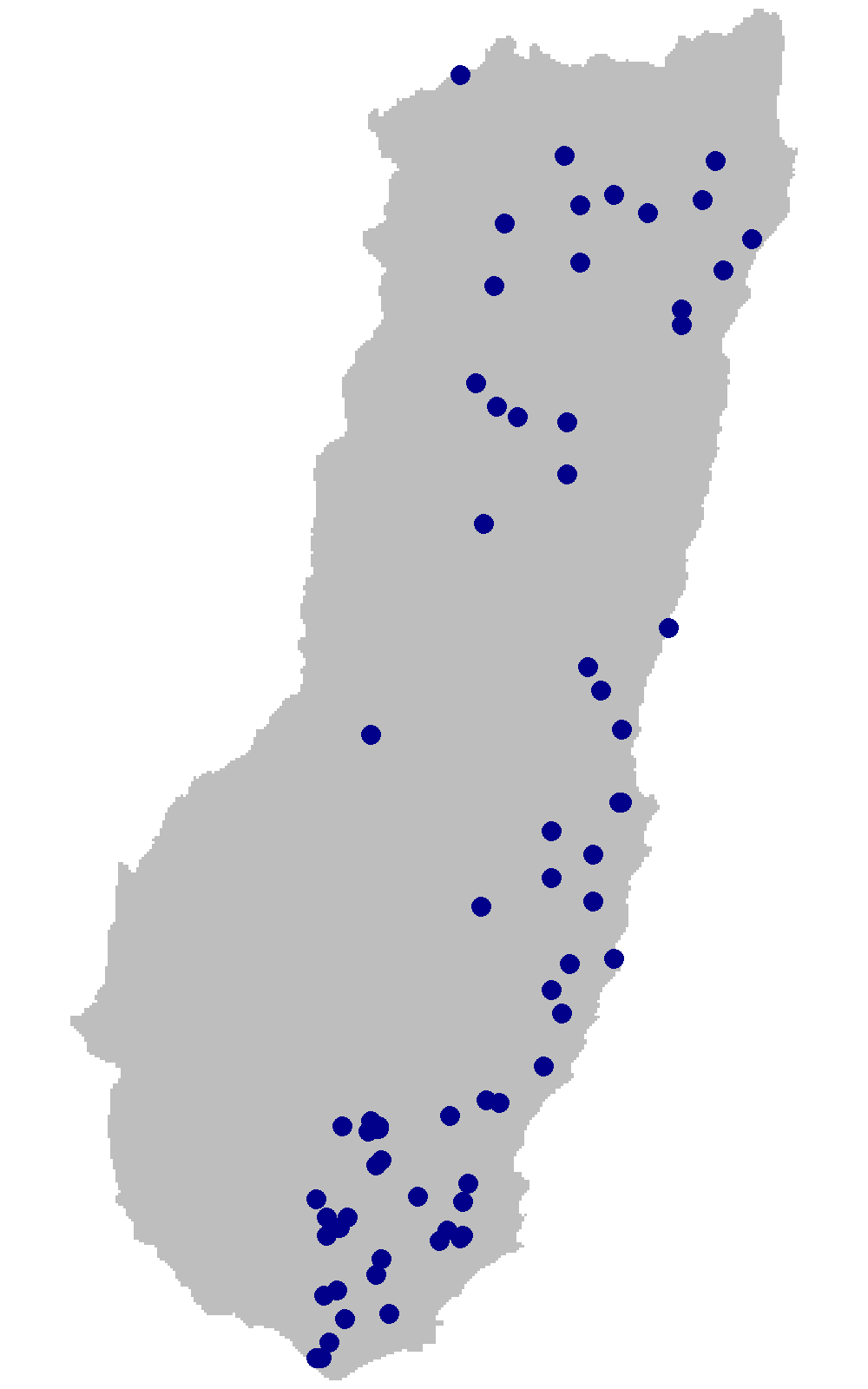 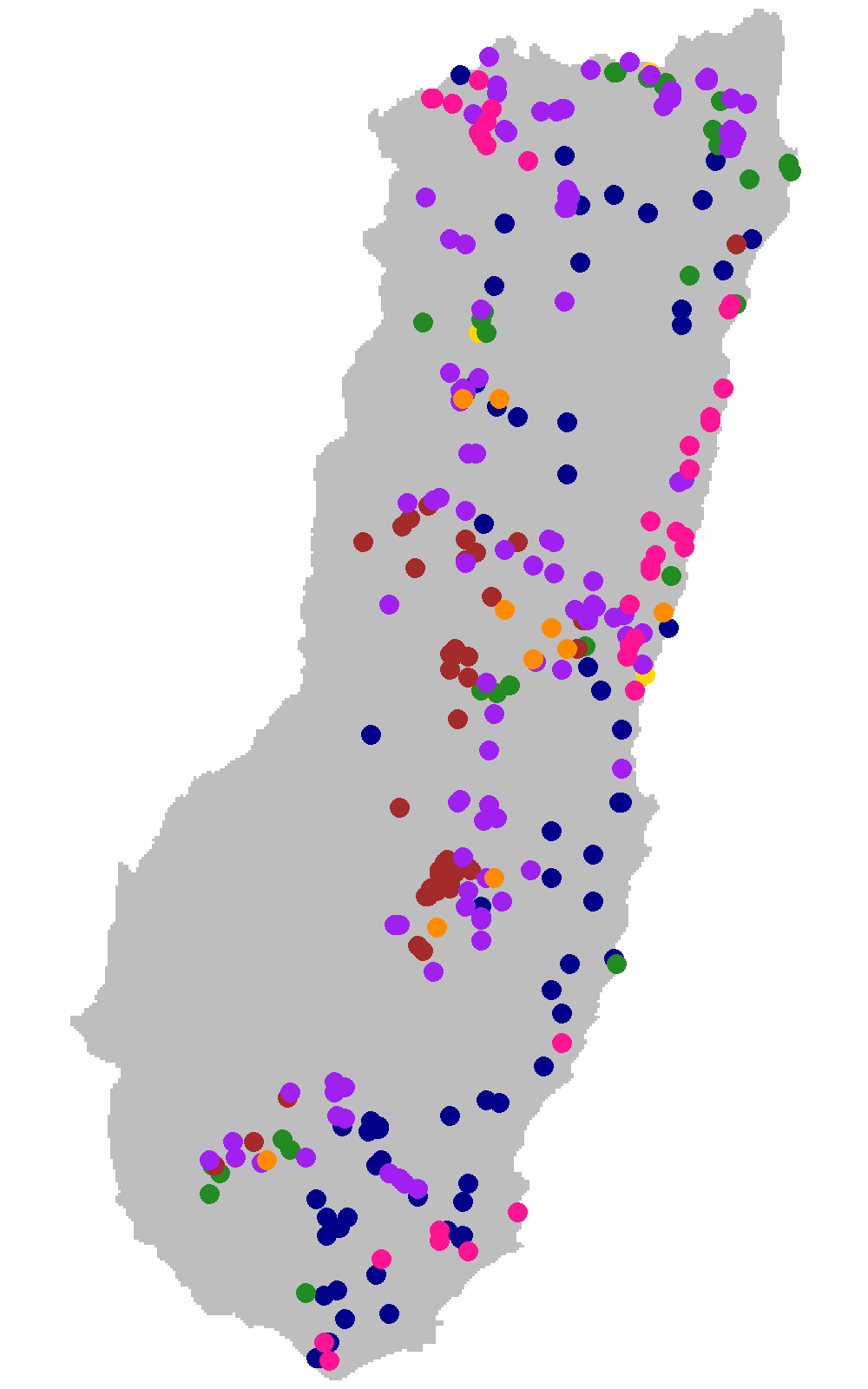 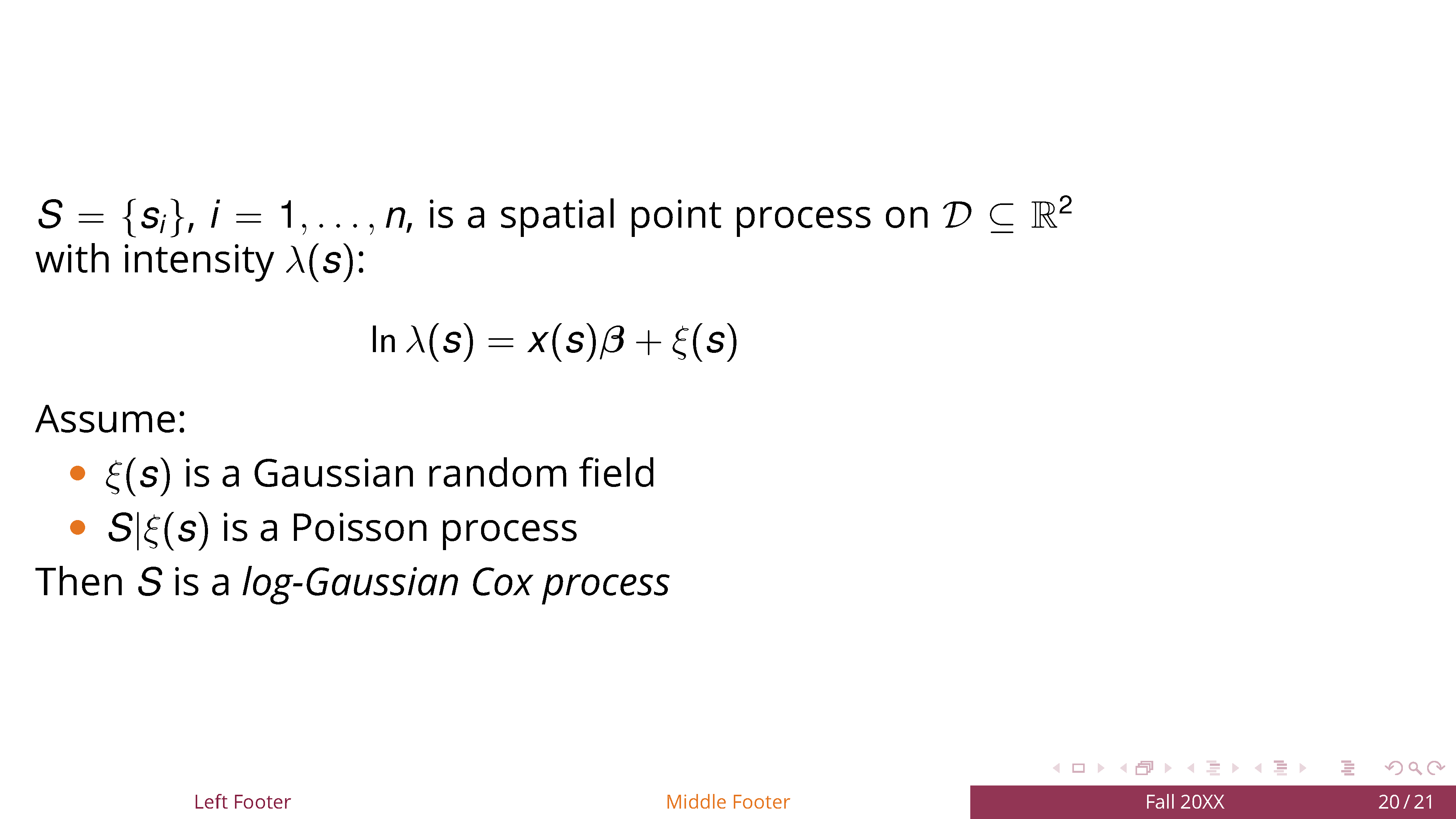 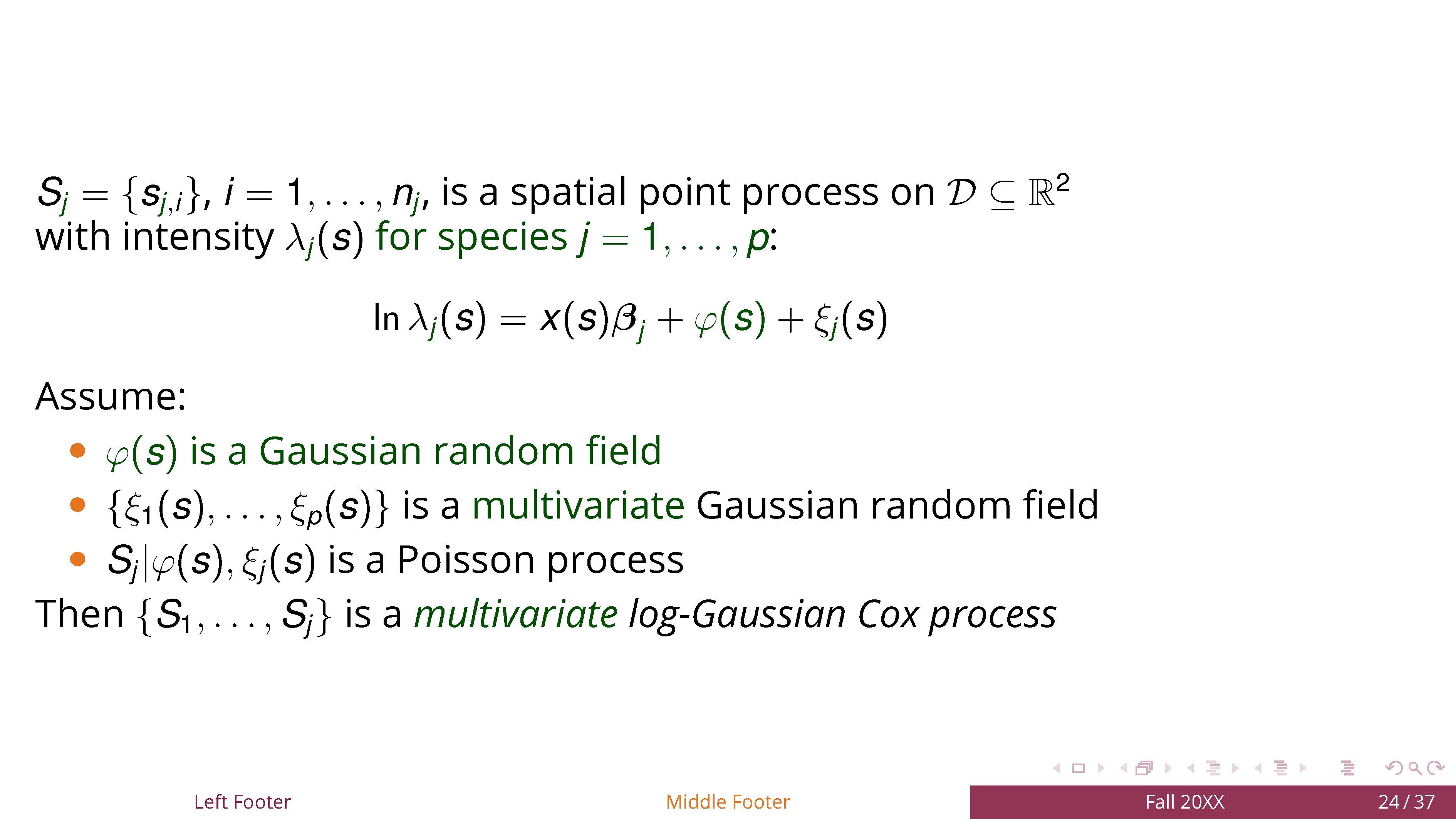 missing predictors
observer bias
missing predictors + observer bias
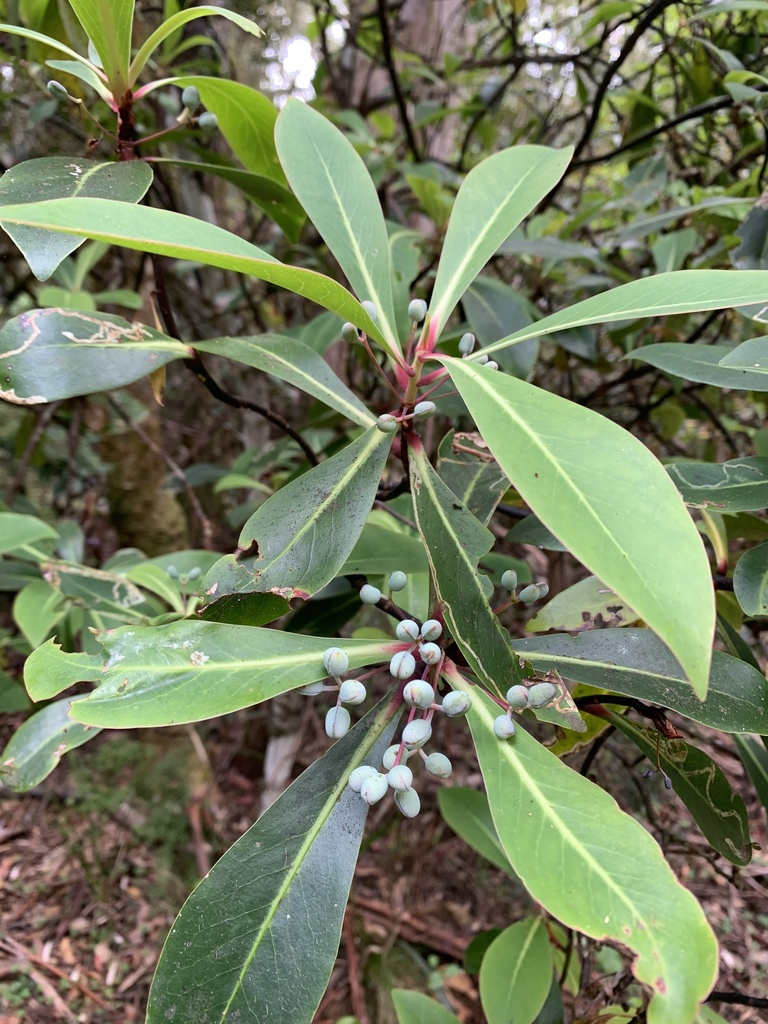 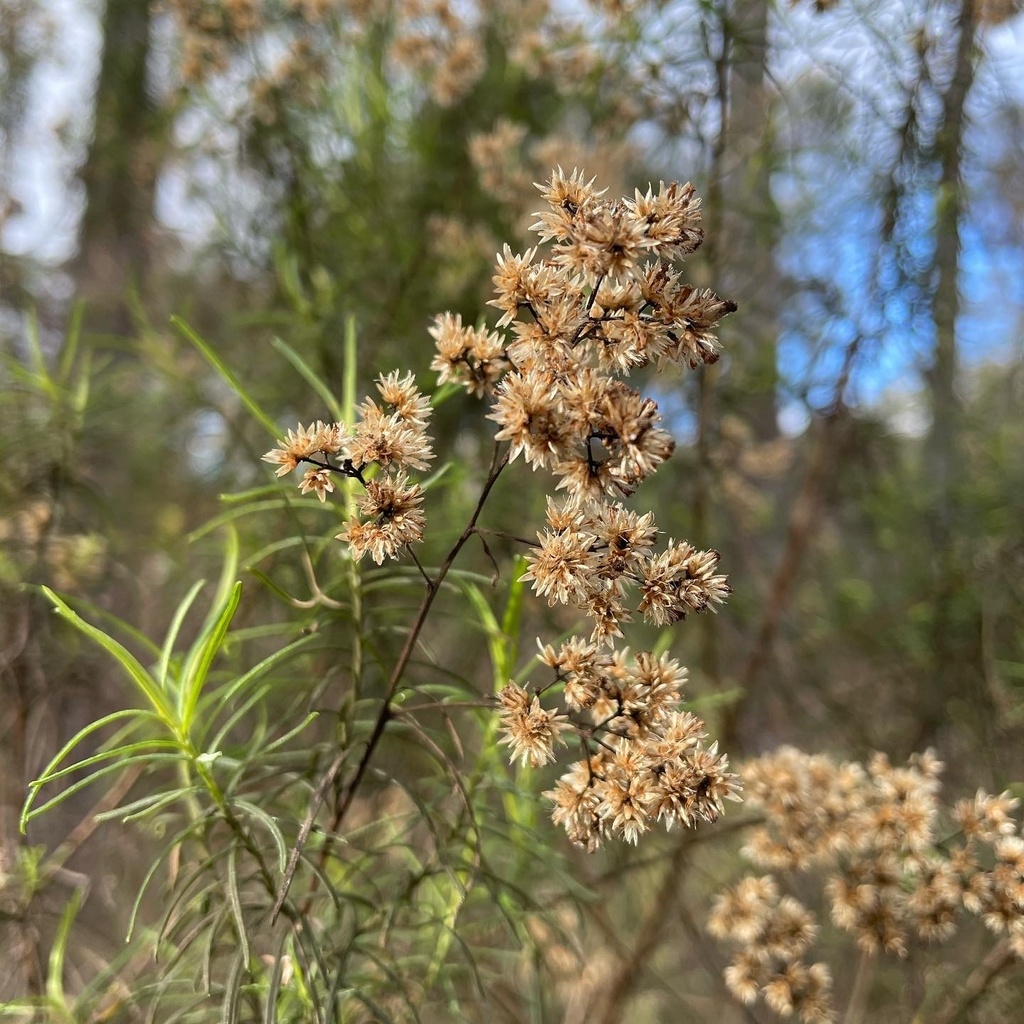 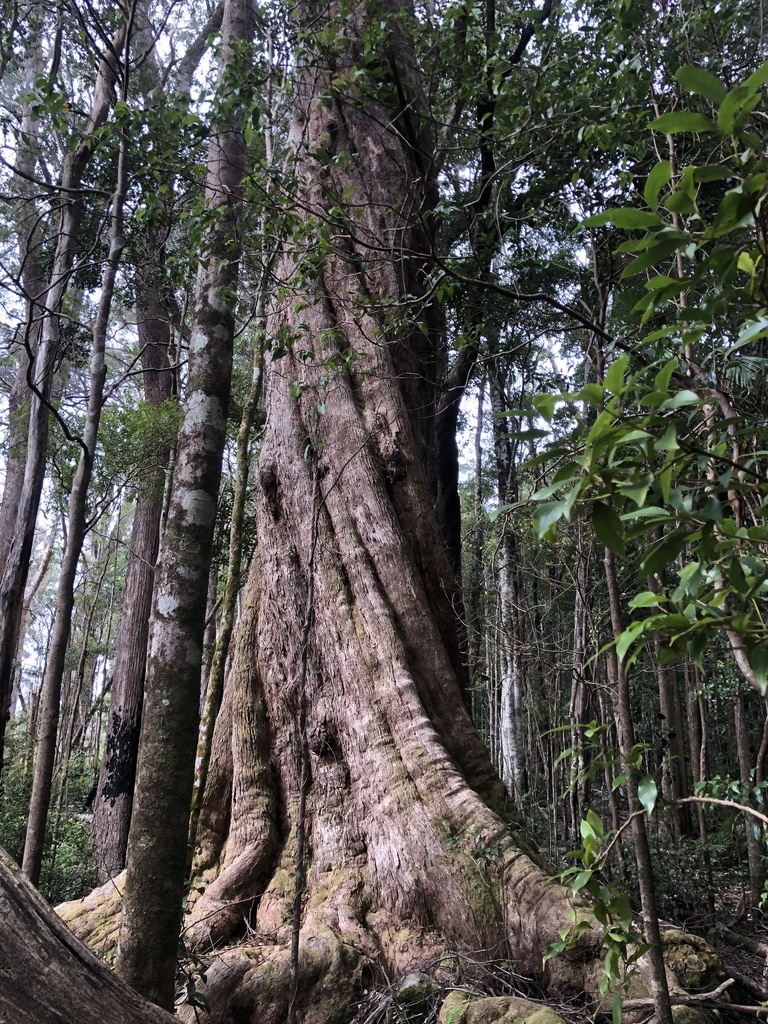 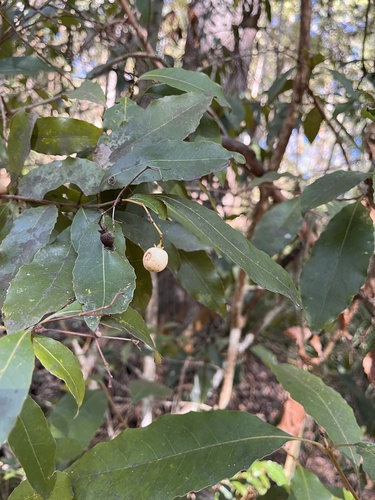 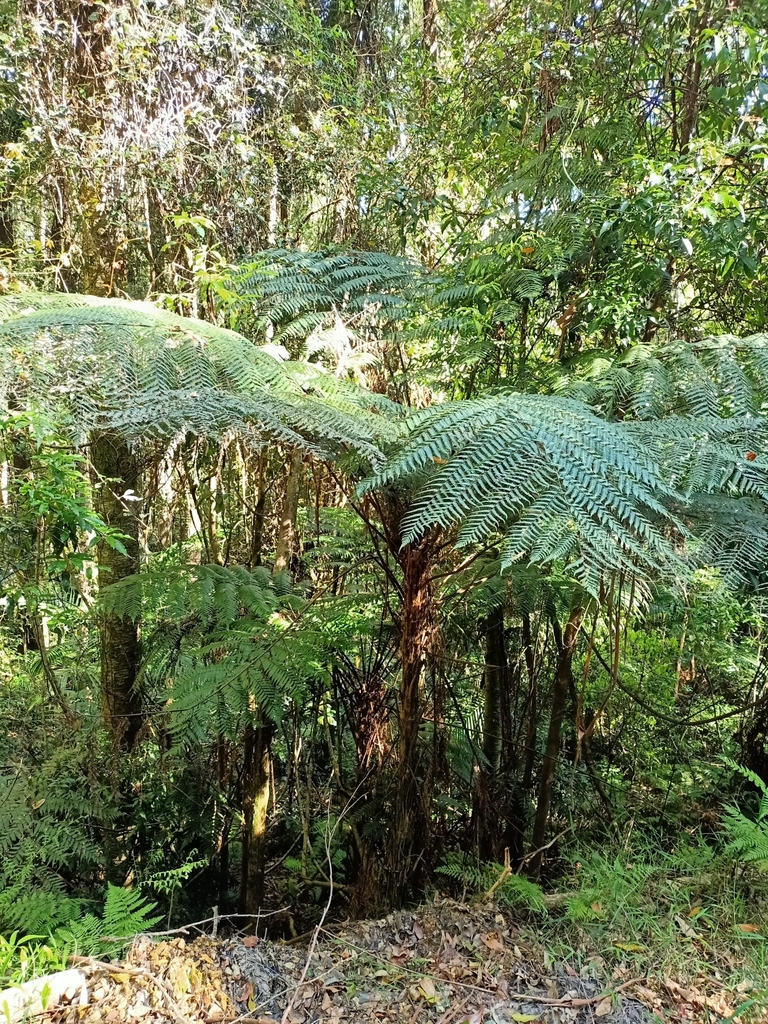 Correcting for observer bias using a multivariate model
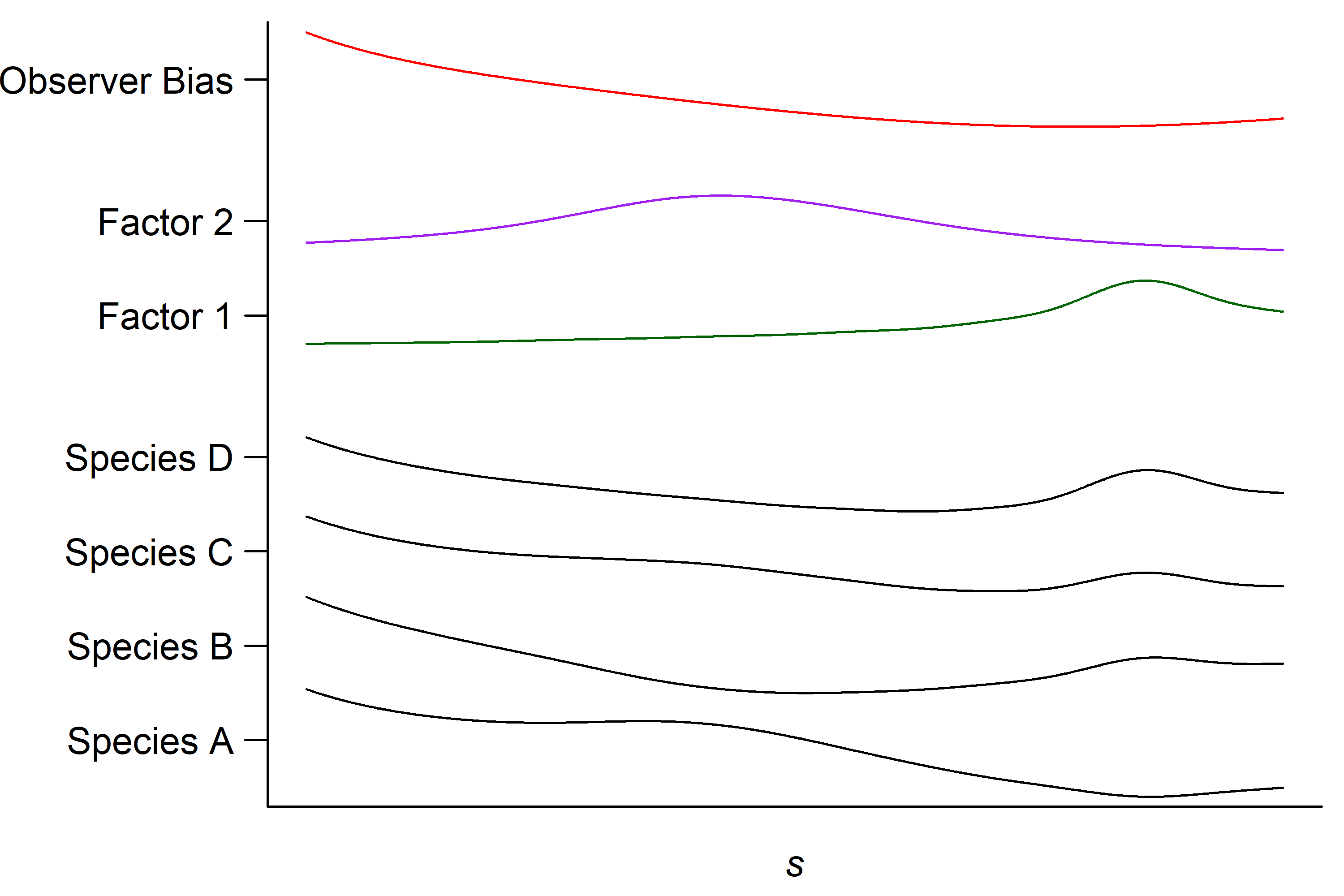 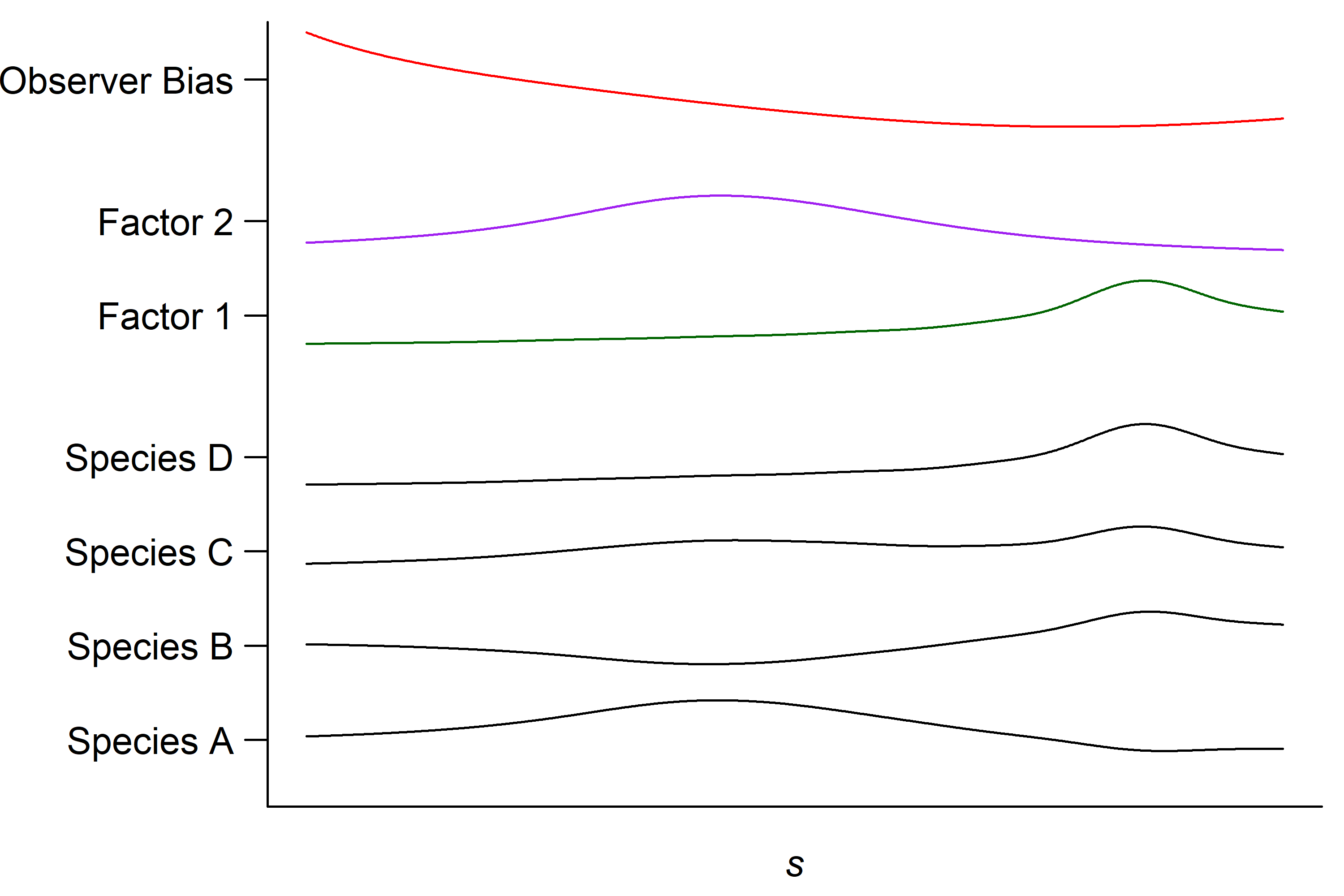 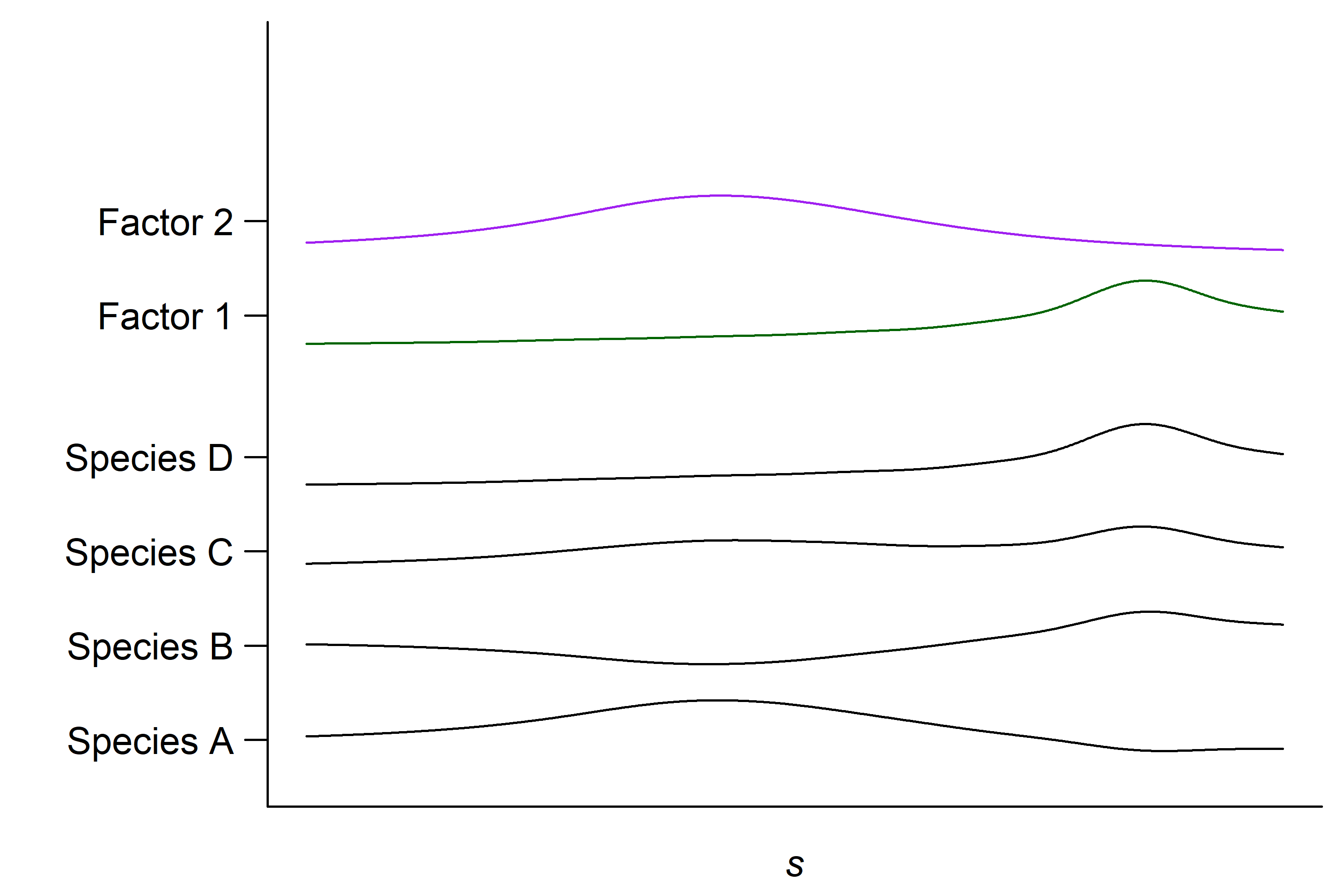 assumption!
Multivariate spatial models in ecology using basis functions
Multivariate spatial model for biodiversity
Multivariate point process models for co-occurrence
Fit a log-Gaussian Cox process using mgcv
Factor analytic models
Basis functions
Multivariate point process models for biodiversity
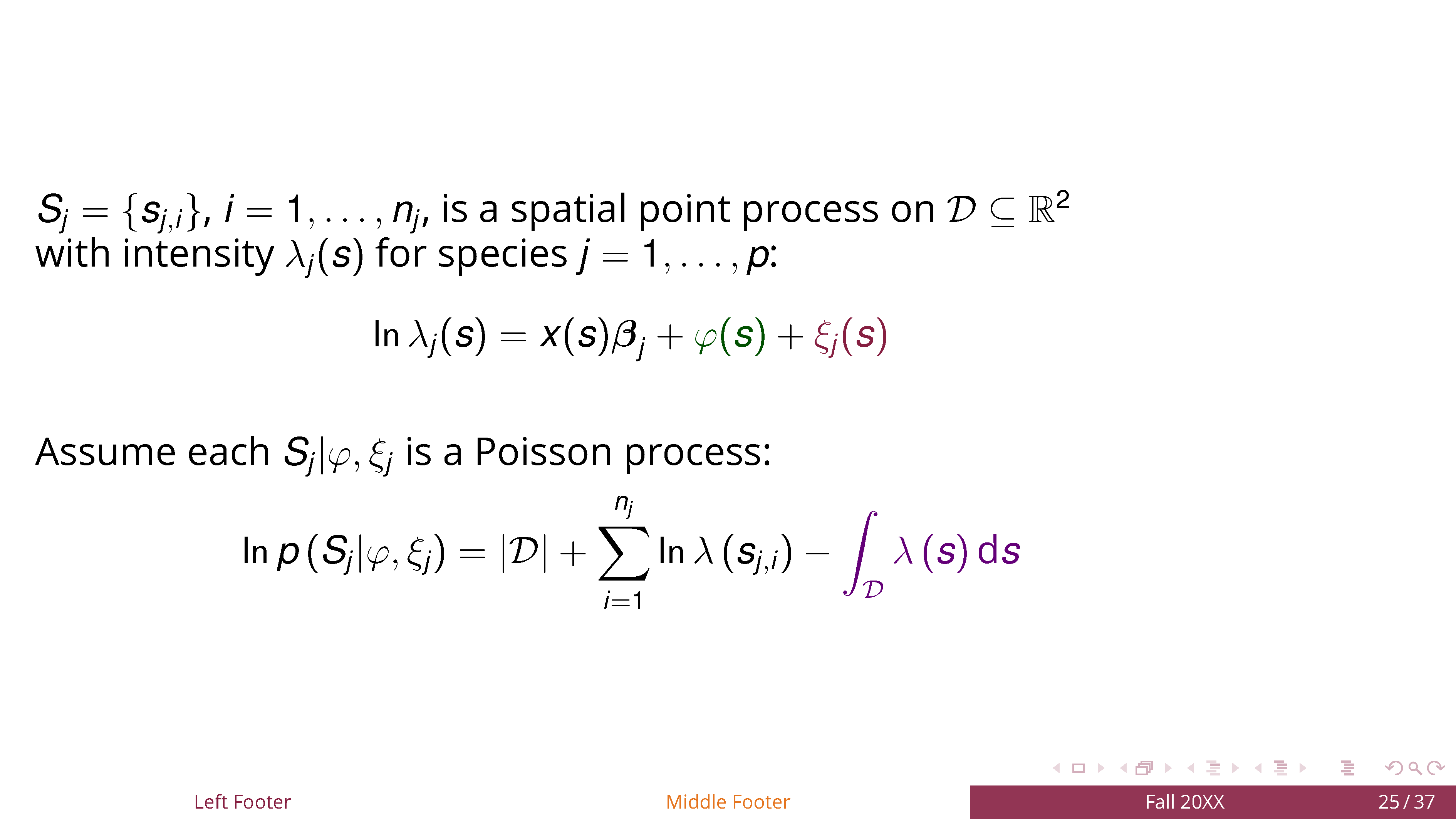 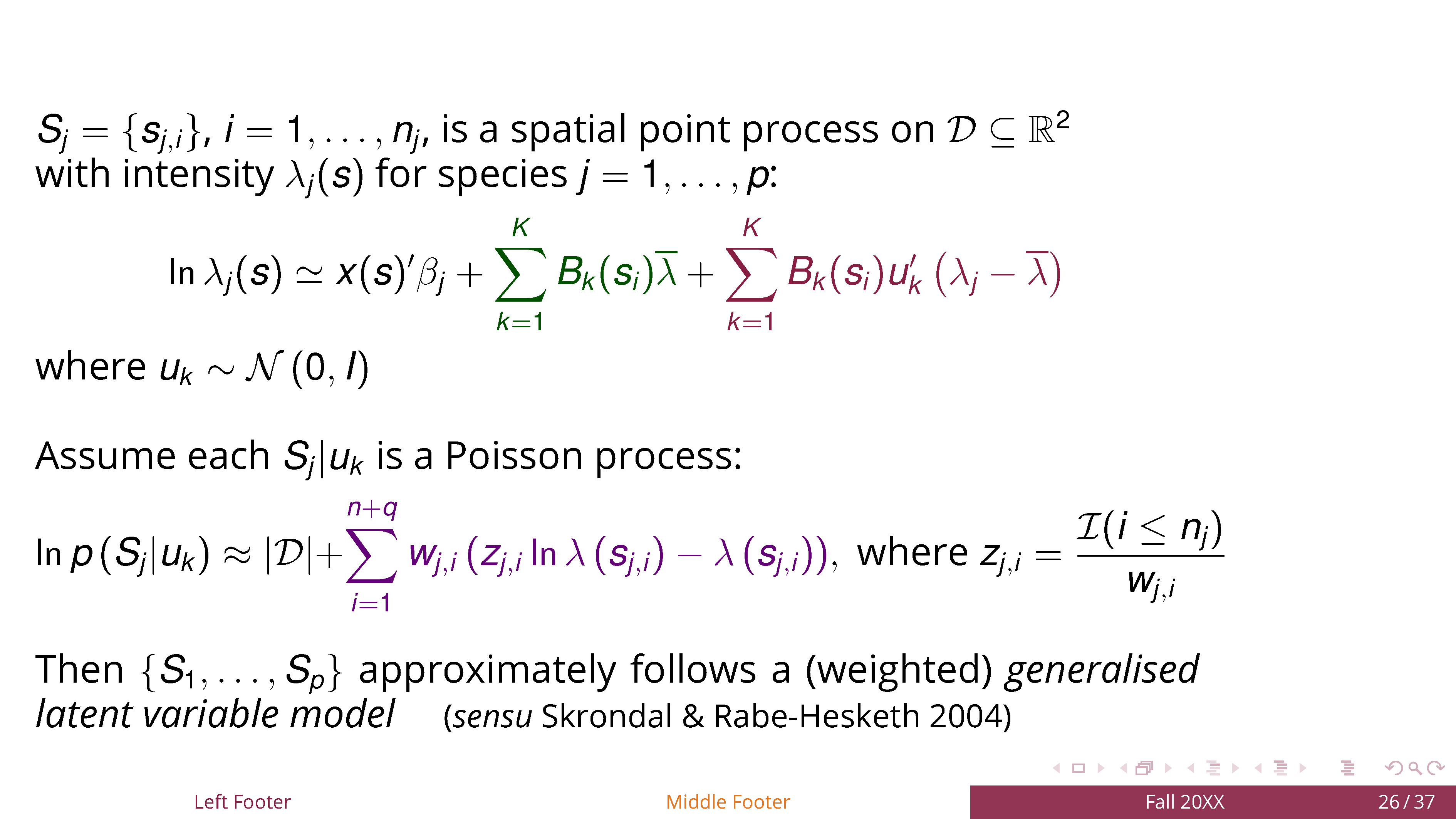 basis functions
factor analytic term
numerical integration
Multivariate point process models for biodiversity
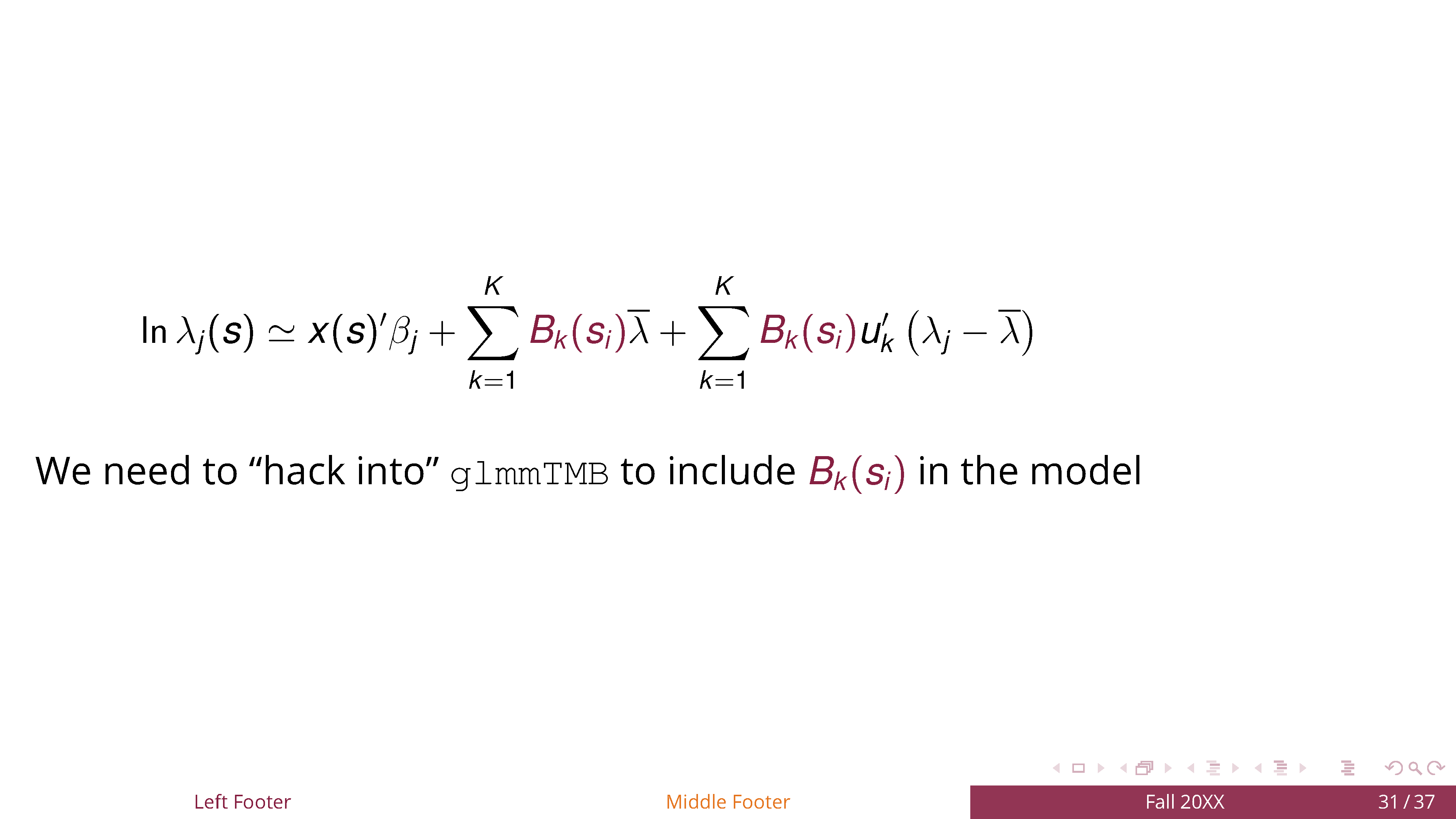 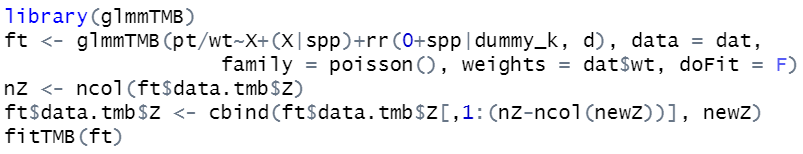 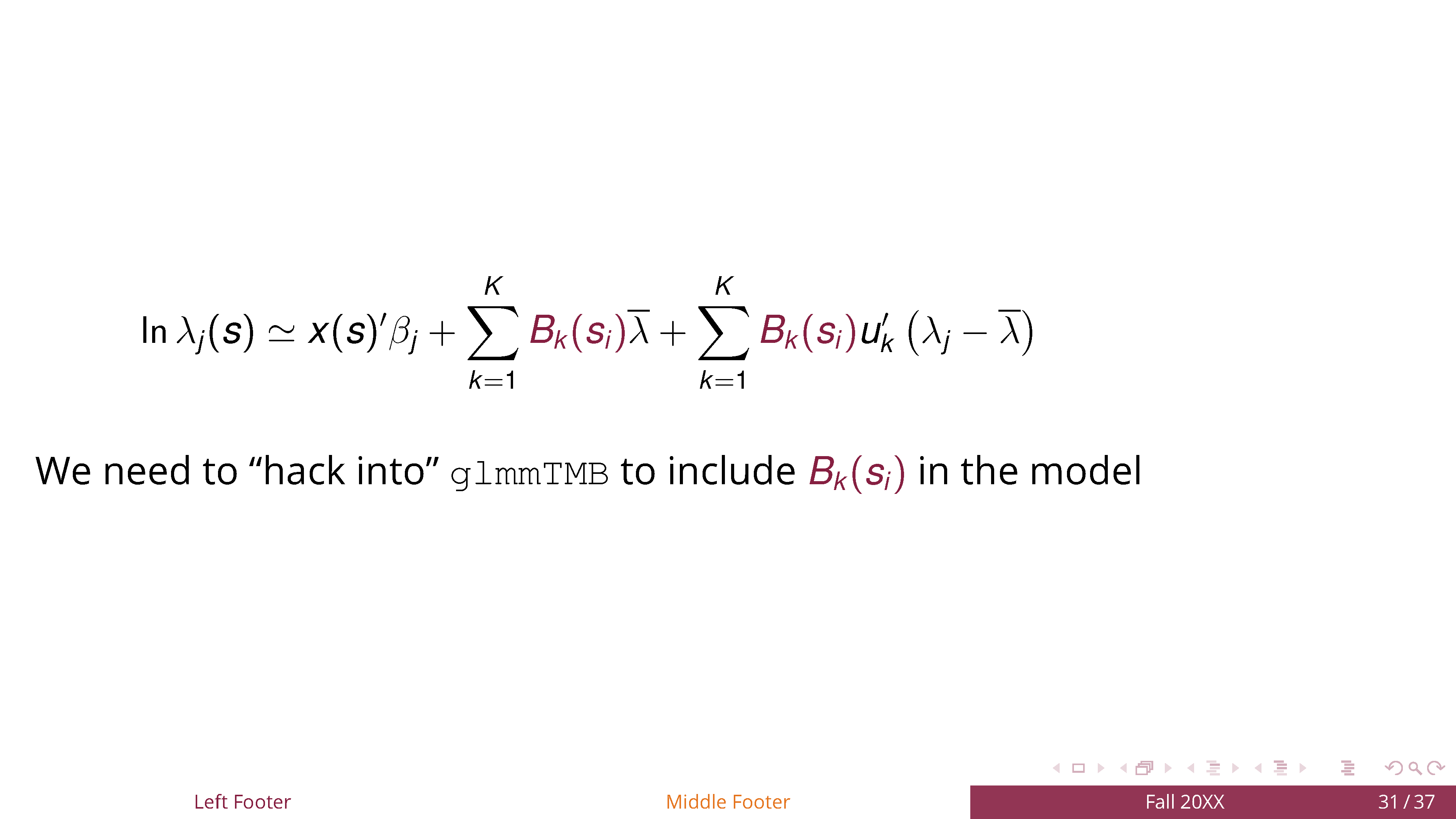 Correcting for observer bias?
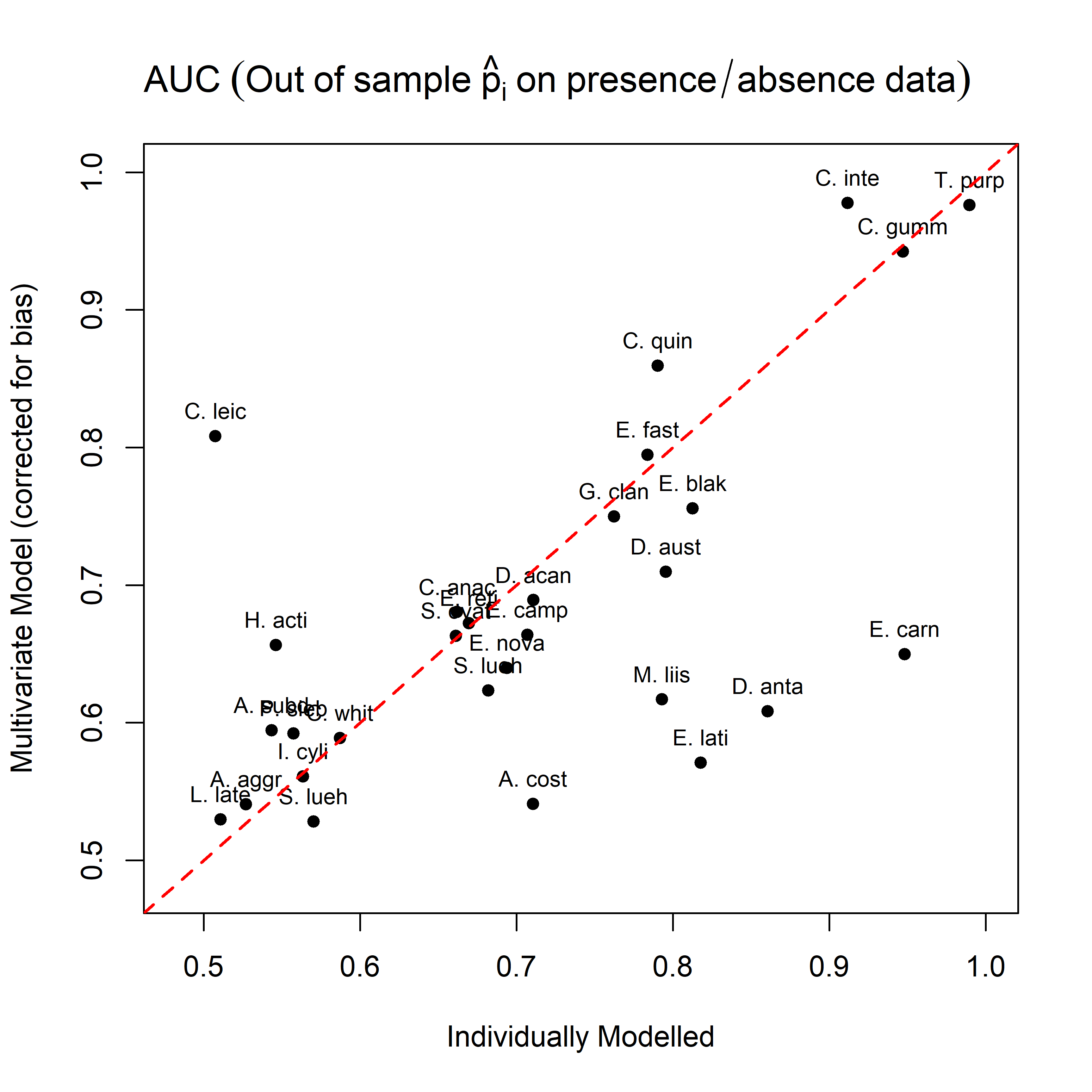 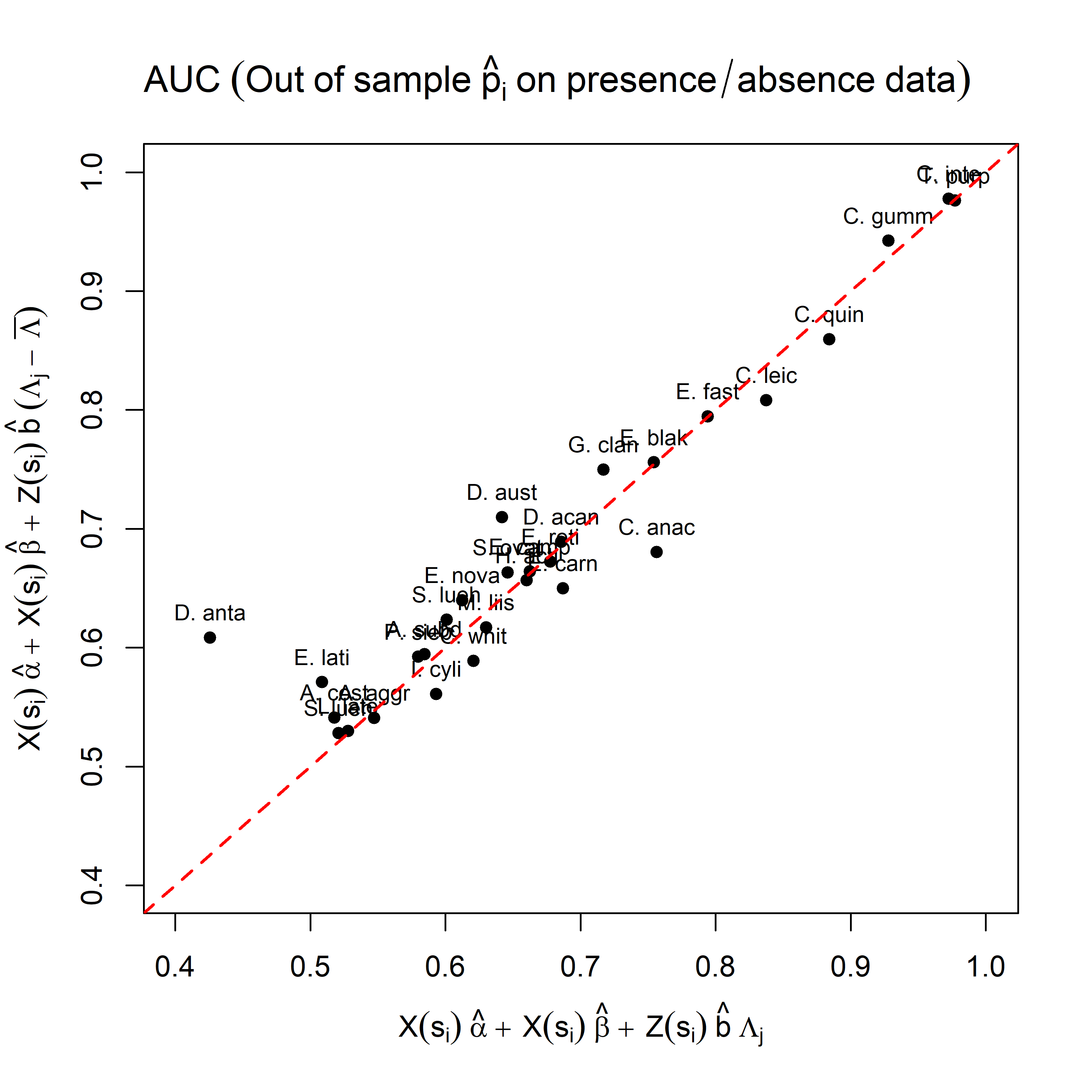 multi-LGCP (bias correction)
multi-LGCP (bias correction)
multi-LGCP
LGCP (single species)
Multivariate spatial models in ecology using basis functions
Multivariate spatial model for biodiversity
Multivariate point process models for co-occurrence
Fit a log-Gaussian Cox process using mgcv
Factor analytic models
Basis functions
Multivariate spatial models in ecology using basis functions
Multivariate spatial model for biodiversity
Multivariate point process models for co-occurrence
Fit a log-Gaussian Cox process using mgcv
Factor analytic models
Basis functions
Multivariate spatial models in ecology using basis functions
Multivariate spatial model for biodiversity
Multivariate point process models for co-occurrence
Fit a log-Gaussian Cox process using mgcv
Factor analytic models
Basis functions
Co-occurrence from a generalised latent variable model
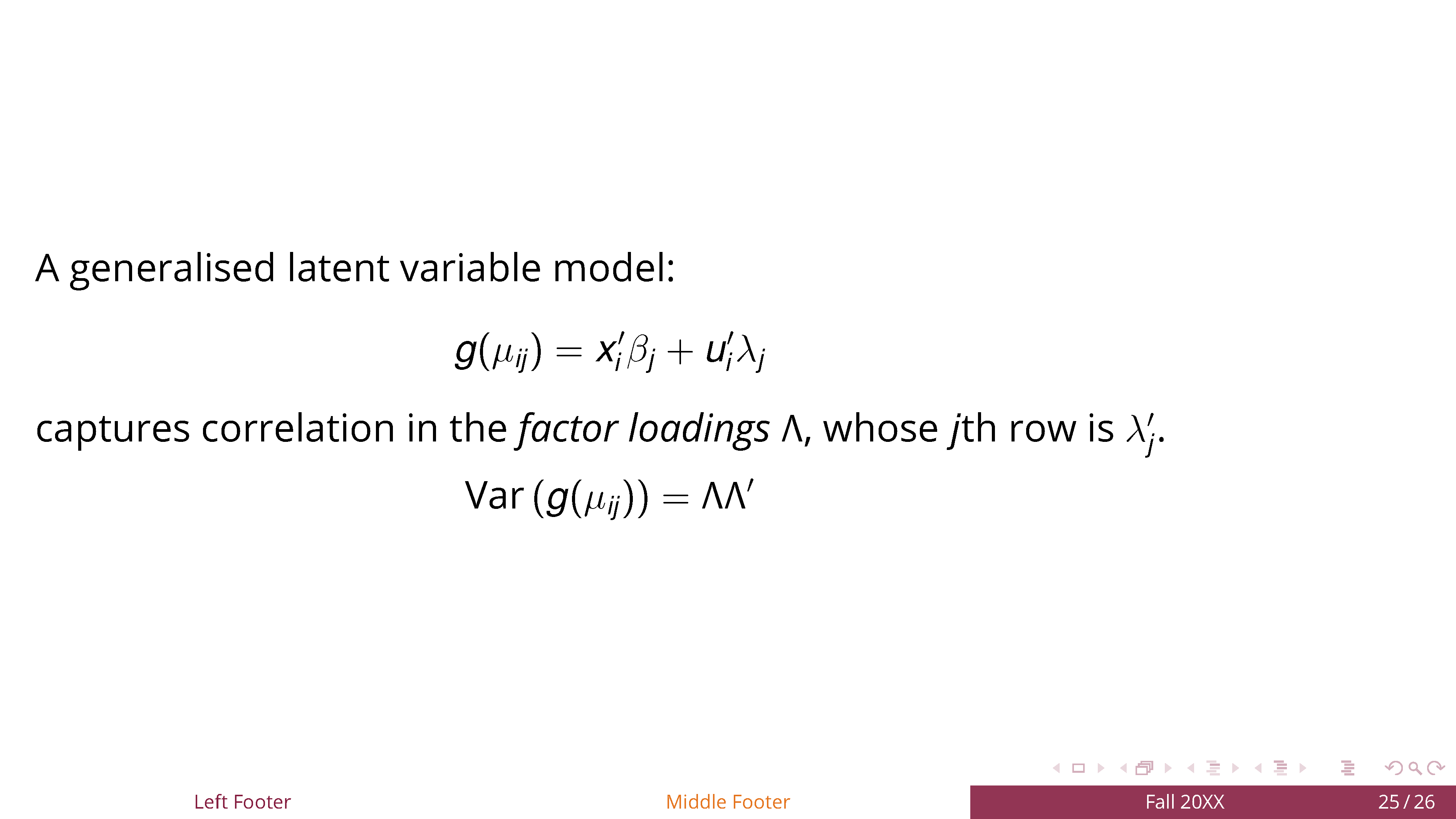 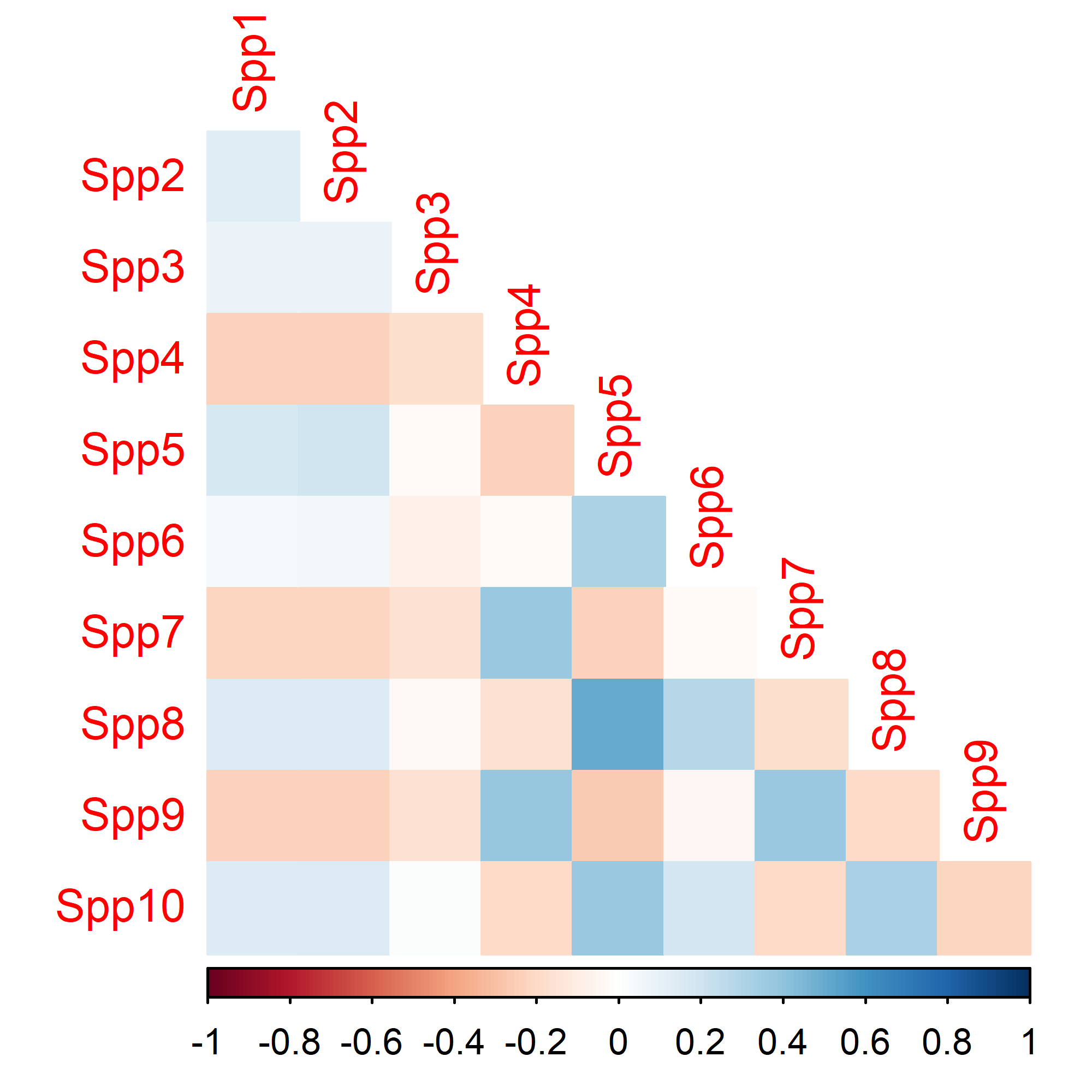 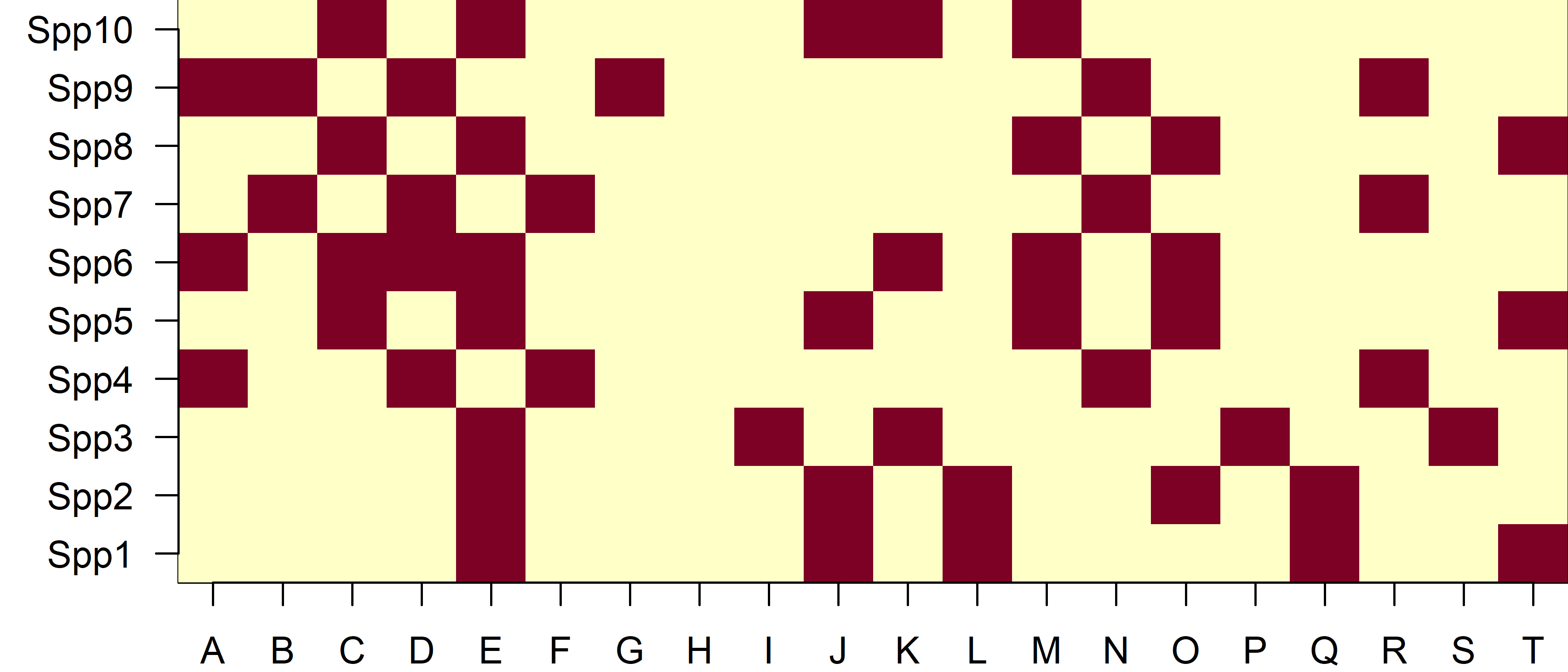 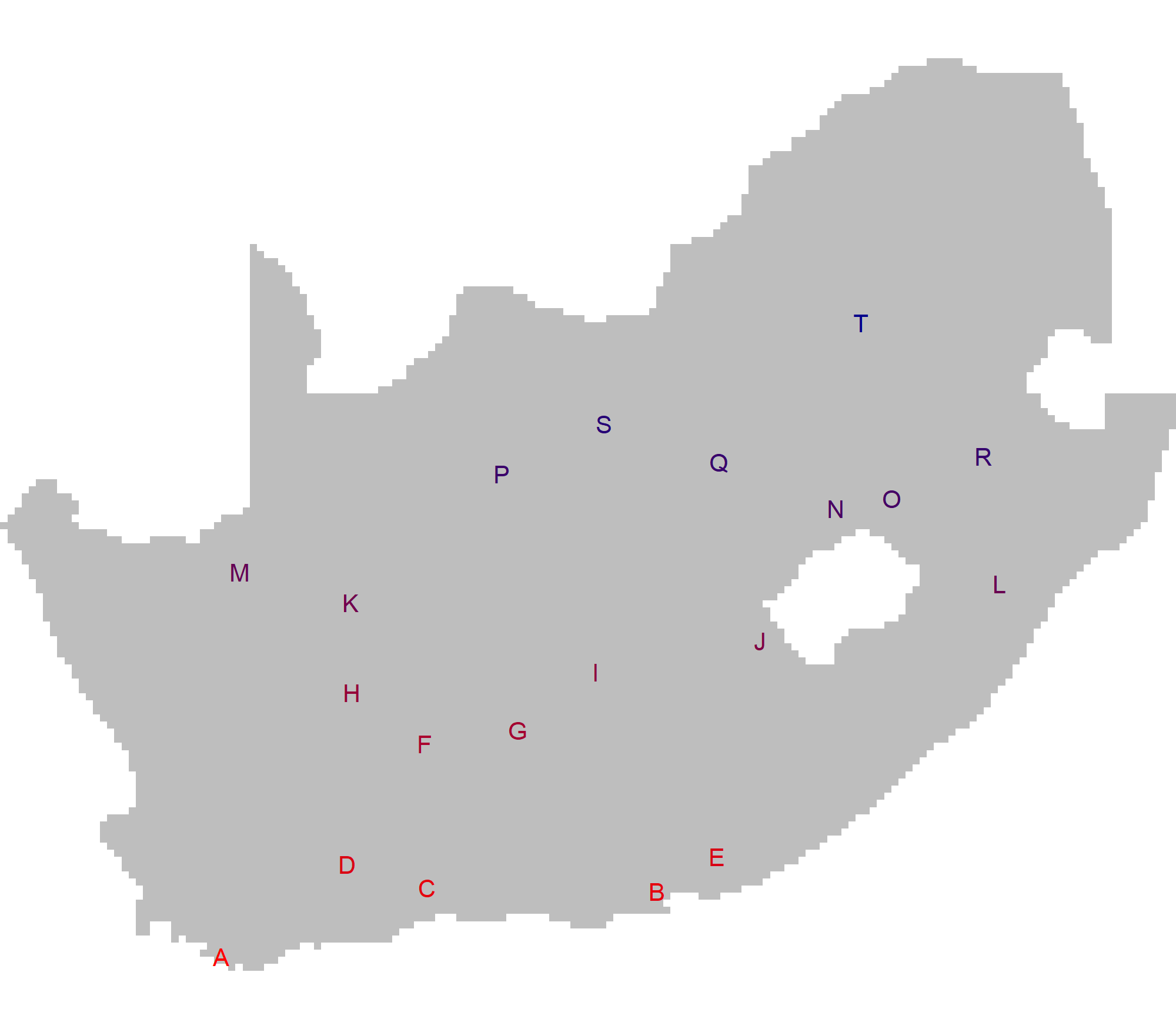 Co-occurrence from a generalised latent variable model
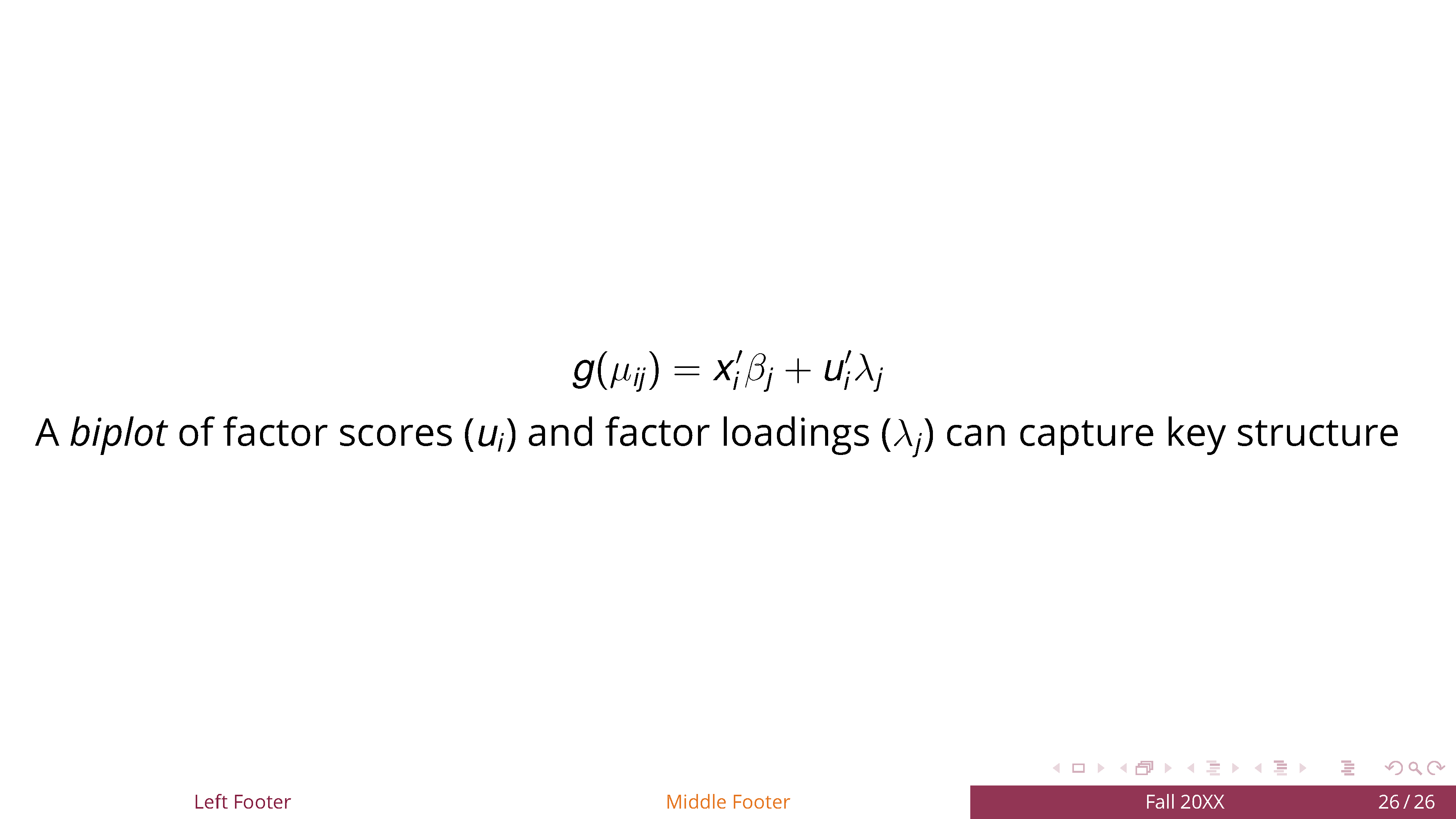 (also see Pledger & Arnold 2014)
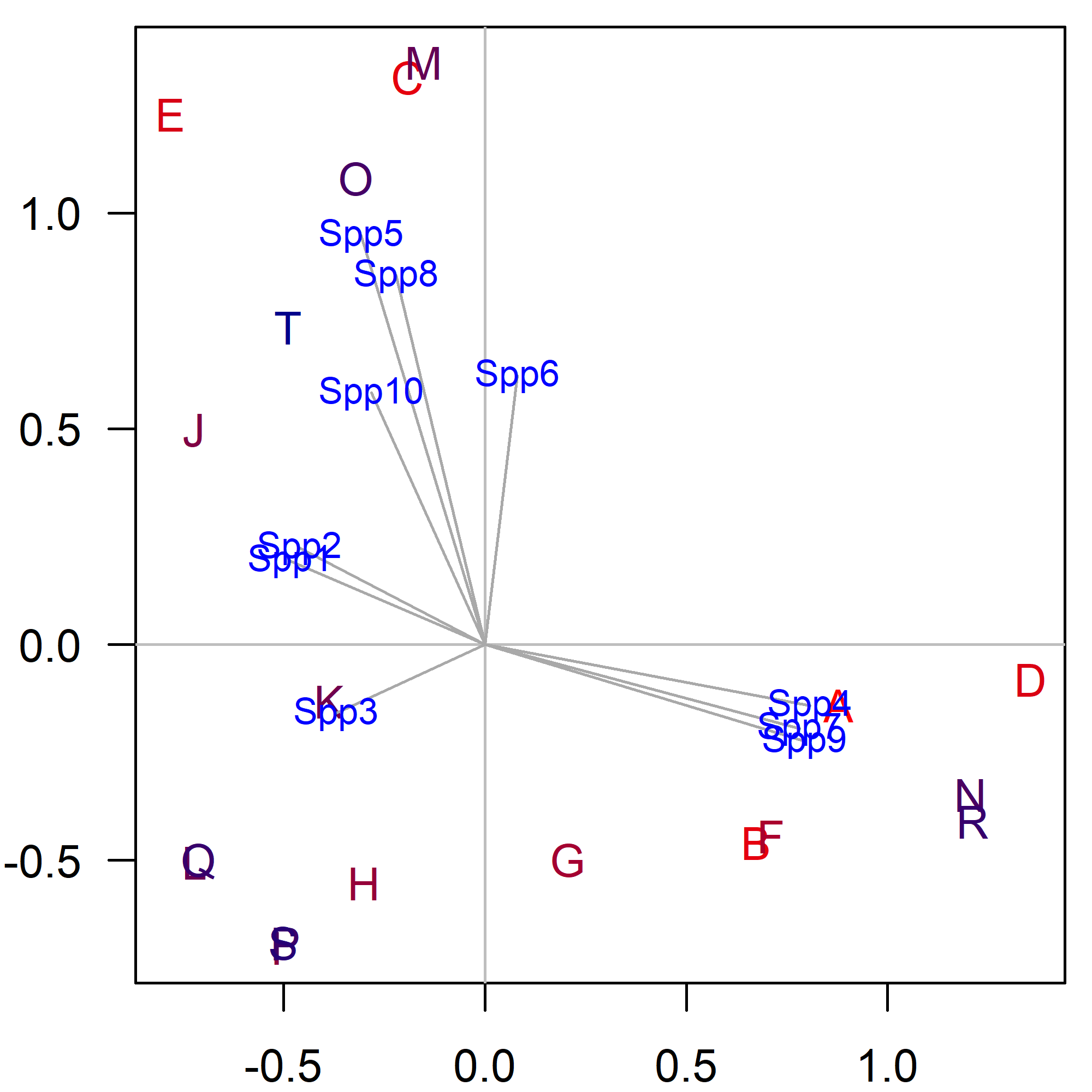 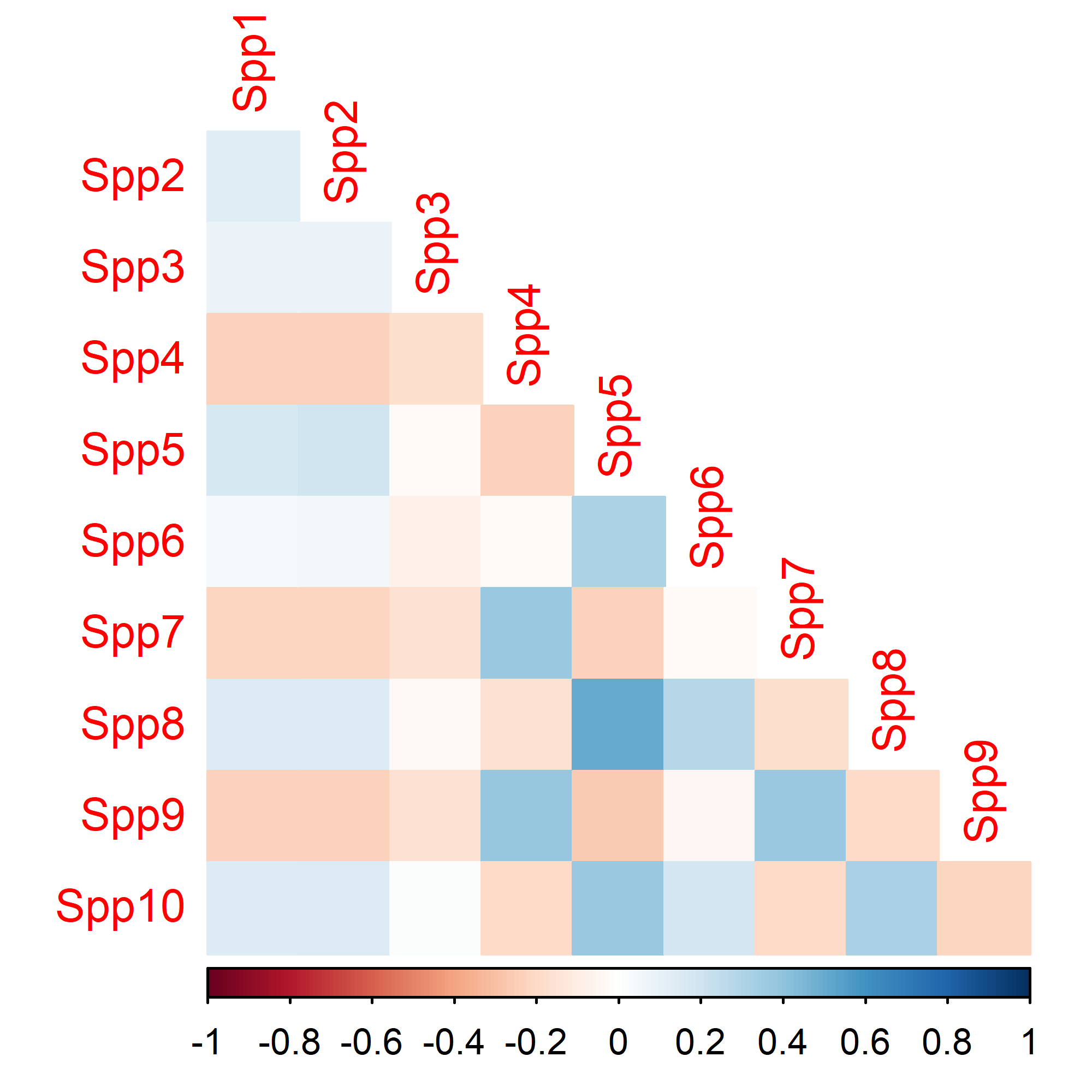 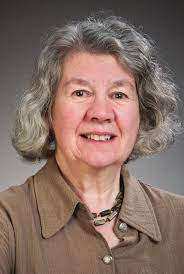 Can we do this for point event data?
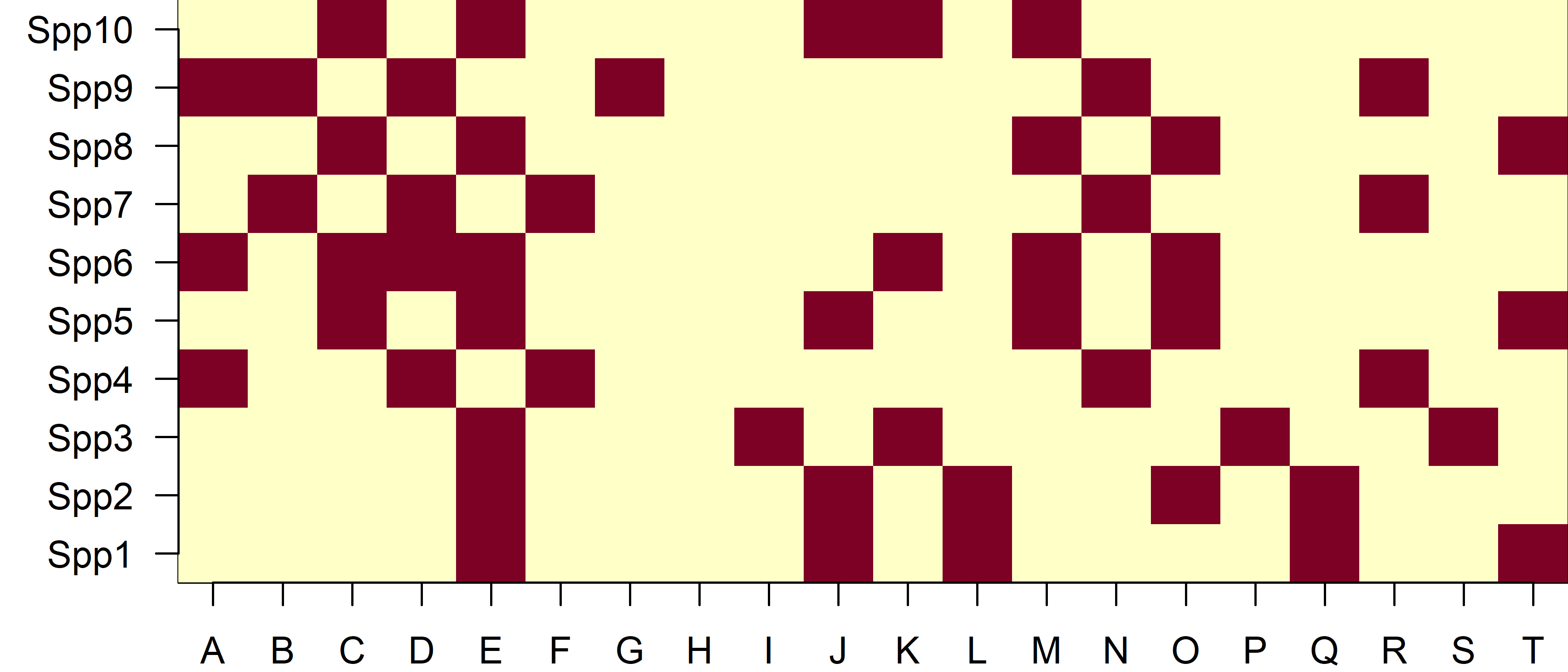 Can we infer co-occurrence from point event data?
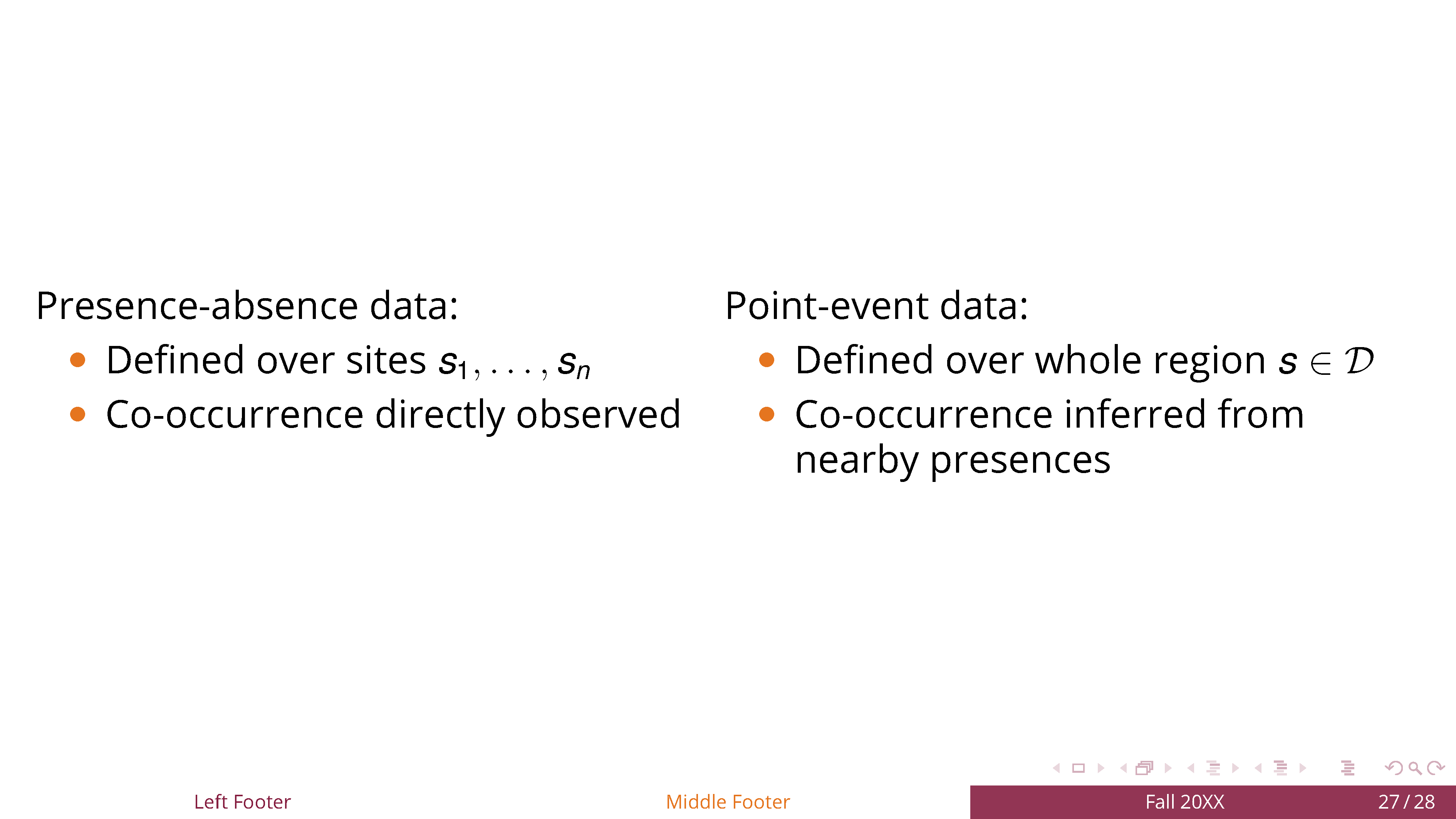 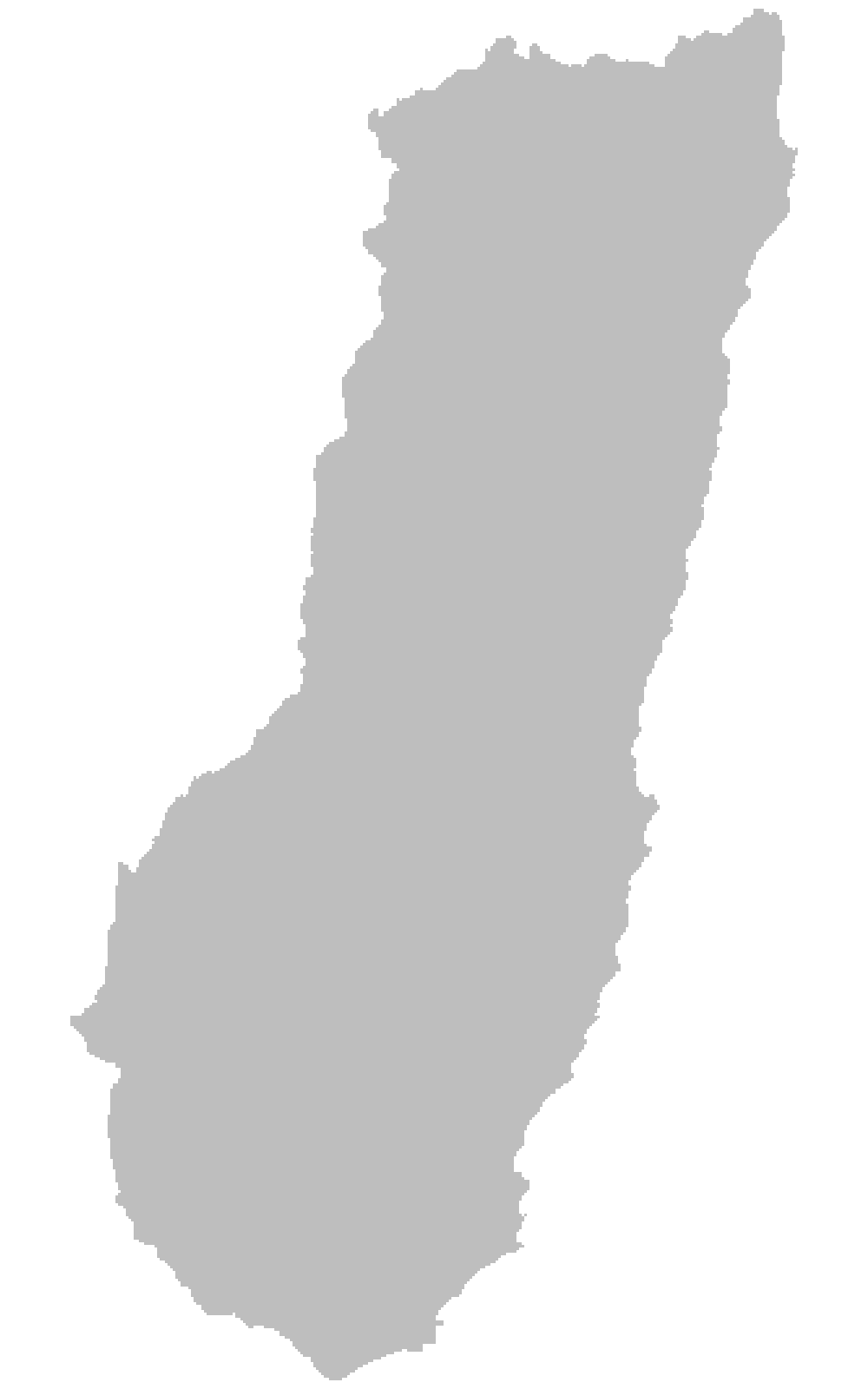 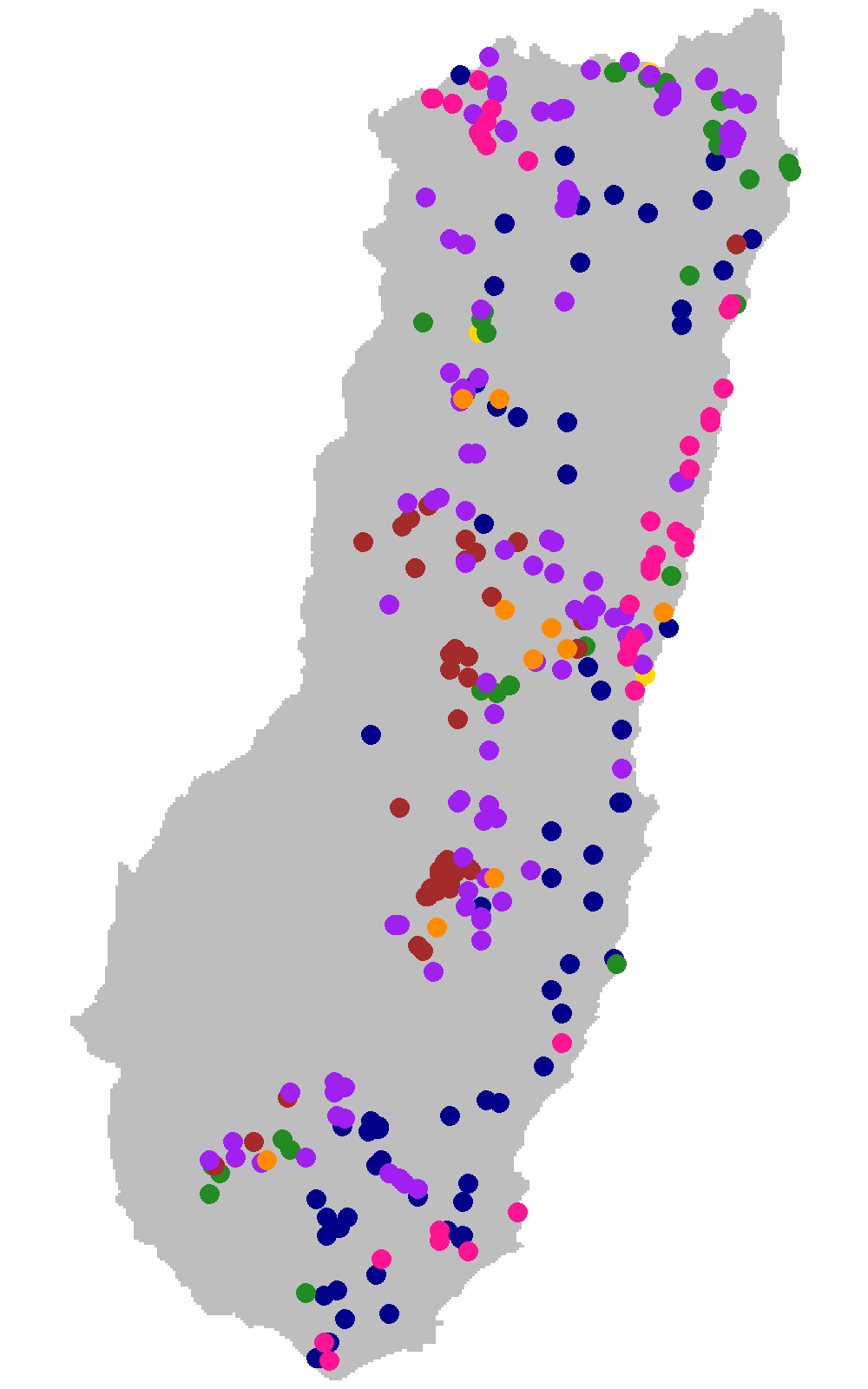 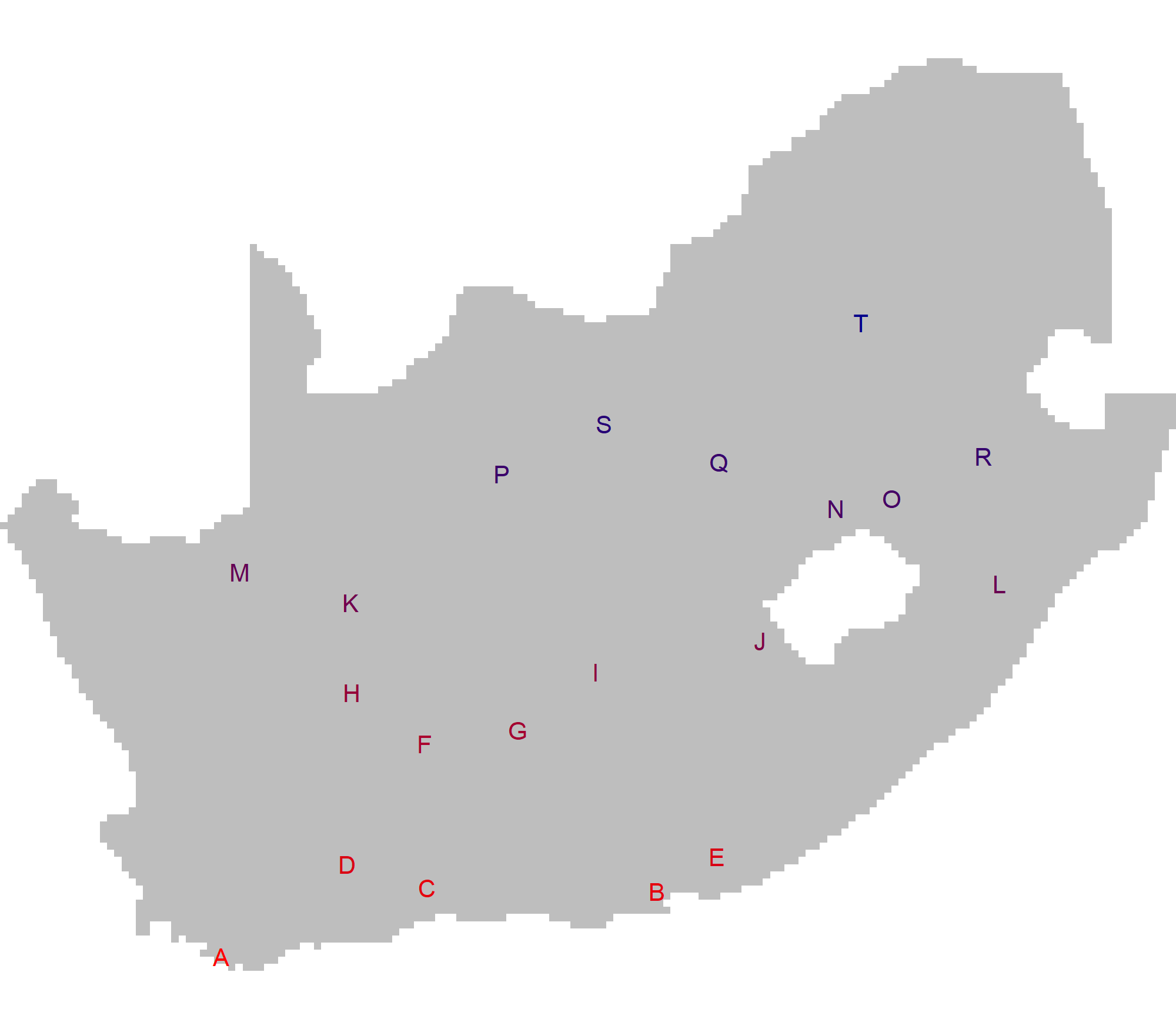 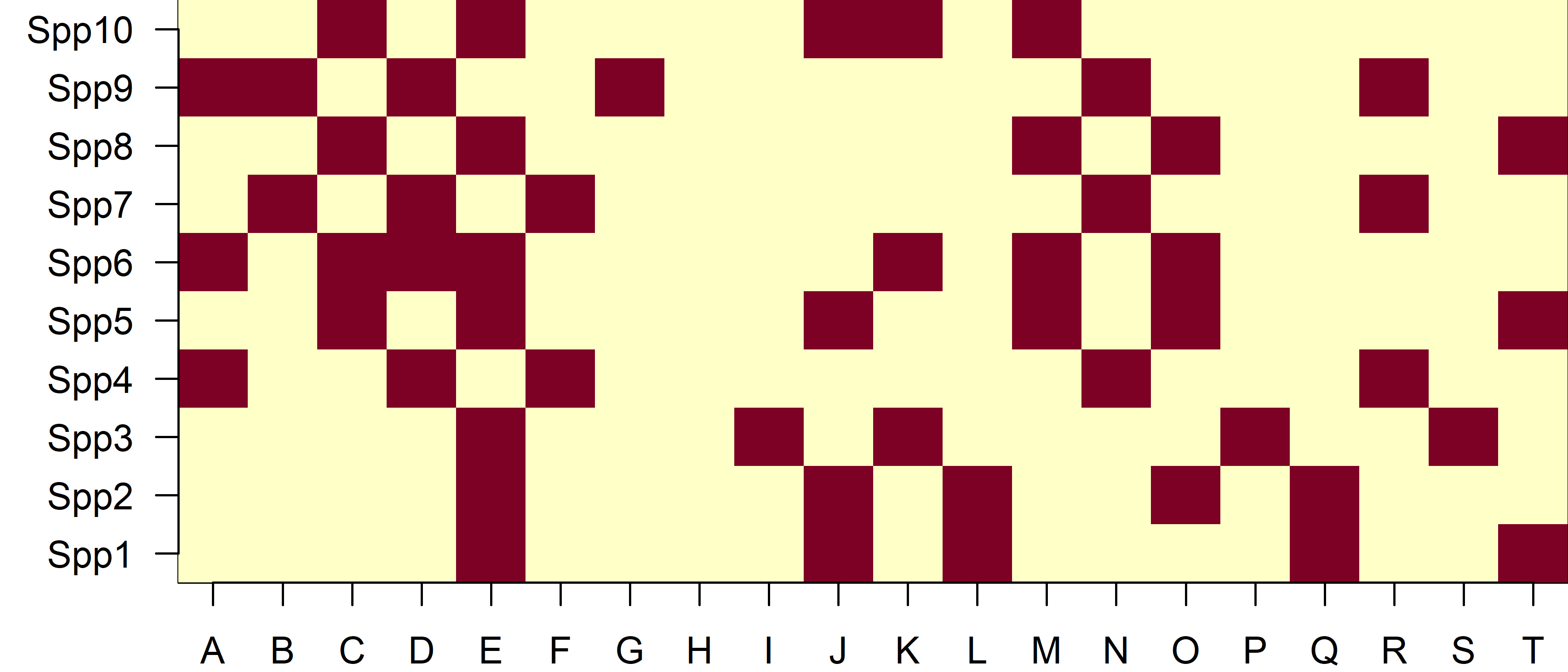 Multivariate spatial models in ecology using basis functions
Multivariate spatial model for biodiversity
Multivariate point process models for co-occurrence
Fit a log-Gaussian Cox process using mgcv
Factor analytic models
Basis functions
Inferring co-occurrence from point event data
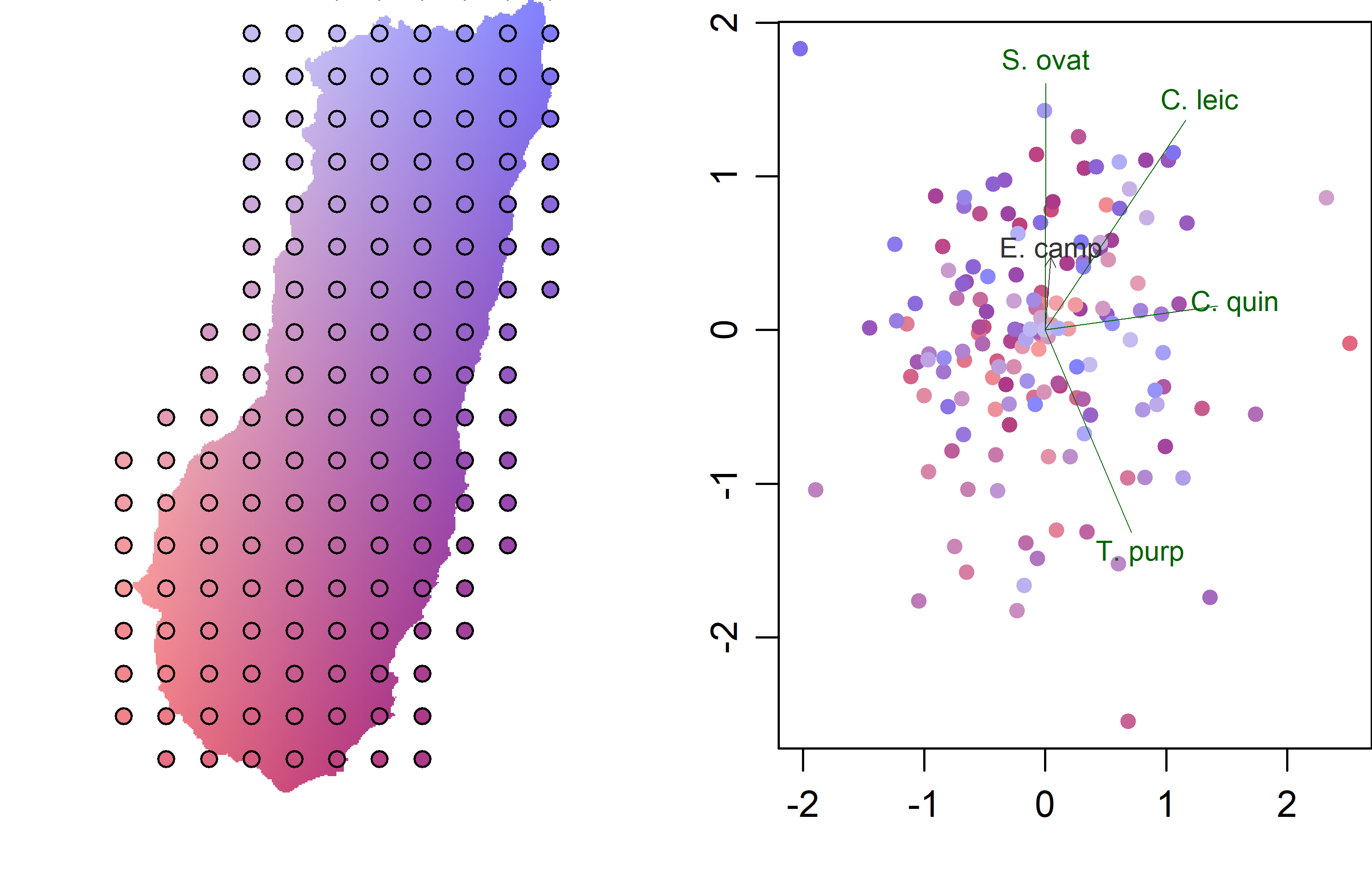 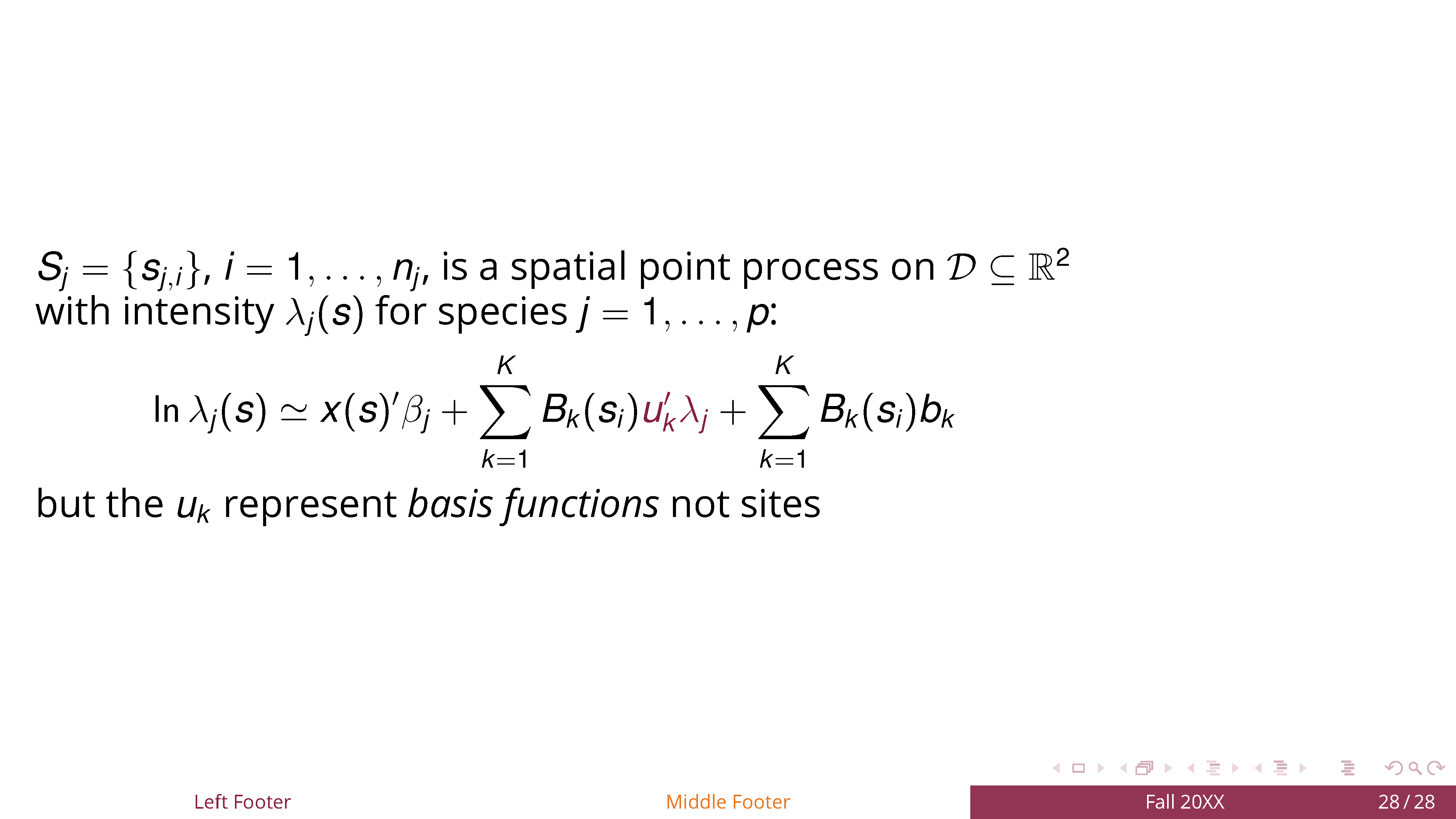 Inferring co-occurrence from point event data
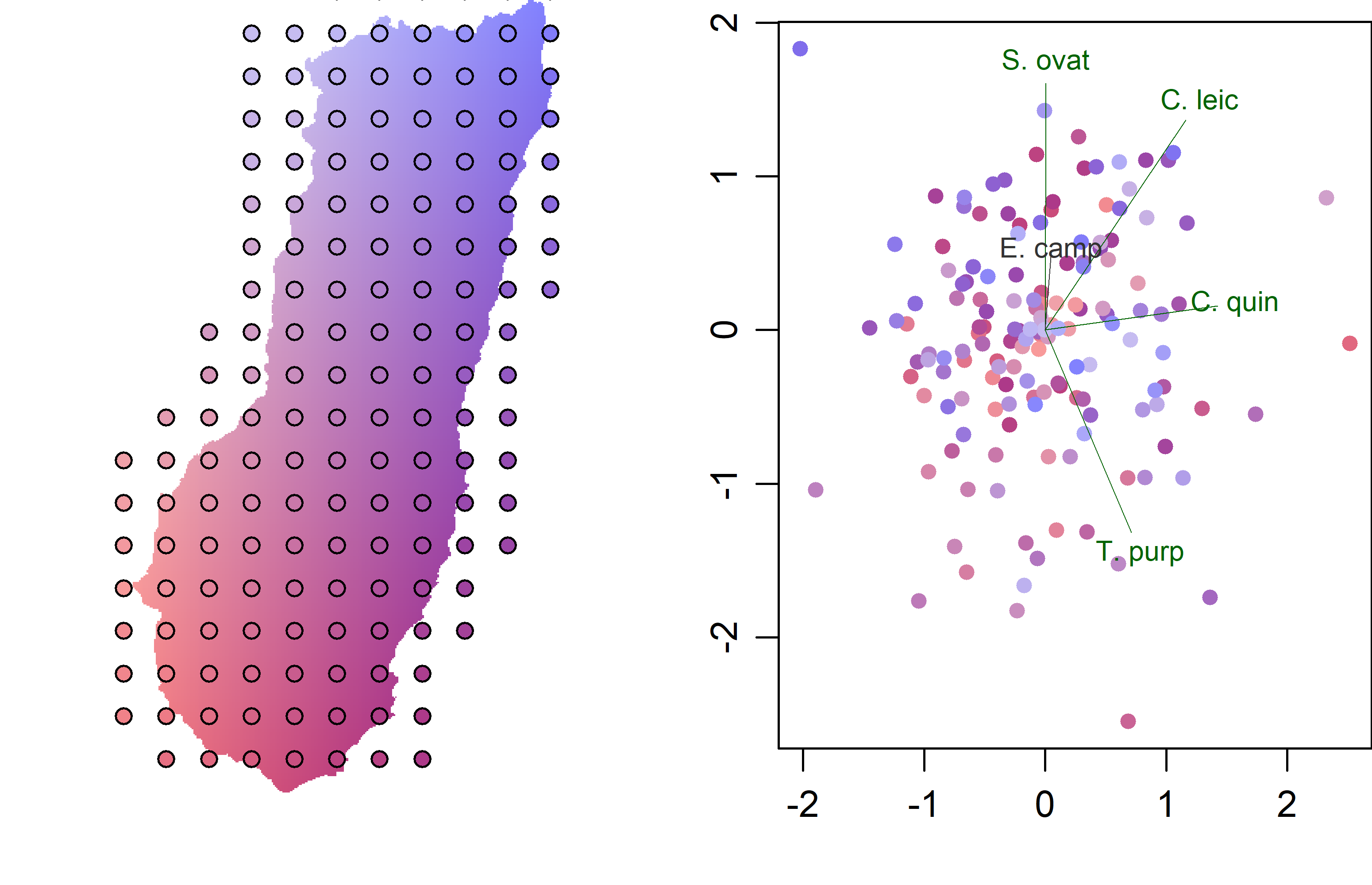 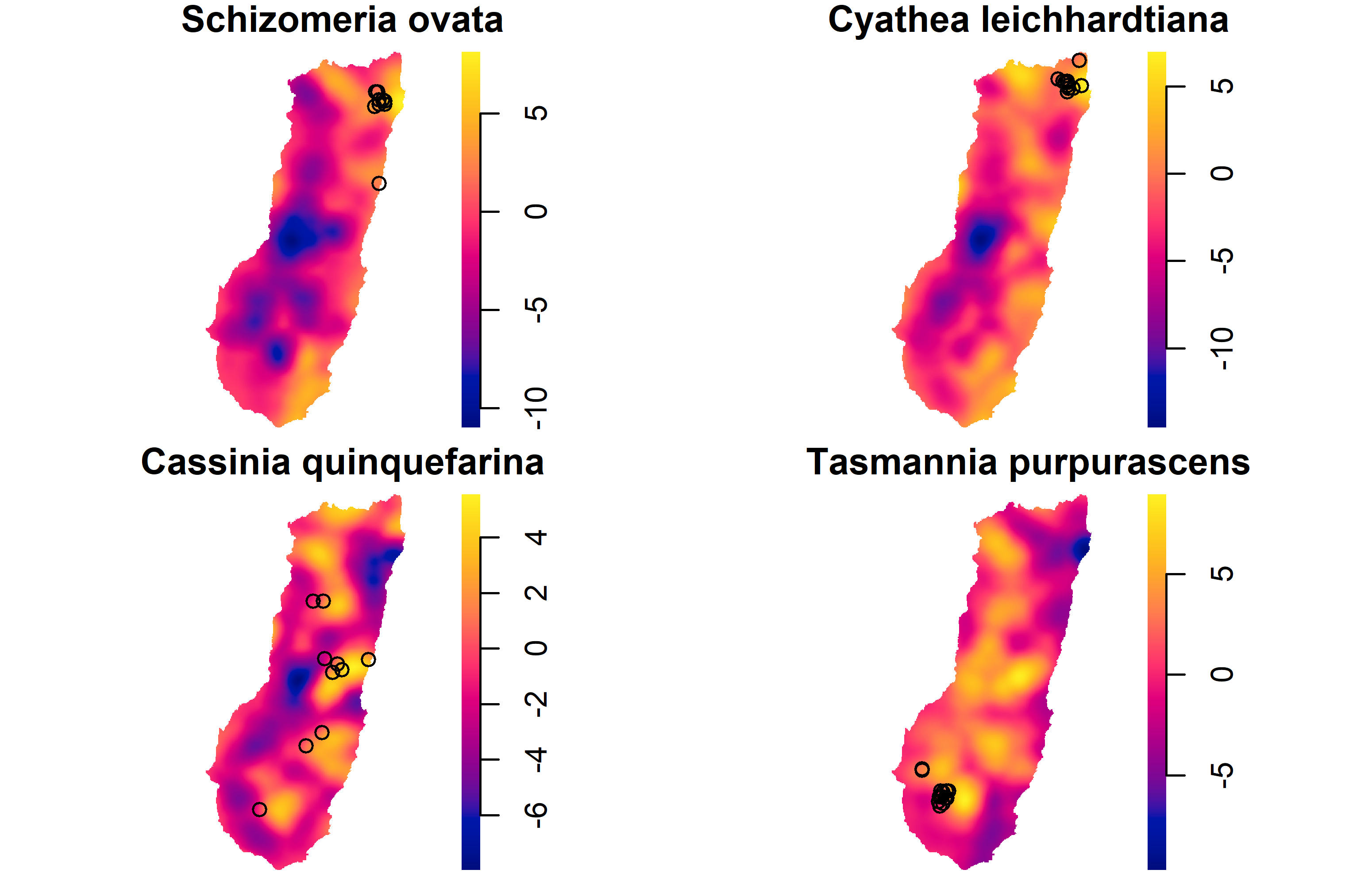 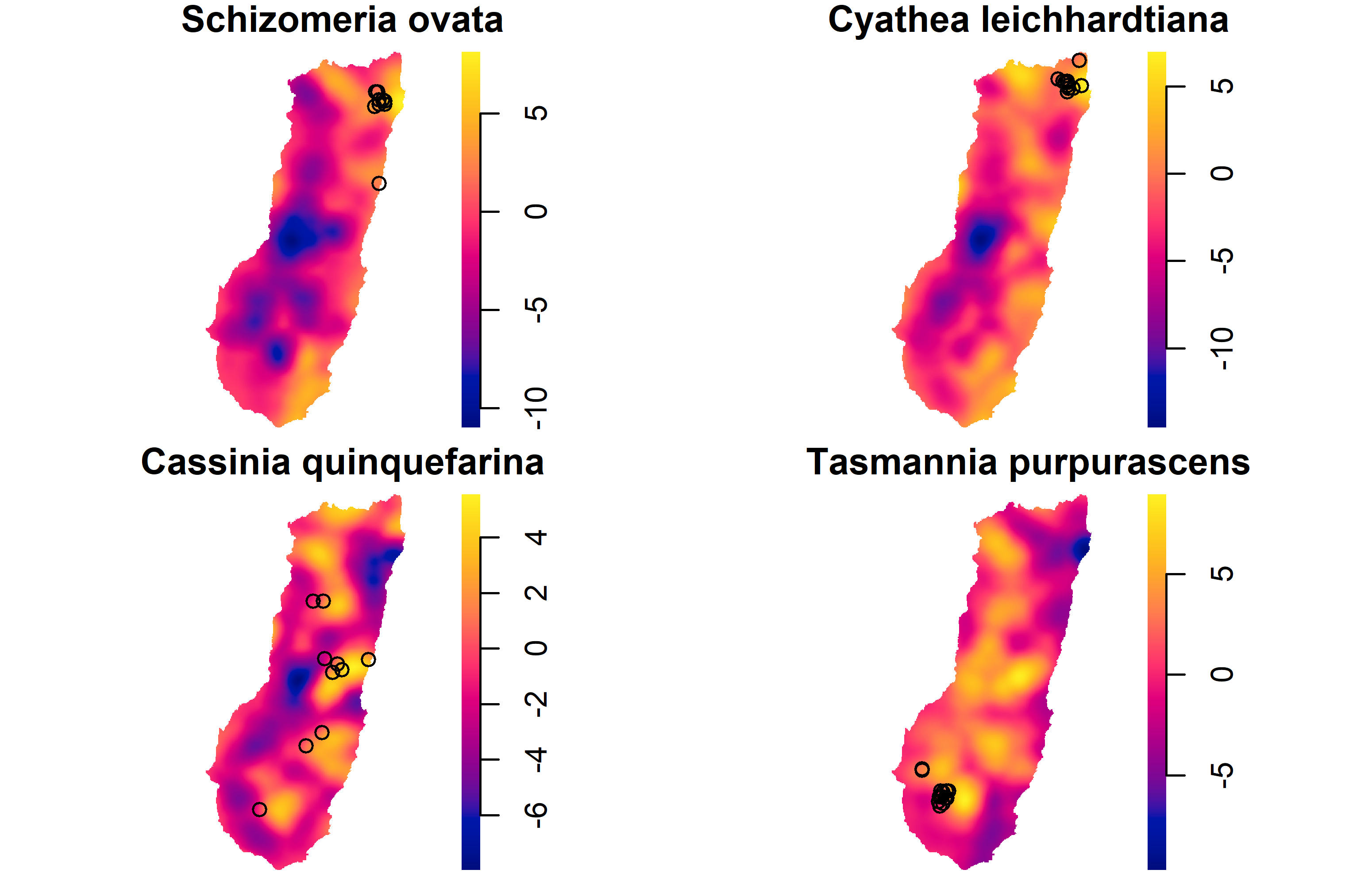 Inferring co-occurrence from point event data
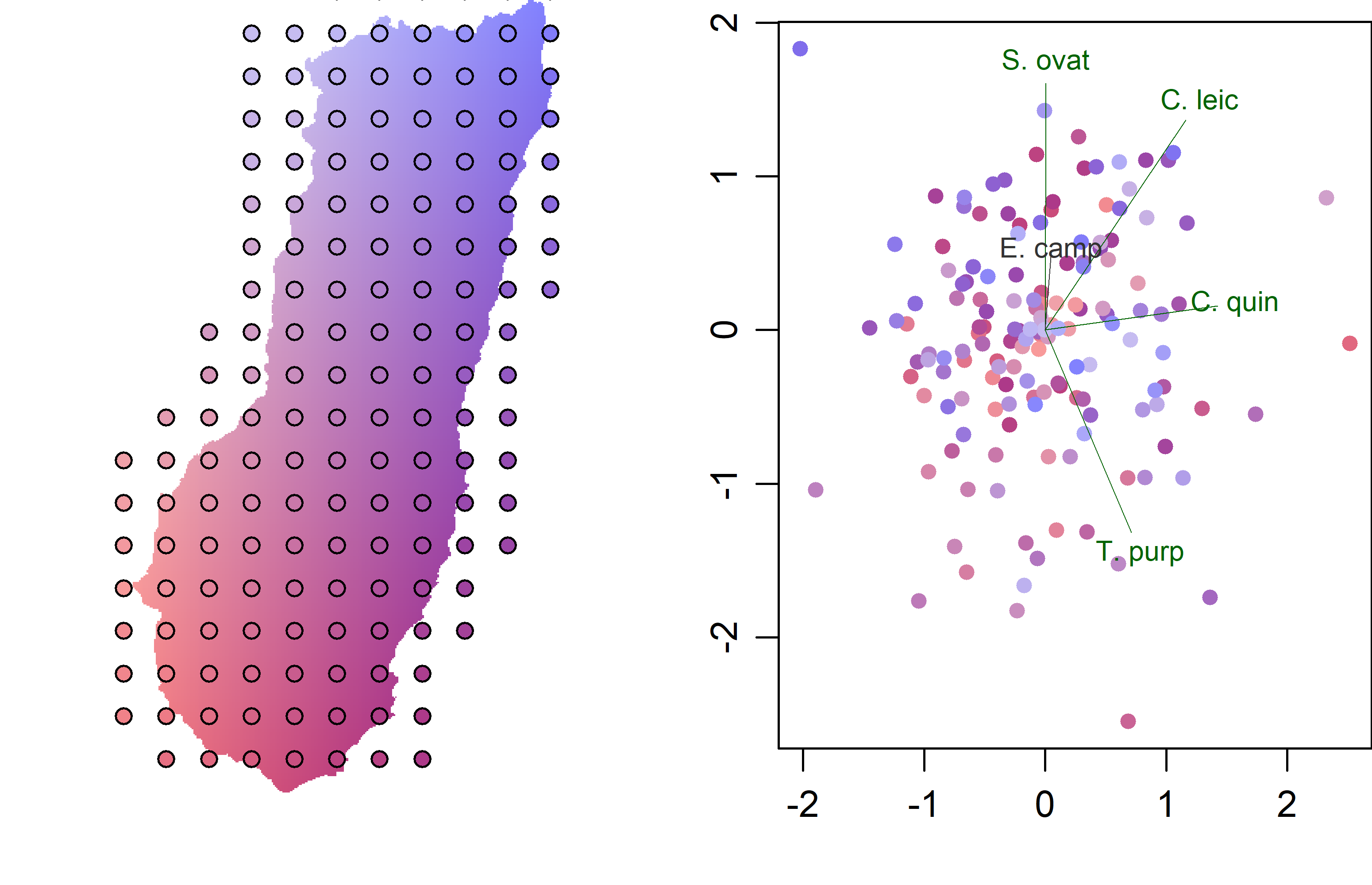 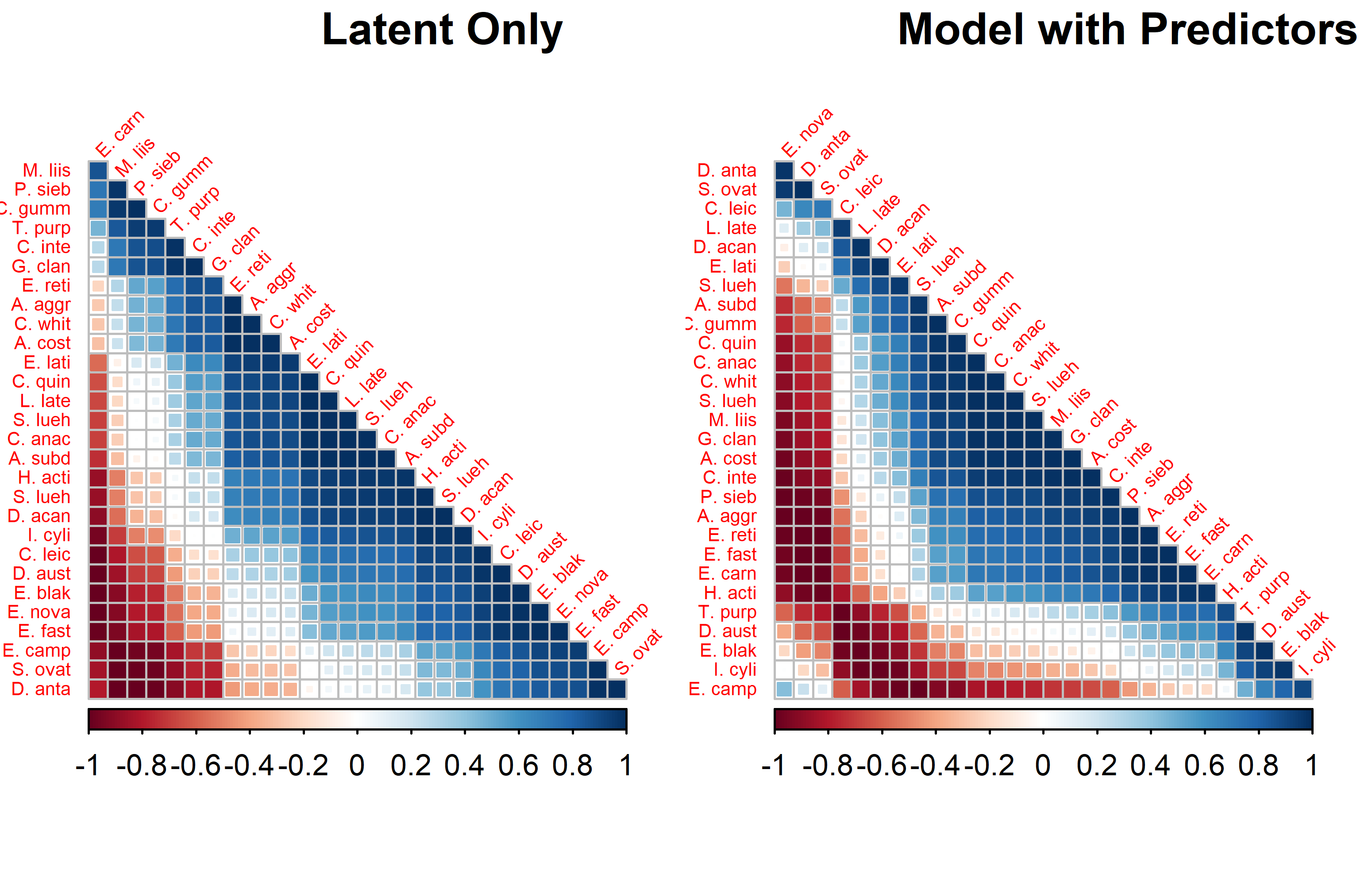 Future work
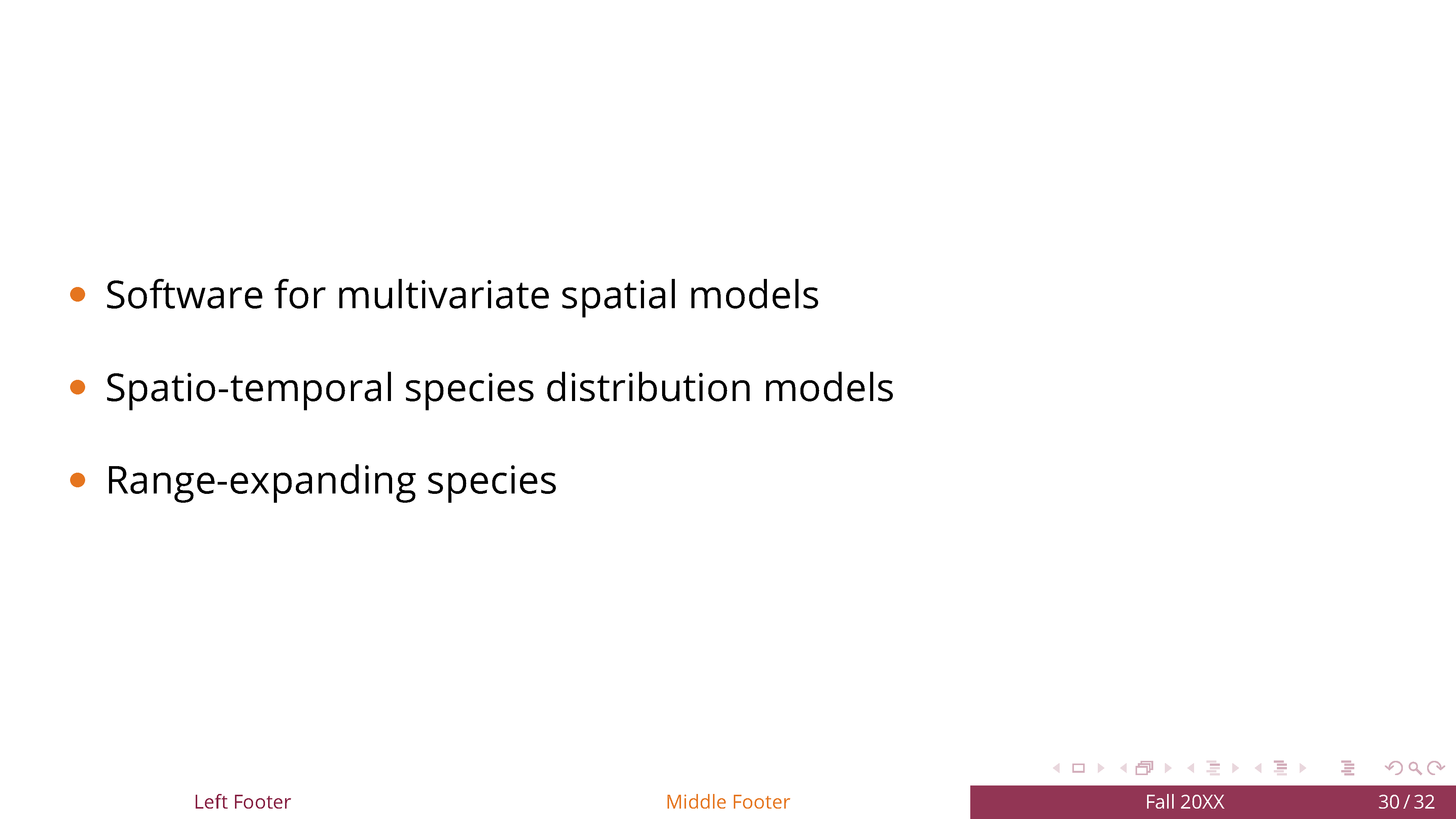 Acknowledgements